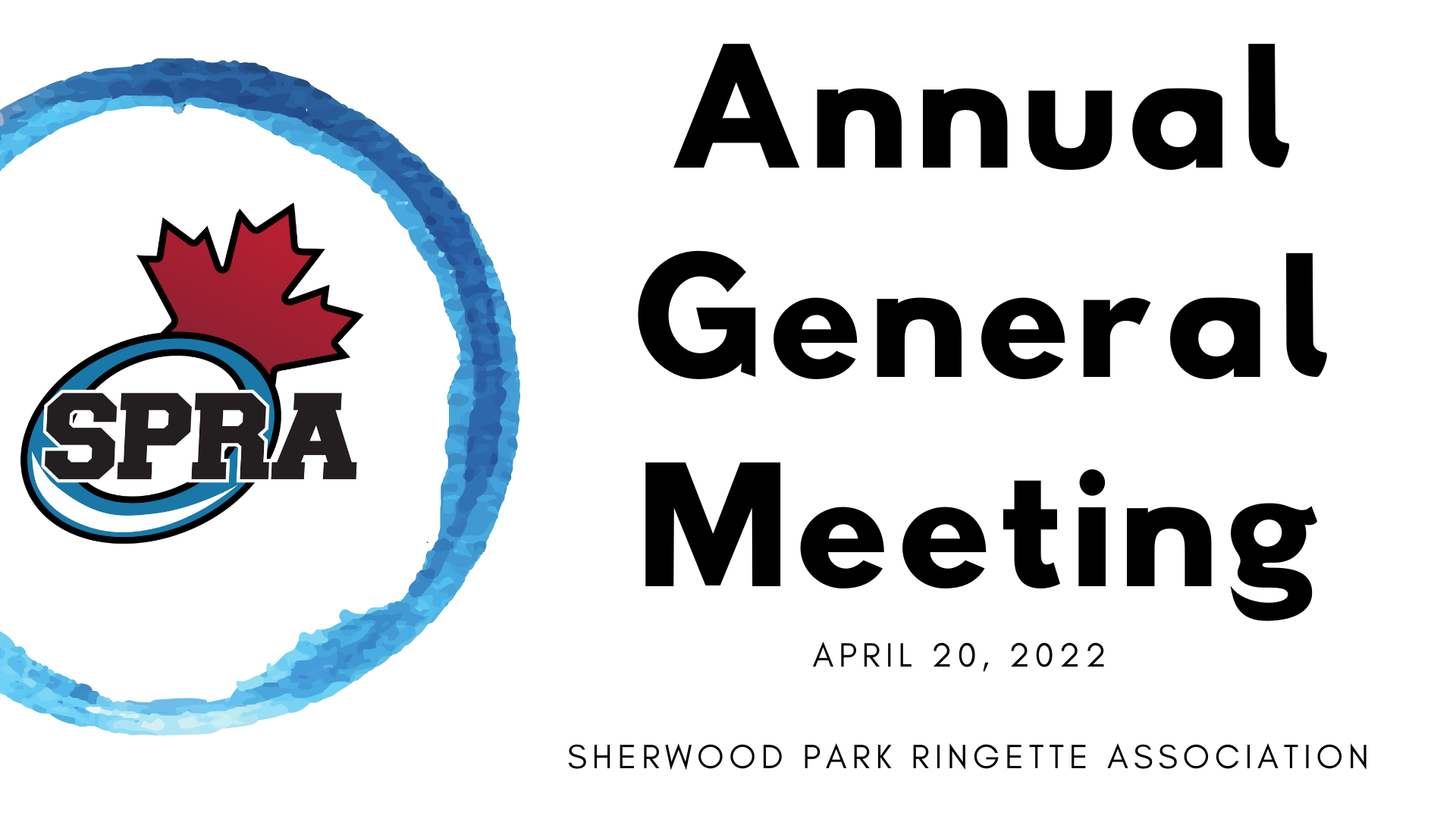 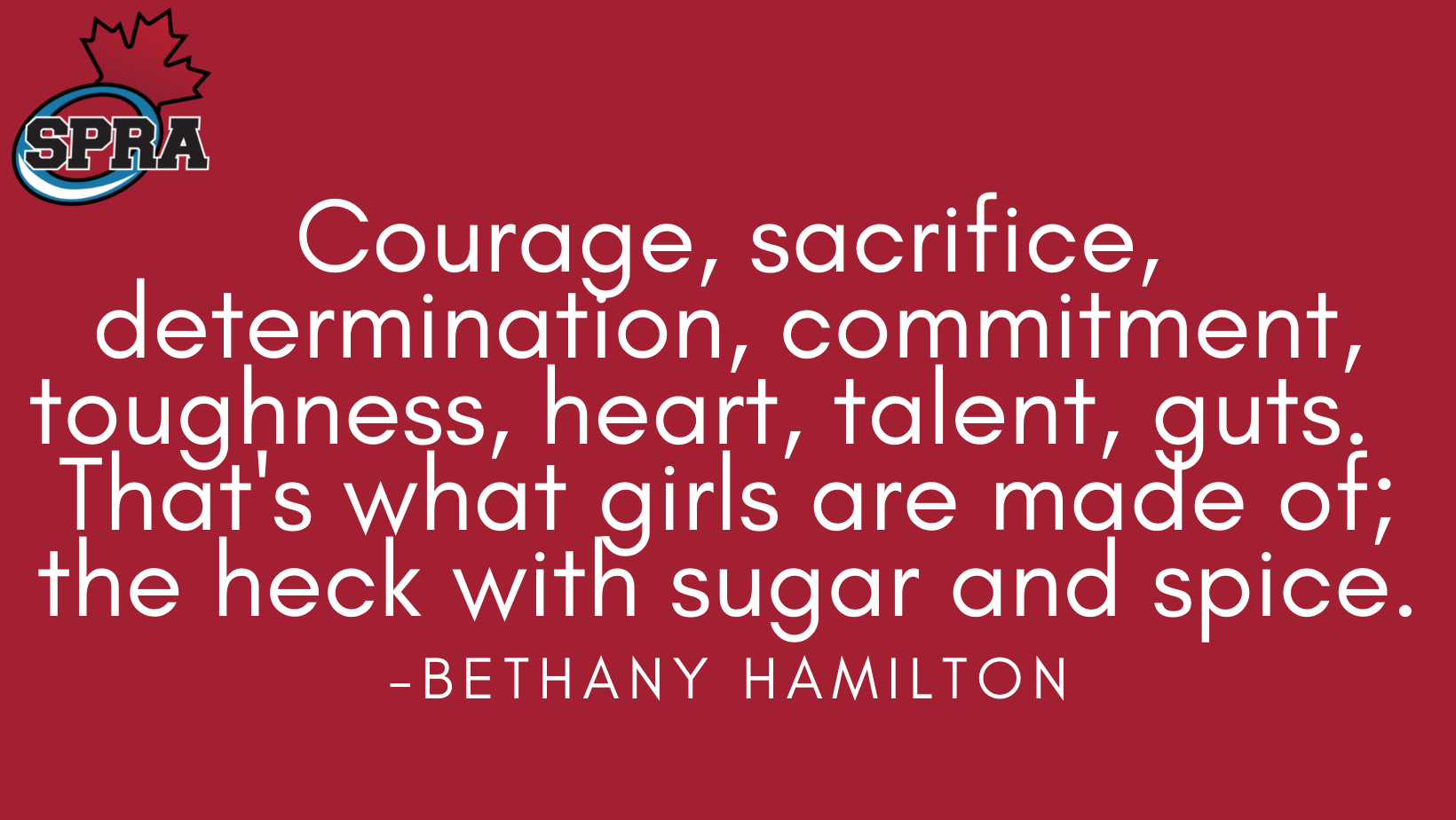 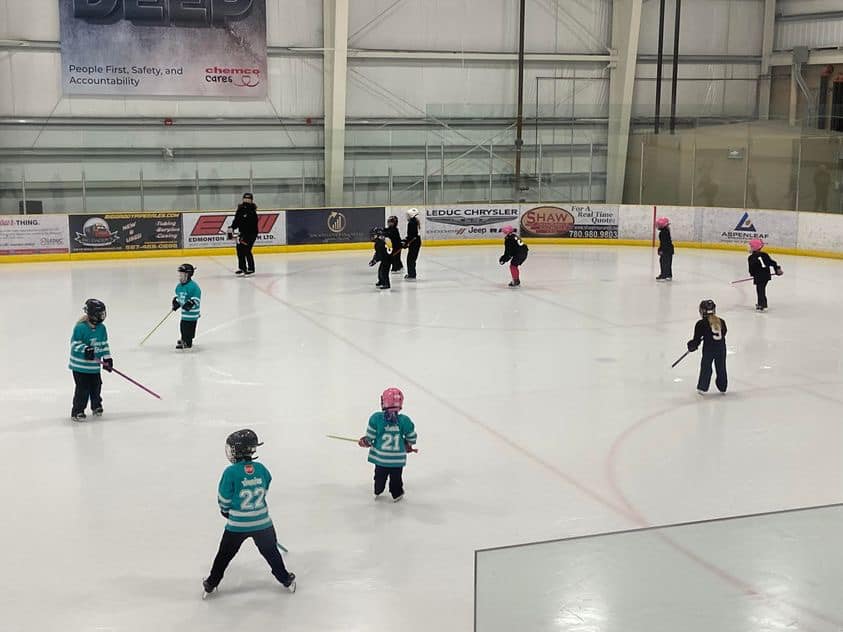 How 
It 
All 
Begins….


*AS Panthers
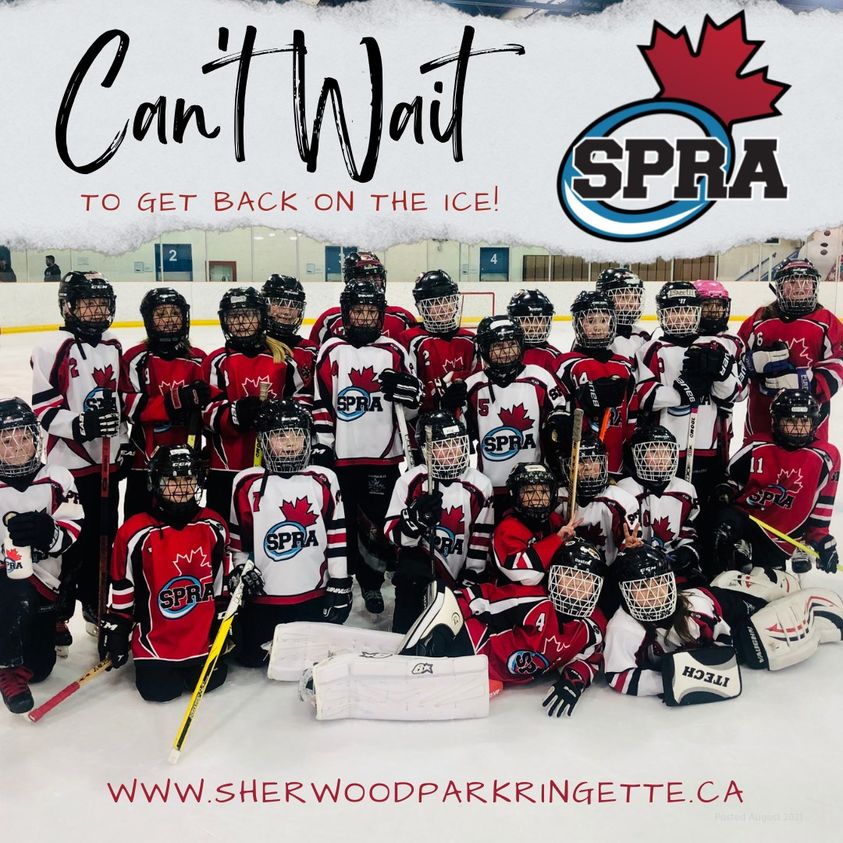 Soooooo glad to be back for a more normal 21/22 season!!!
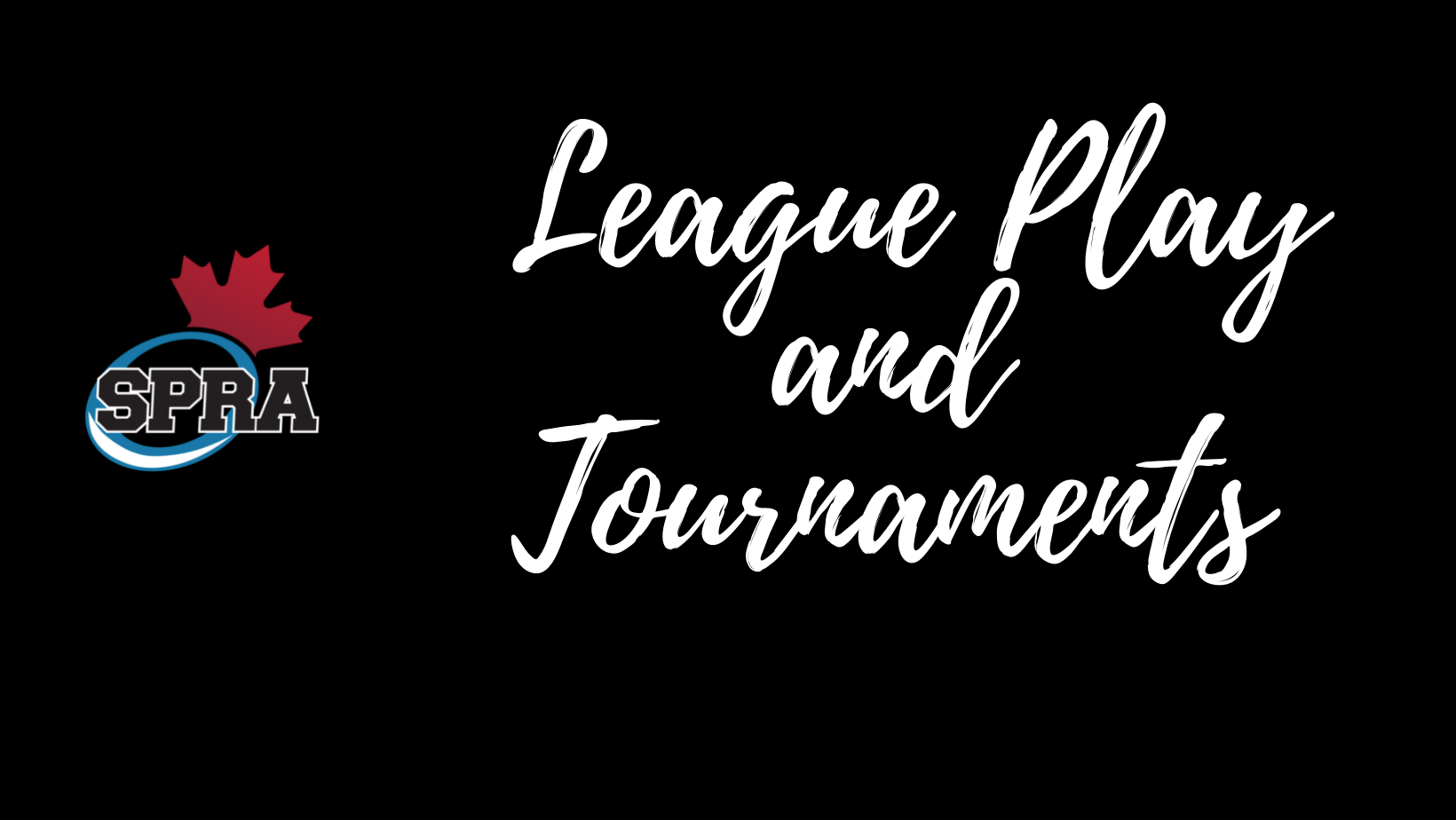 One of our Step 1 players got her first ever goal at the @fort_sask_ringette Diamond Ring tourney.  She said, “well I crossed the line and they passed it to me, and I knew they were both behind me so I thought I better just go for it!”
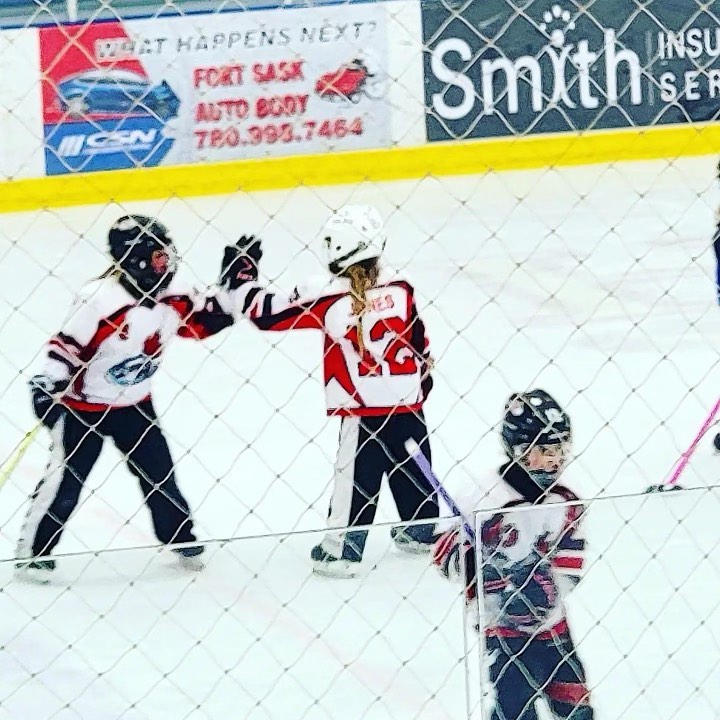 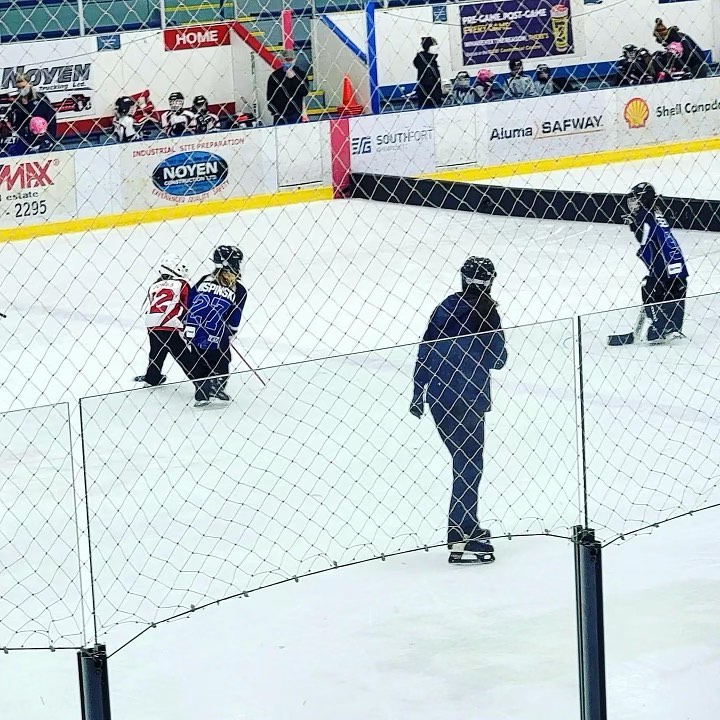 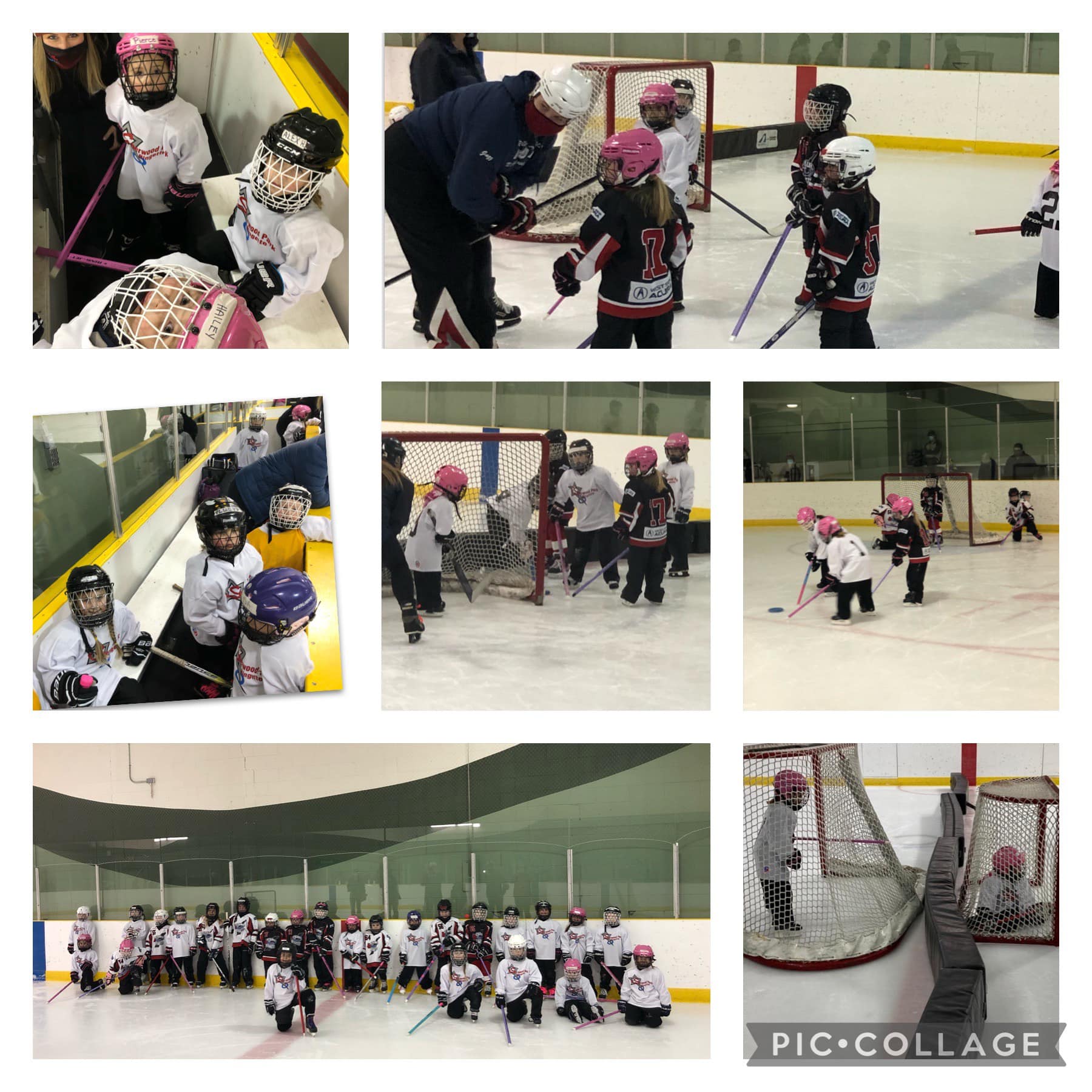 The Active Start Huskies hosted St.Albert last night and had a blast!! 💥 It’s incredible to see the difference in them in only a few short months. Some went from barely skating and a lot of tears to having so much fun. #spra #ringette
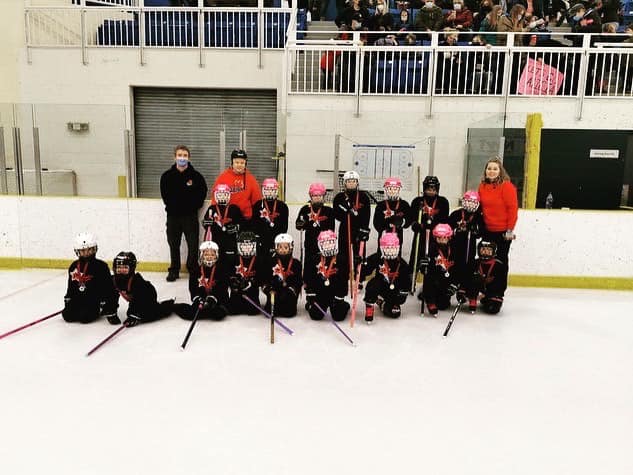 The AS2 Panthers had so much fun at the Spruce Grove Ringette Association Sweetheart Tournament this weekend!! The team played their hearts out!
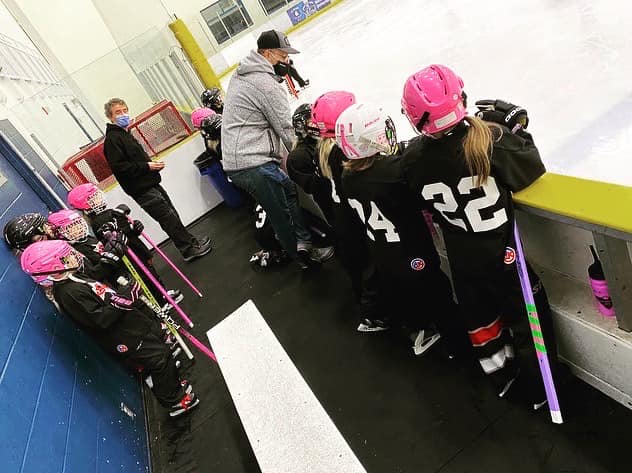 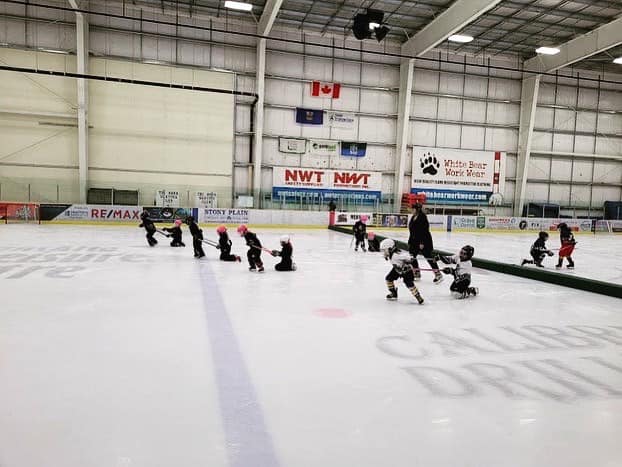 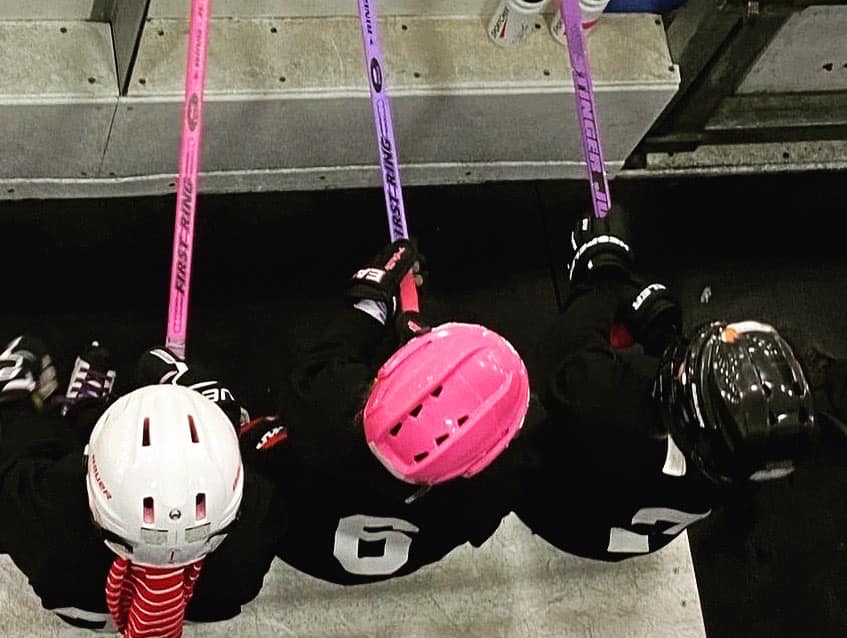 The AS2 Panthers
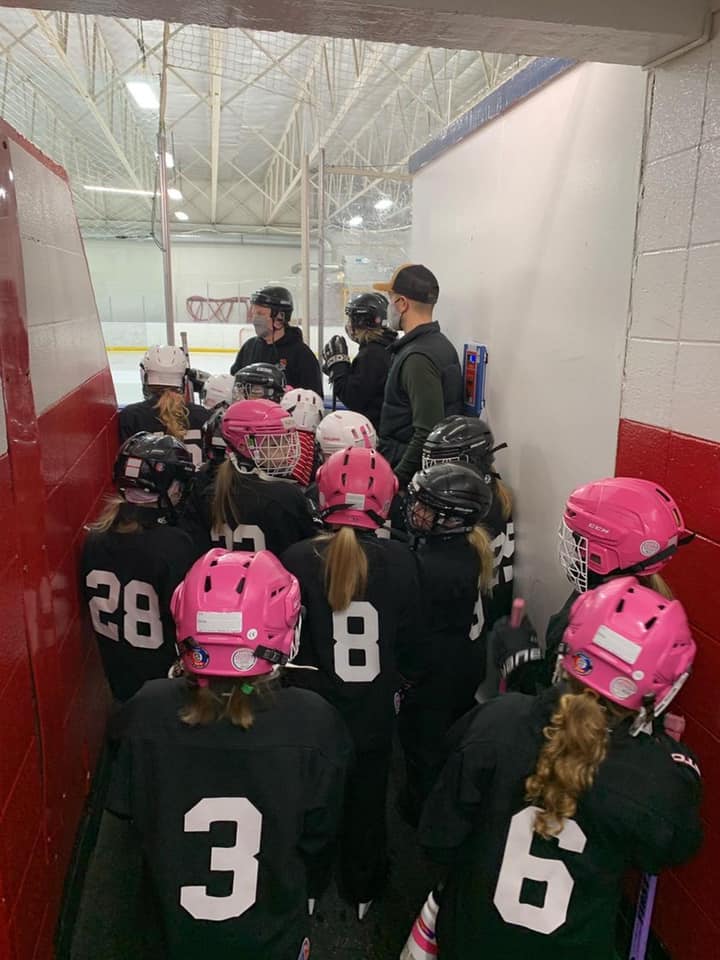 AS2 had a fun game against the AS Edmonton team!!! Girls worked so hard!! #spra #ringette
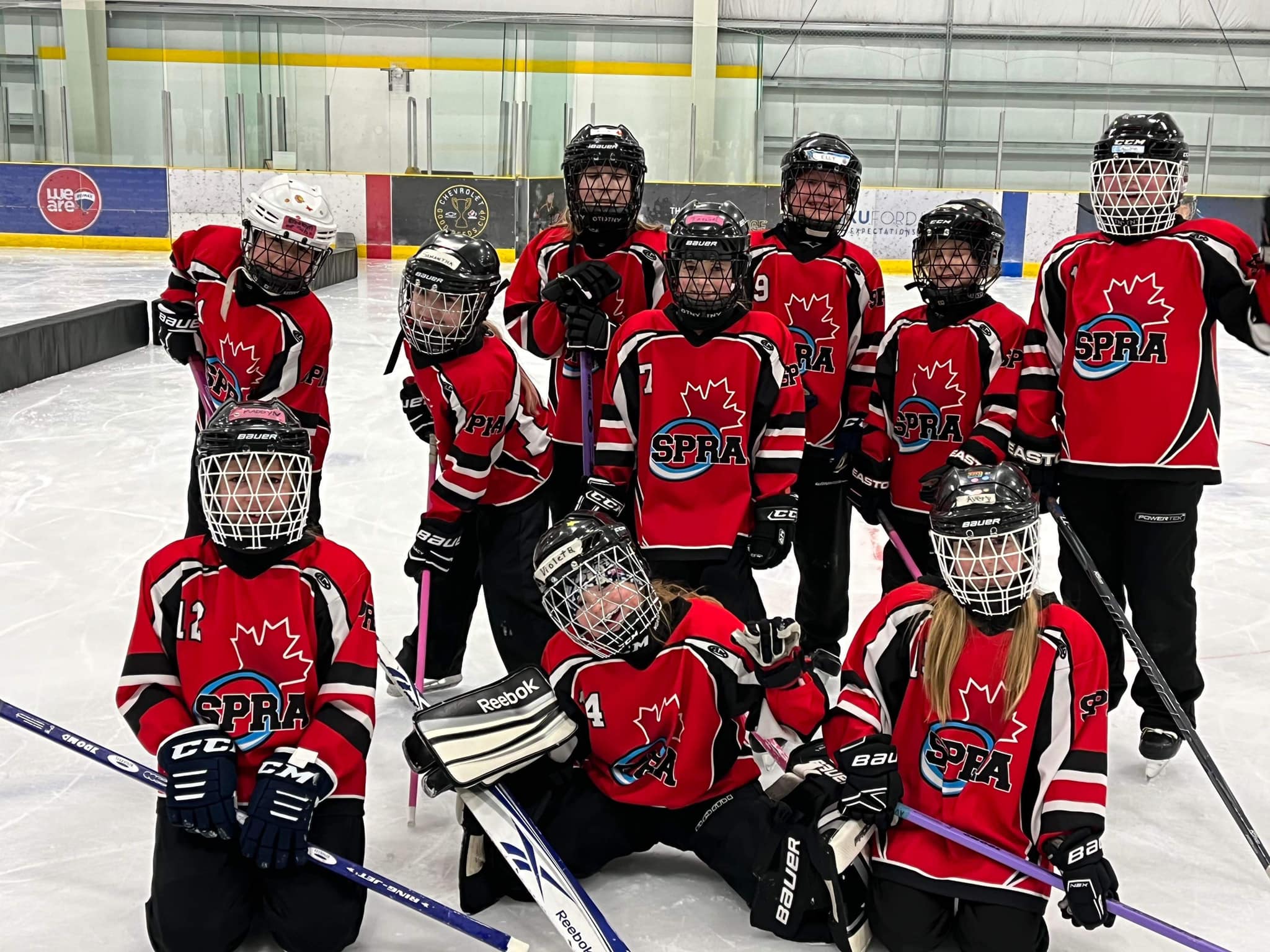 The U10 S2 Lightning are having a great time at the Leduc Ringette Wild Thing tourney!
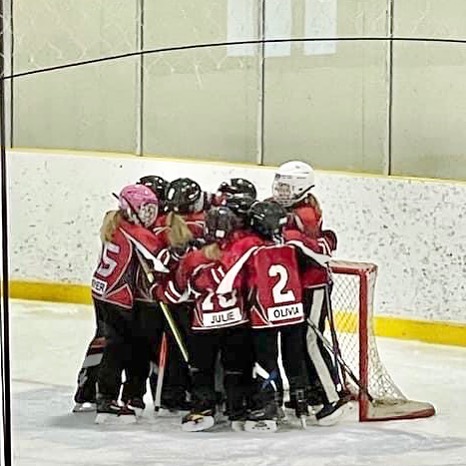 U10S3 Warriors in the Platinum Ring!!
#spra #ringettetournament
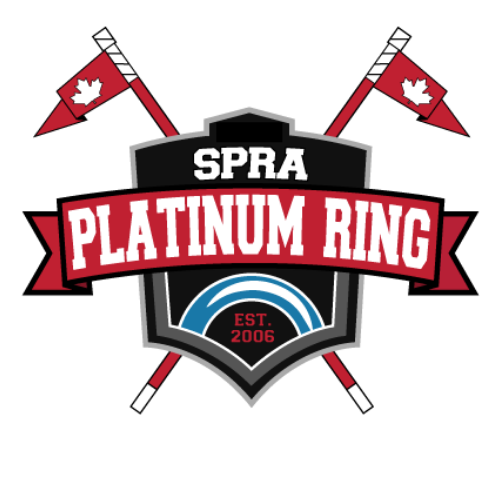 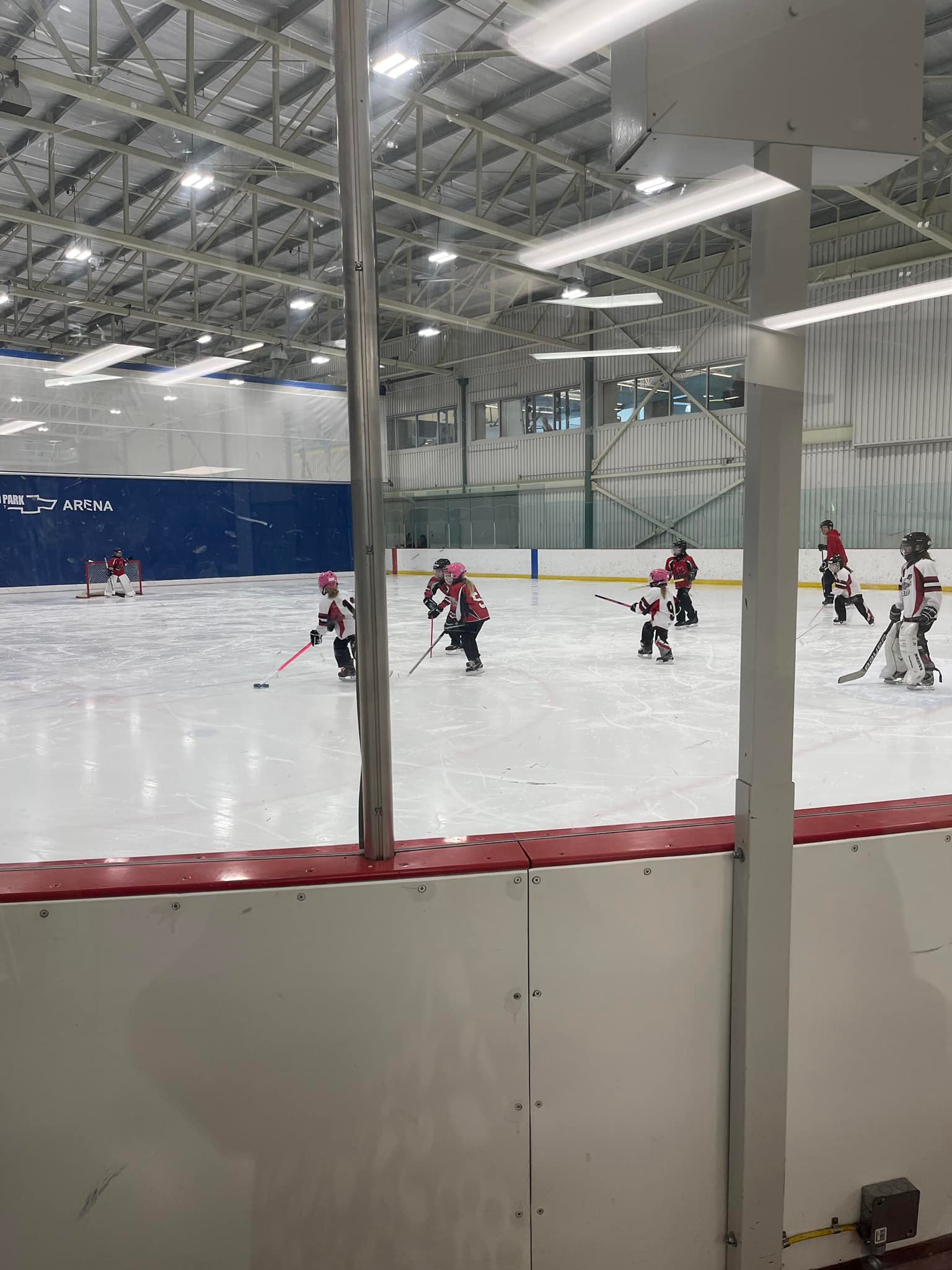 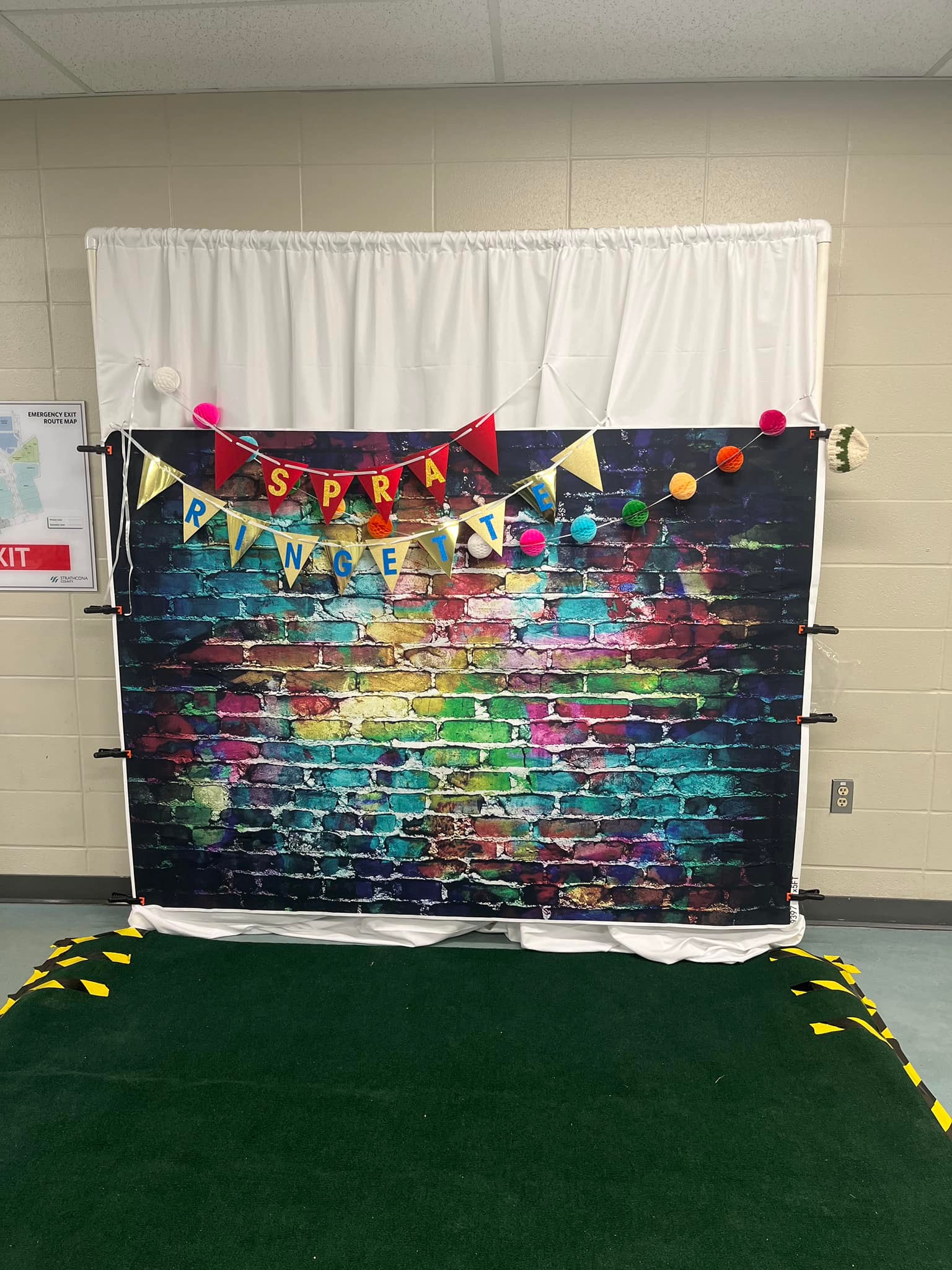 Our Active Start and U10 S1 Red Hawks and Shooting Stars, and S2 Lightning and Frogs, had fun in the mini platinum ring tournament!
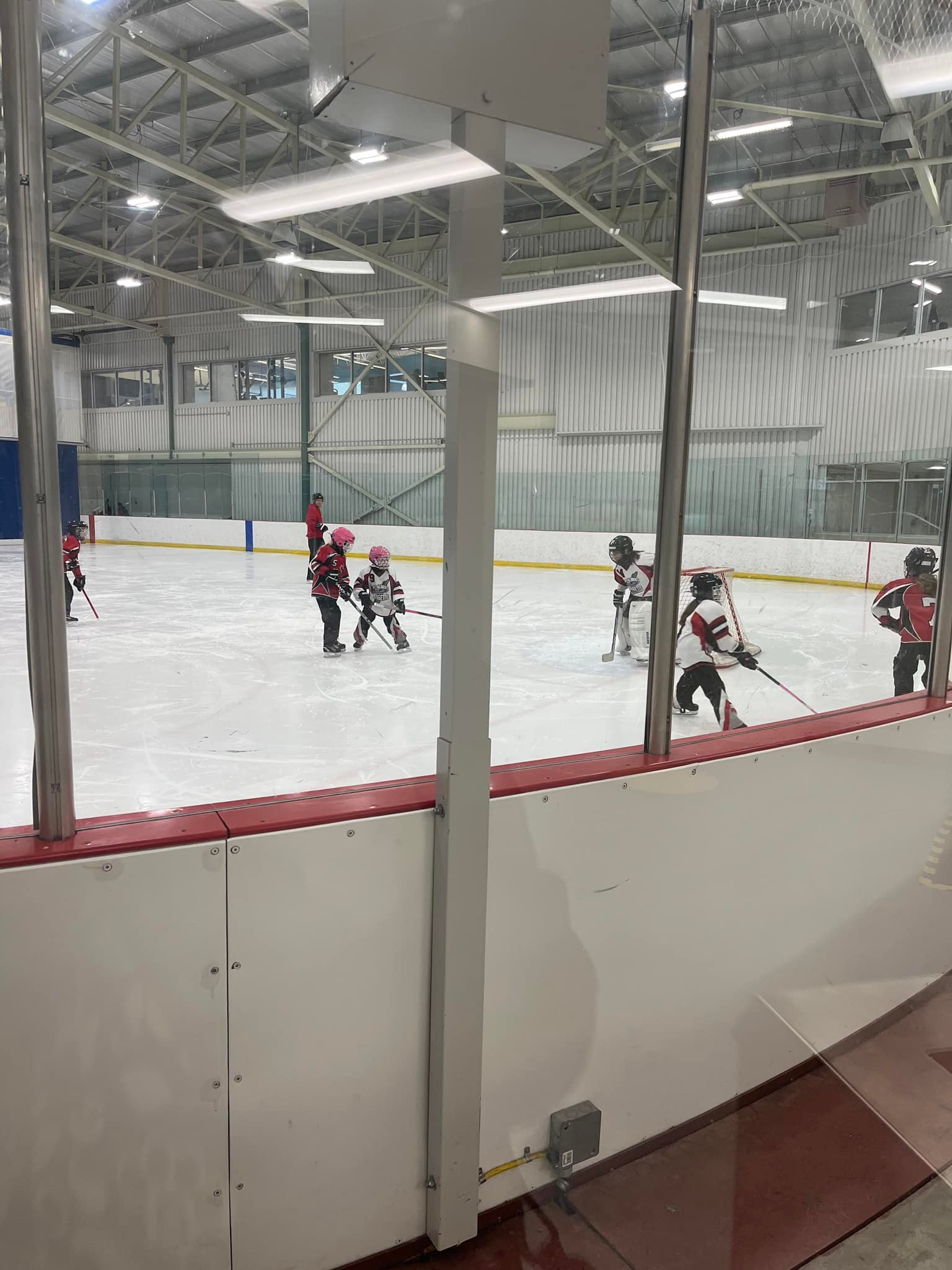 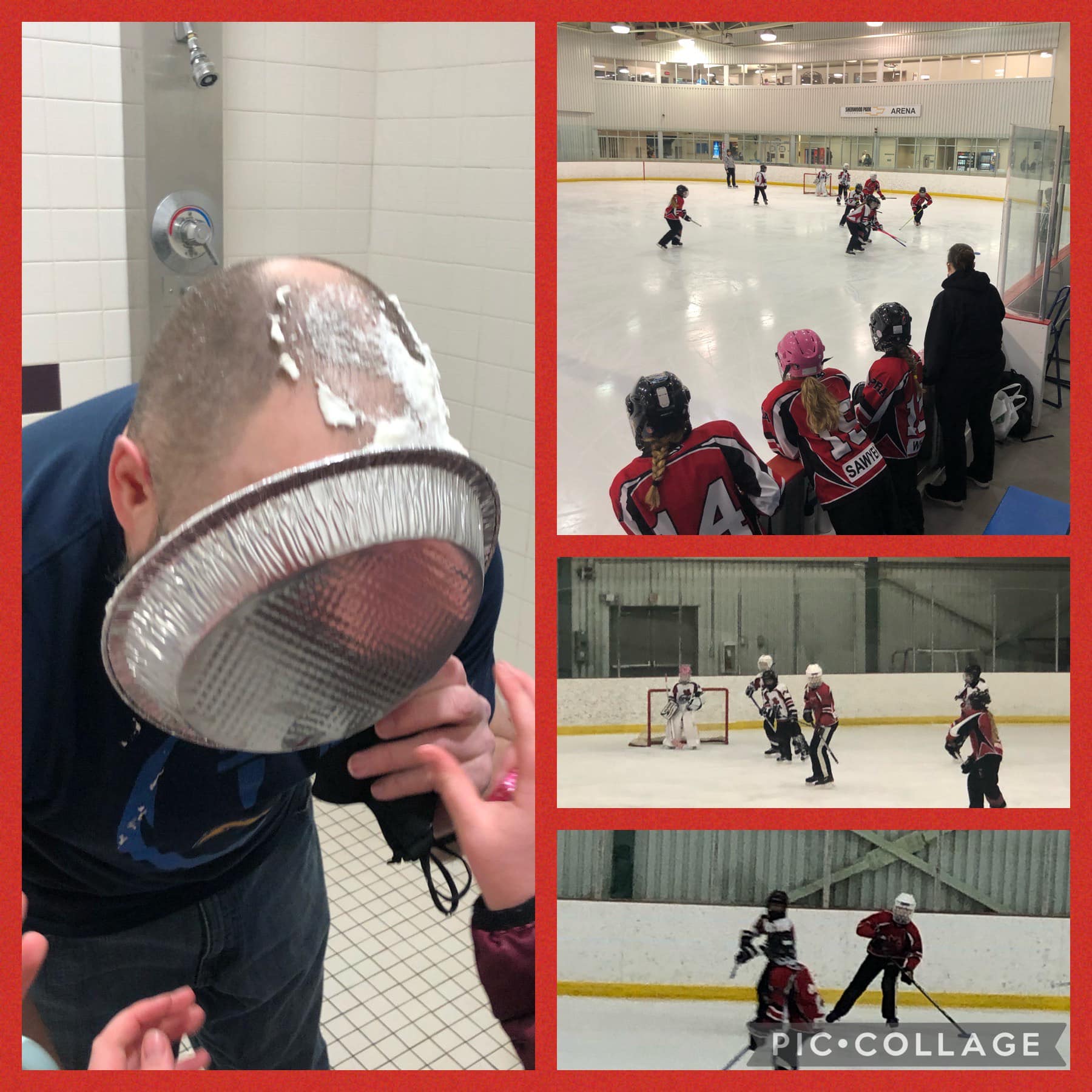 The U10-Step 3 Warriors and Devils faced off for their last regular season game. All the players dug deep to make it a really exciting game.

The Warriors came out on top - complete with a whipped cream pie for Coach Steve for the win!
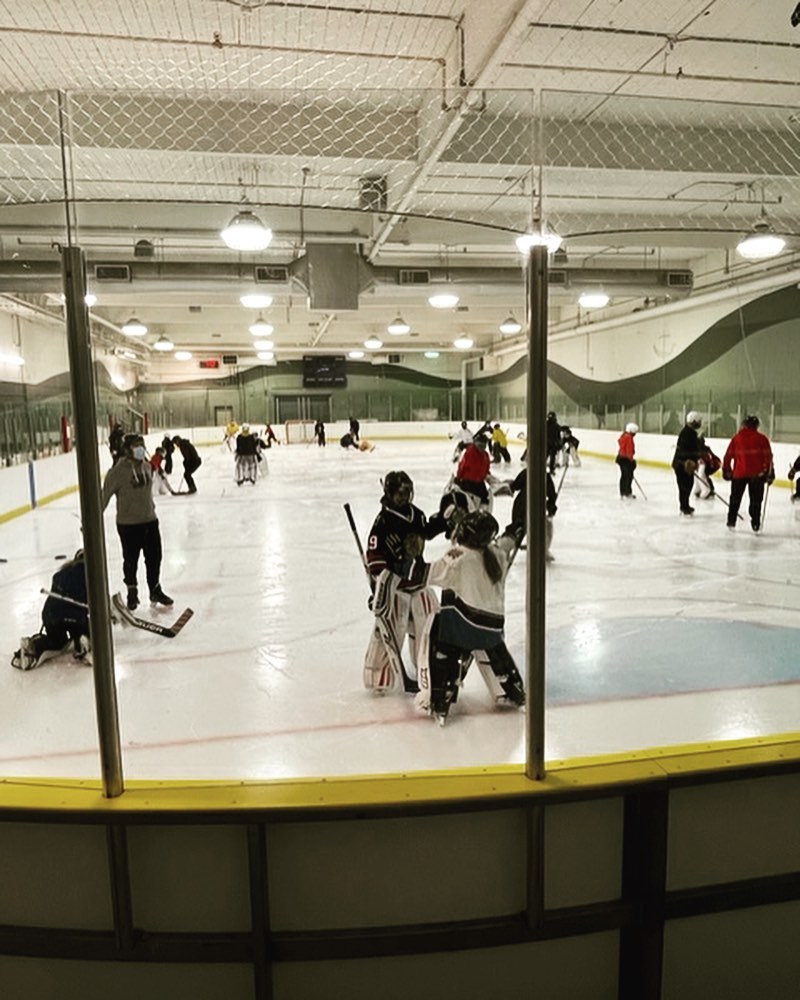 U10/U12 Goalie Clinic!!
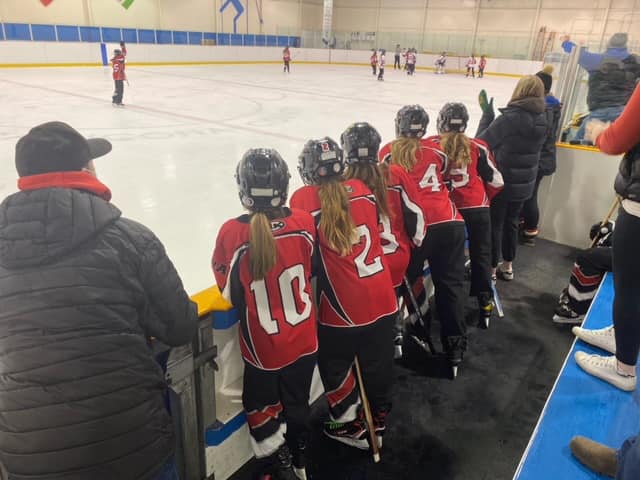 U12A Rage had an outstanding weekend full of grit and team success. These players battled hard in 3 games over the weekend against Lacombe, Red Deer and the SPRA Terminators! Way to go Rage!!
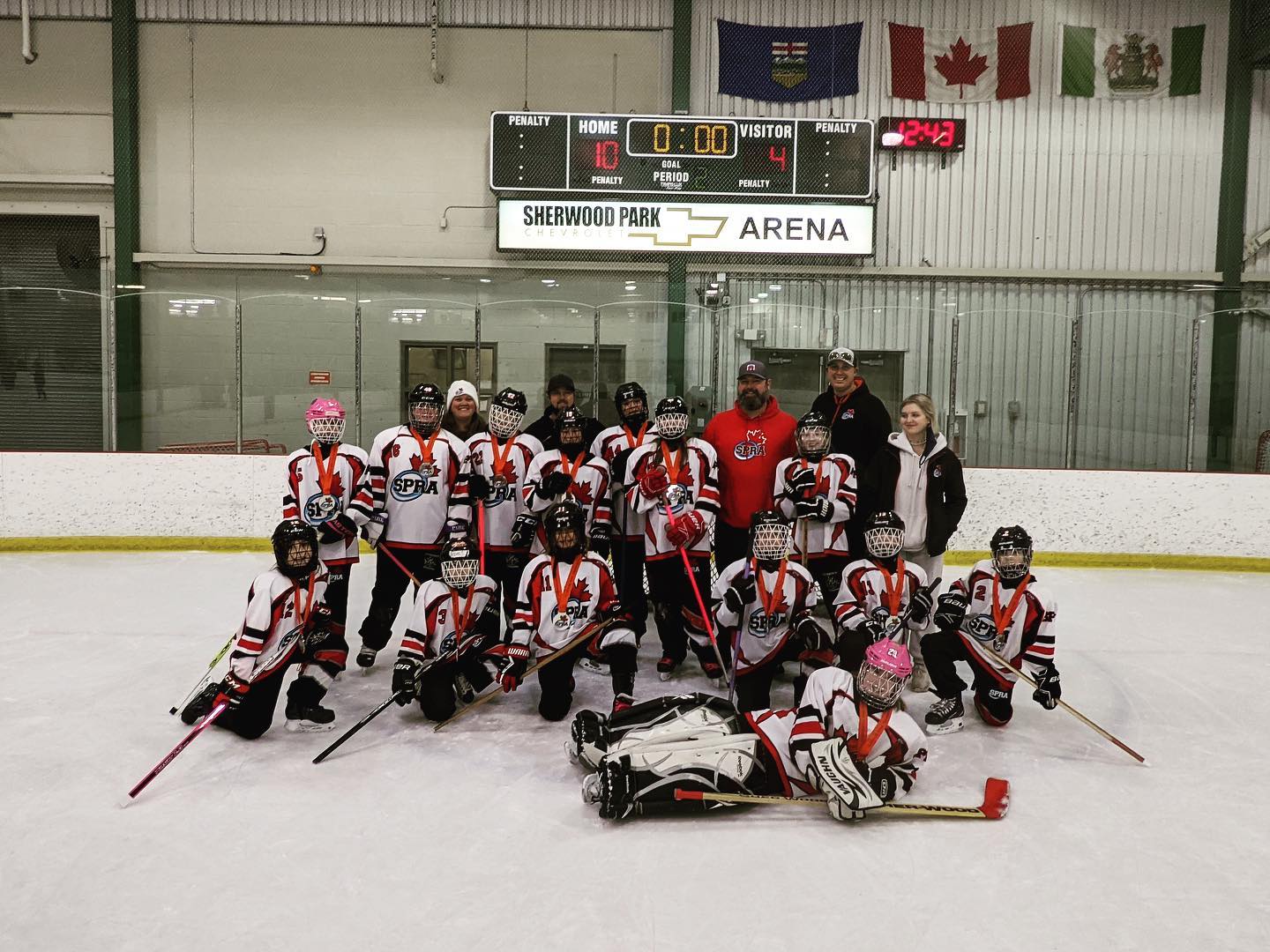 Congrats to the U12B Cobras on their SILVER MEDAL!  #platinumring2021
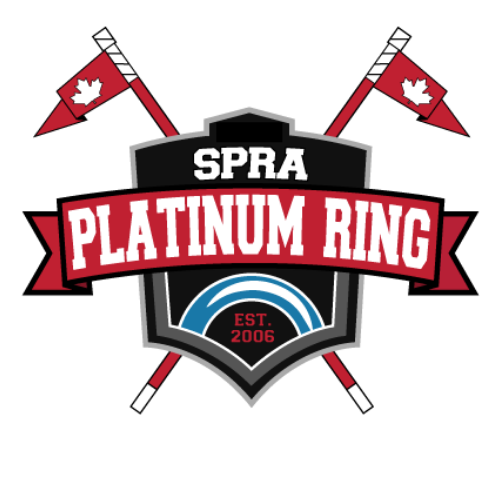 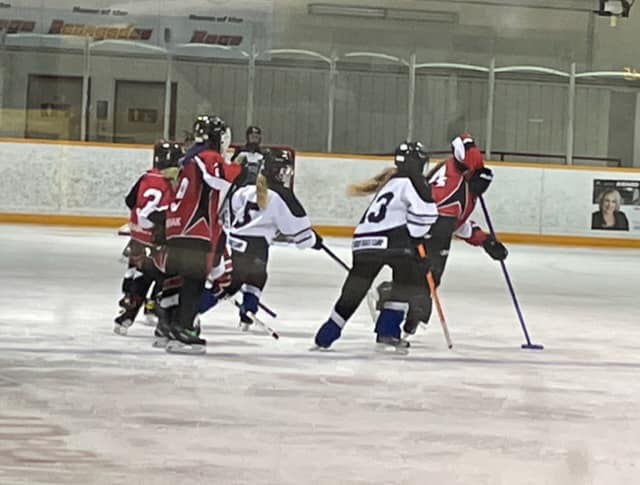 The U12B Cobras spent the weekend in Red Deer. An exhibition game on Saturday and their last league game on Sunday both ending in a tie!
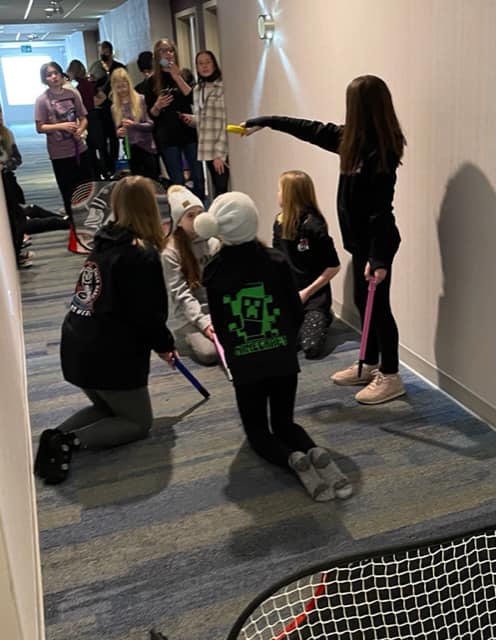 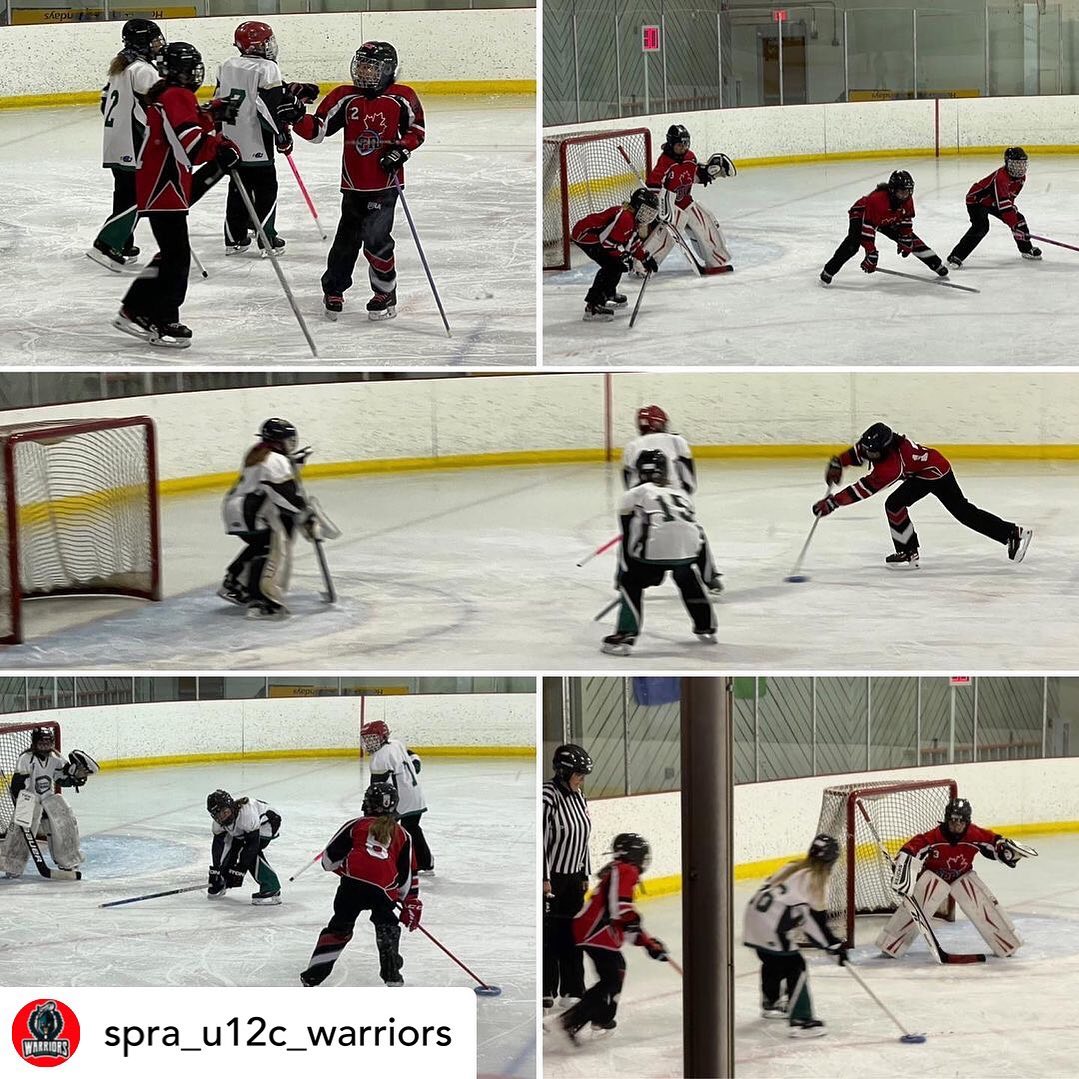 U12C Warriors in game play!!
Congrats to the U14A Venom on their SILVER MEDAL in Ring in the Holidays!
They battled hard all weekend!
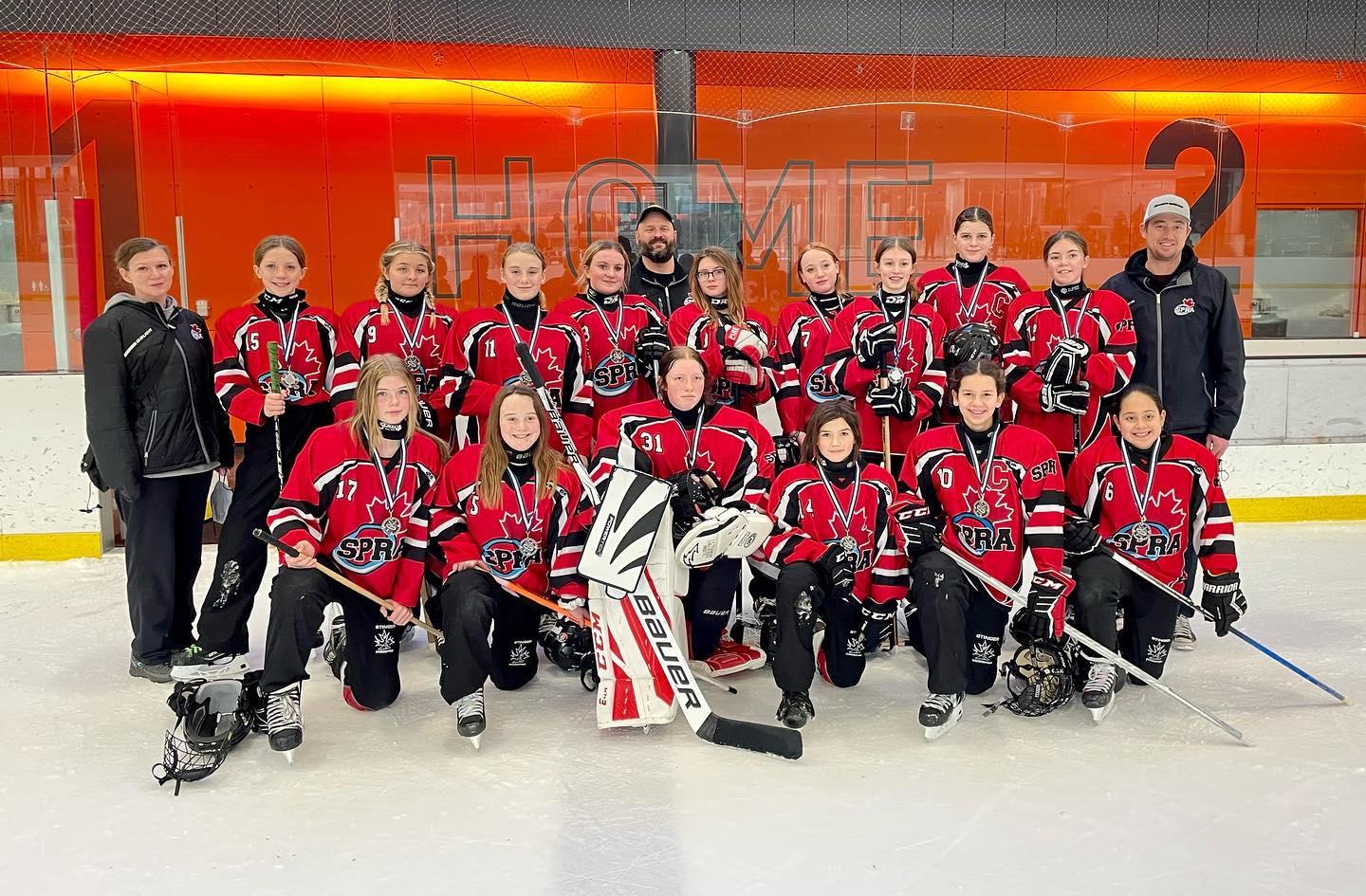 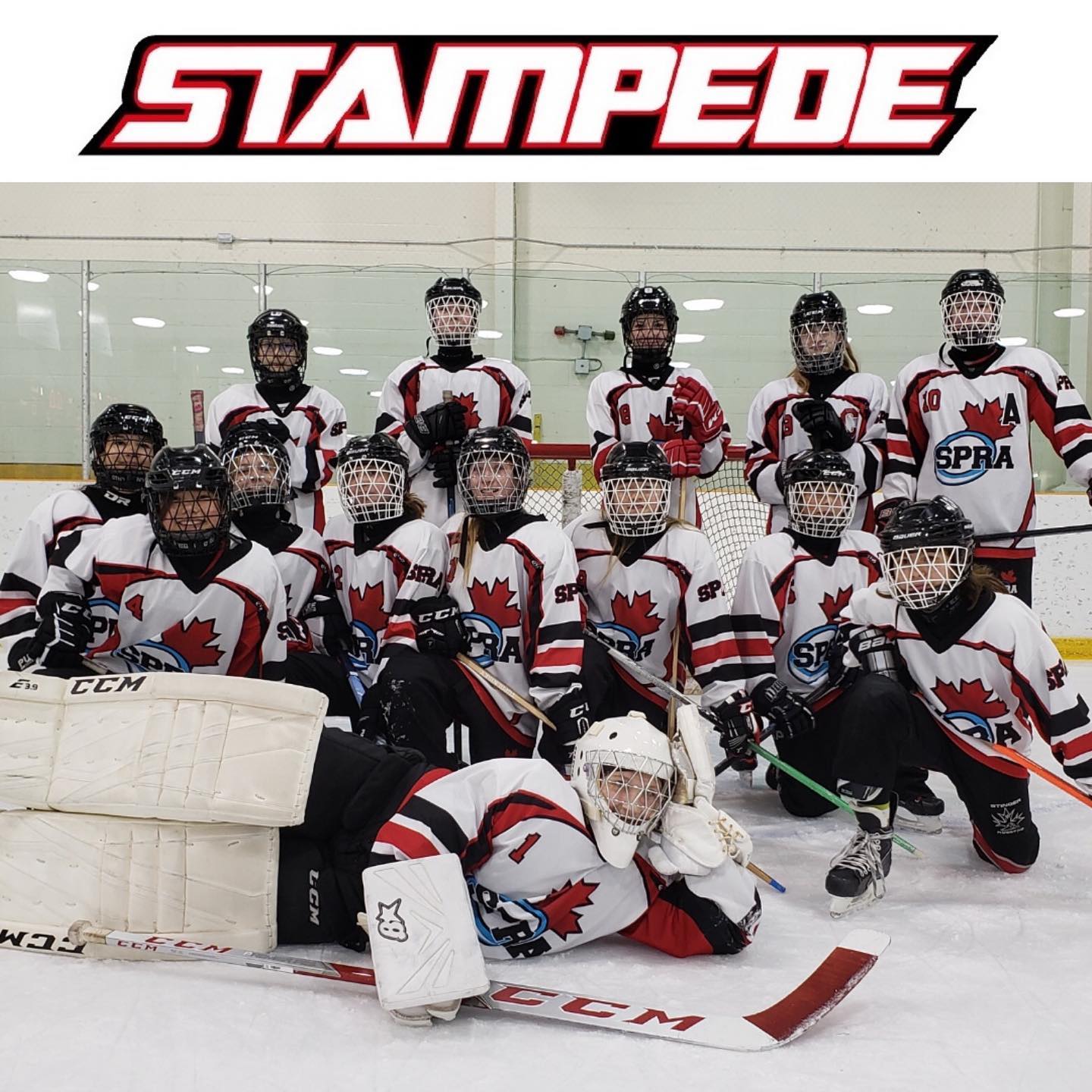 What a battle!  Congratulations to our SPRA U14B bronze medal STAMPEDE team. #platinumring2021
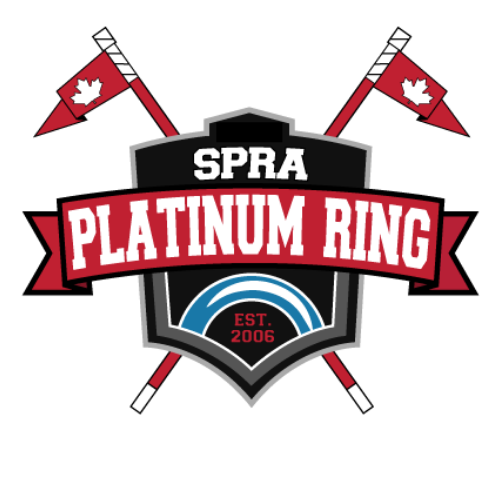 Victory for U14B Stampede! This team battled with determination. Down by a goal at the half, our Stampede came back with two great goals, tough defense, and amazing goaltending to secure the win in Beaumont!
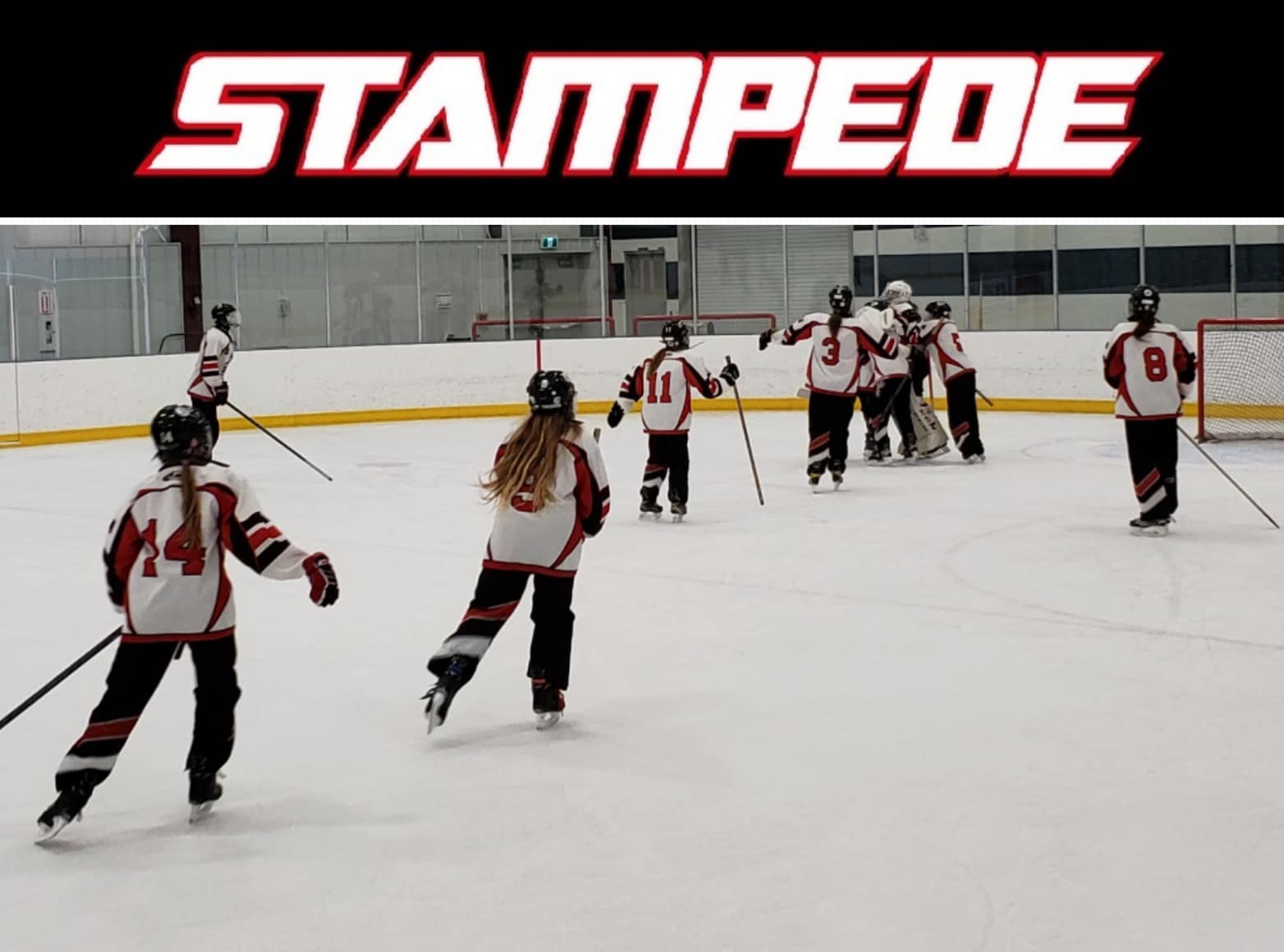 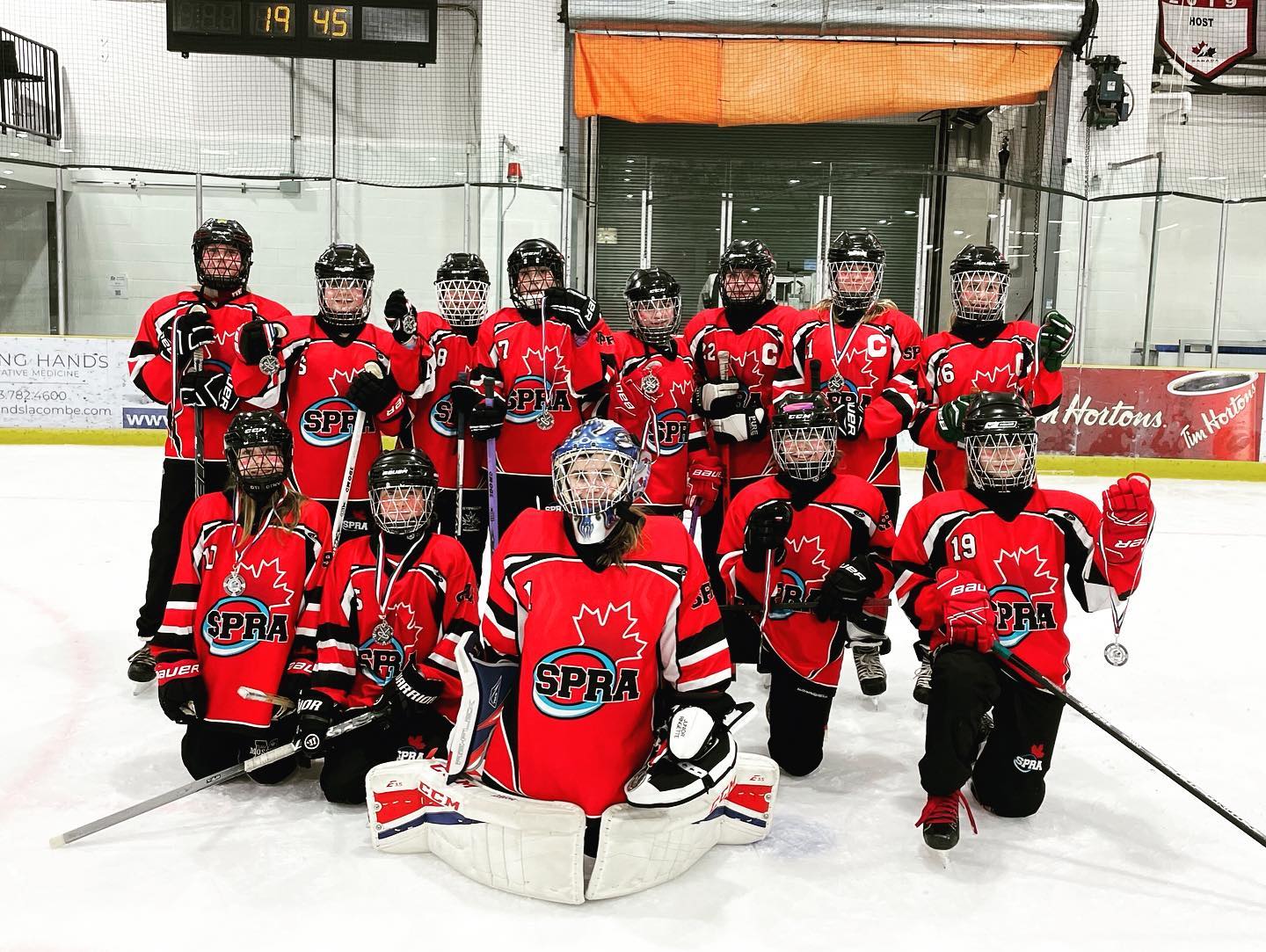 Congratulations to our mighty U14C Alpacas who are bringing home the SILVER MEDAL in the Lacombe Icebreaker tourney!! Thanks to Lacombe for your hospitality, competition and sportsmanship!!
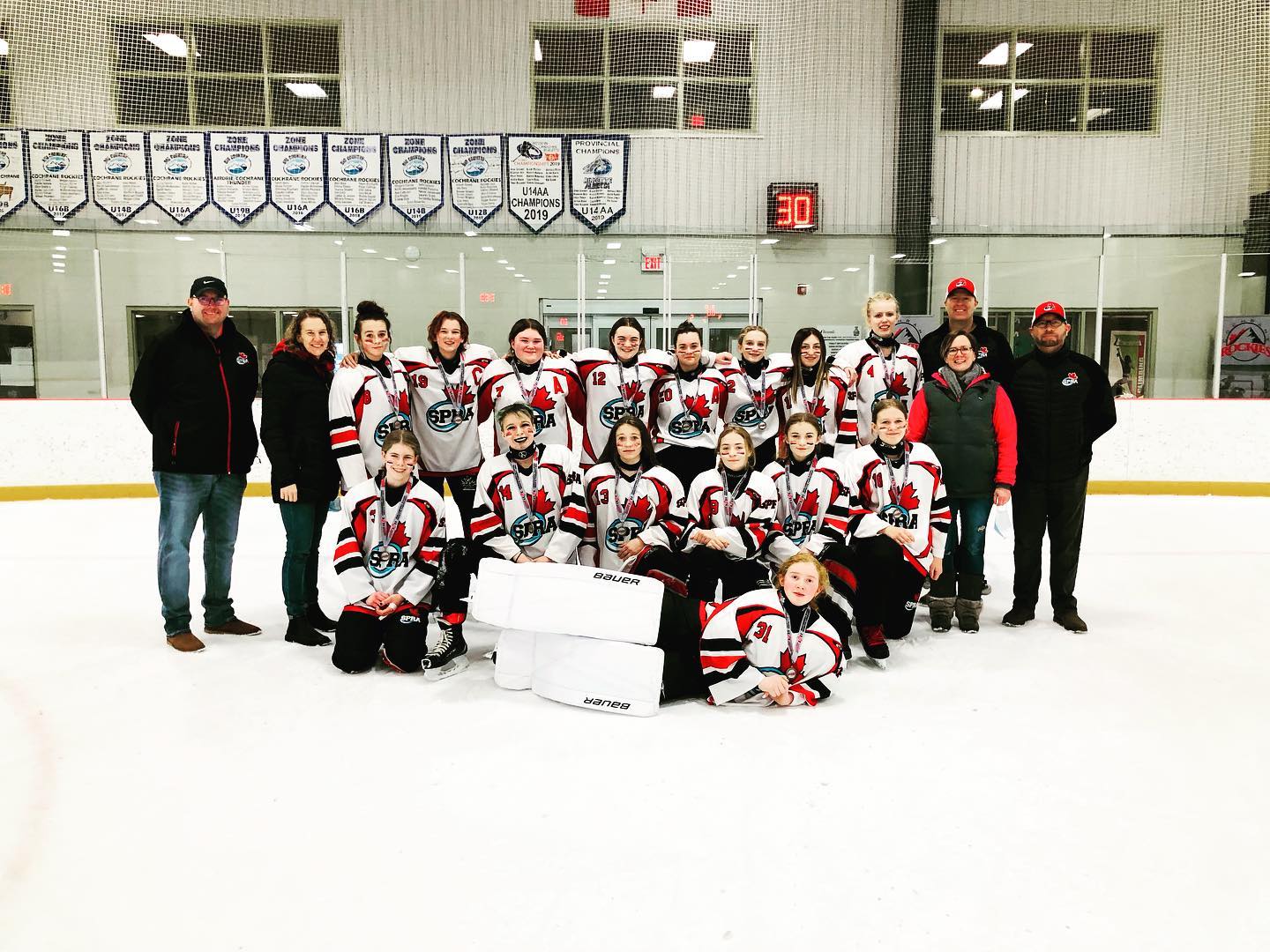 Silver medal for the U16B ACE! @scra_ringette ahead by only one goal!  Thanks for hosting Cochrane!
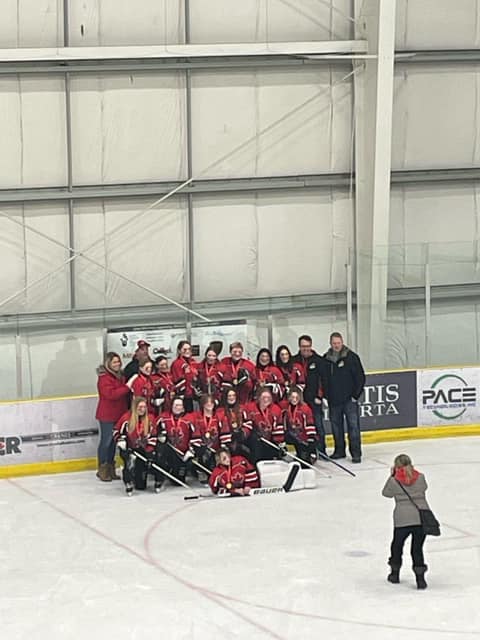 The U16B Riot took home GOLD after a 5-4 OT win in the Spruce Grove Ringette Association Sweetheart Tournament!  Congratulations Riot!!
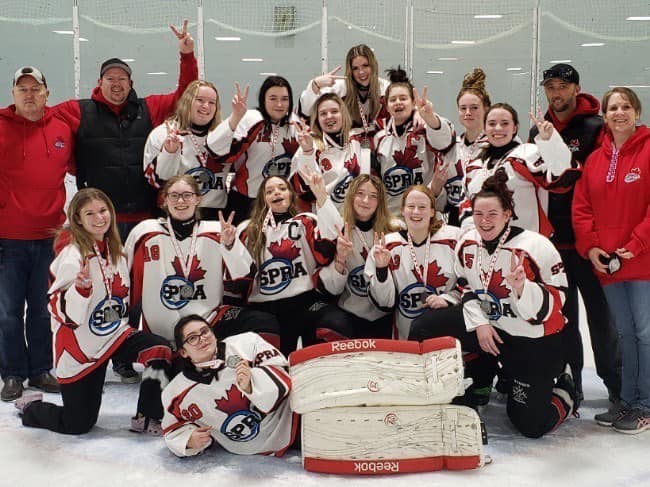 Congrats to the U19B Fury on their SILVER MEDAL at the Laurie Morton Ruppe Memorial Tournament!
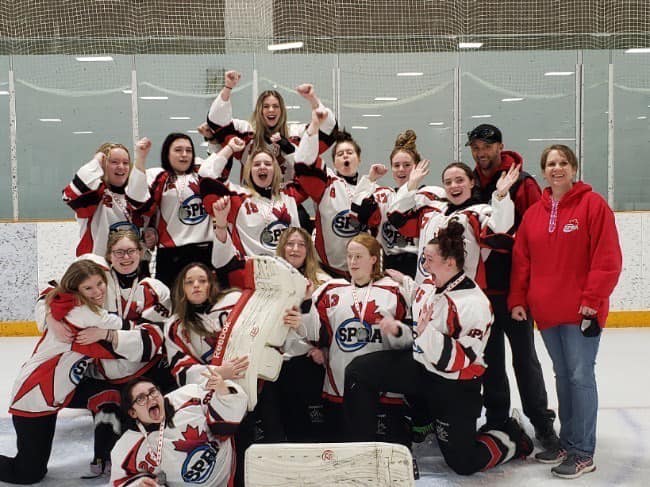 U19B Fury
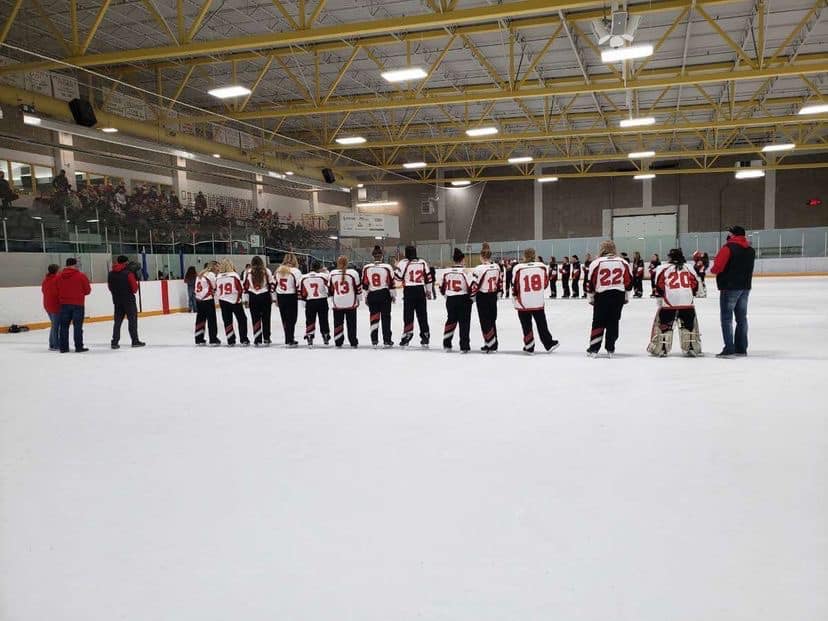 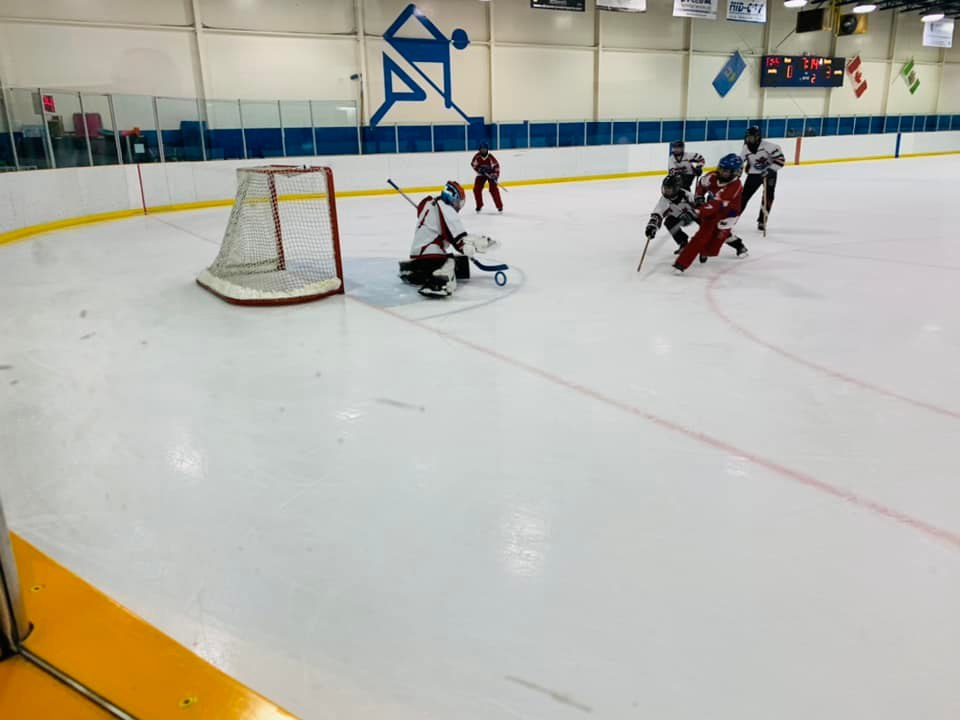 End to end action in the U19AA Power vs the Calgary U19AA Raid game!
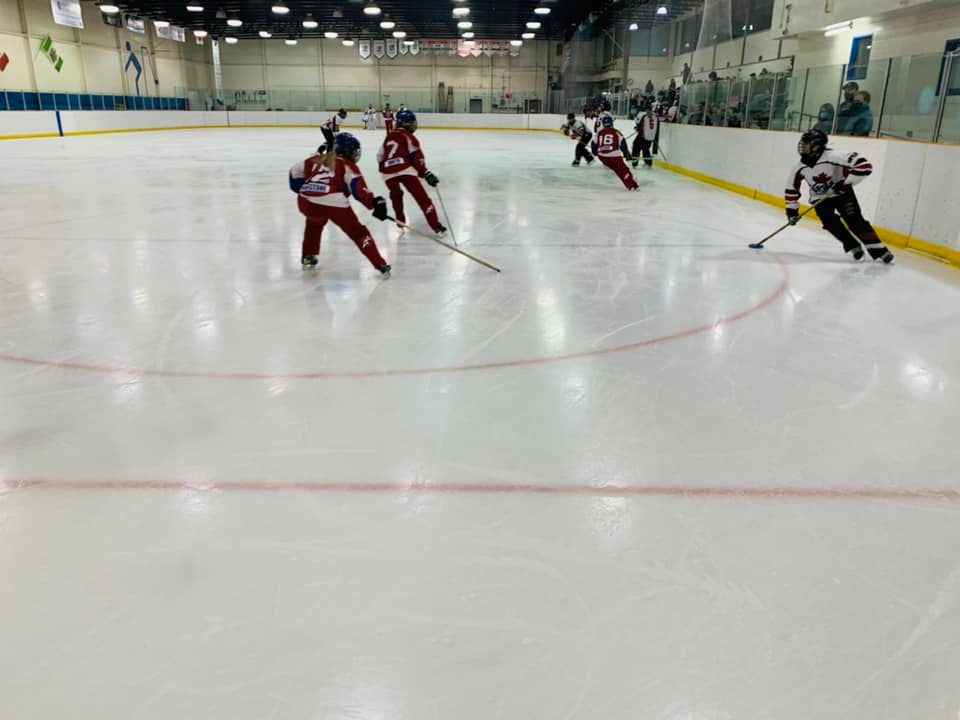 Phyllis Sadoway Tournament 2022
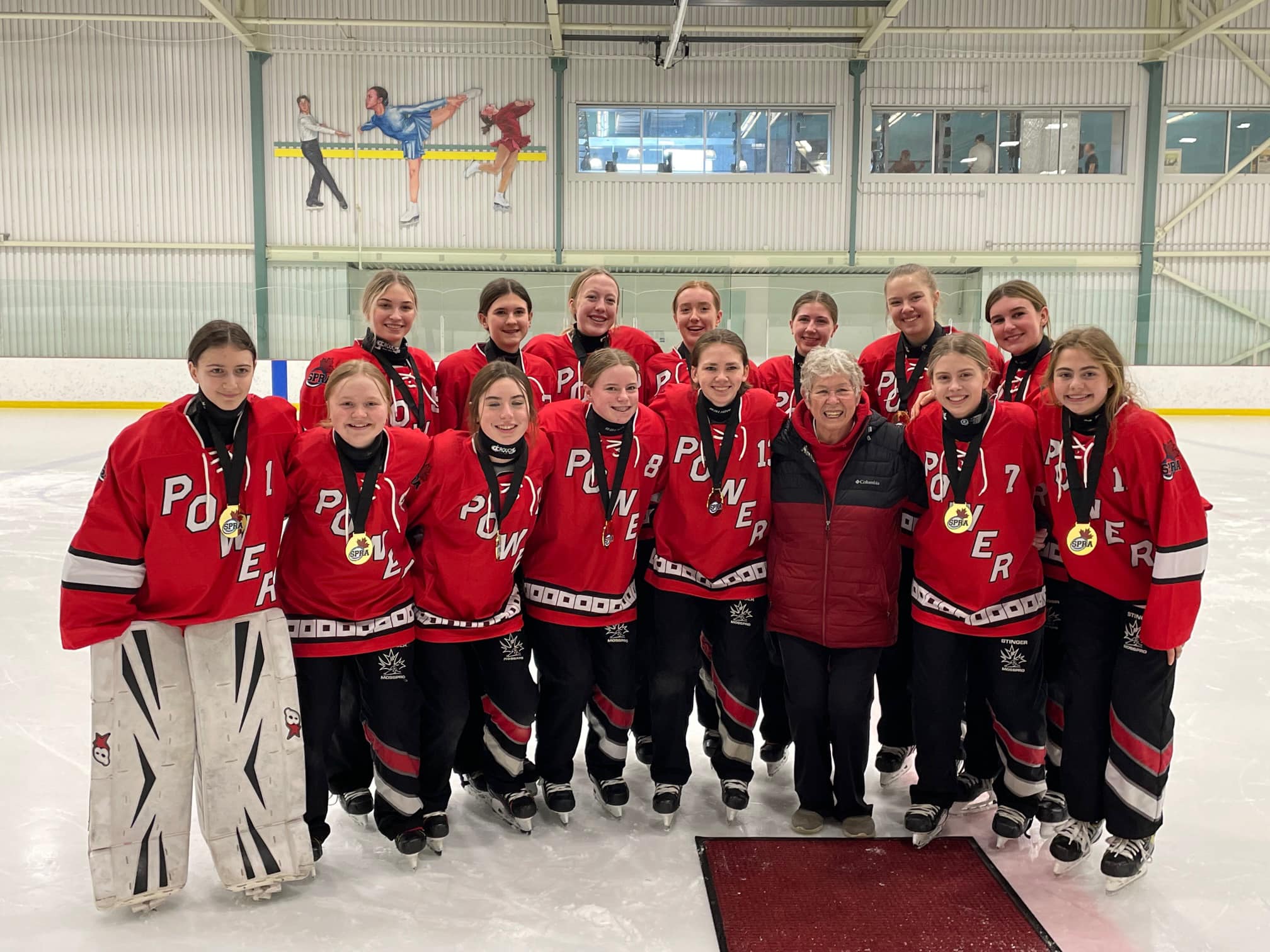 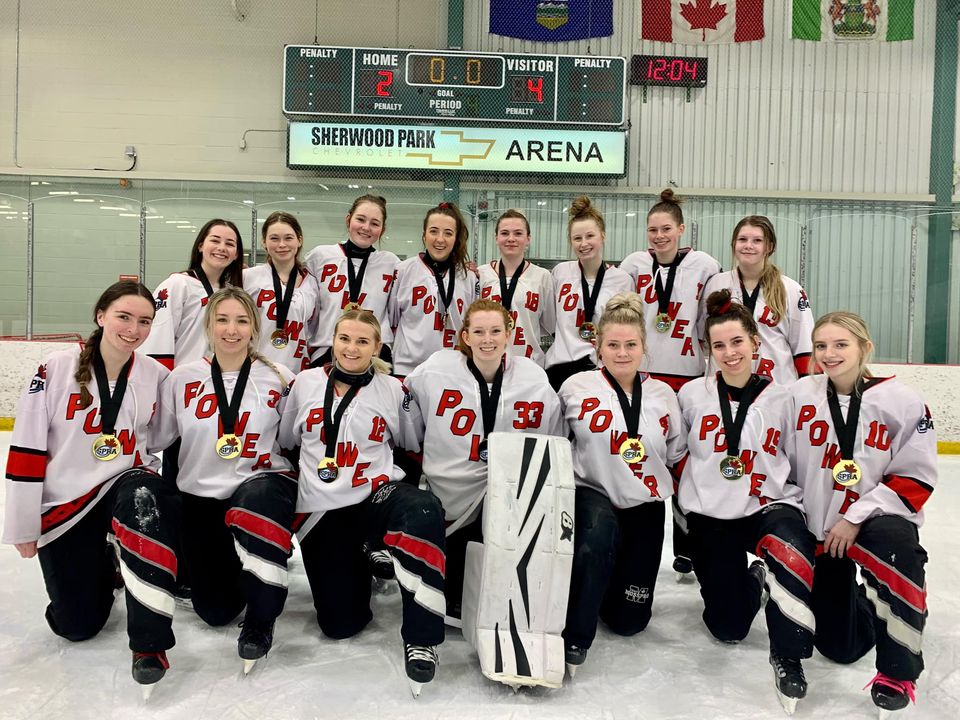 Phyllis Sadoway Tournament 2022
Thank you Phyllis!! ❤ Phyllis was at the rink supporting all of the teams that played!  She did a trivia game with the teams, plus a speech and the medal presentations. 
Thanks to Phyllis for all you have done for ringette in Sherwood Park and abroad! Congratulations to both Power teams!
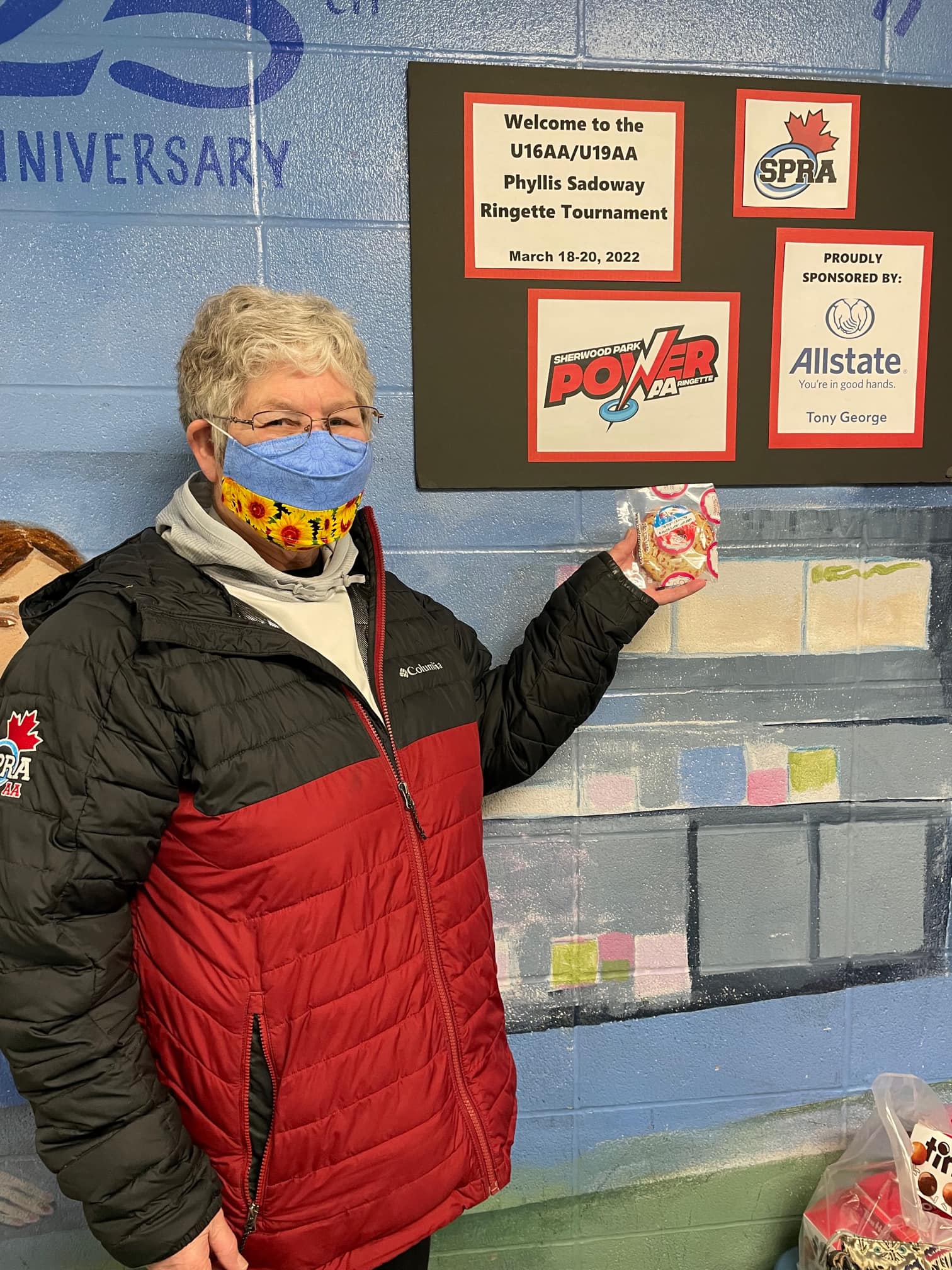 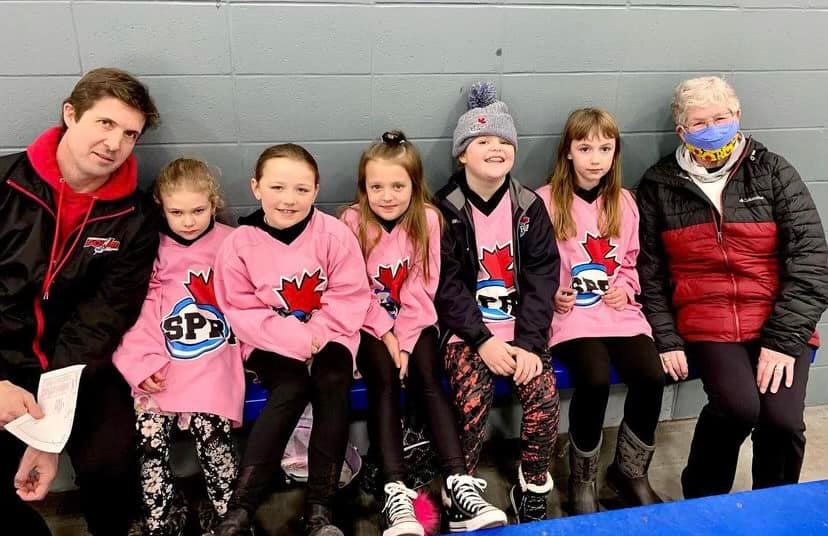 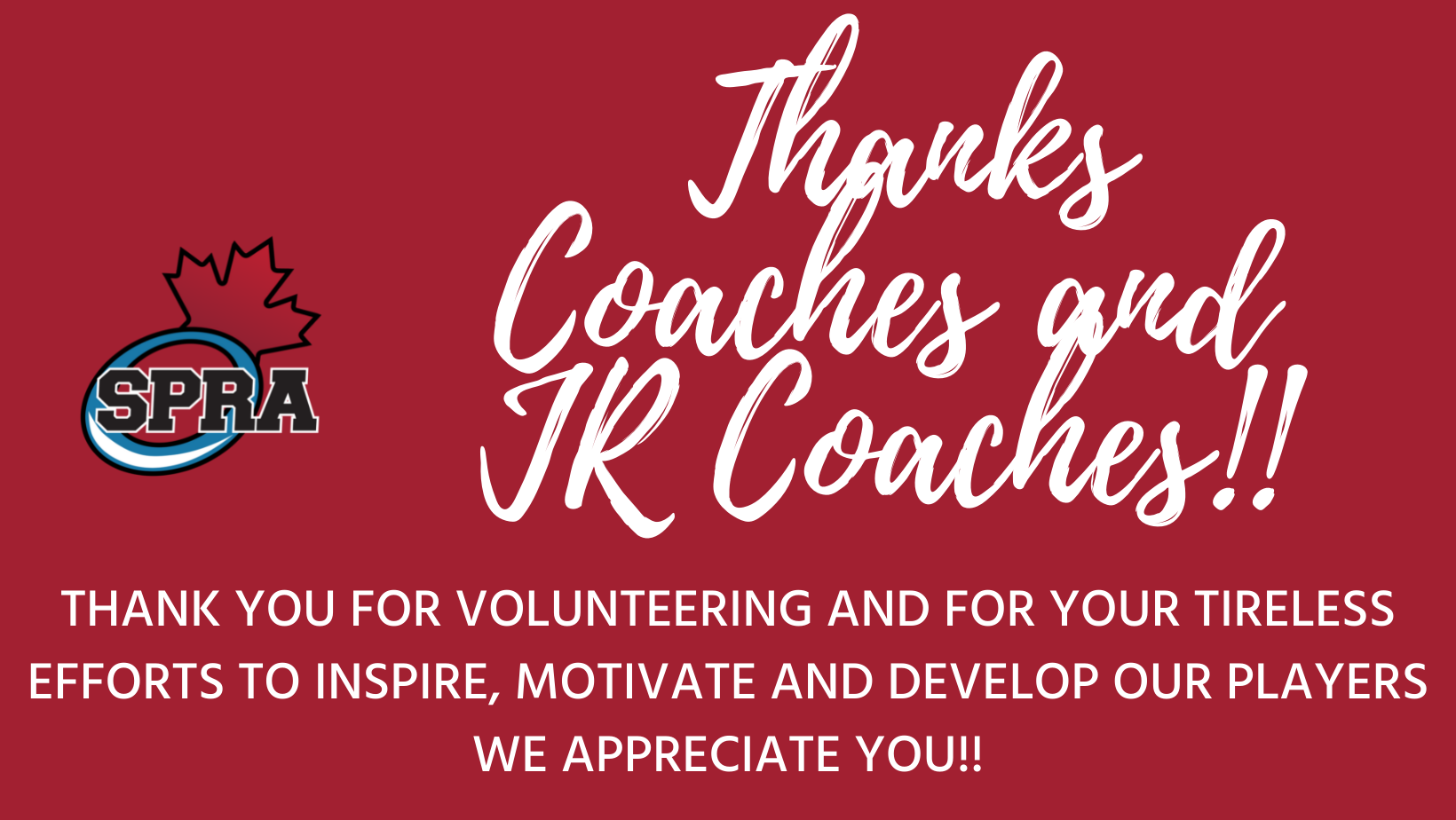 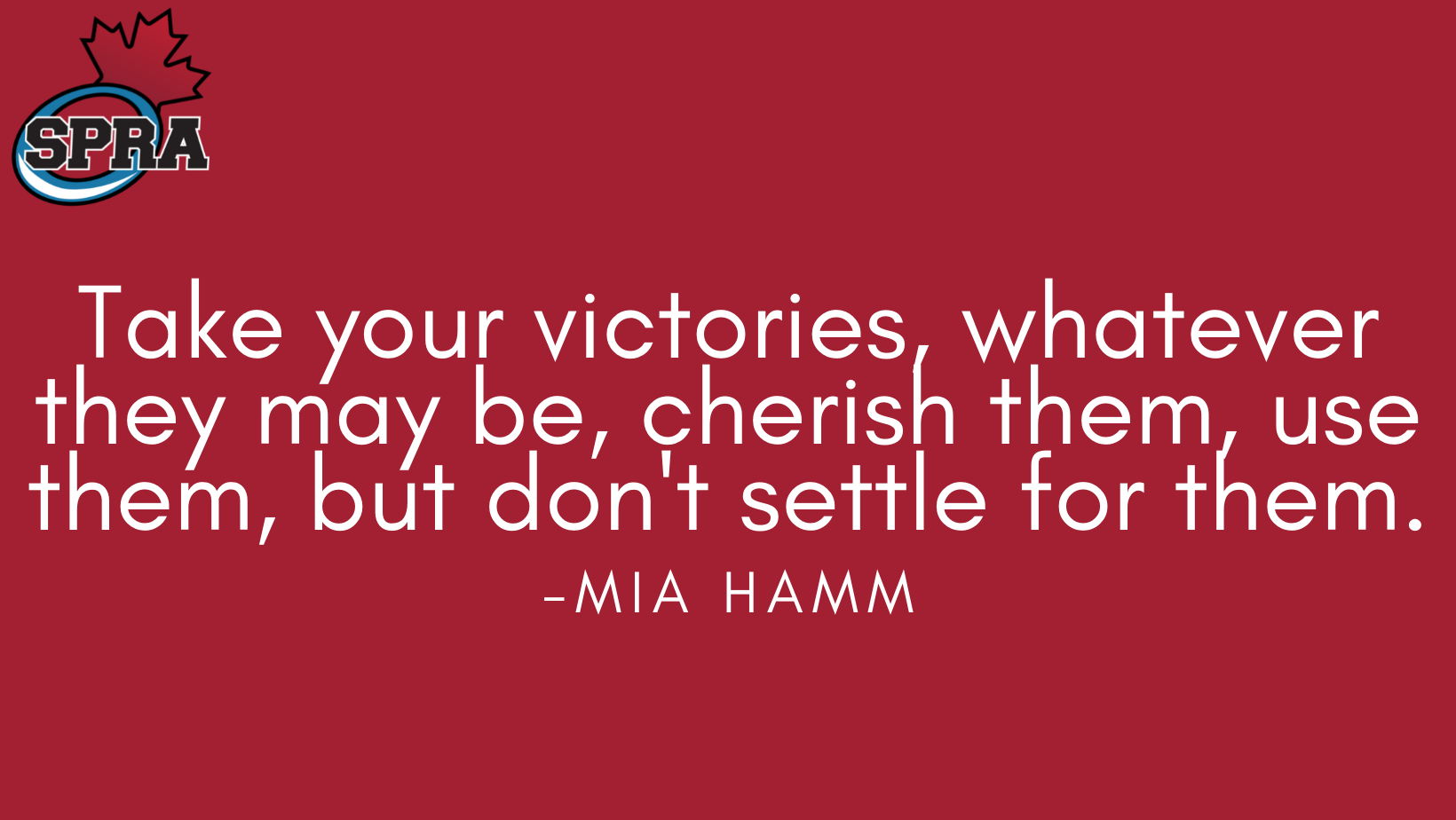 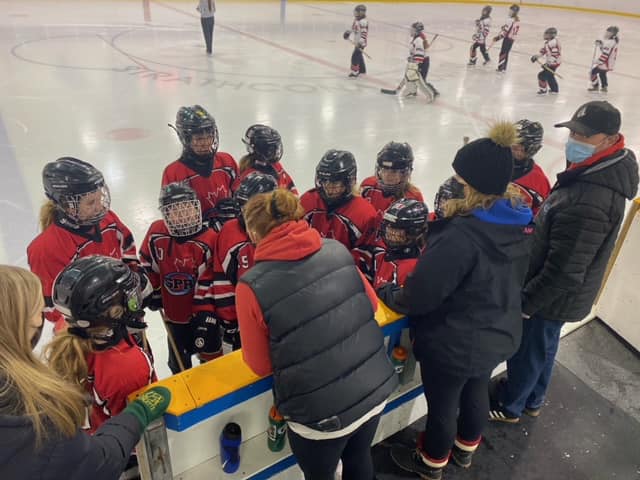 A few of our amazing coaching teams…..U12A Rage Coaches in action
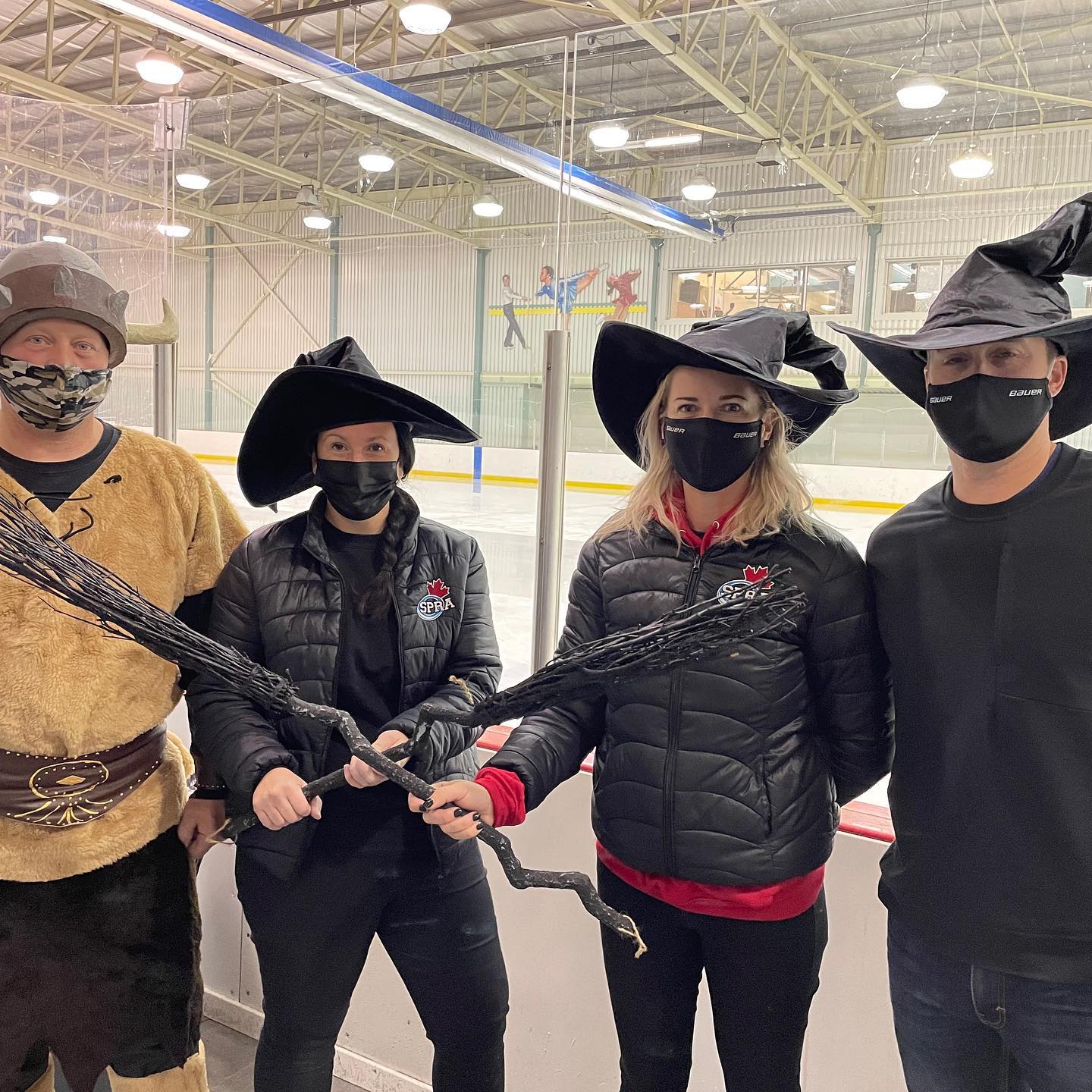 U12A
Terminator coaches in the spirit.
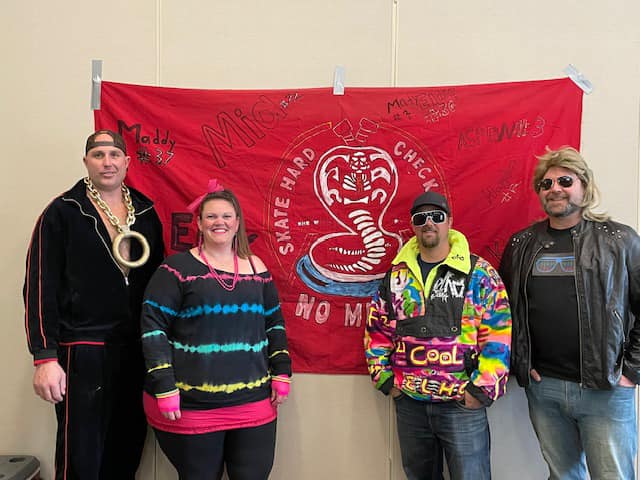 U12B Venom
Coaches, rockin’ the 80s vibe
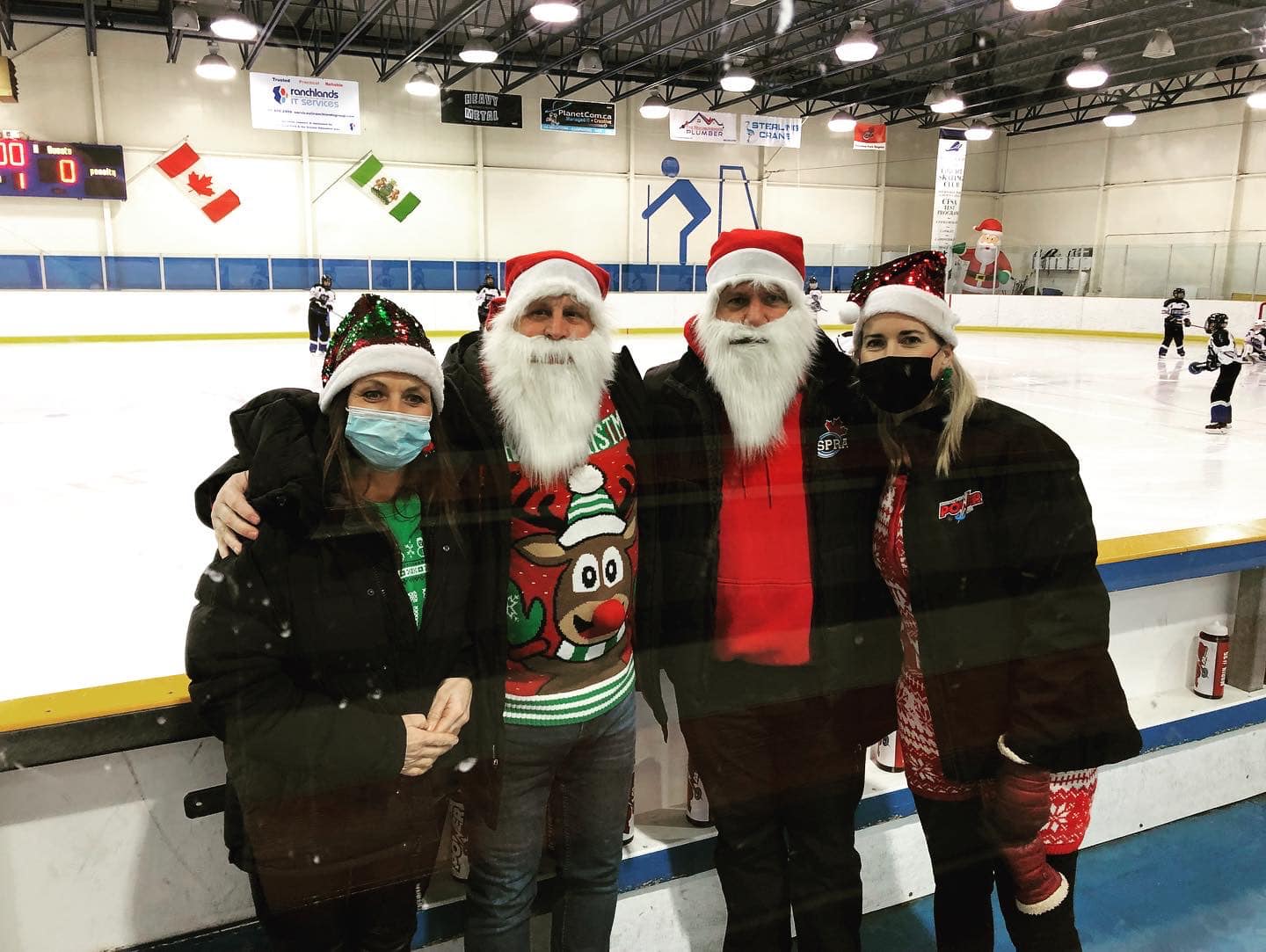 U14AA Coaches in the xmas spirit!
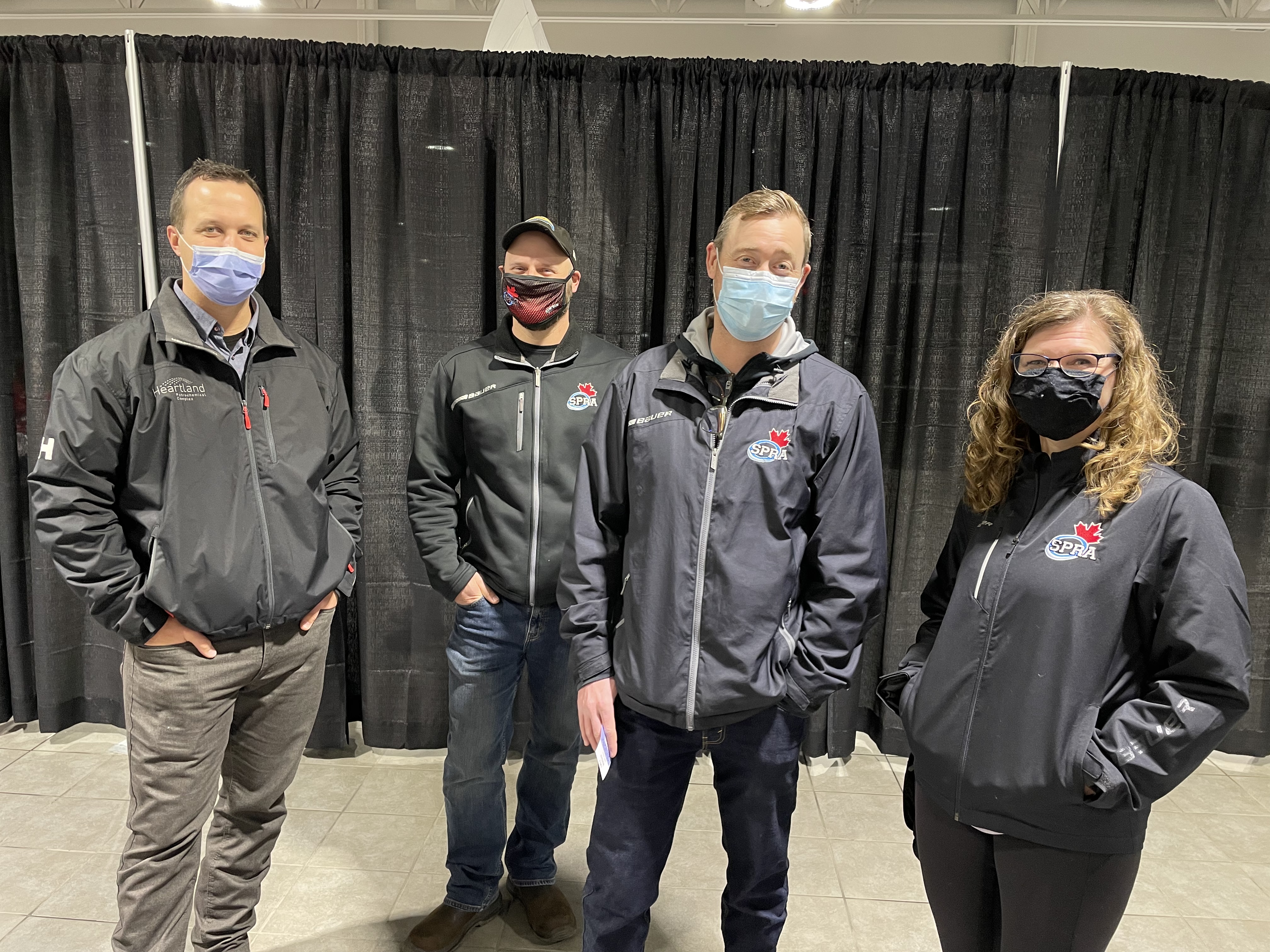 U14A Venom Coaches #inaband
#lookingcool
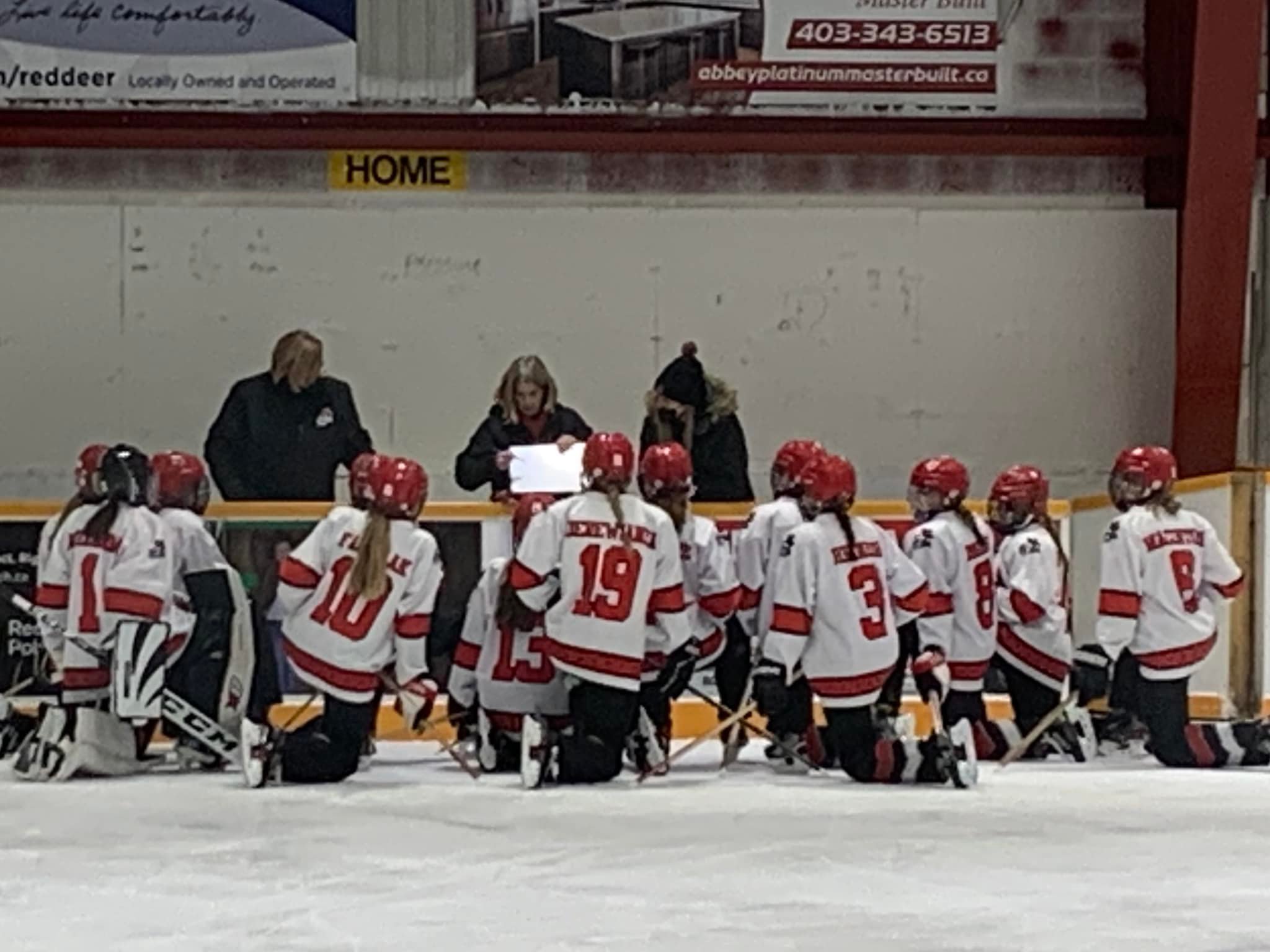 U16AA Coaches hard at work
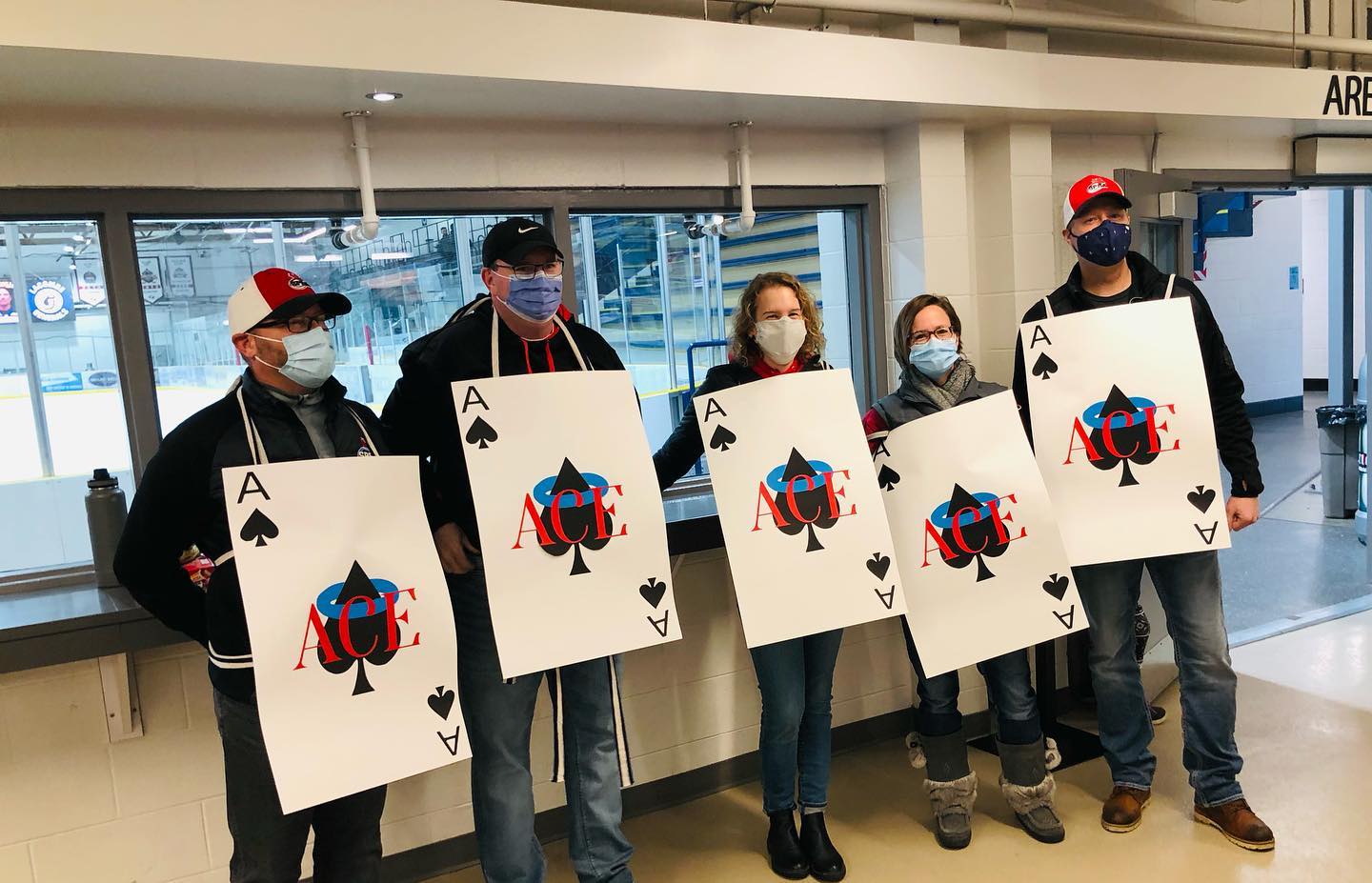 U16 ACE Coaches looking sharp!
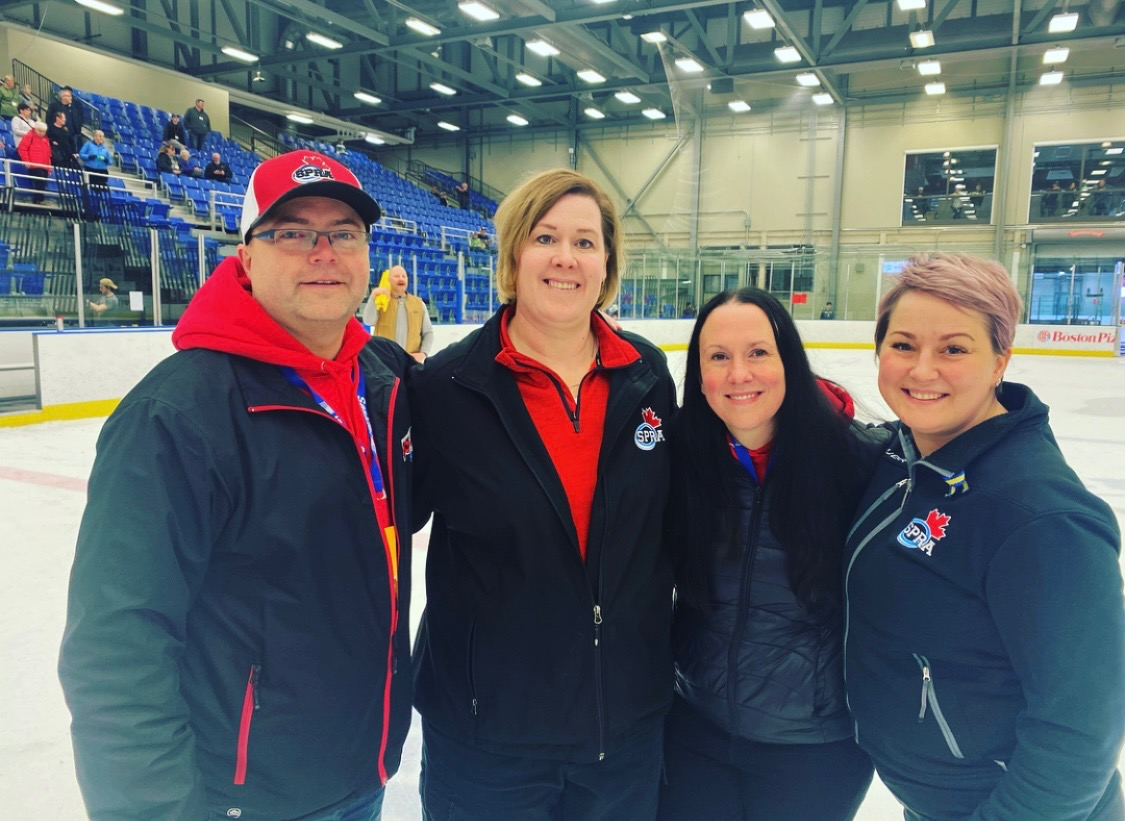 U16A Andrenaline
Coaches
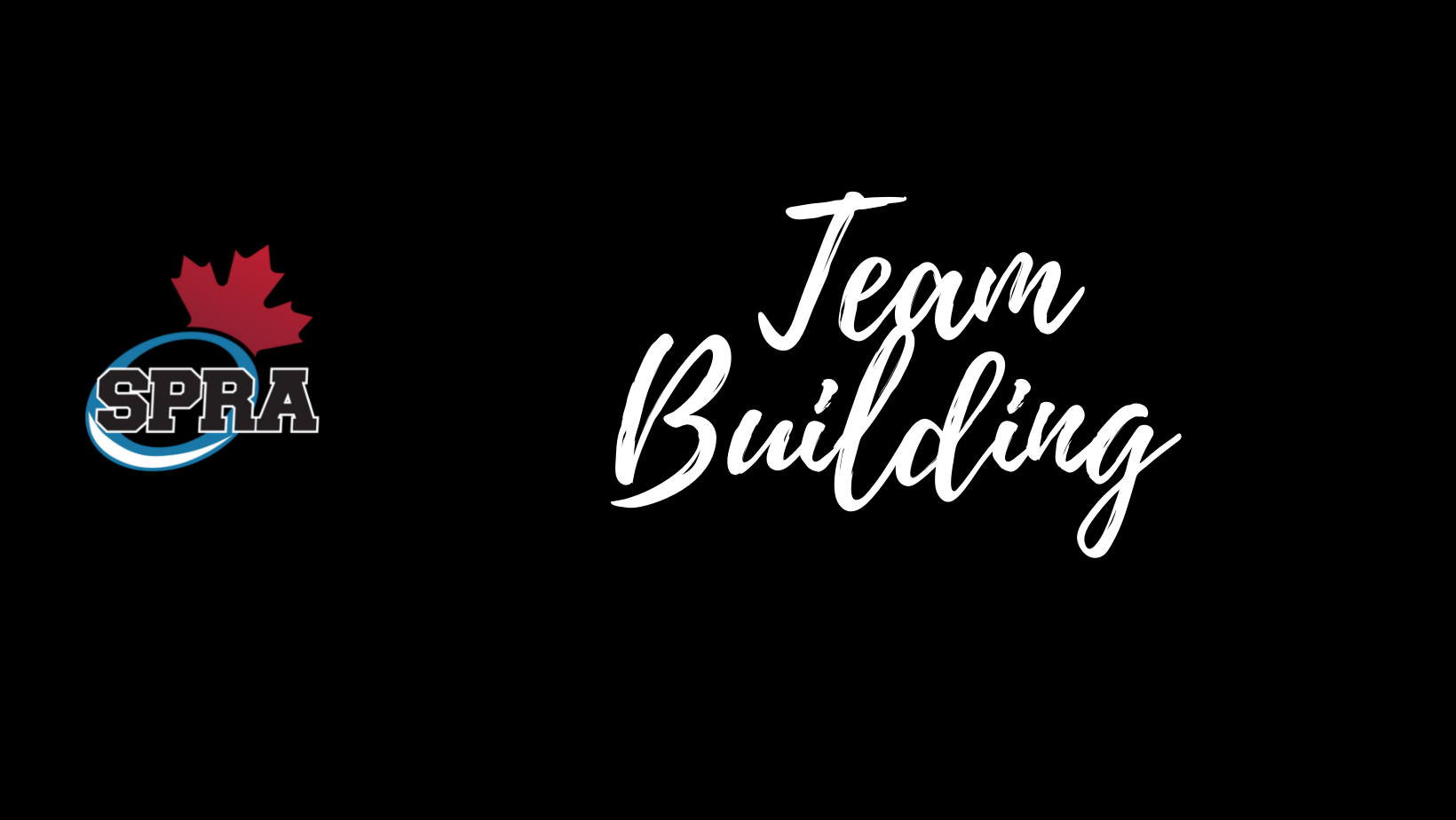 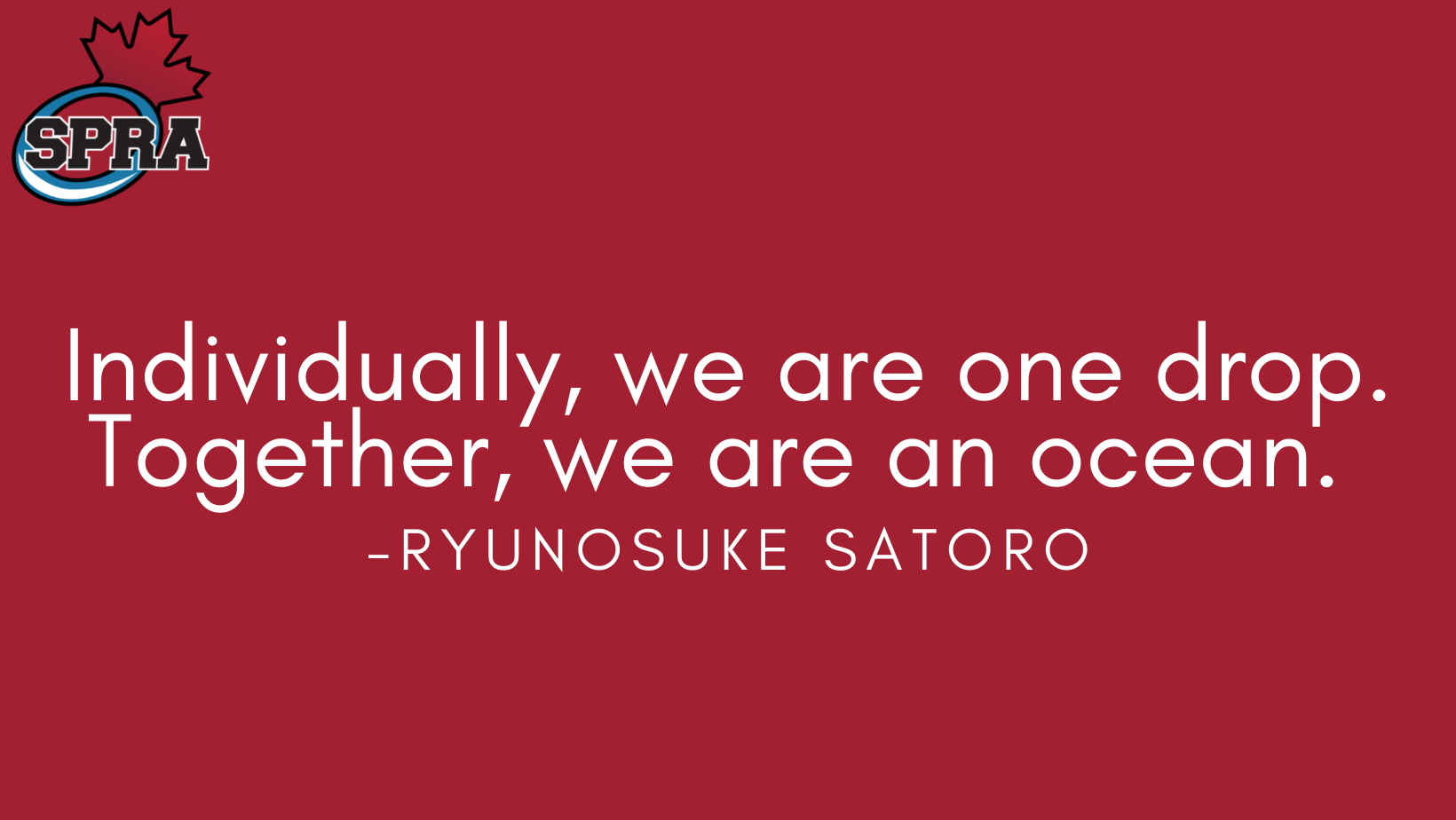 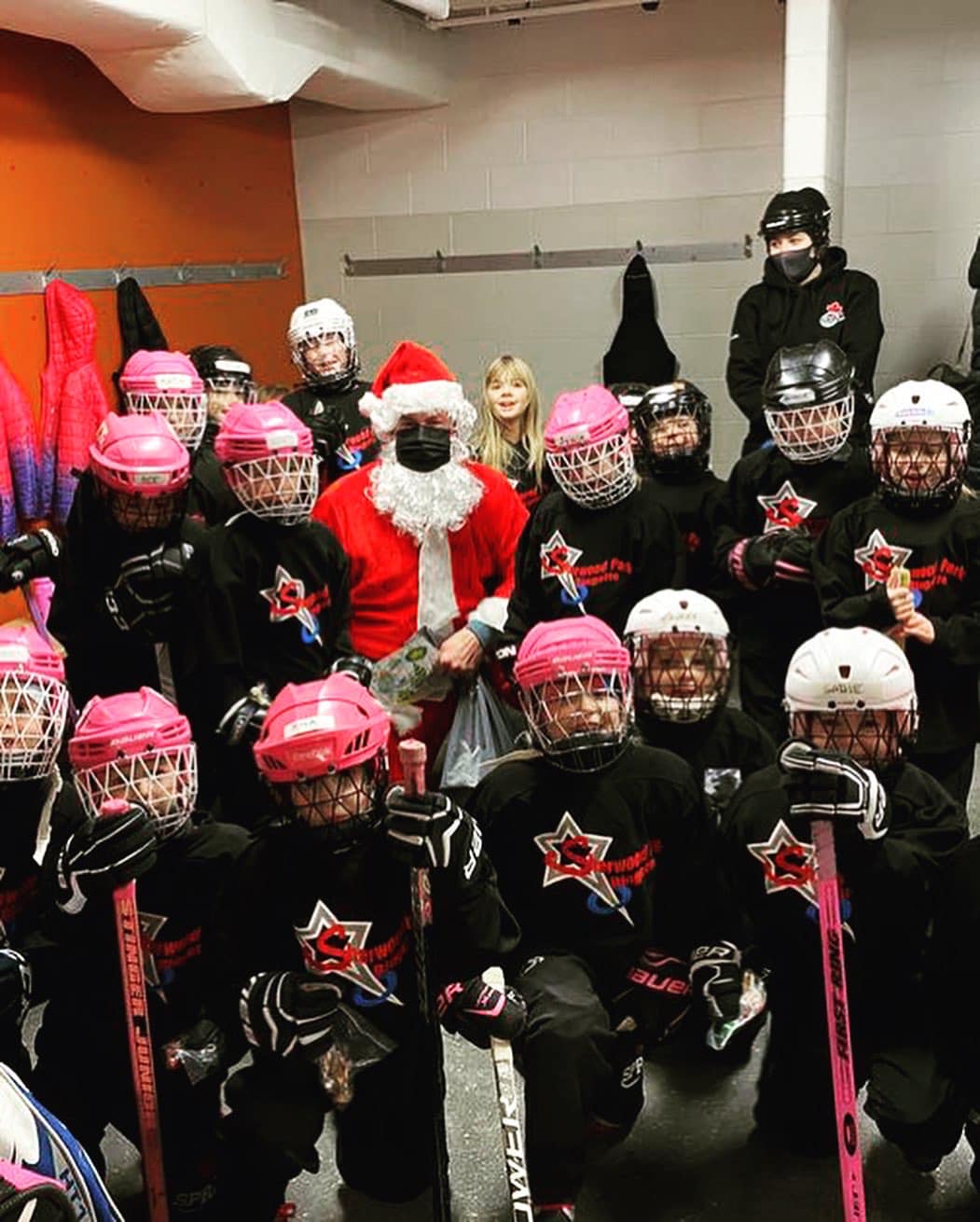 The AS2 Panthers  had a visit from Santa!!
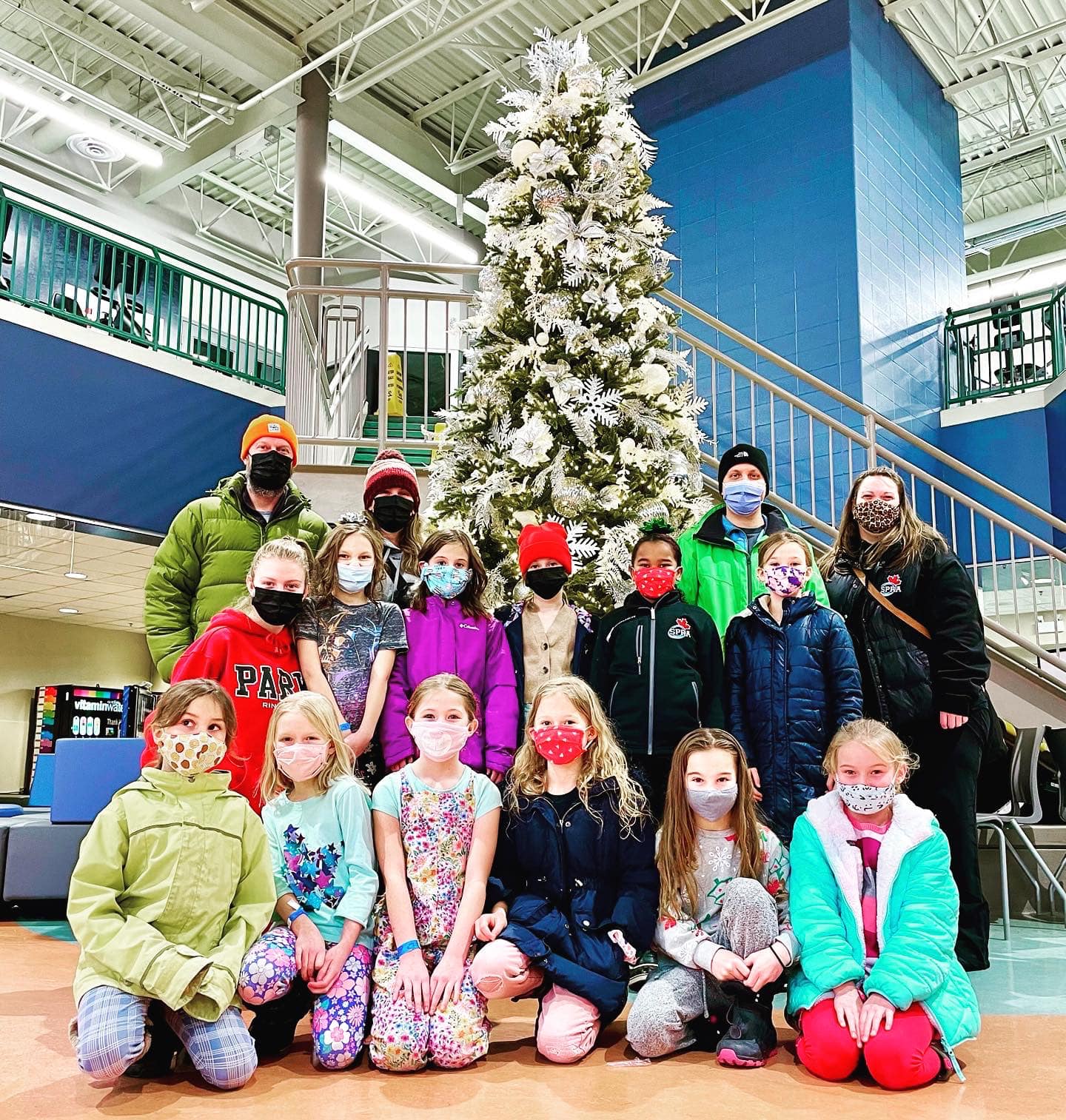 The U10 Step 2 Frogs 🐸 celebrating Christmas and all the joy it brings, with swimming and secret Santa!  Happy holidays!
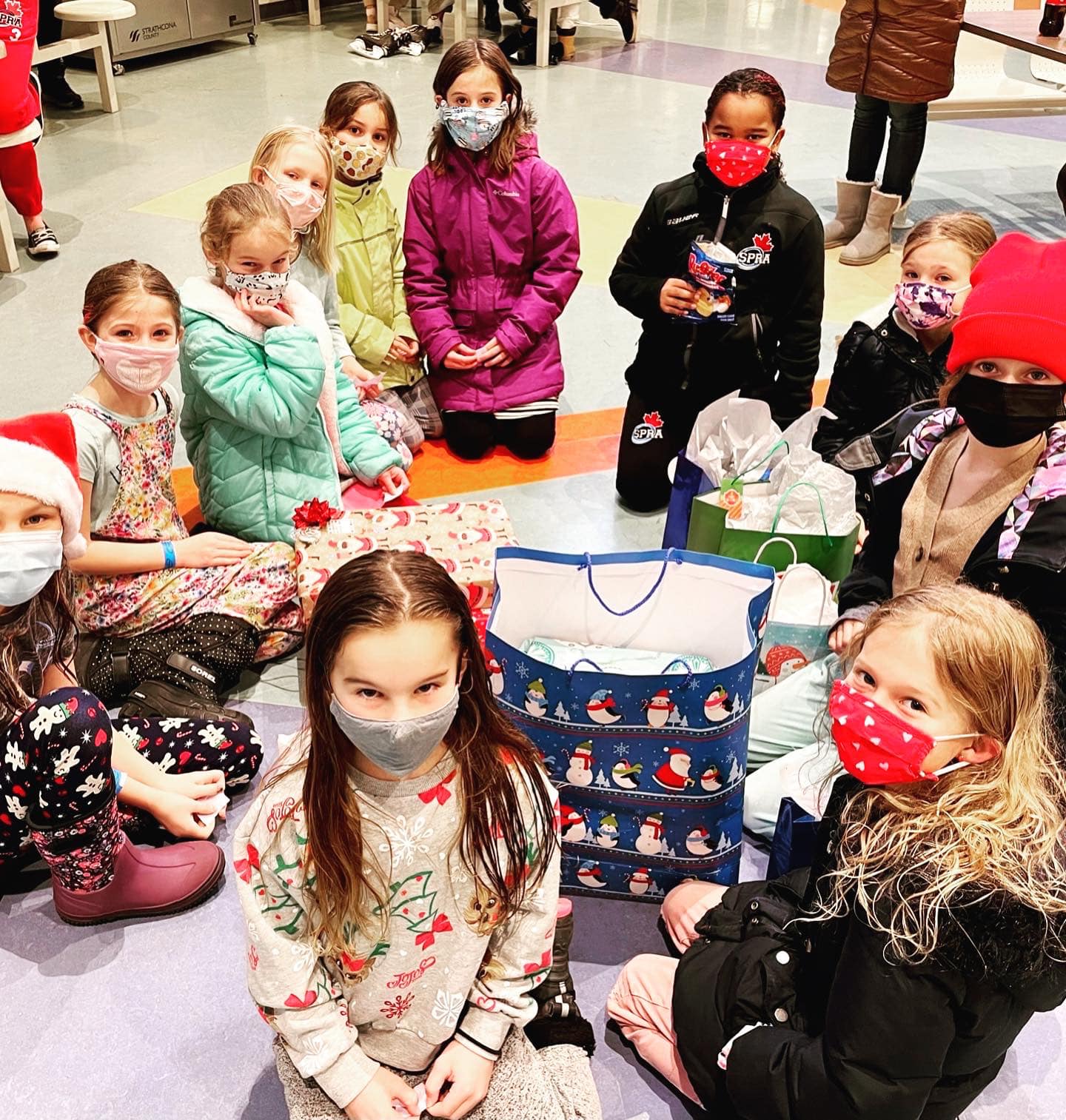 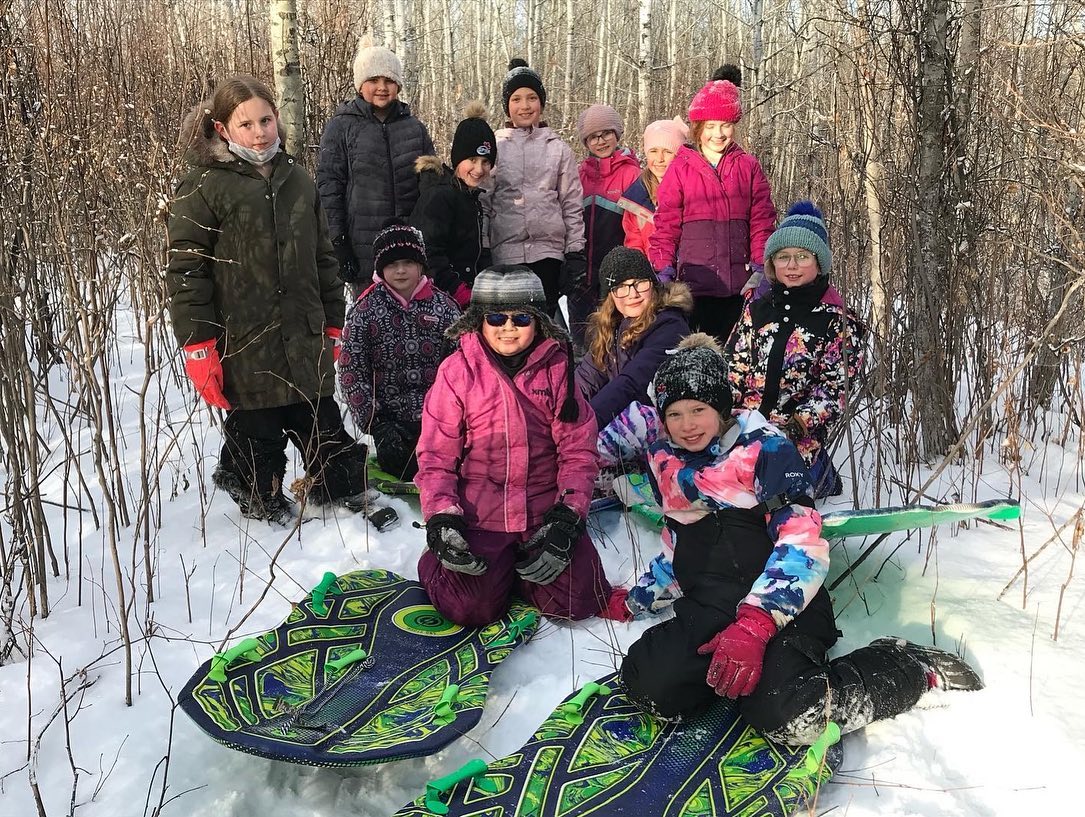 The U10 Step 3 Warriors had some fun tobogganing over the holidays!
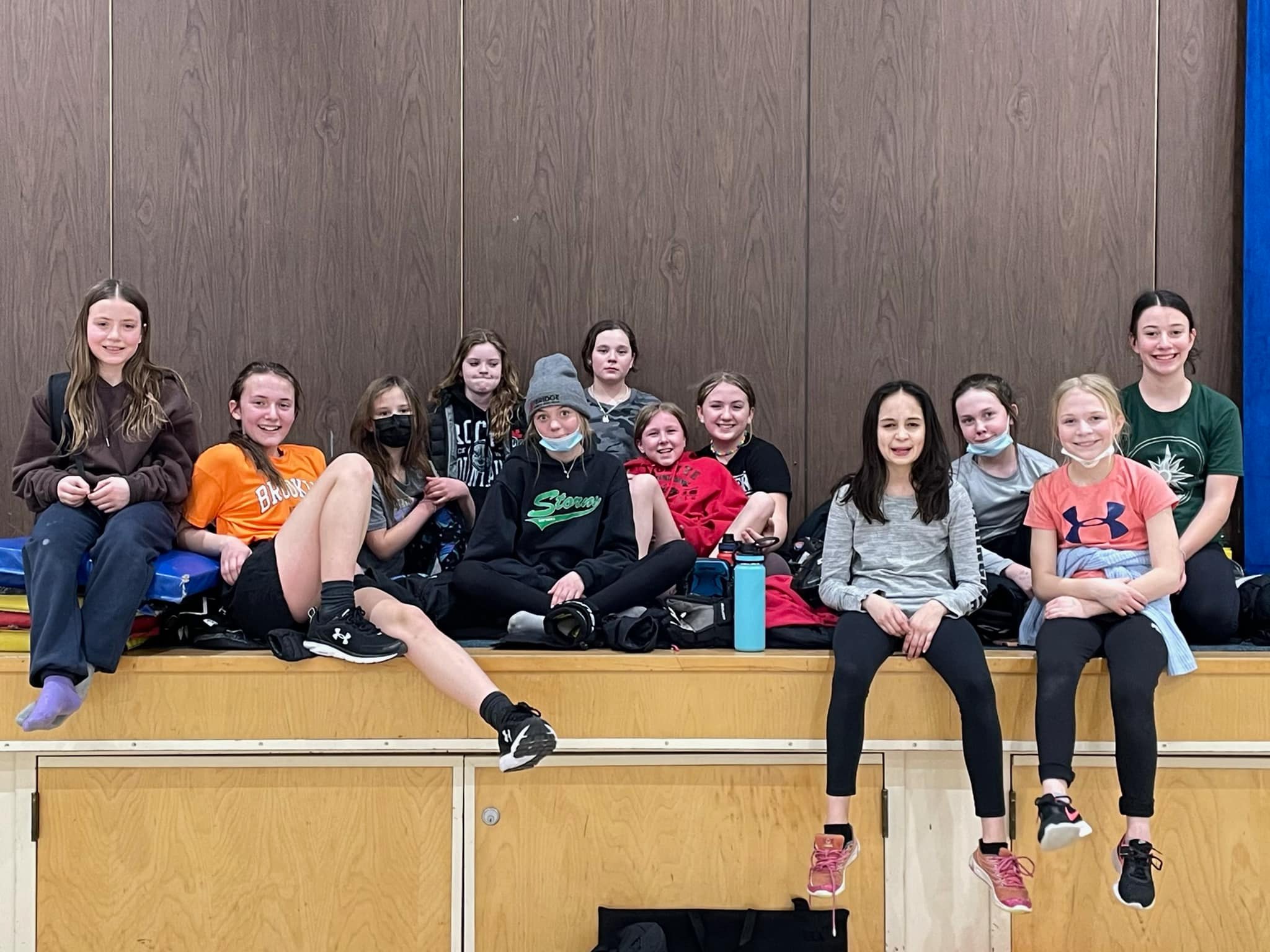 U12A Rage
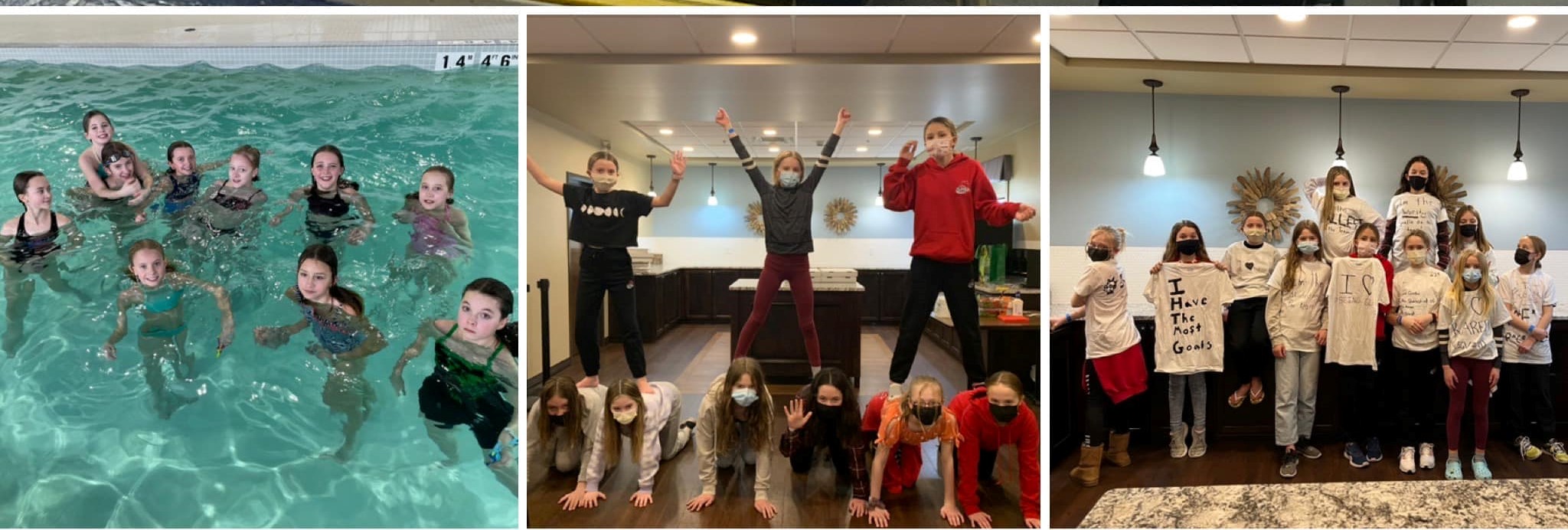 U12A Terminators
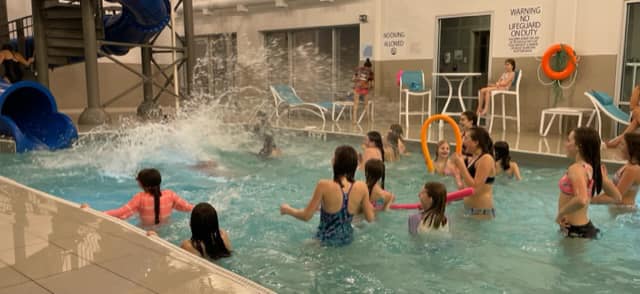 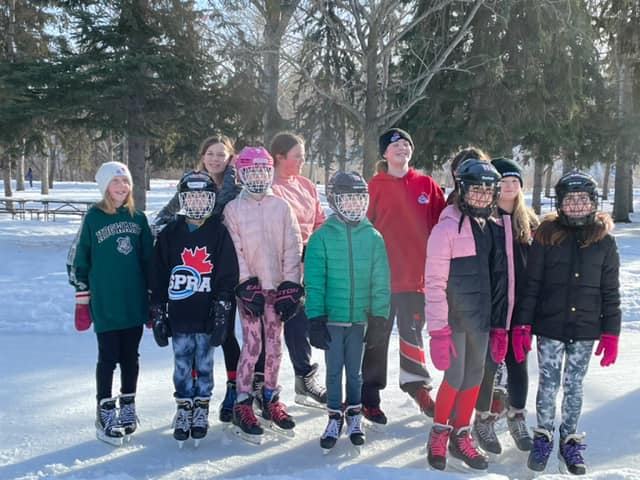 U12B Cobras
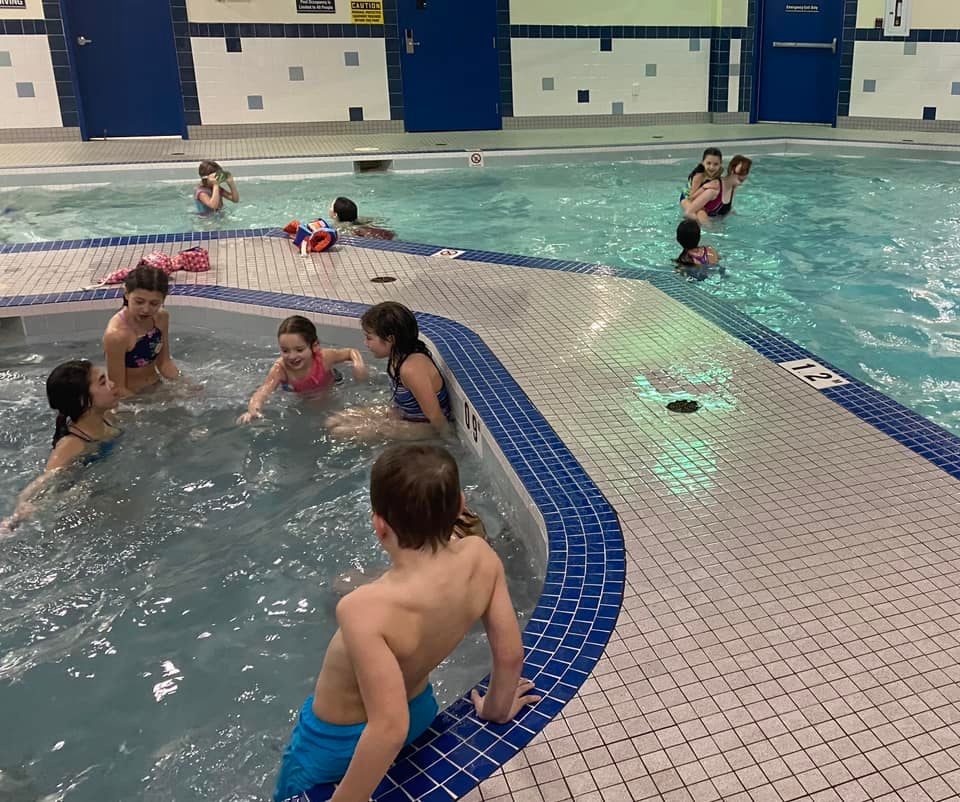 U12B Venom
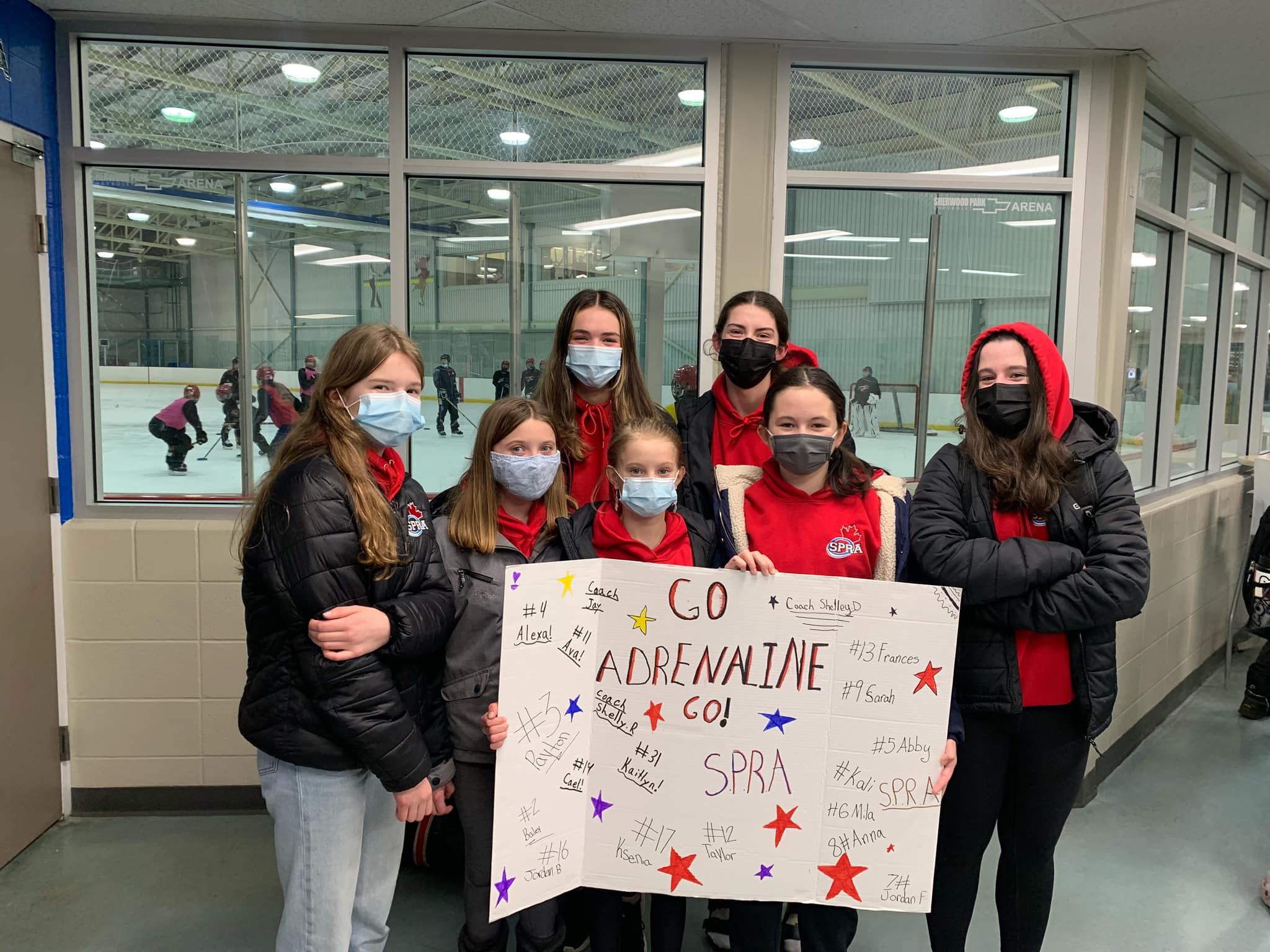 12A Terminators cheering on the Adrenaline!
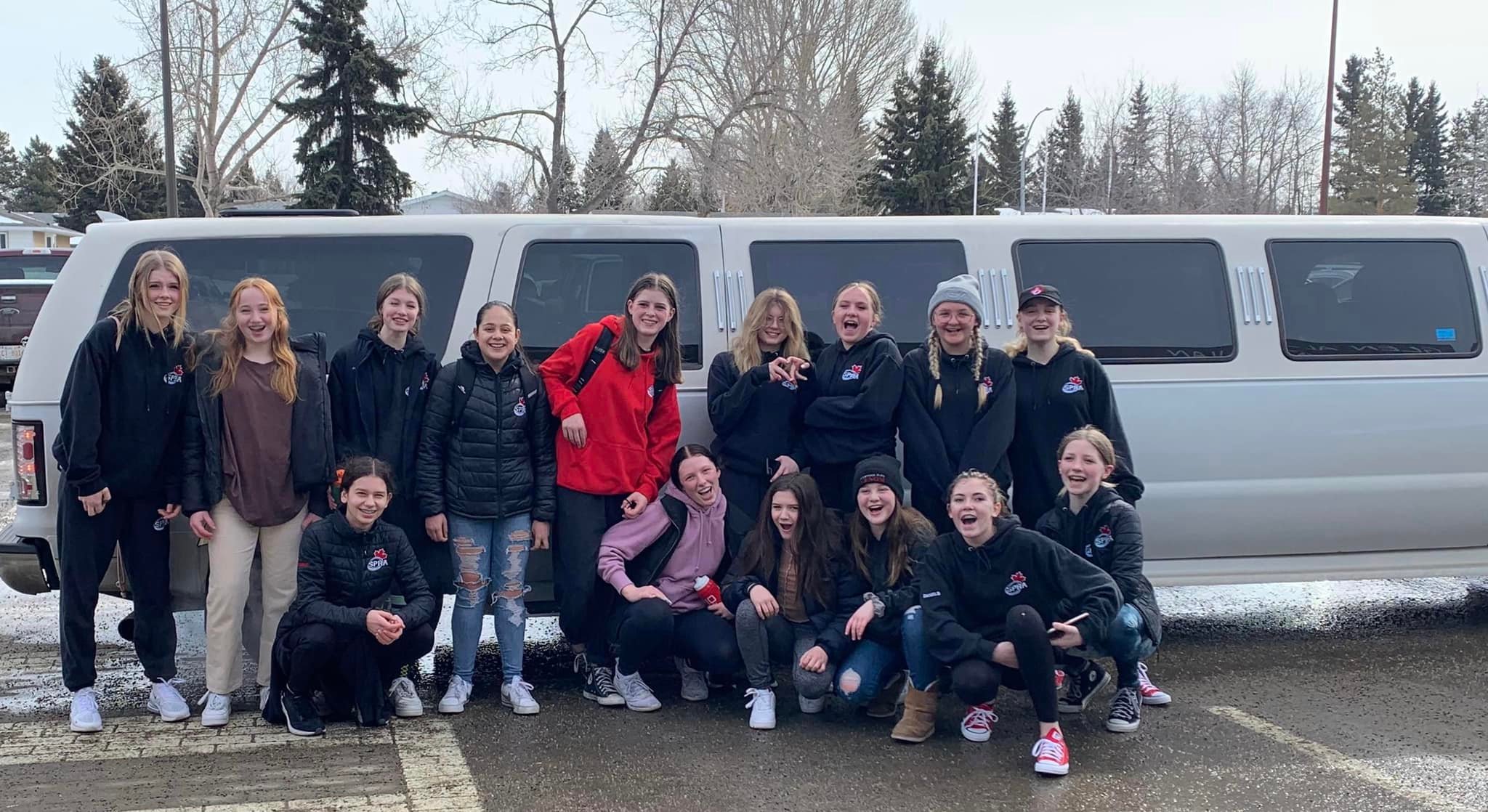 U14A Venom
celebrating a great end to the regular season and provincial playdowns!
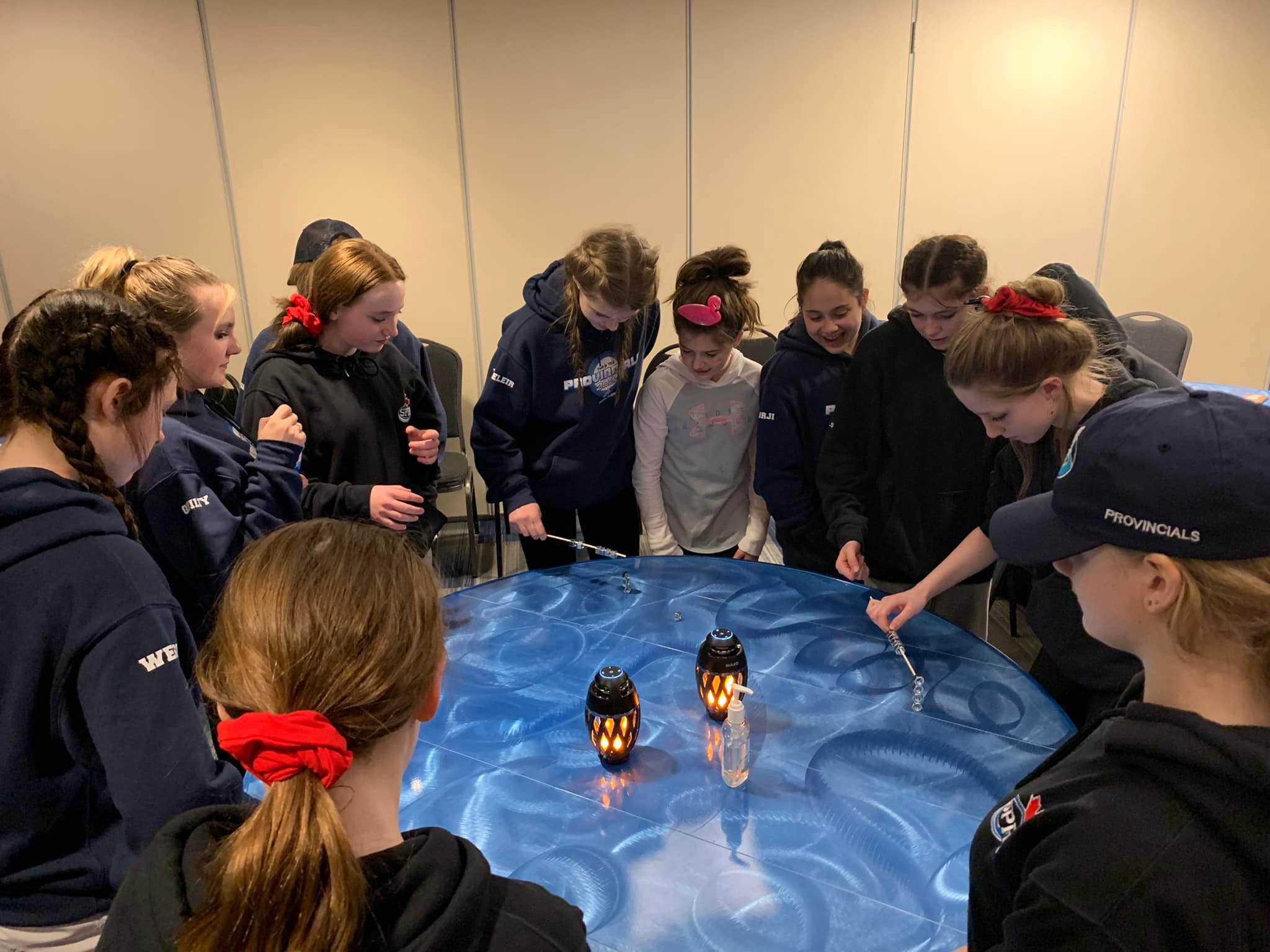 U14A Venom Survivor team challenges!
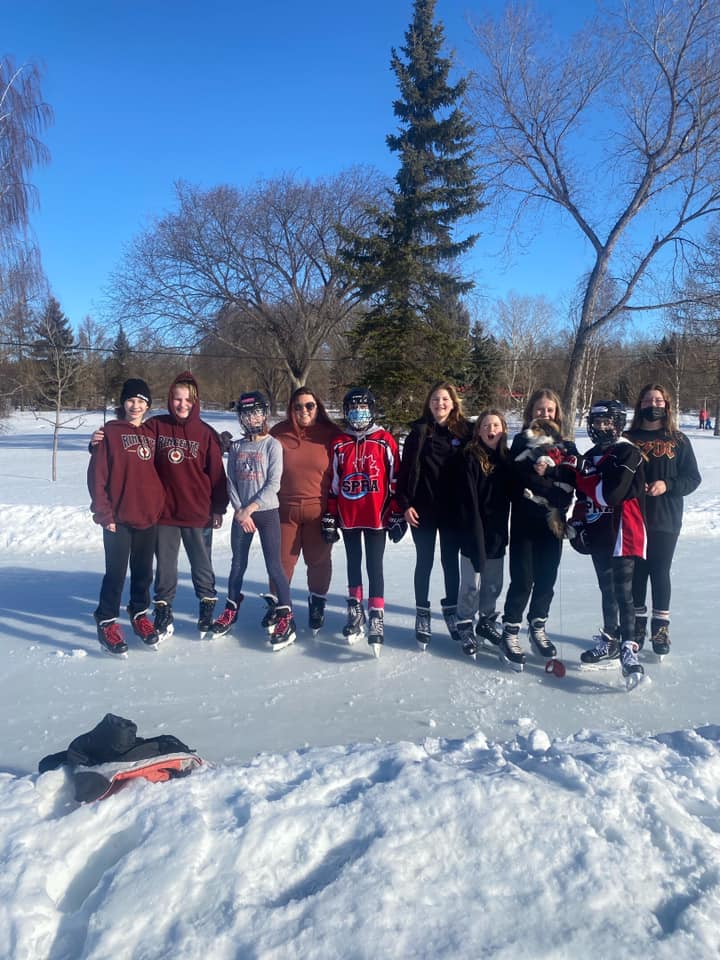 U14C Alpacas, some fun team building
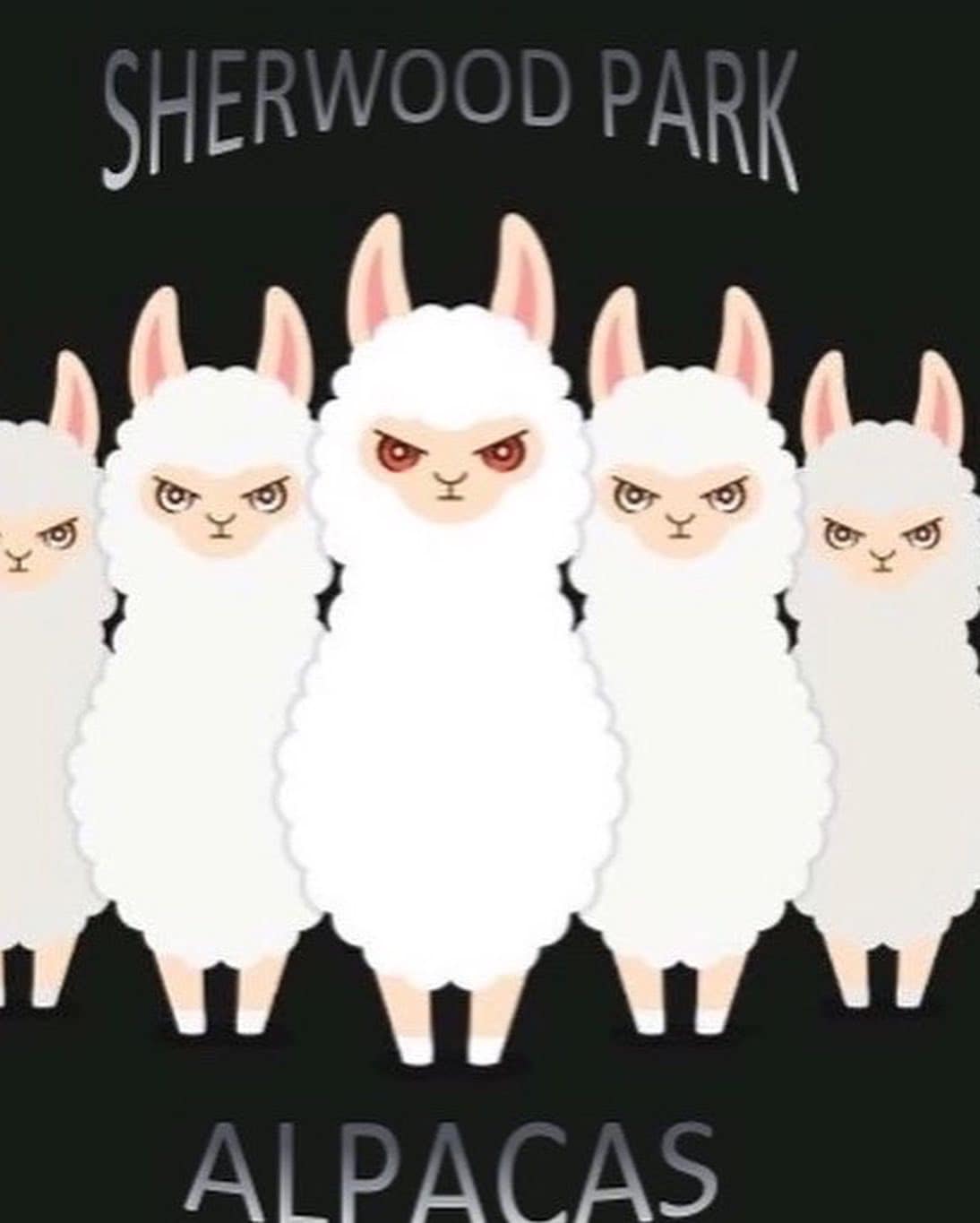 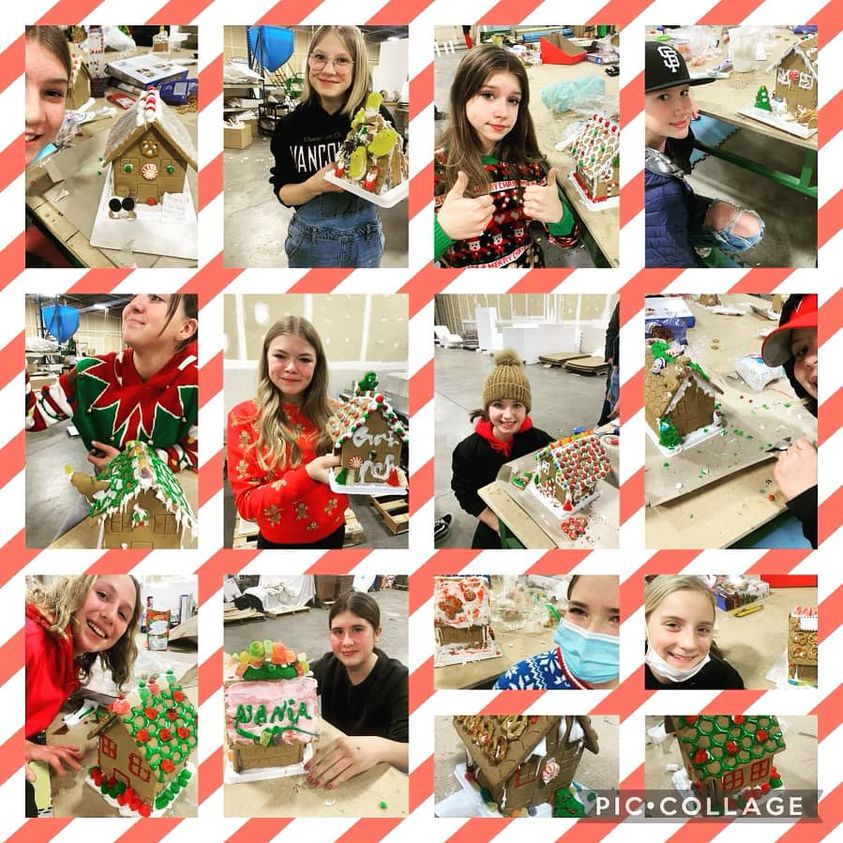 U14AA Christmas team building
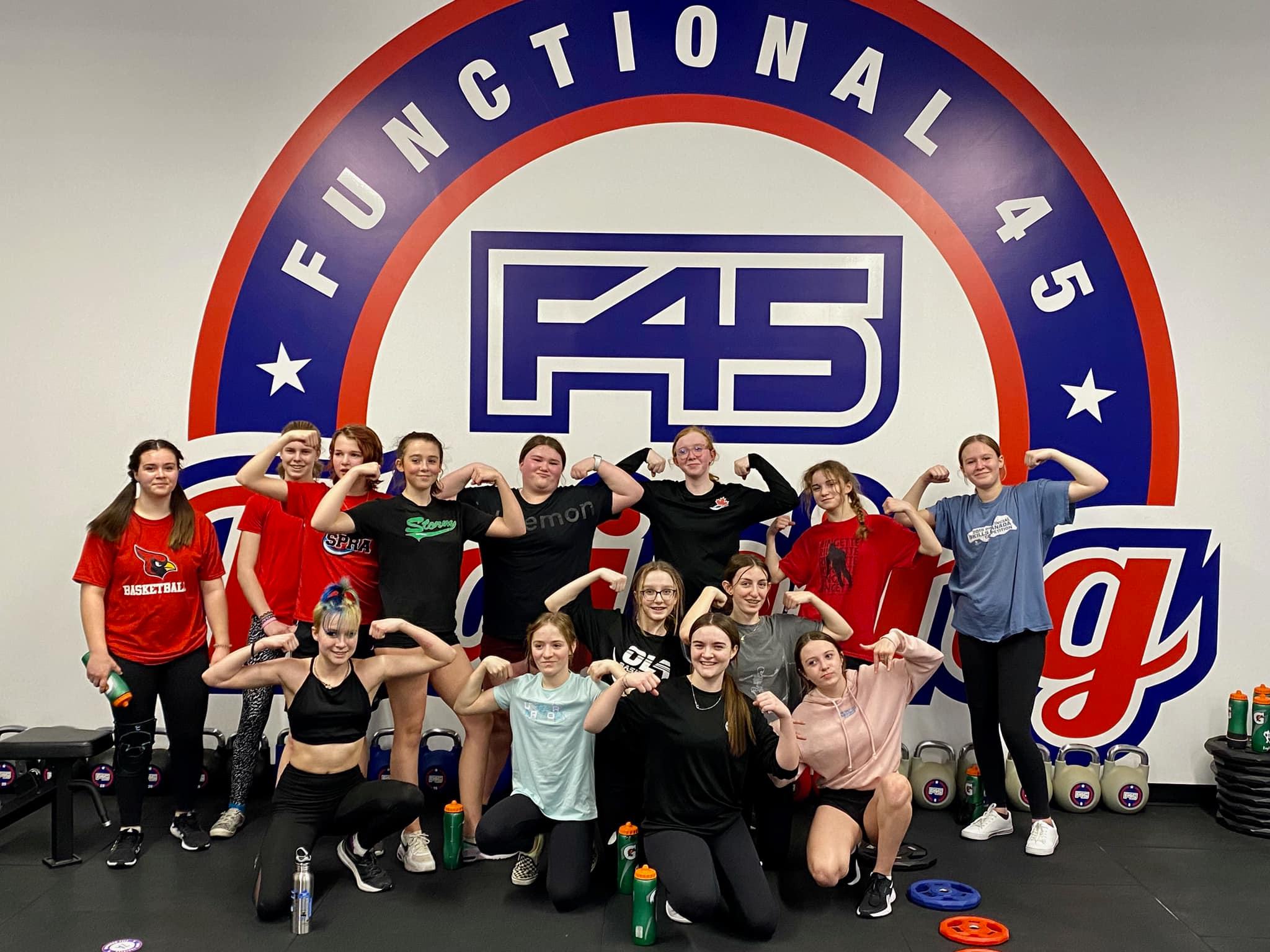 U16 ACE hit F45 for a killer workout - they #nailedit F45 Training Sherwood Park #spra
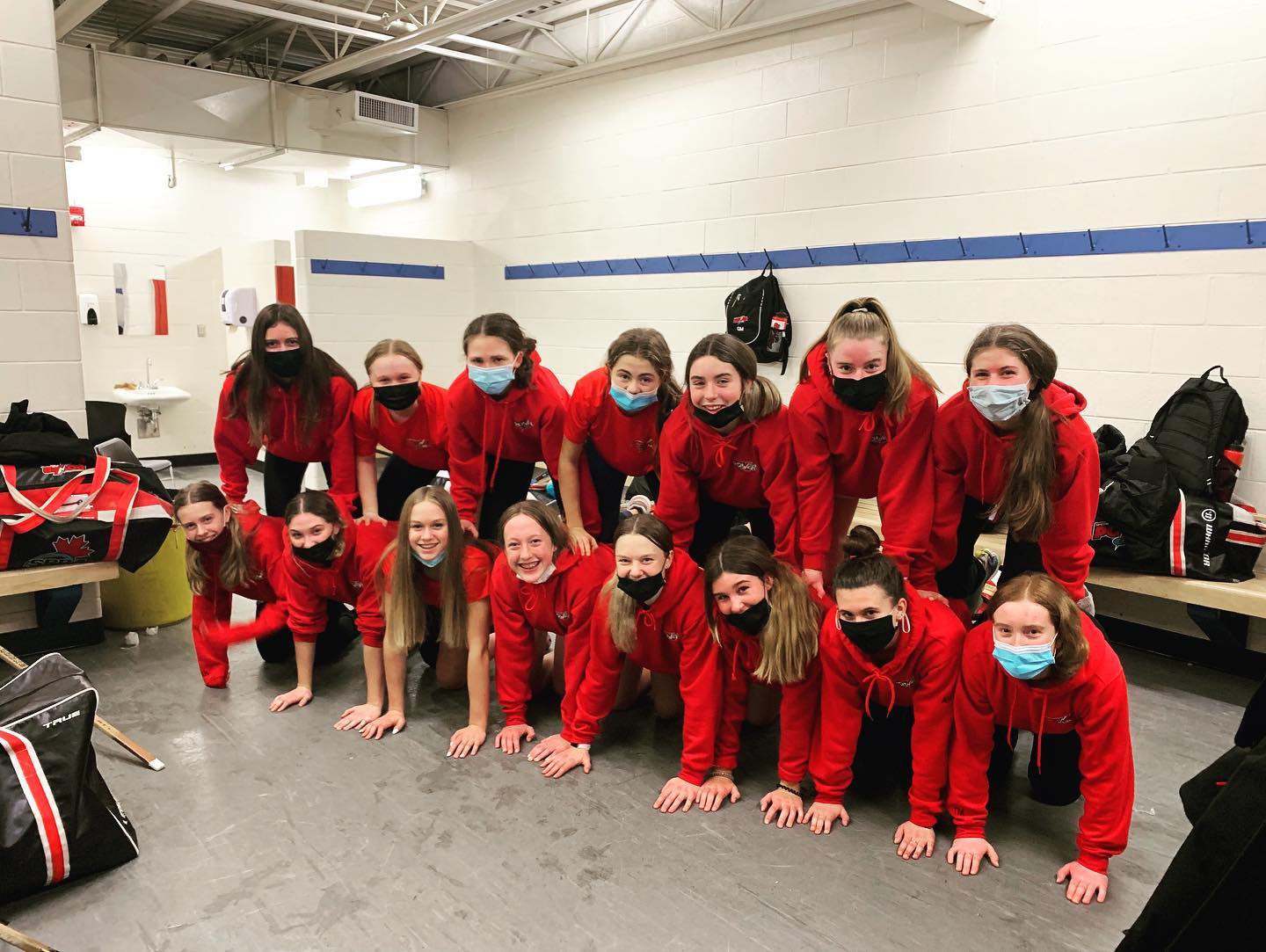 U16AA Power
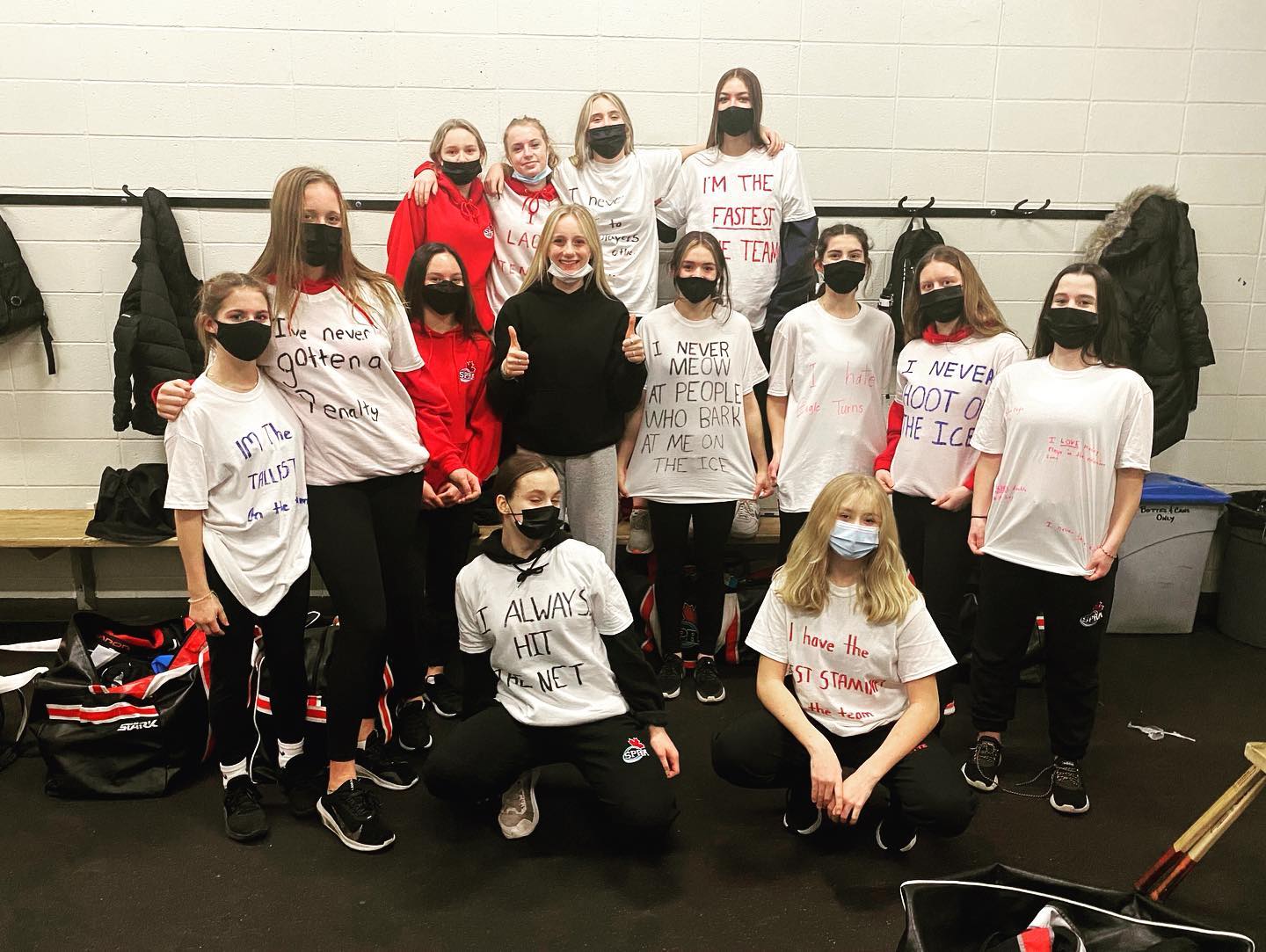 U16A Adrenaline
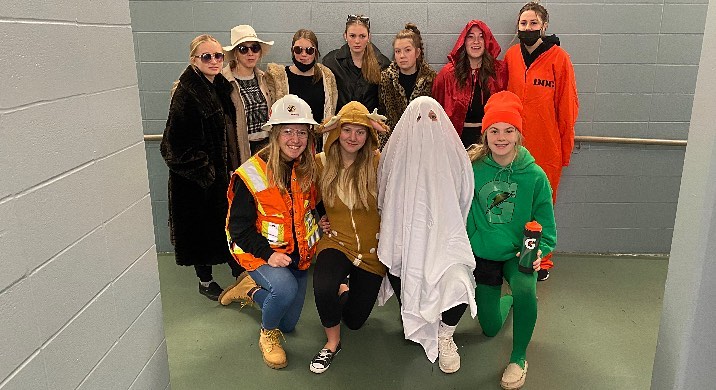 U19A Park
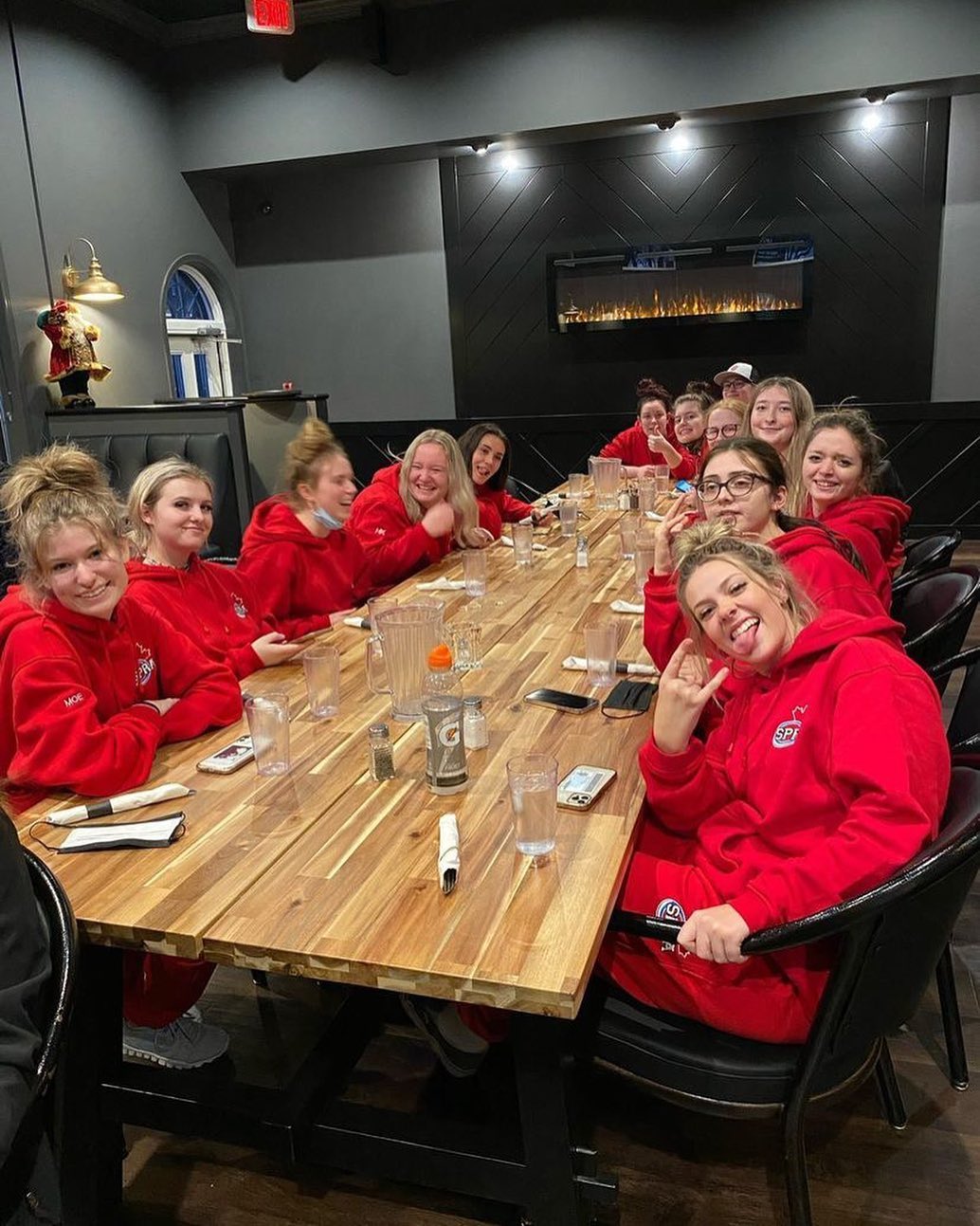 U19B Fury
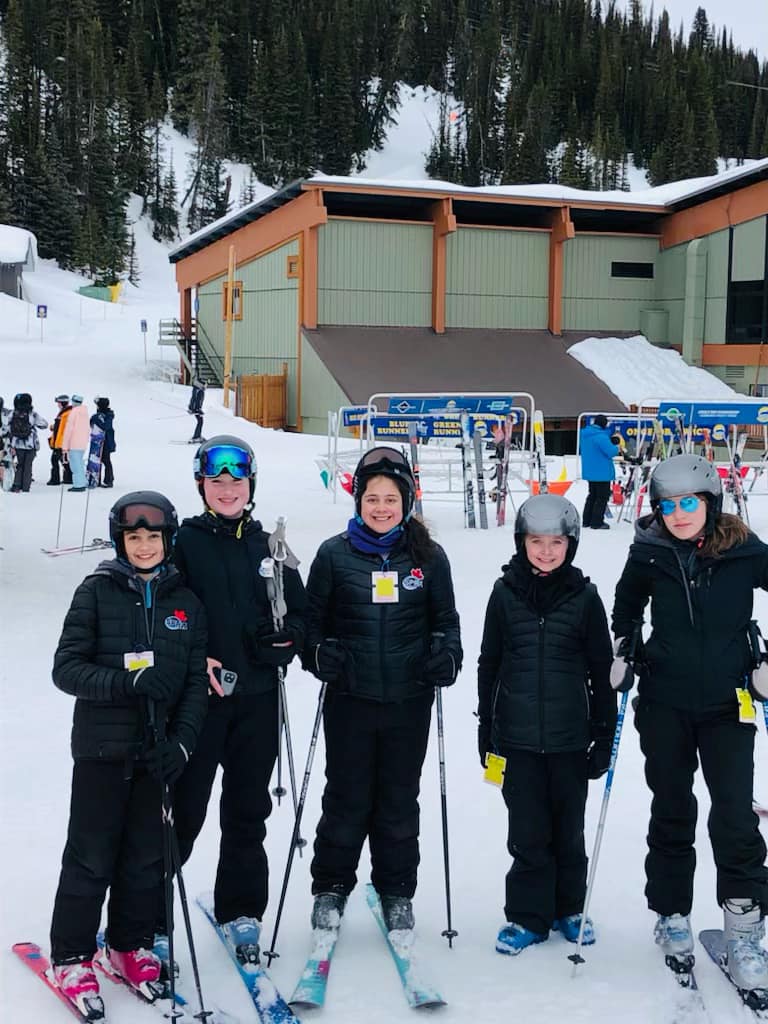 5 SPRA Players showing some #SPRAspirit on the ski hill!
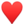 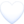 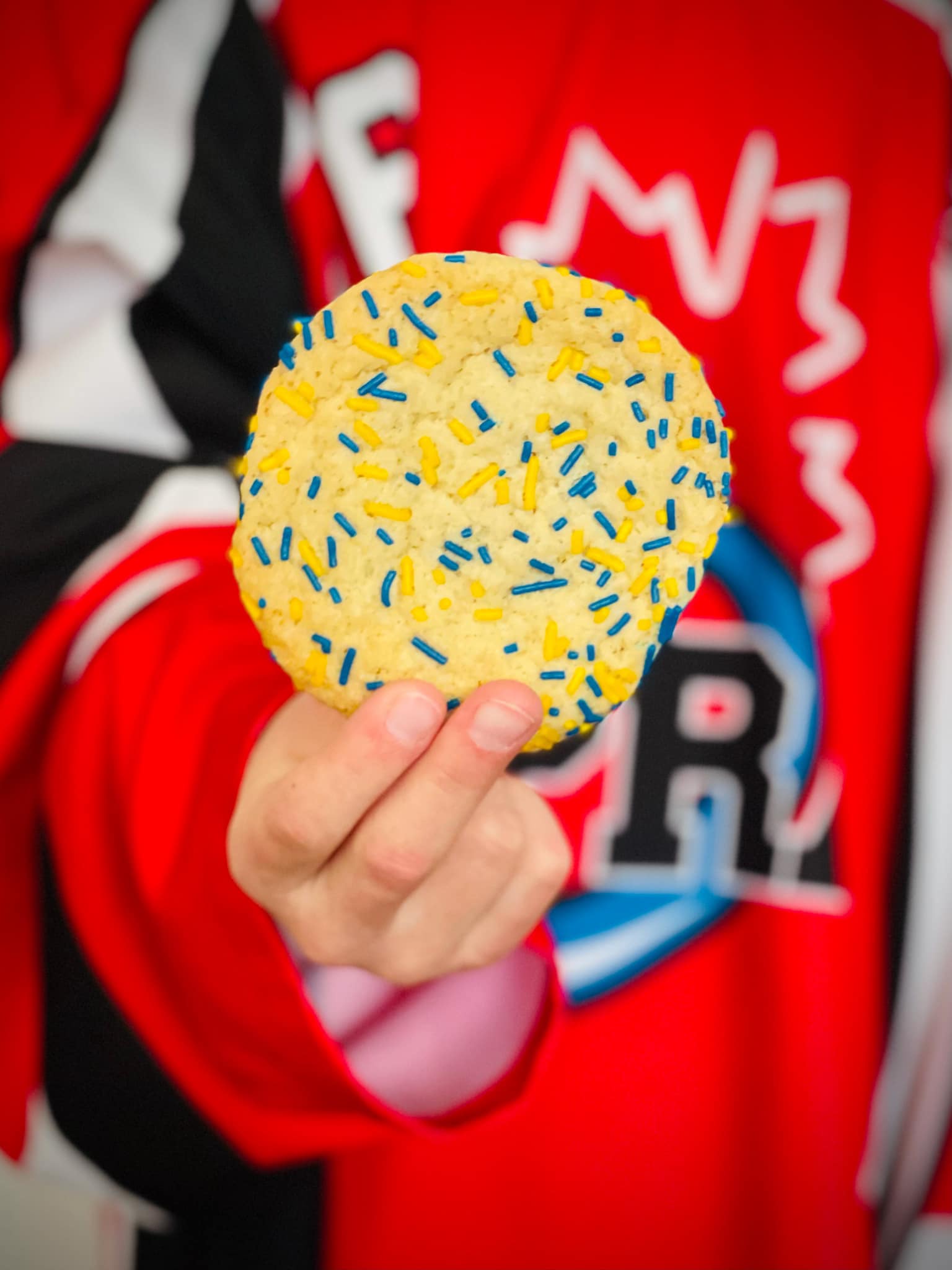 U12A Rage
#cookiesforukraine
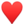 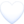 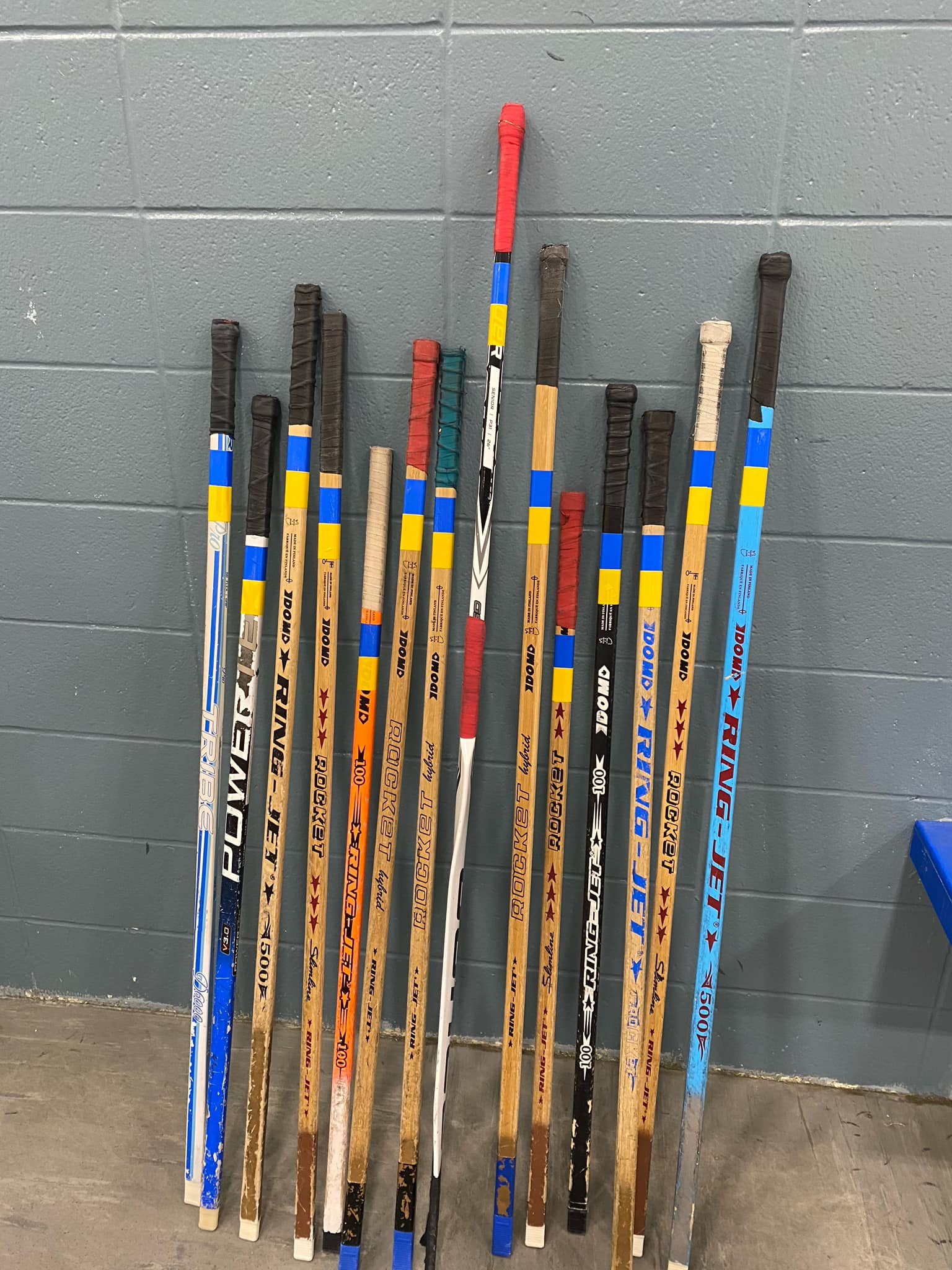 U14A Venom
#solidarity with Ukraine
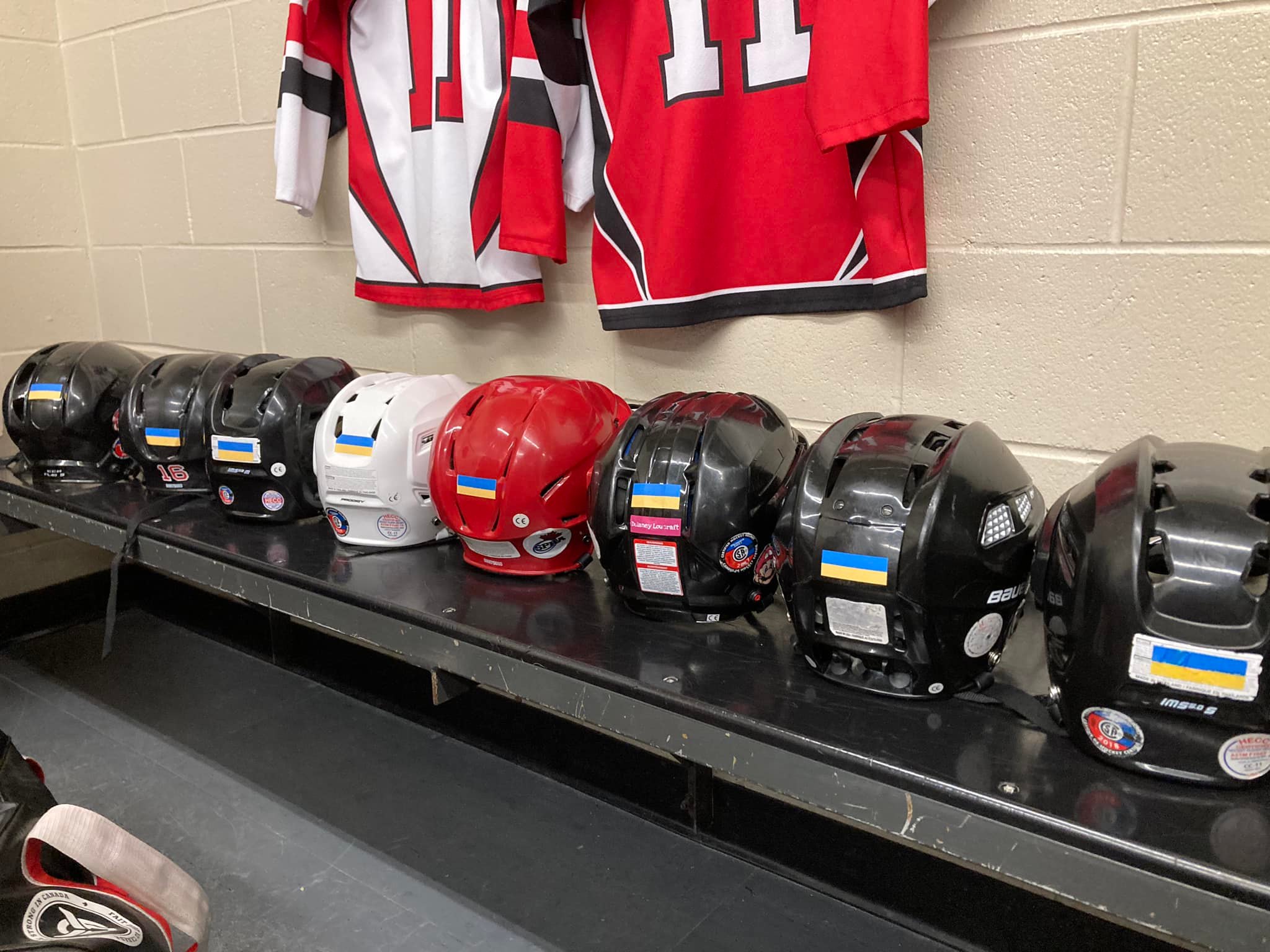 U14B Blackout
#solidarity with Ukraine
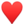 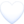 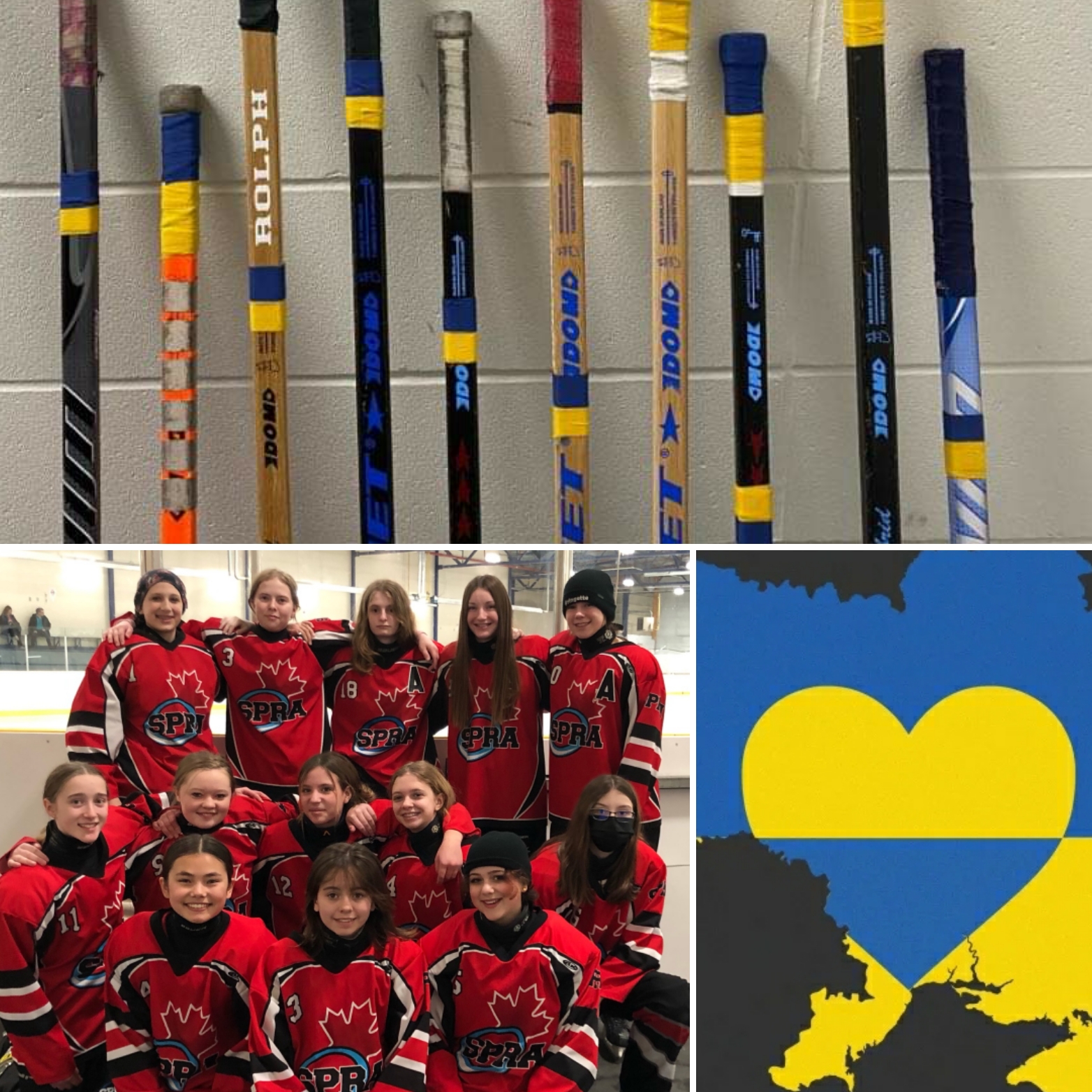 Our U14B Stampede team, wearing their hearts and support on their sticks!!
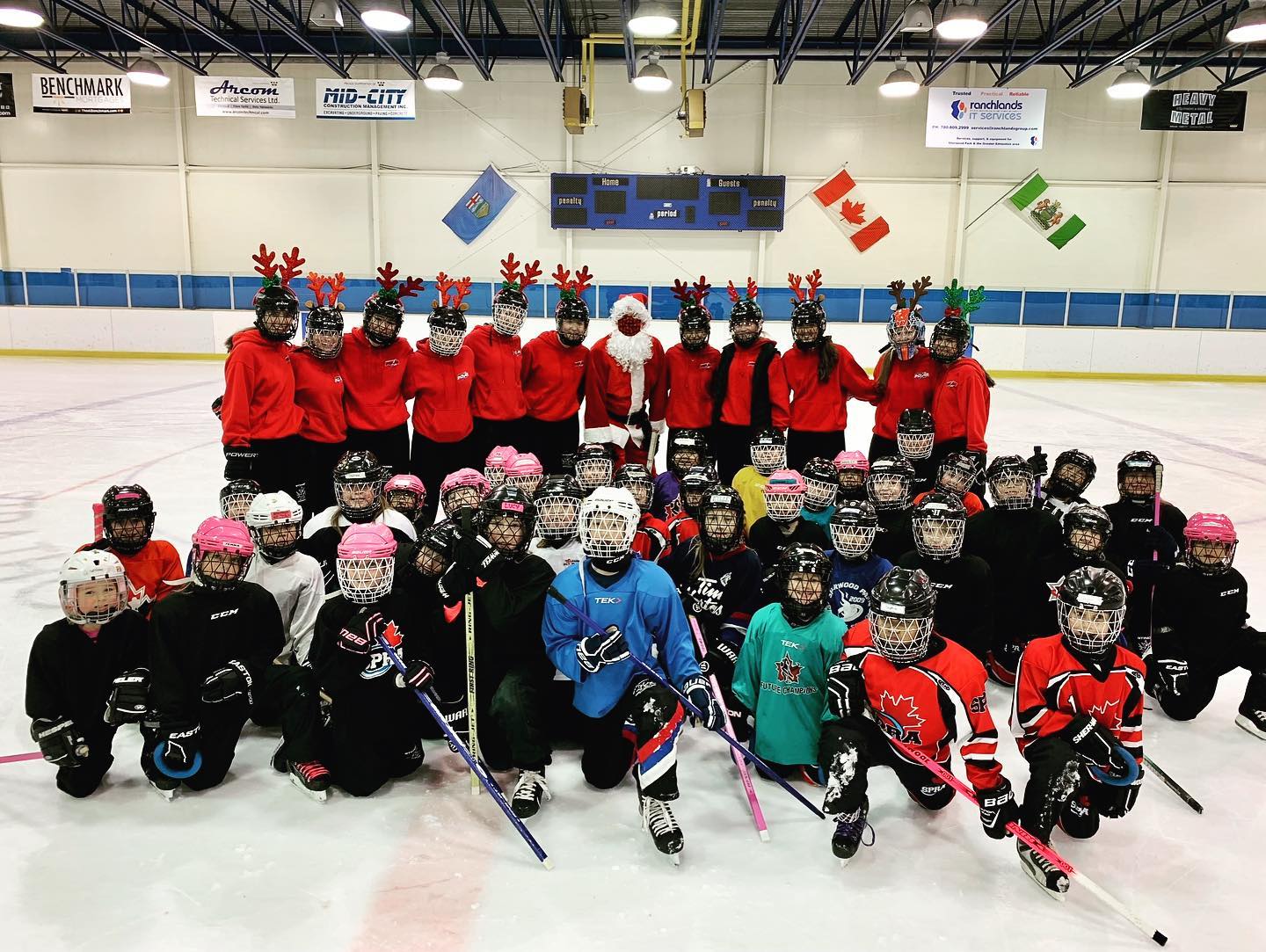 U19AA/
U10 Santa Skate
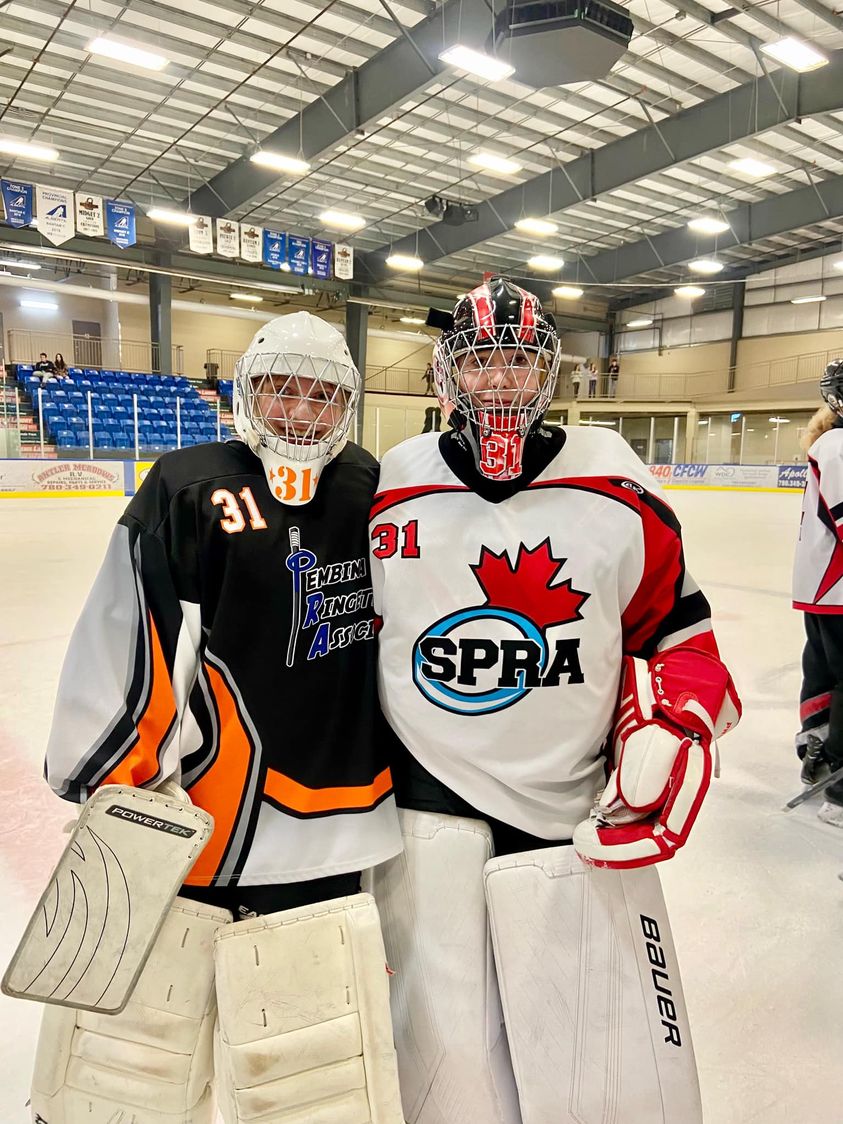 #goaliefriends
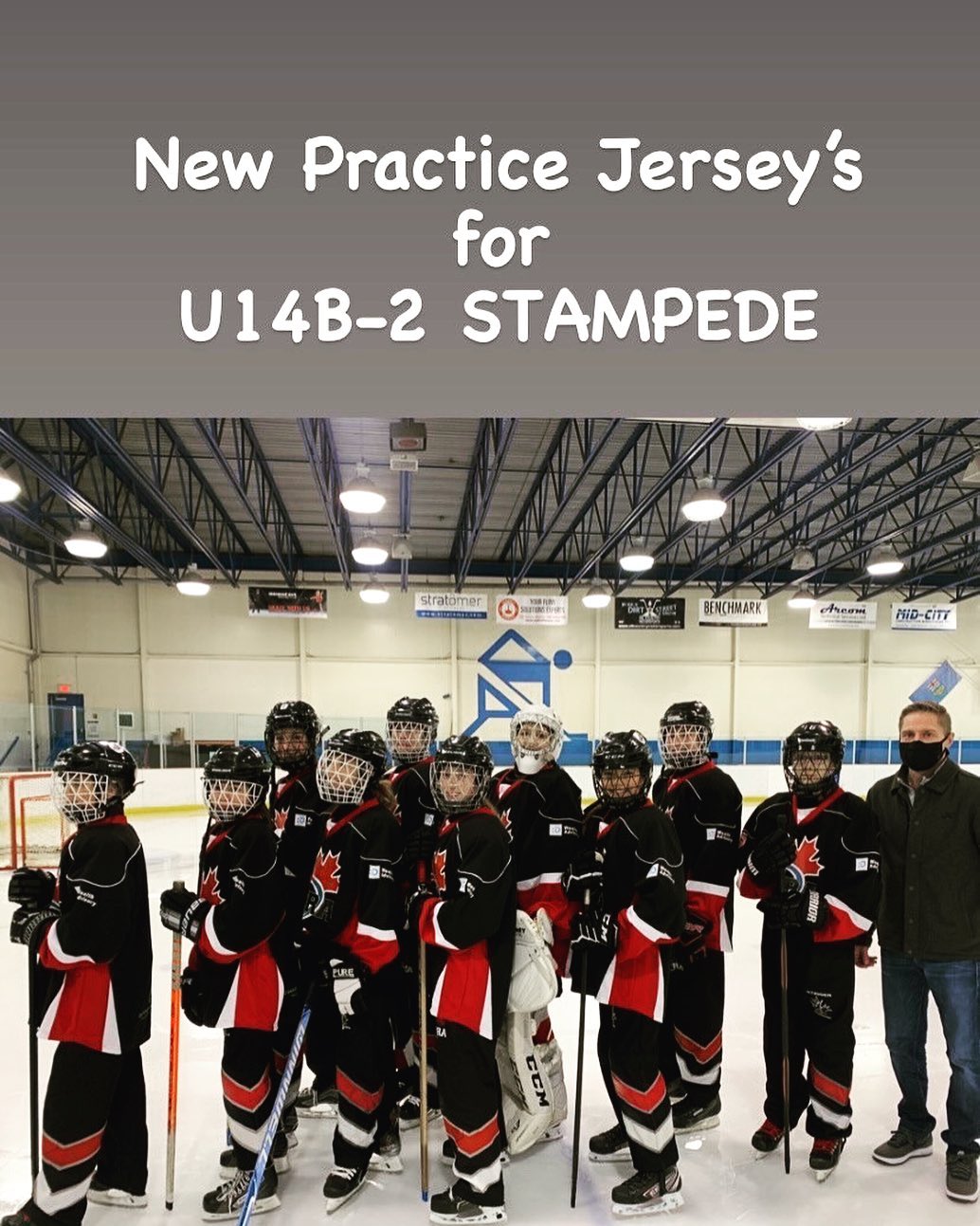 Shiny new practice jerseys for the Stampede!
That’s a wrap for the U19B Fury! A fun season and lots of great memories along the way!!
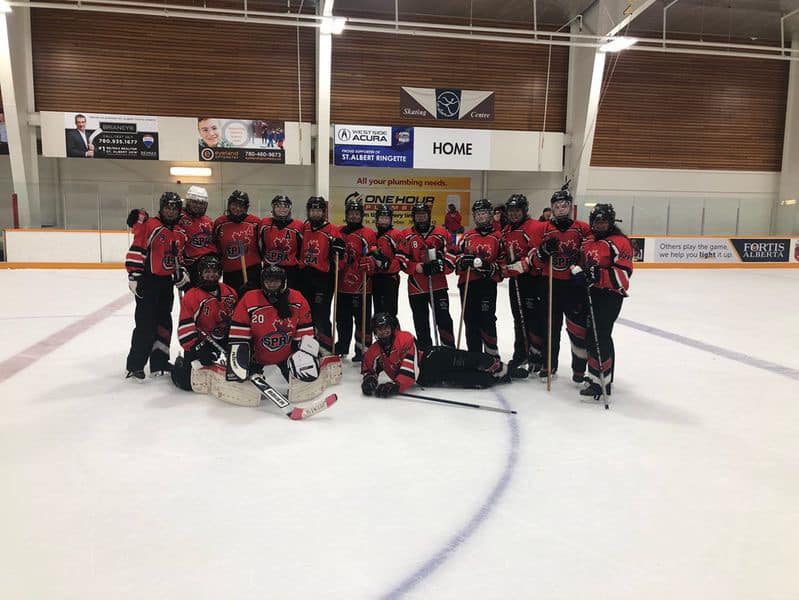 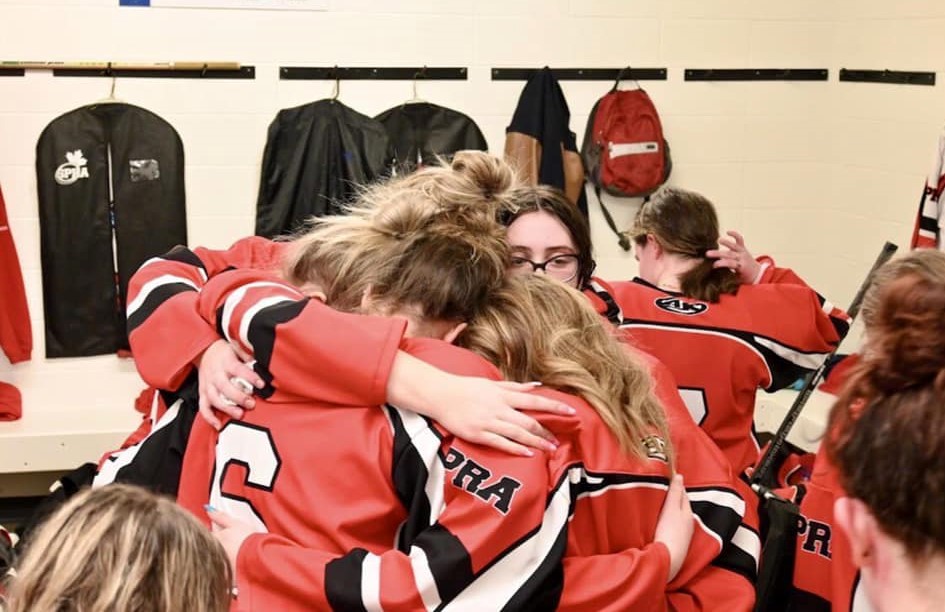 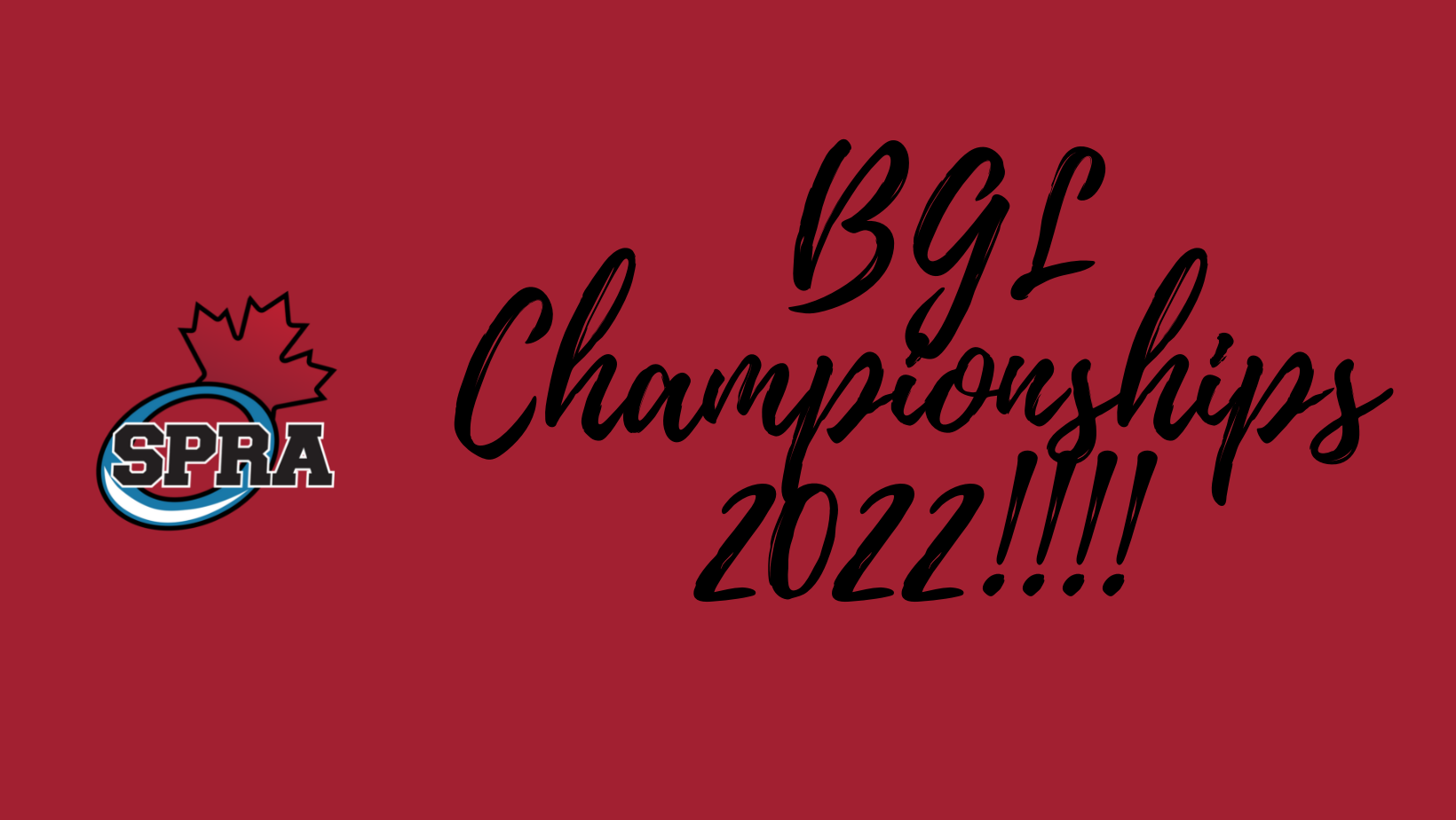 U12 and Active Start siblings :)
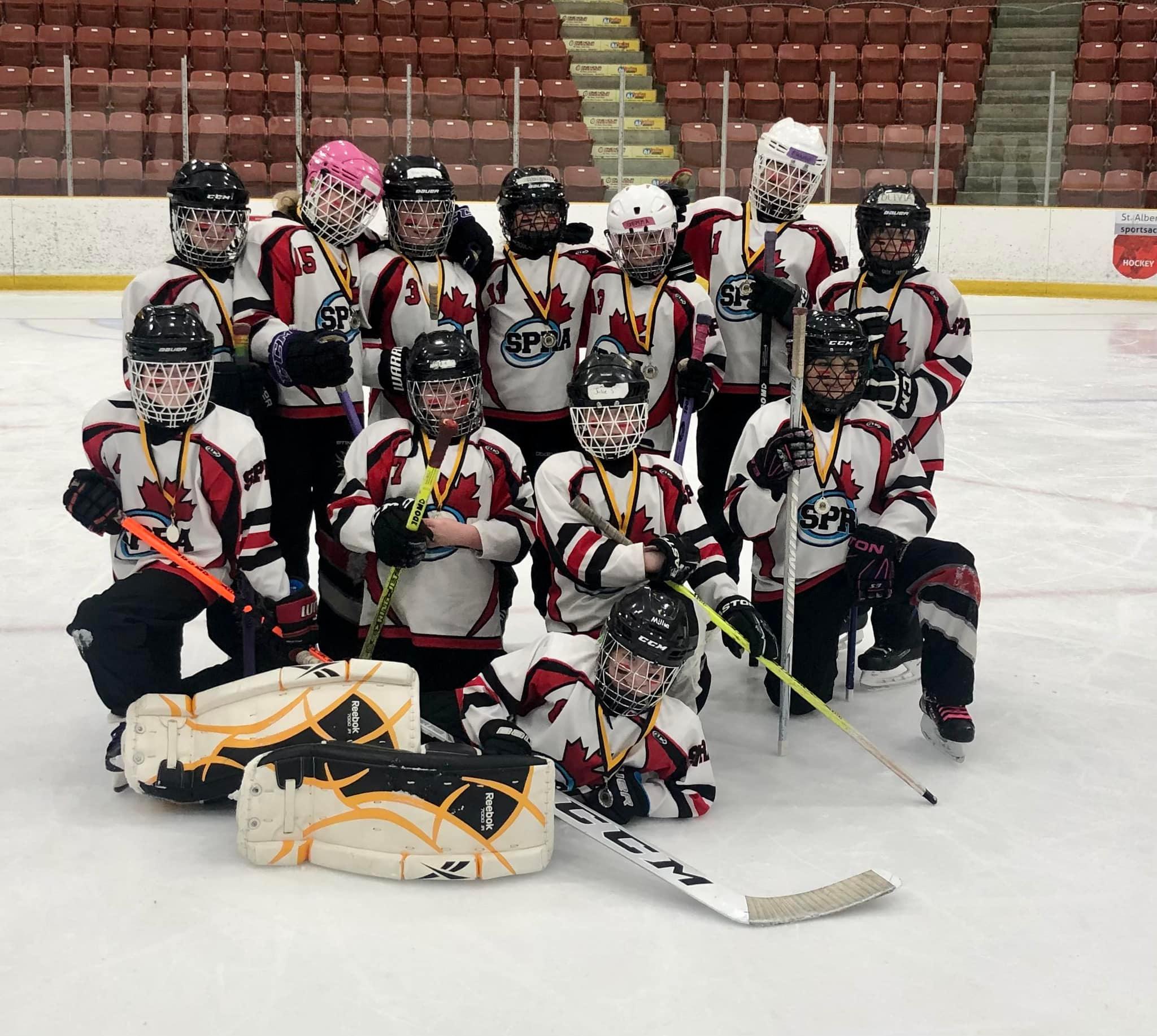 The U10-Step 3 Warriors gave it all they had in the BGL U10 Windup final vs St.Albert and came out with the SILVER MEDAL!!
Way to go Warriors!!  It was an incredible season!!!
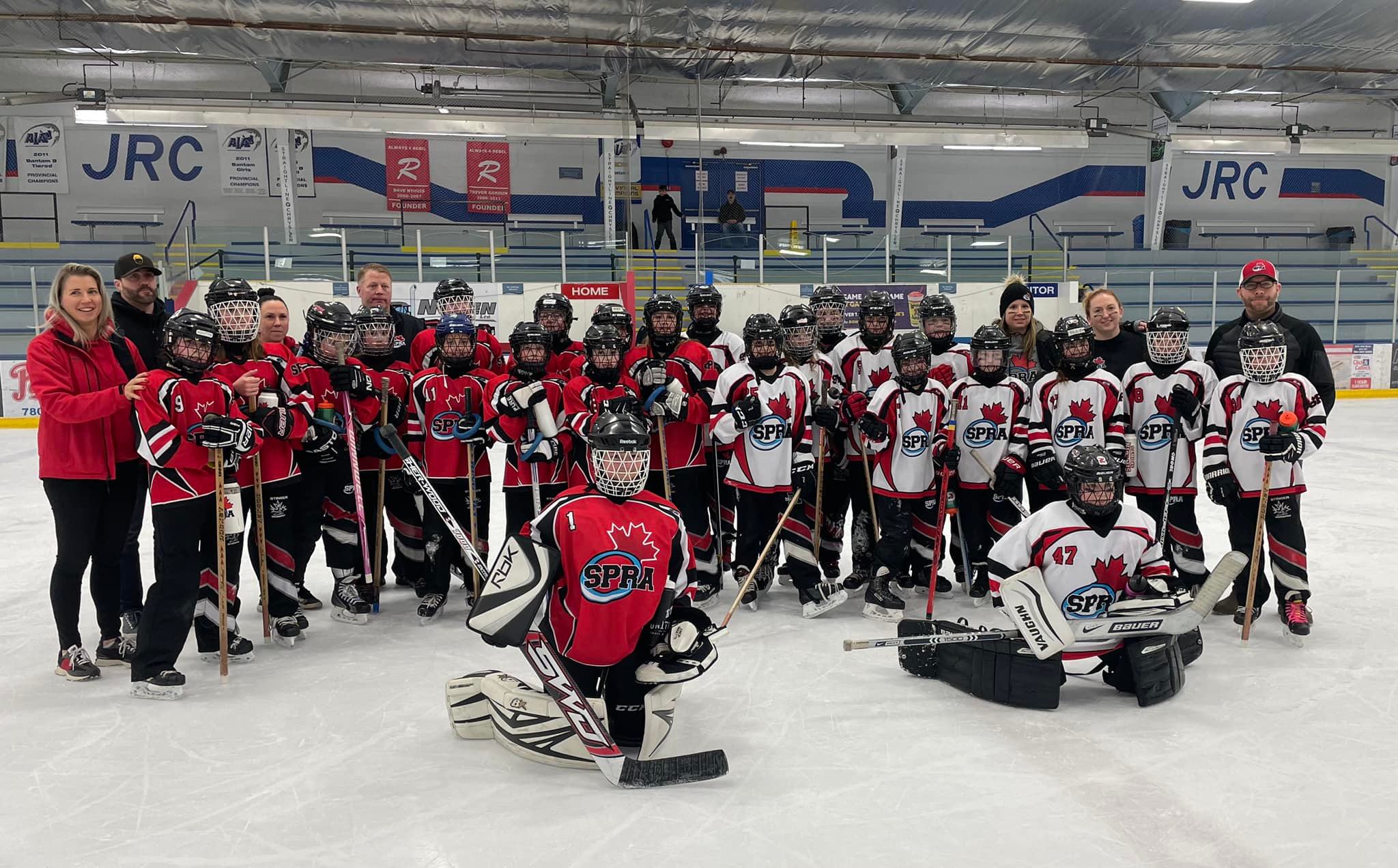 And that’s a wrap for the U12A BGL ChampionshipsEnded with a Terminators vs Rage match up.
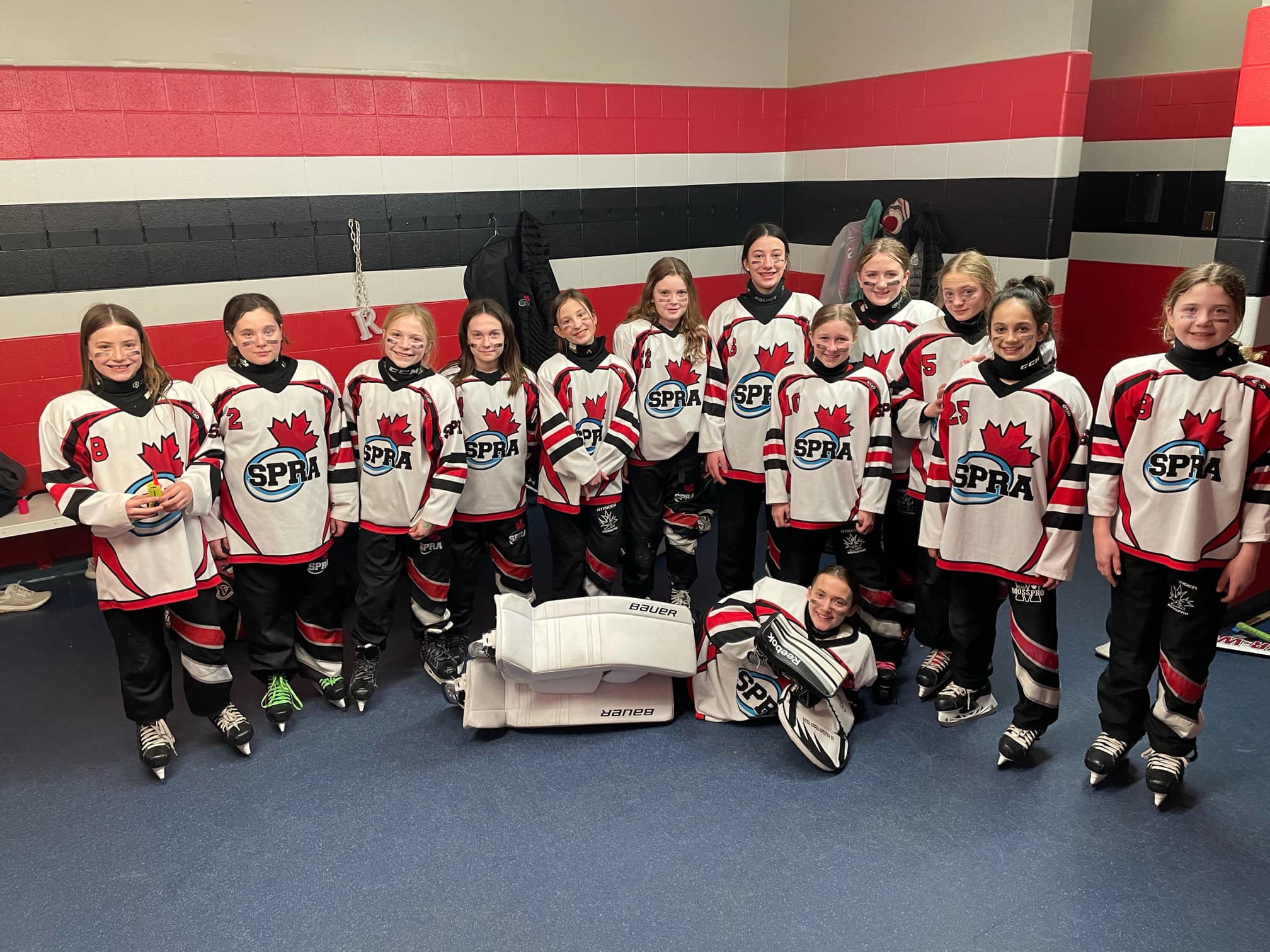 U12A Rage
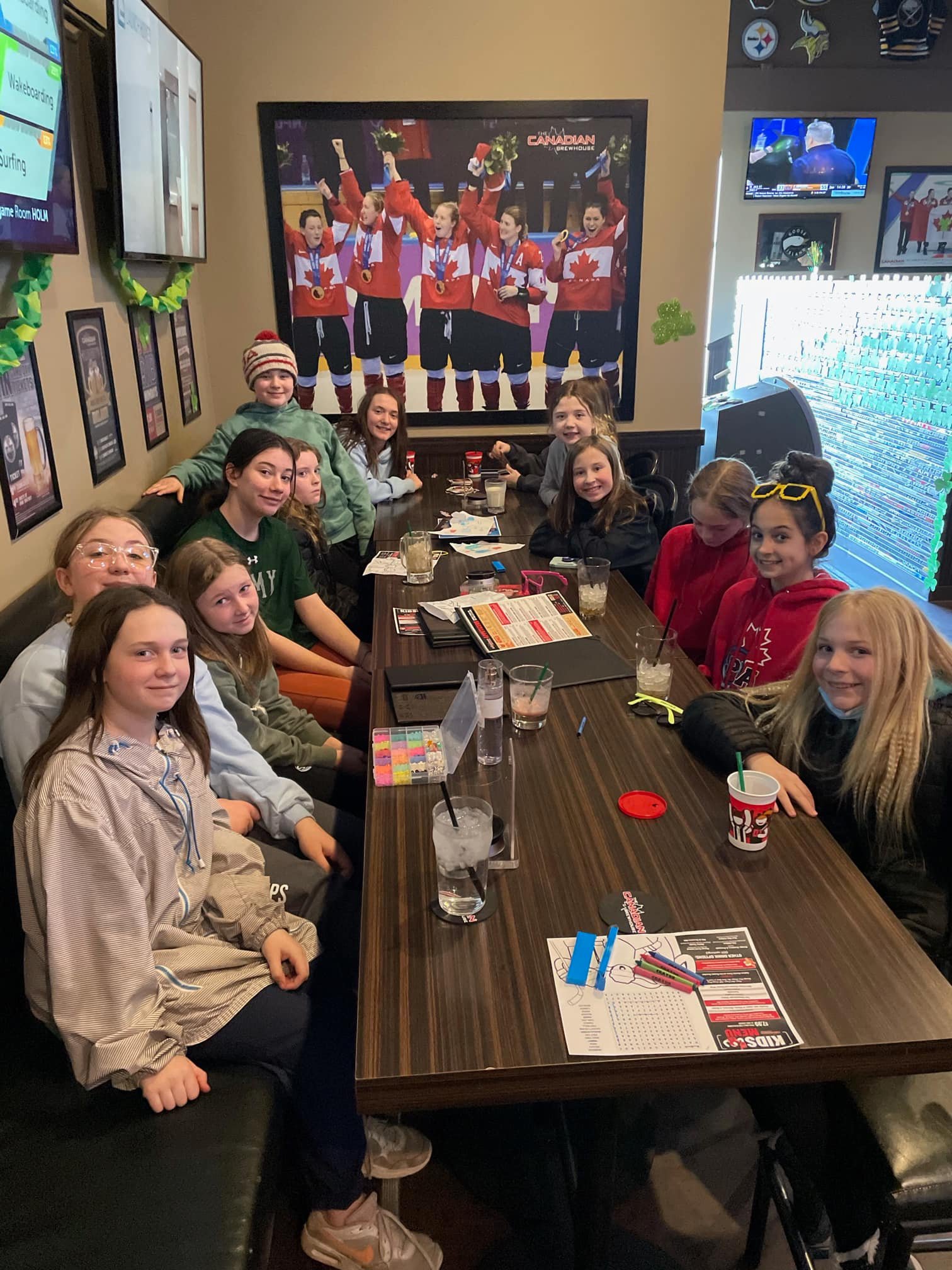 U12A Rage
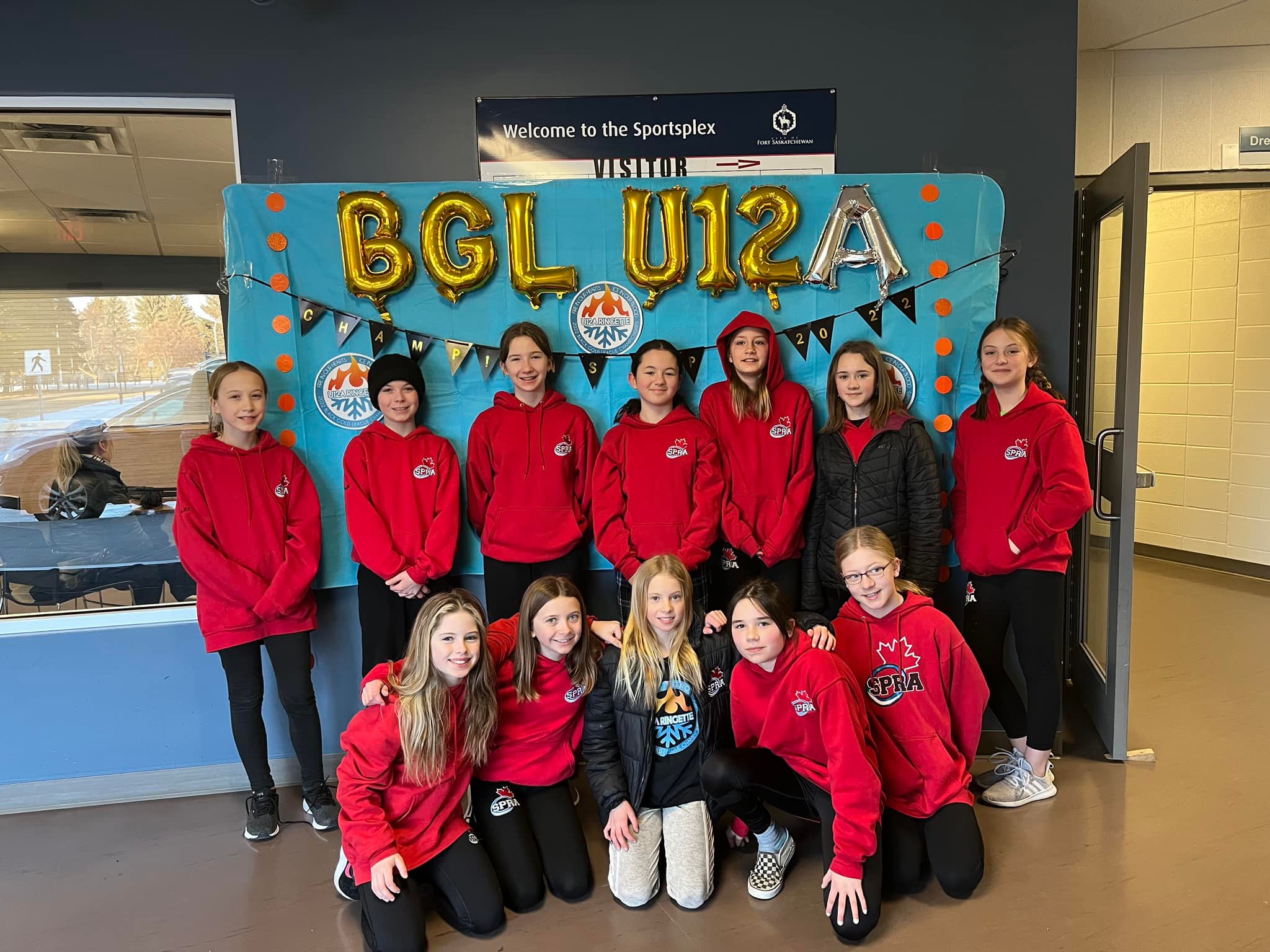 U12A
Terminators
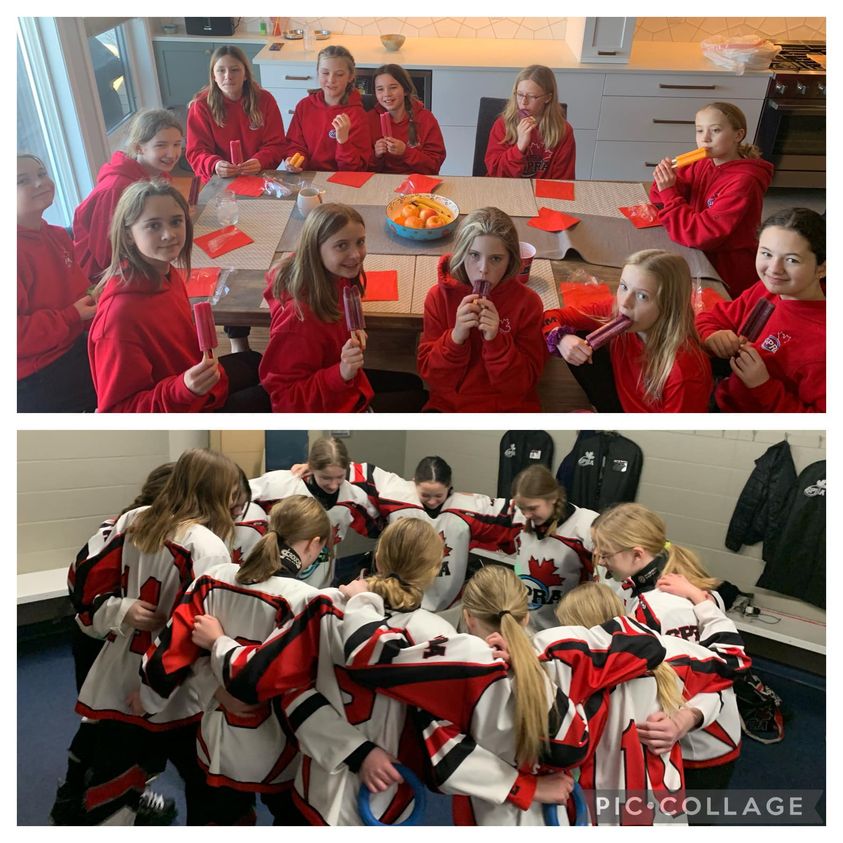 U12A
Terminators
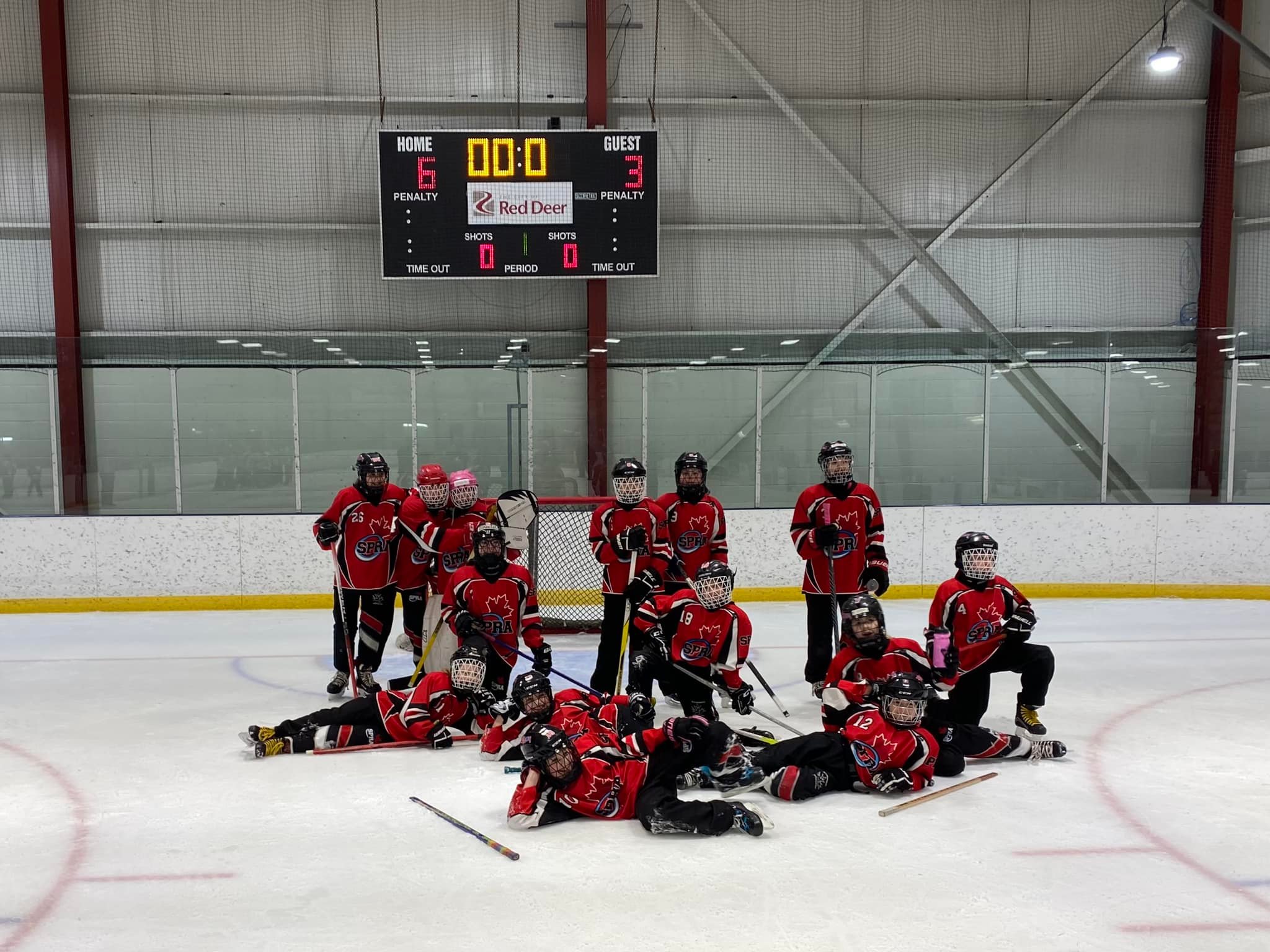 The U12B Venom had a great weekend at the BGL Championships in Red Deer. They ended their season with a win for 8/9th place against the Sherwood Park Cobras and won for best team video.  Great season Venom!
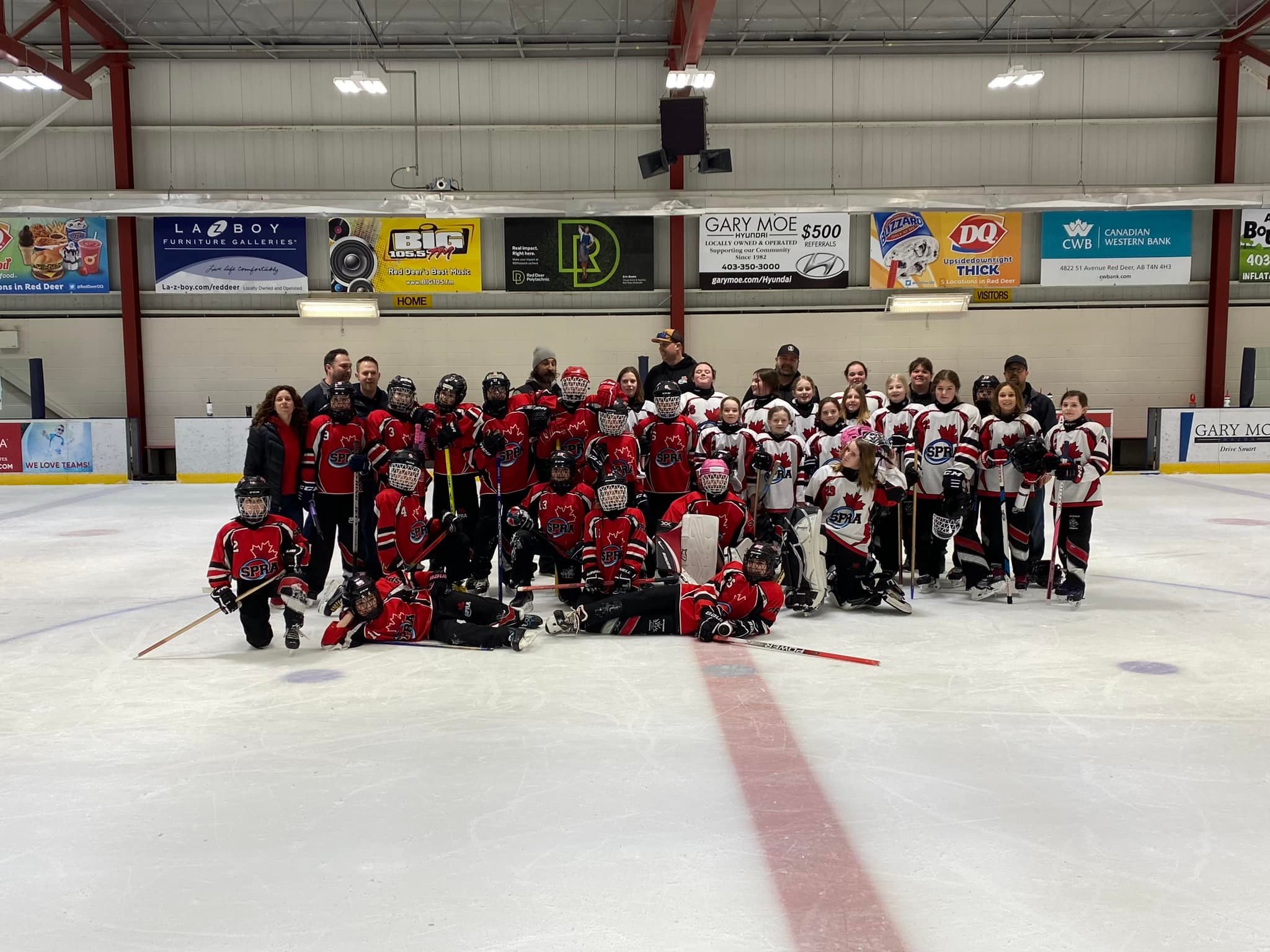 U12B Venom and U12 B Cobras 
BGL Championships!
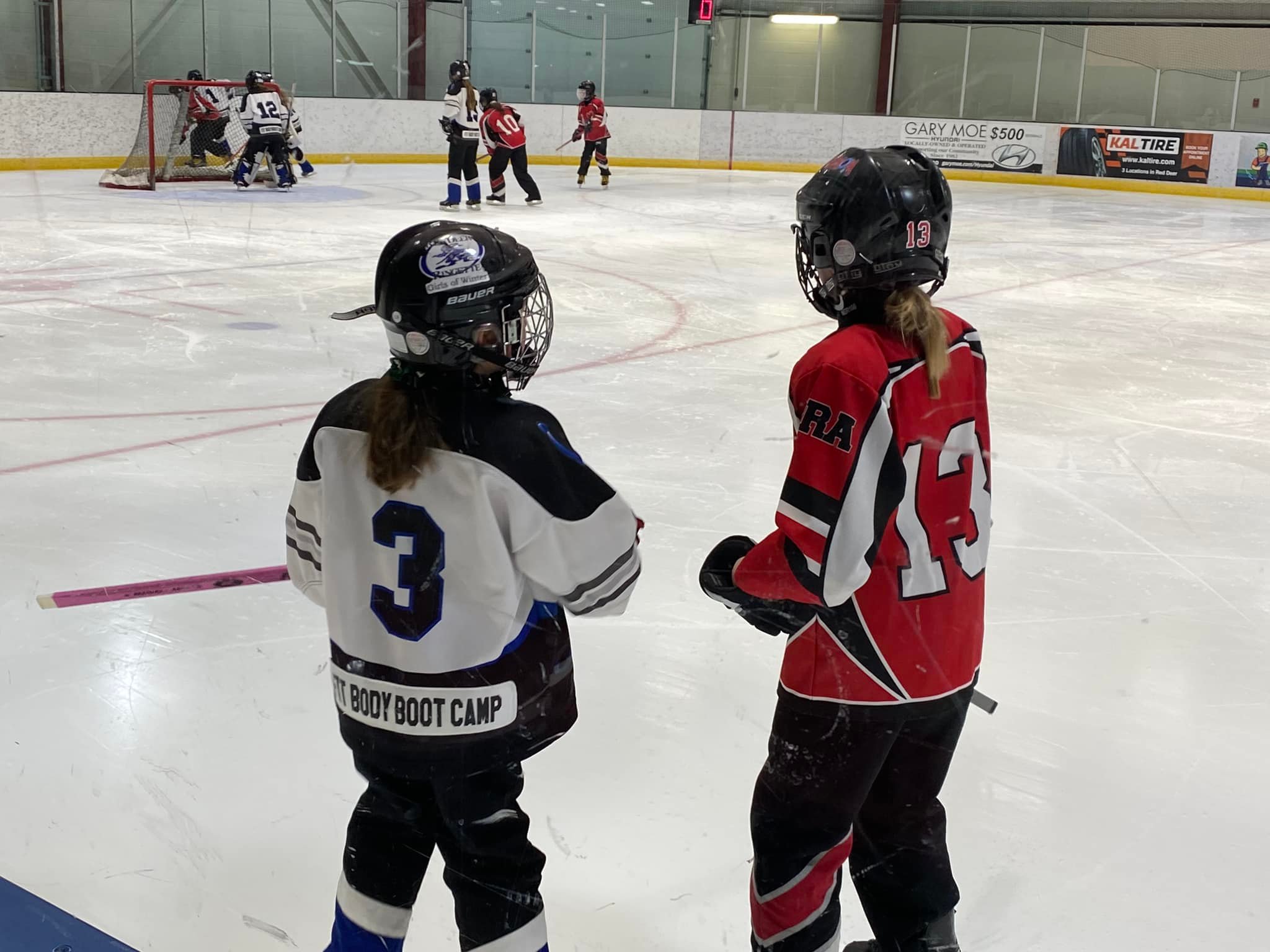 U12B
Venom – A little friendly competition?
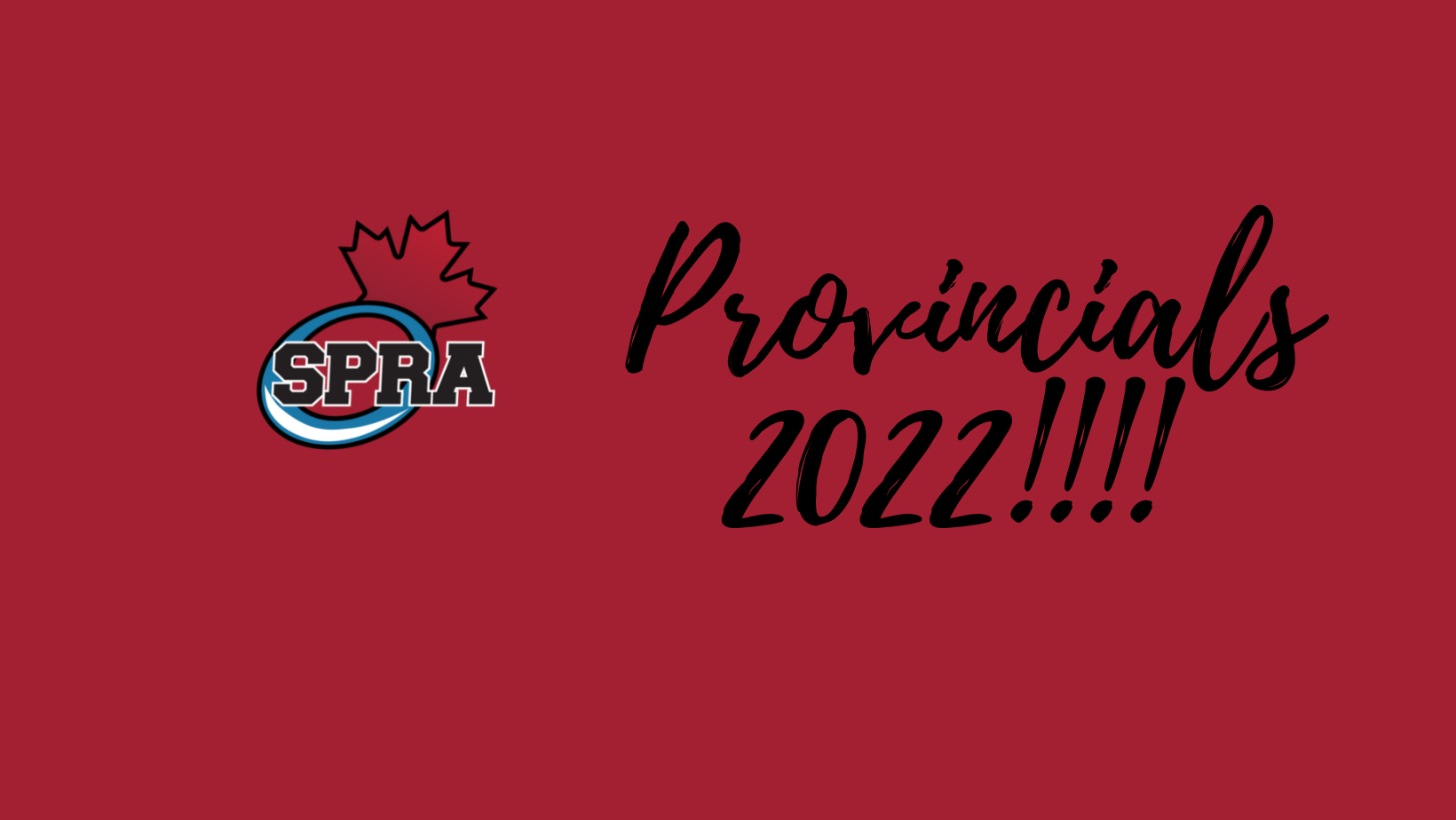 U12 and Active Start siblings :)
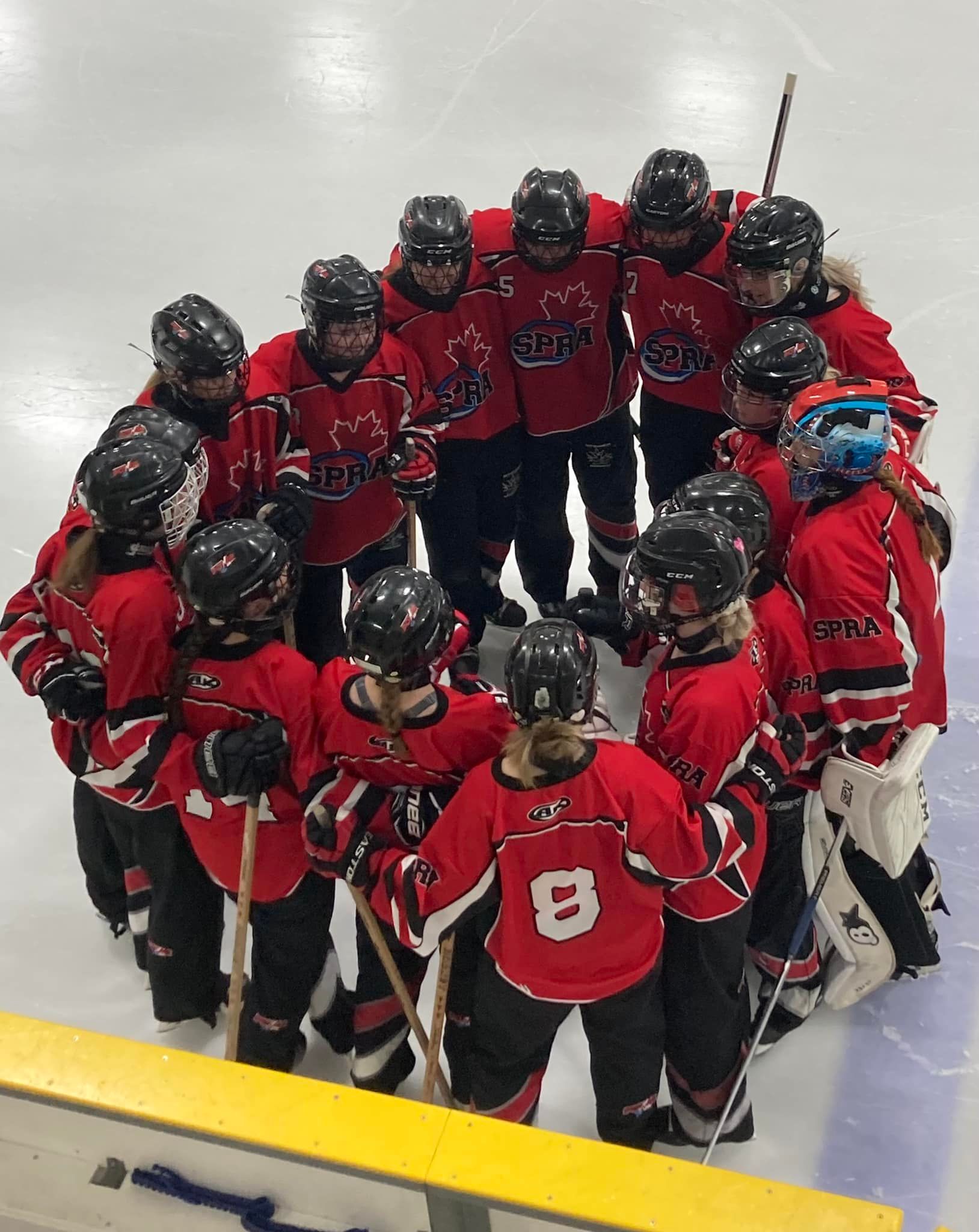 The U19AA Power are playing in the semi’s tomorrow 8 am in Leduc!! And they qualified for NATIONALS!  Go Power!
The U19A PARK worked hard on provincial weekend to make it to the bronze medal match against Bow View Bruins.  They came up a bit short but have a lot to be proud of.  Great ringette weekend and thanks to all the great SPRA fans in the stands!!
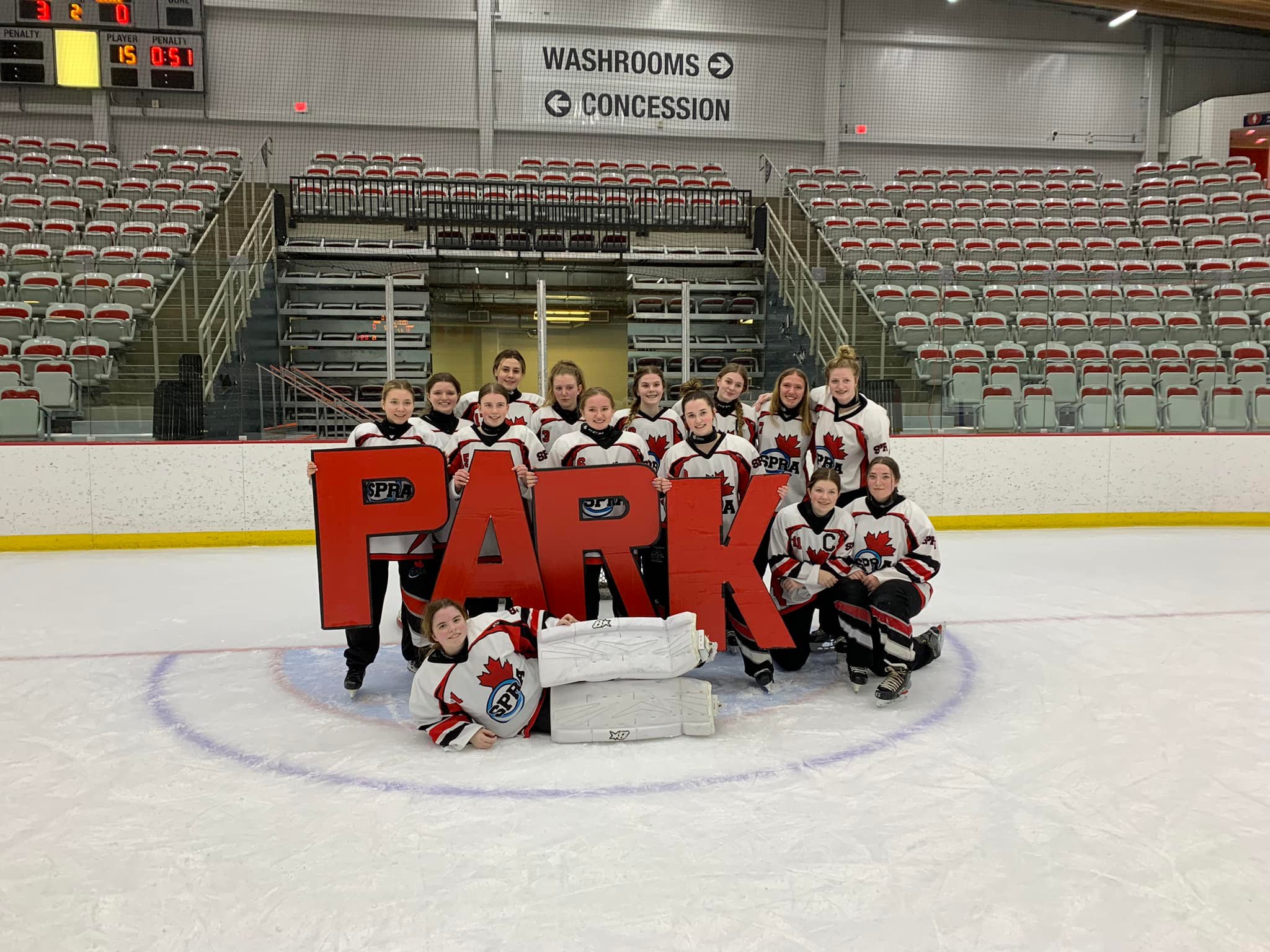 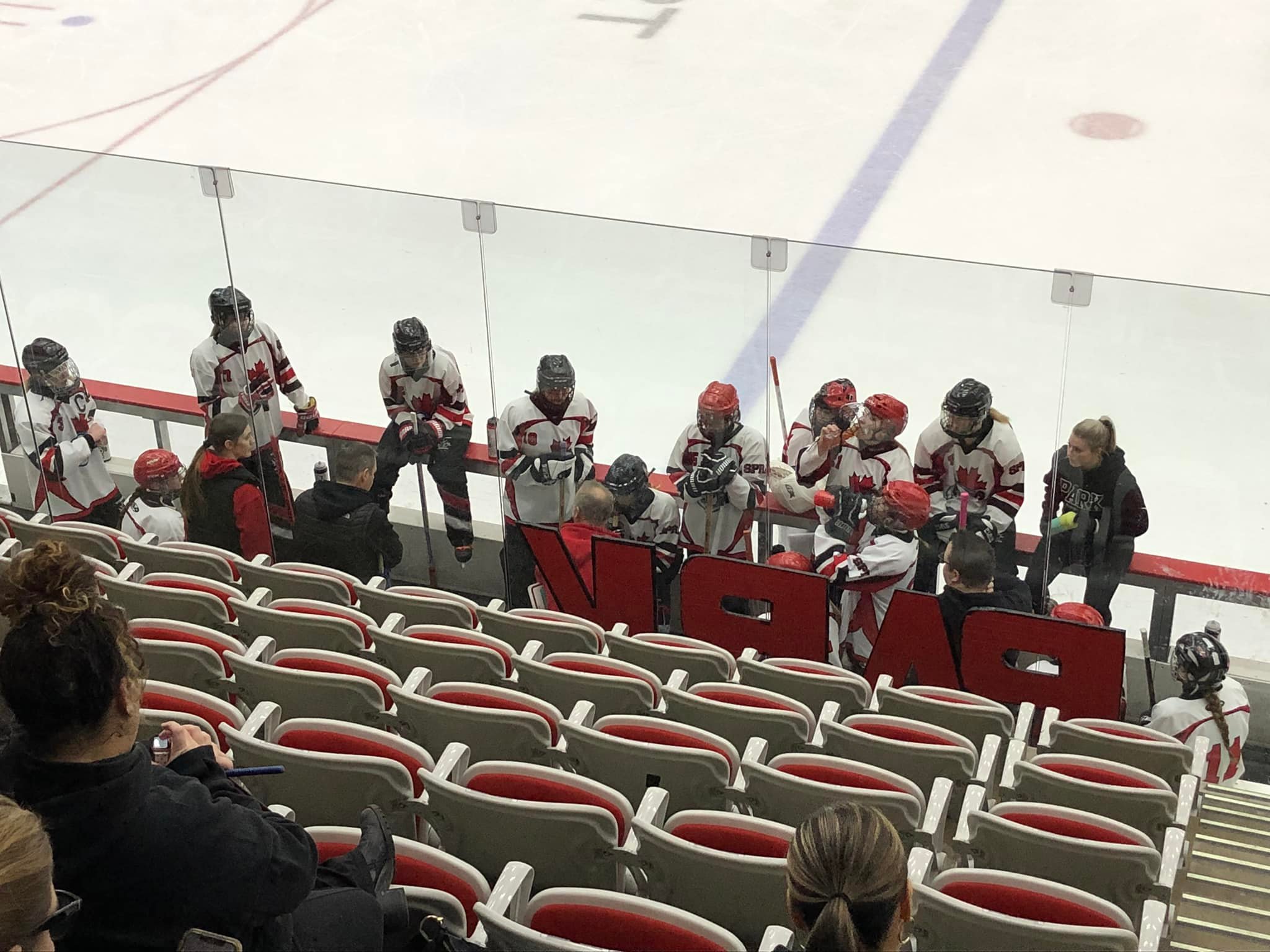 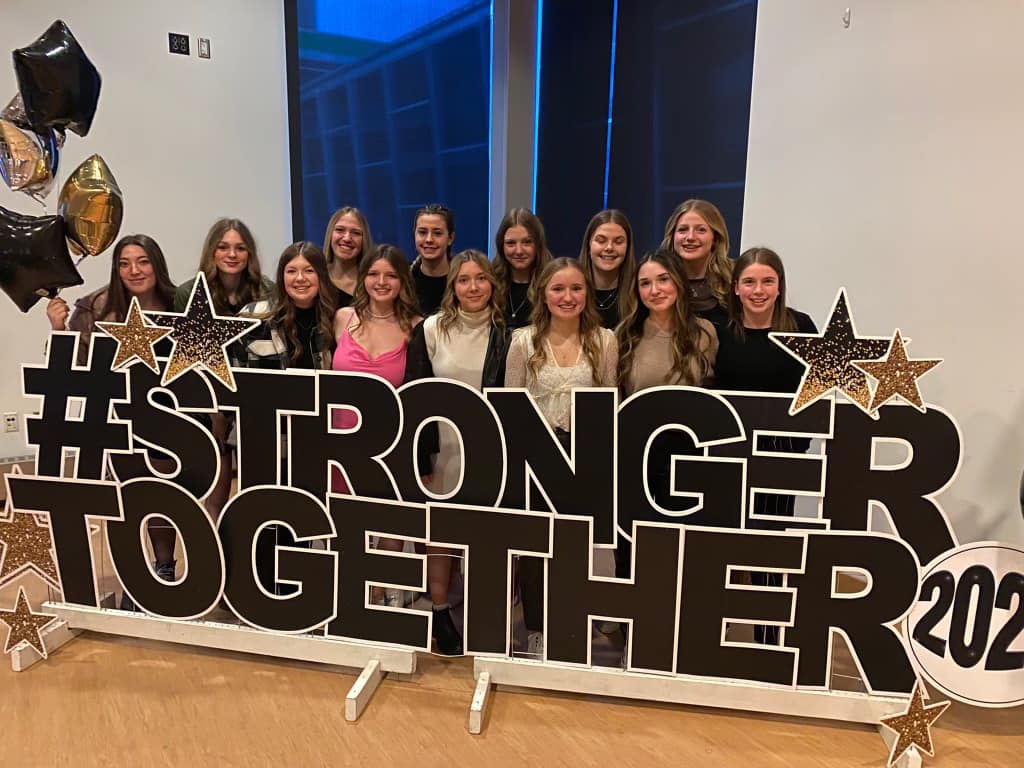 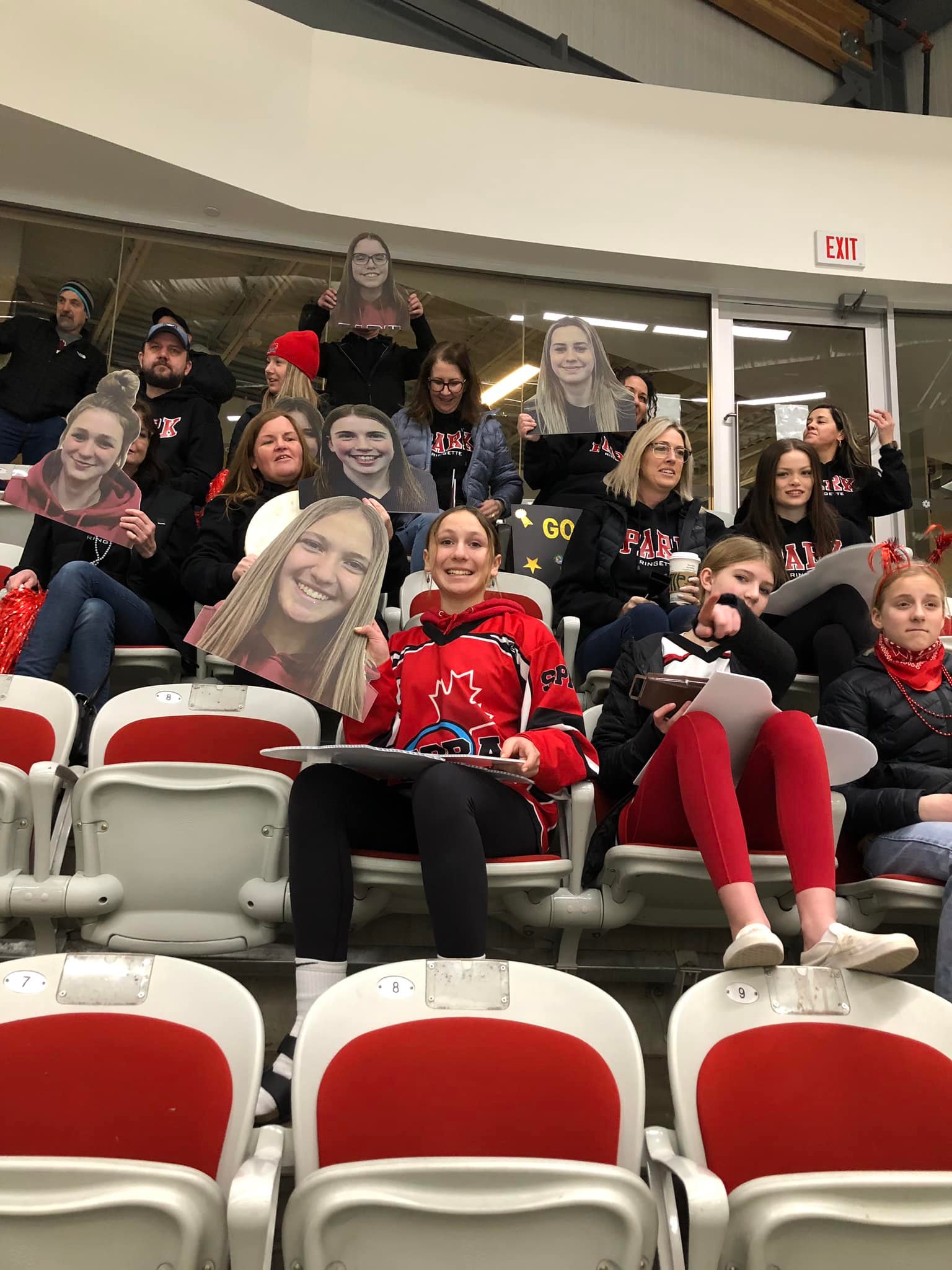 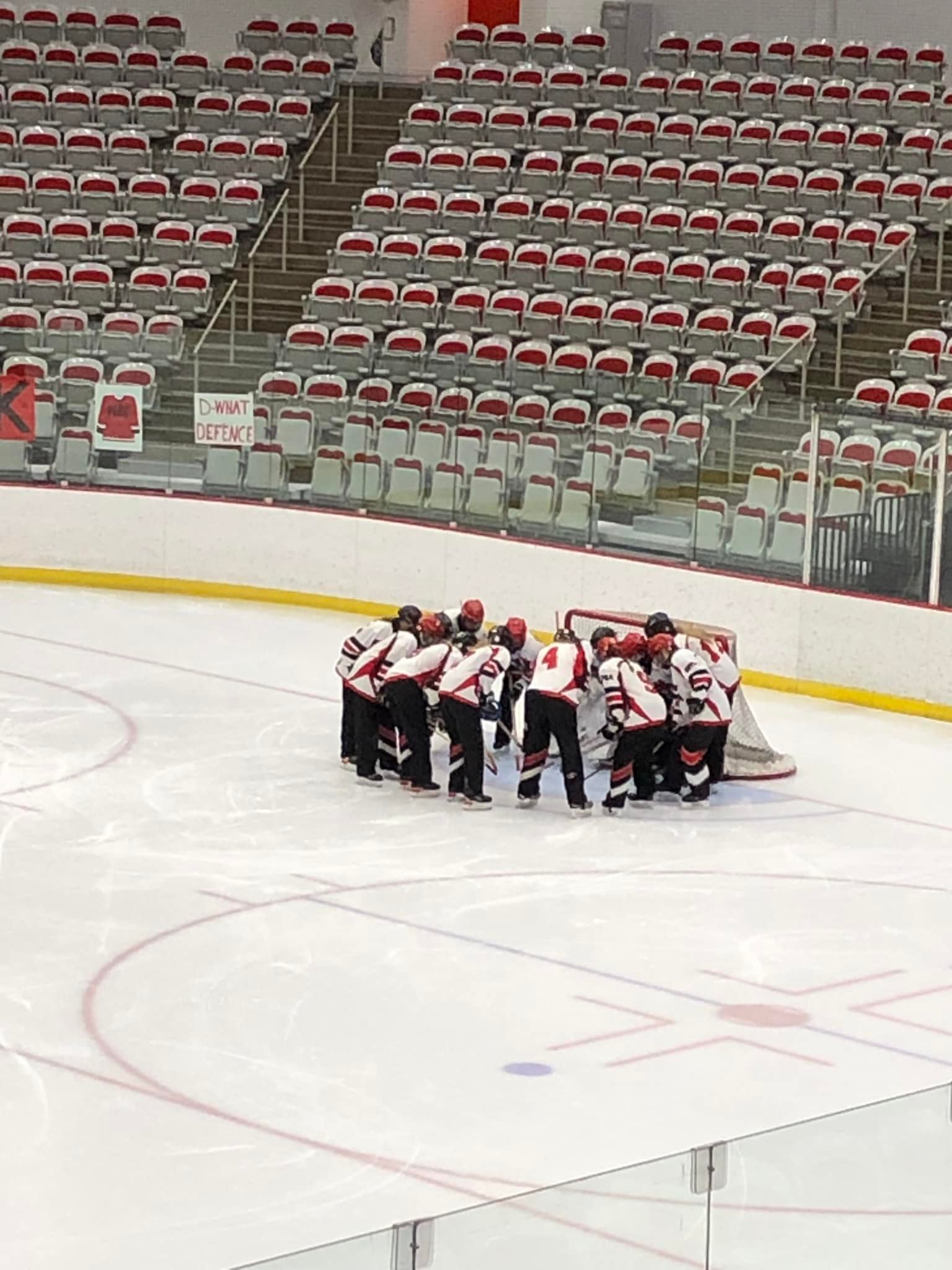 U19A PARK
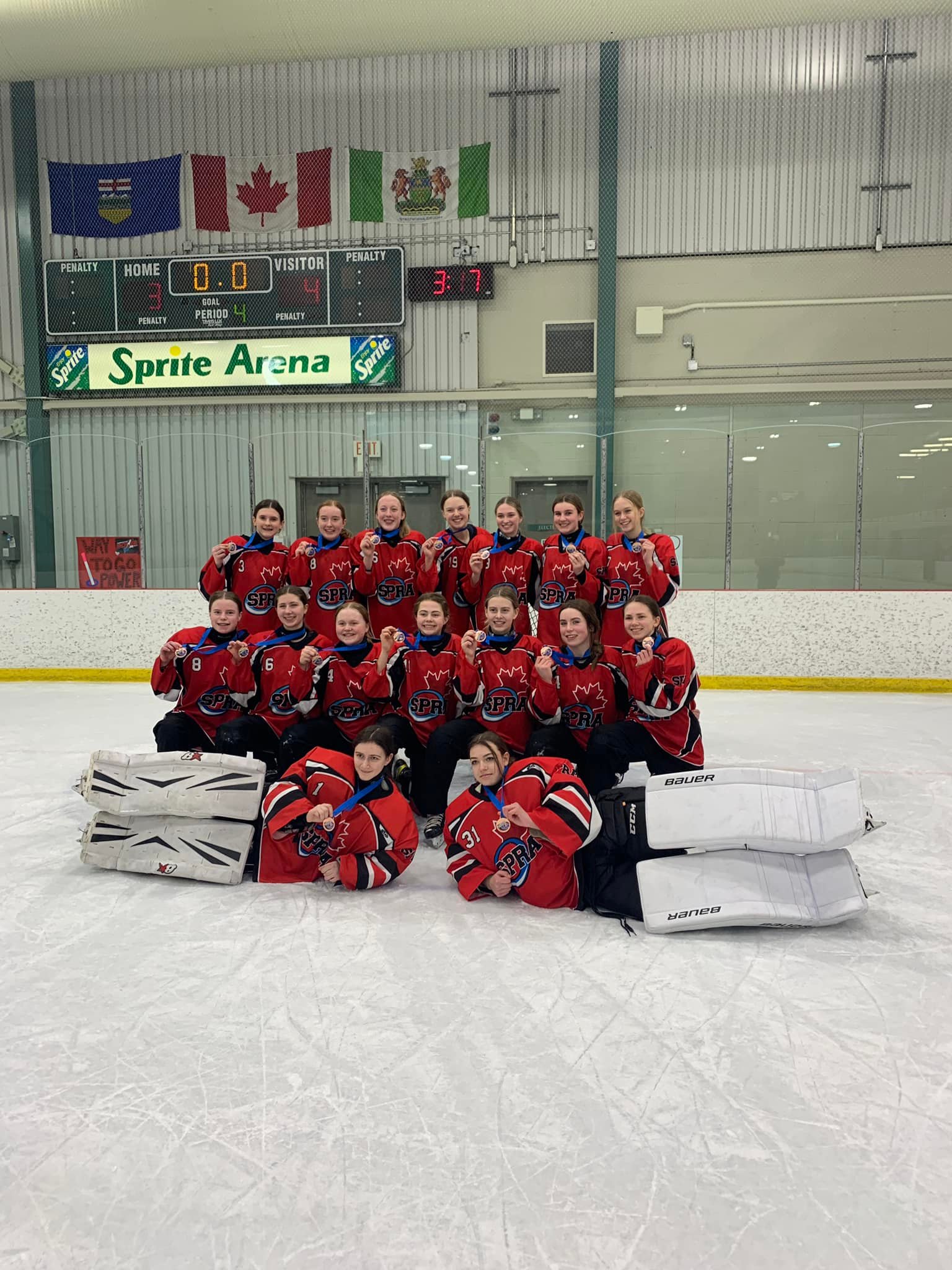 A battle for bronze. 16AA Power 4-3 over Calgary Matrix. Heading to Canadian Ringette Championships/Championnat canadien de ringuette April 3-9, 2022!
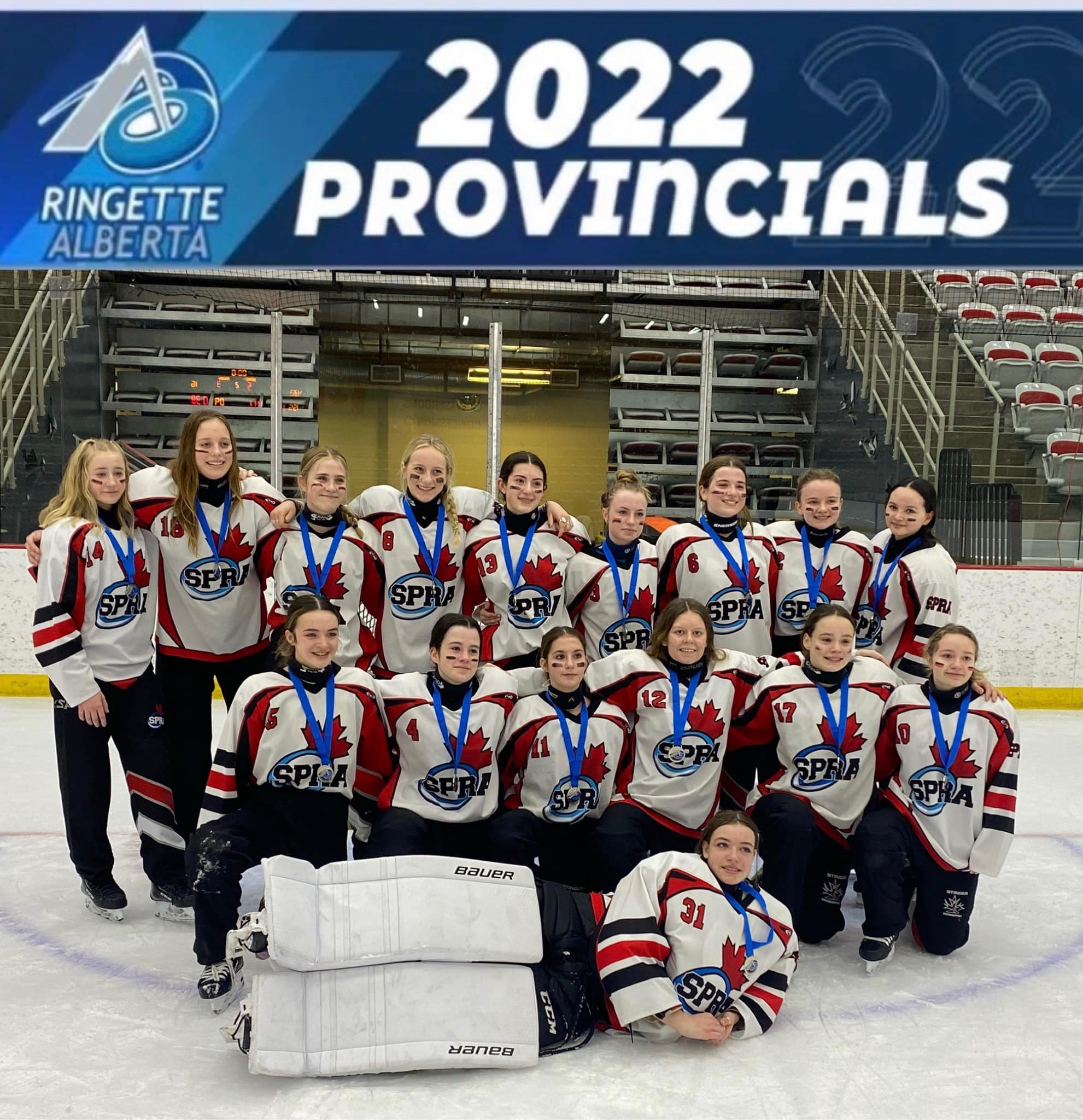 16A Adrenaline battled hard at the Provincial finals and came home with silver. Very proud of this great group of athletes.
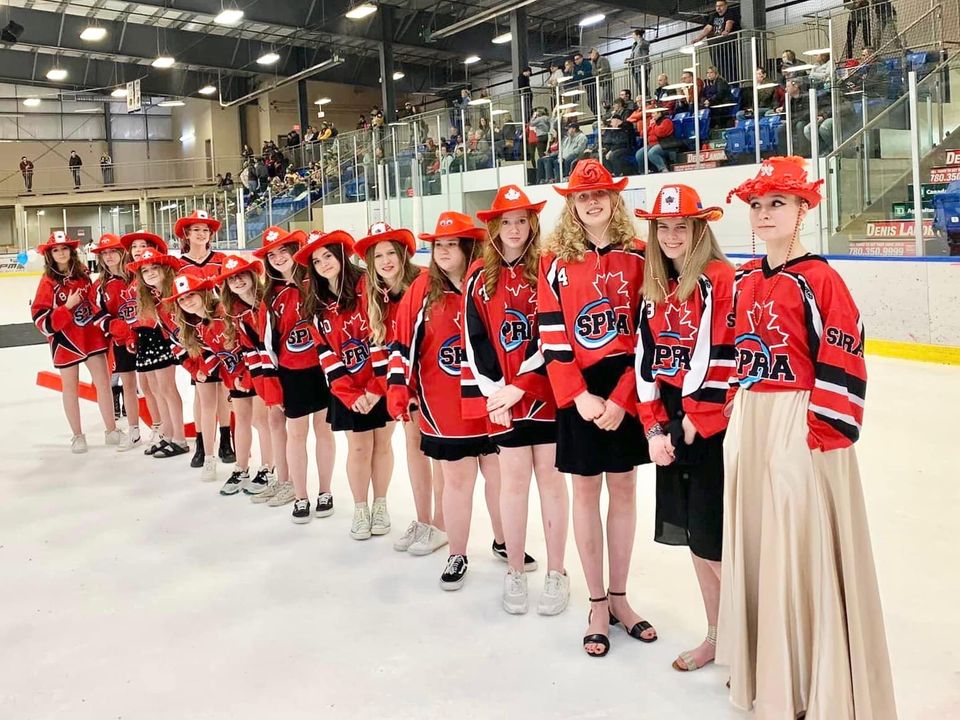 U16 ACE played hard in #rabprovincials2022.  The weekend was amazing - thanks to Pembina Ringette Association for hosting #greatjob 
The team is so grateful these athletes and coaches got to compete this year and grow new friendships and make amazing new memories, so proud of you ACE!
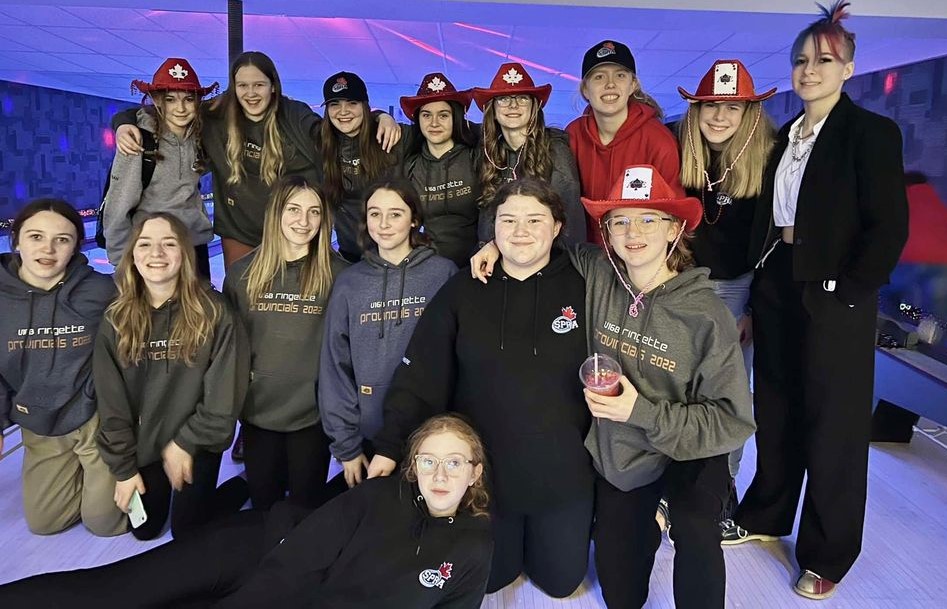 U16 ACE #rabprovincials2022
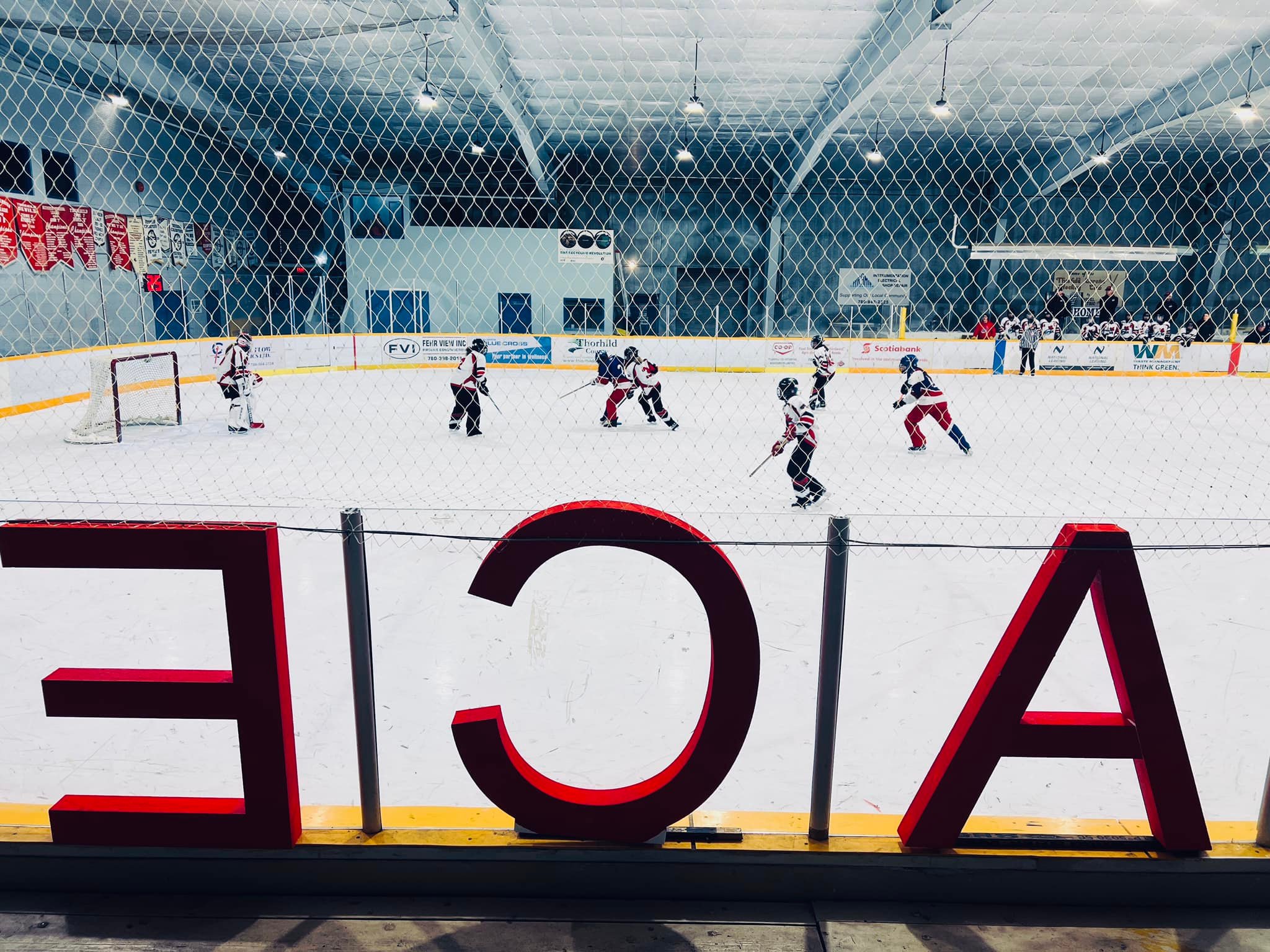 The U16B Riot played hard and came away the winner of a giant candy basket for the heaviest food bank donation of 389lbs at provincials!  Great work Riot!!
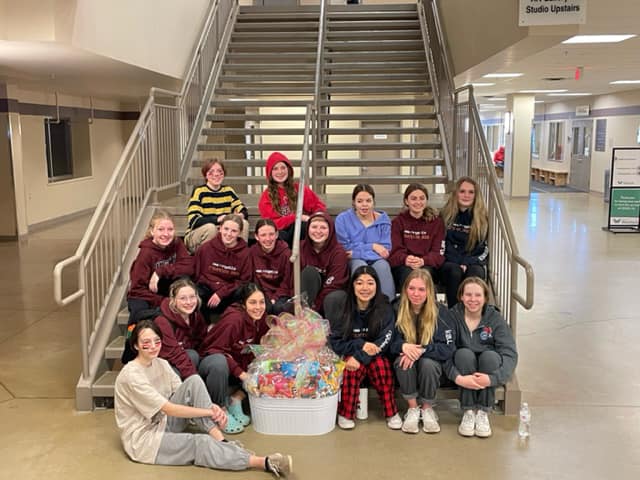 U16B ACE and RIOT

#rabprovincials2022
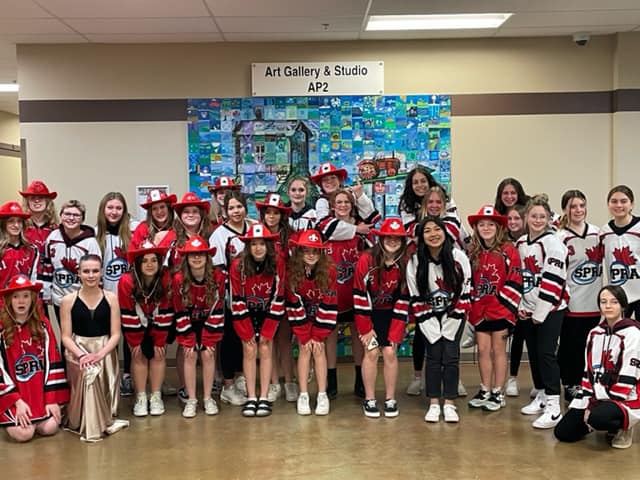 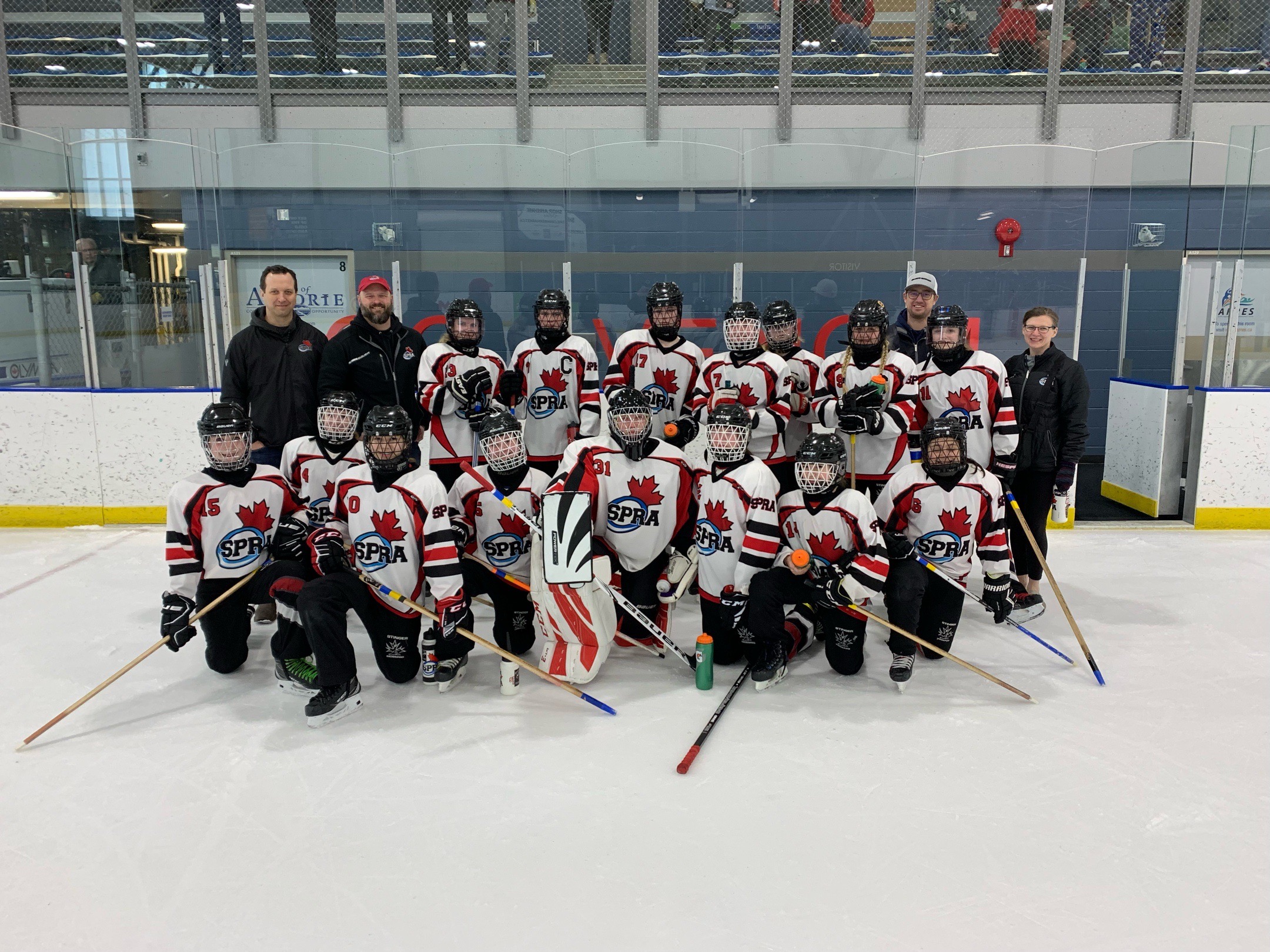 Congratulations to the U14A Venom on finishing sixth and showing you can play with the best in the province!! An amazing season and a fantastic team of players, parents, coaches, volunteers and fans!!   Great weekend to end the season!!
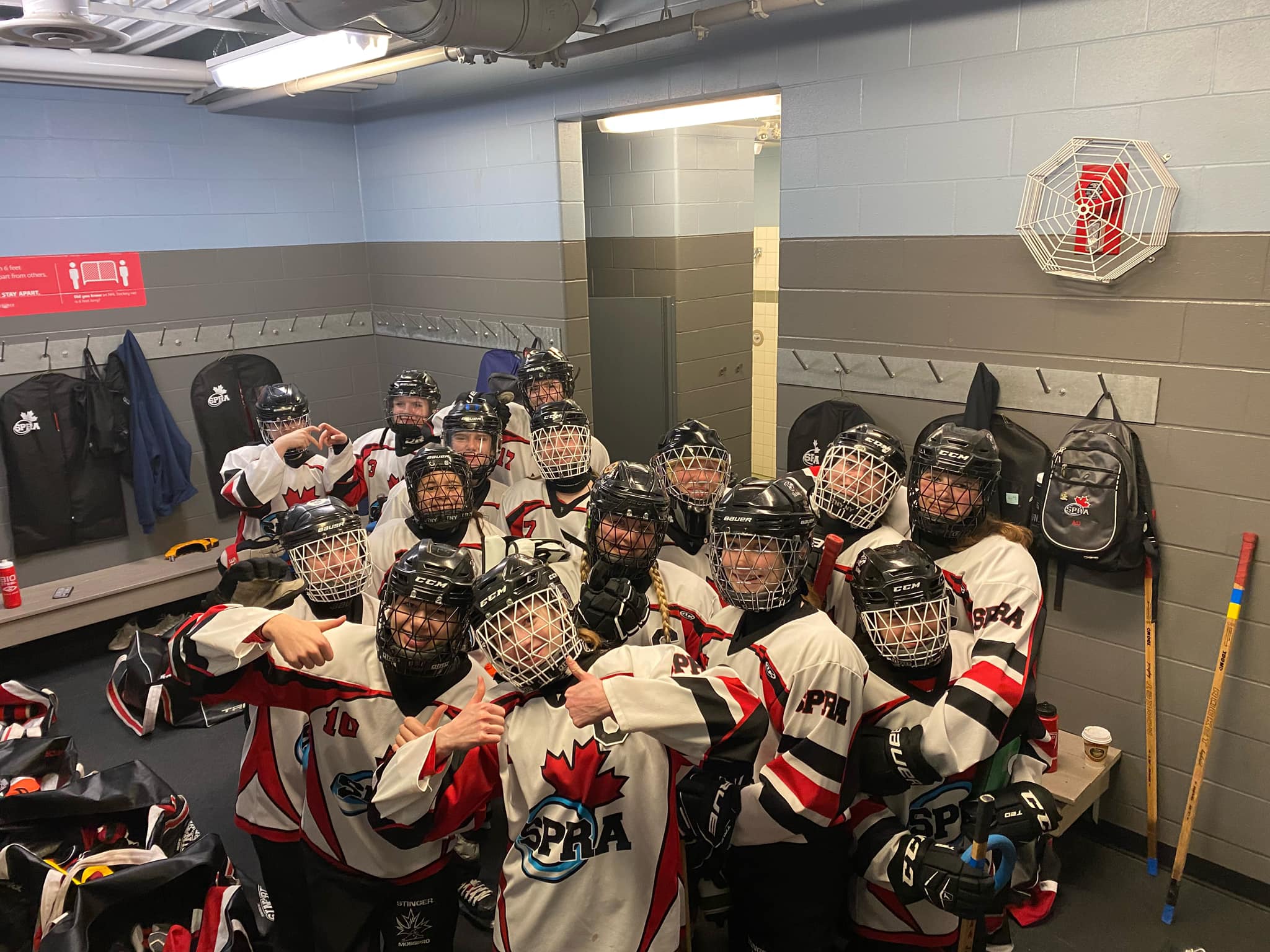 U14A Venom #2022rabprovincials
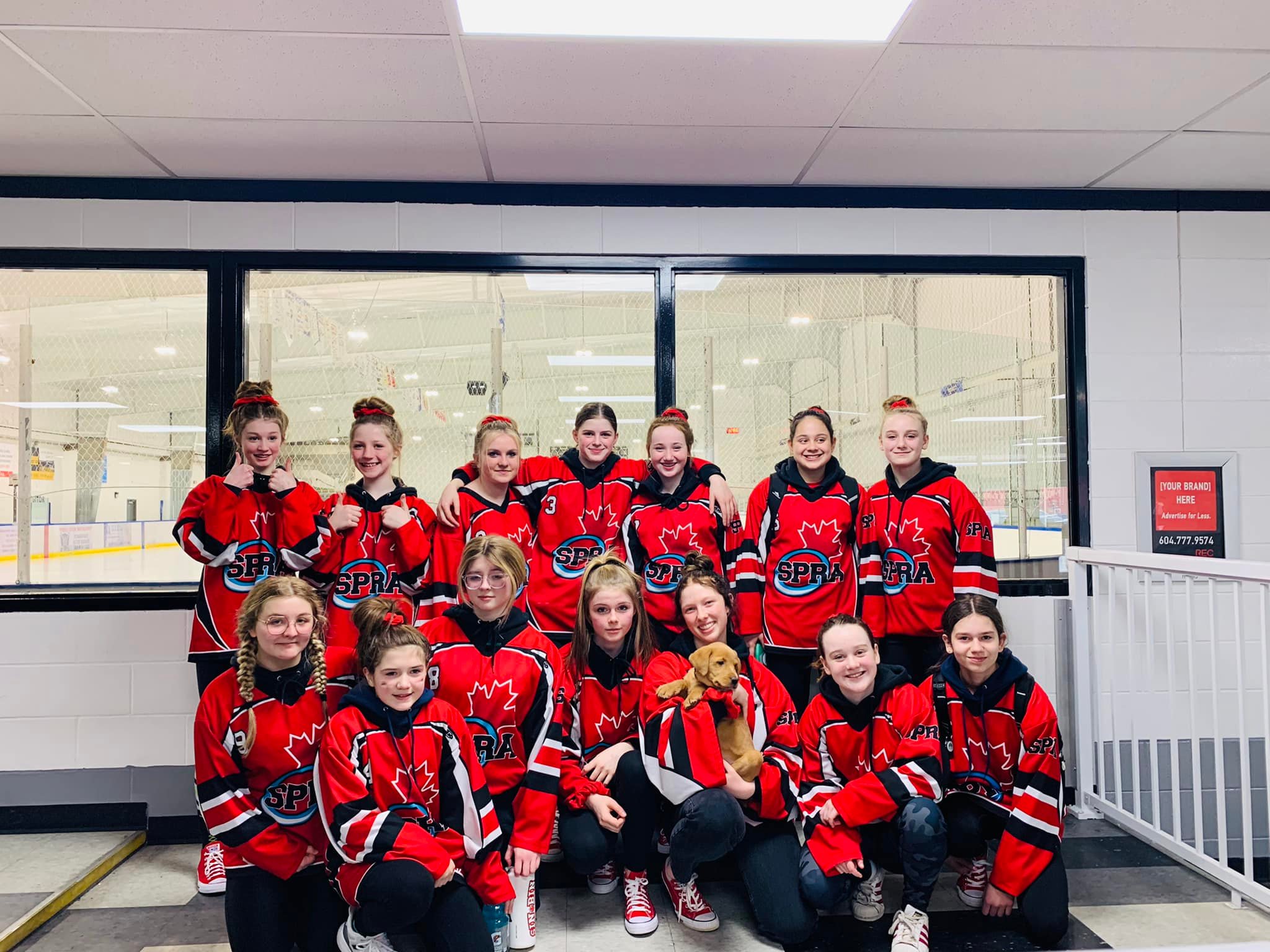 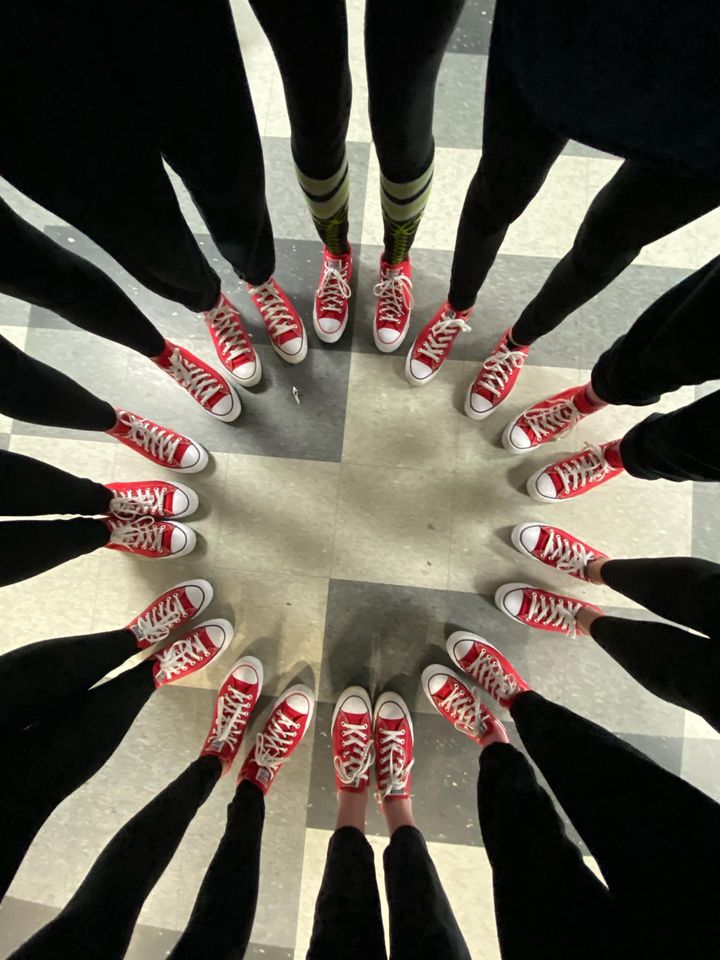 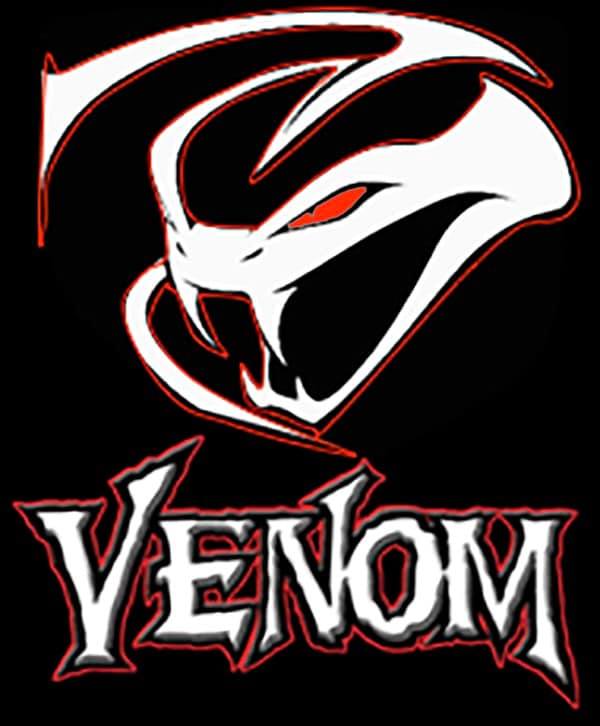 U12 and Active Start siblings :)
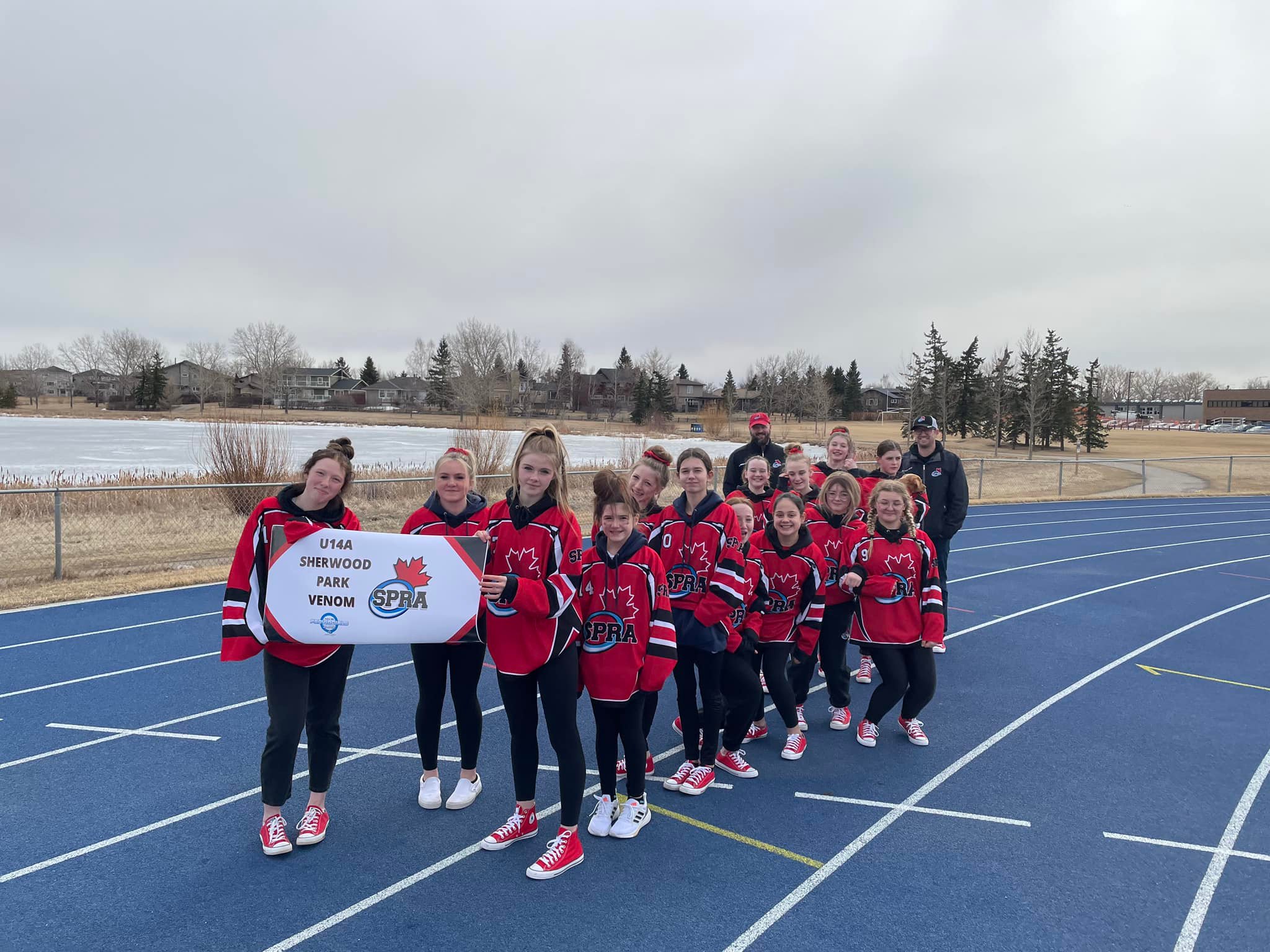 U14A Venom 
#2022rabprovincials
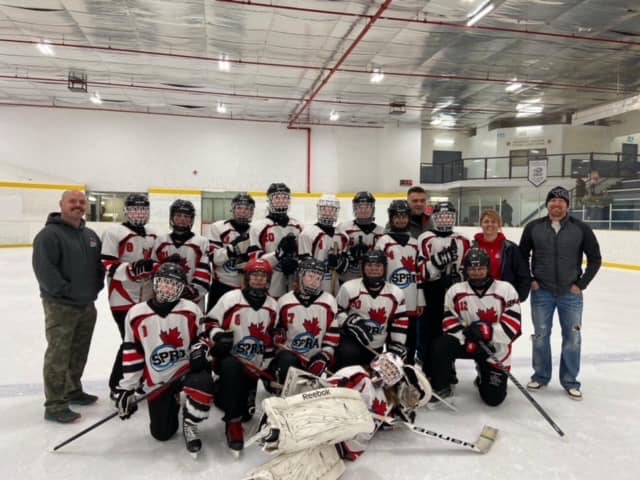 That’s a wrap for the U14B Blackout, placing 6th in Provincials. An outstanding effort by these young athletes against some very talented competition. 
Congratulations Blackout! You should be very proud of yourselves!!
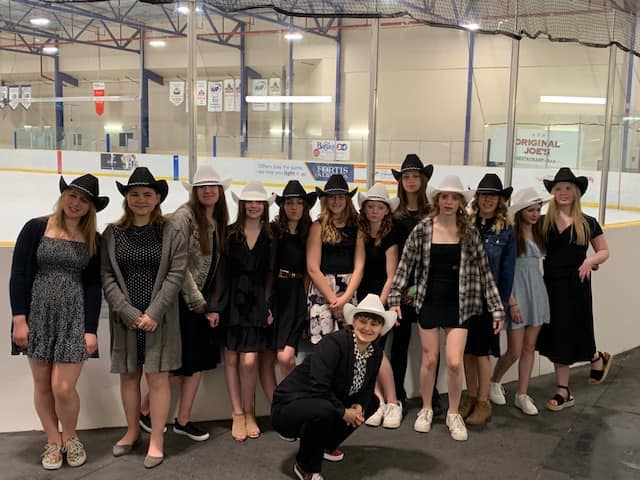 U14B Blackout #rabprovincials2022
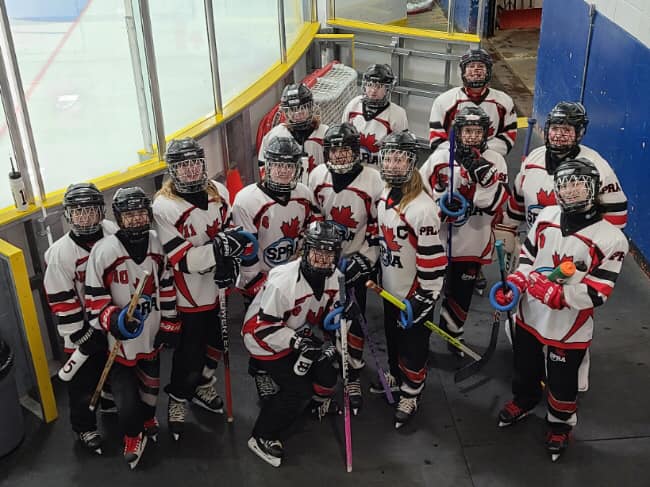 Well, the #spra Alpacas are almost signing off on this wonderful season!! They didn't medal at #rabprovincials2022 but they stole the show!  This team was a great come from behind story at the beginning of the year and thanks to the very committed parents, coaches and players they finished the year strong and took it to provincials.
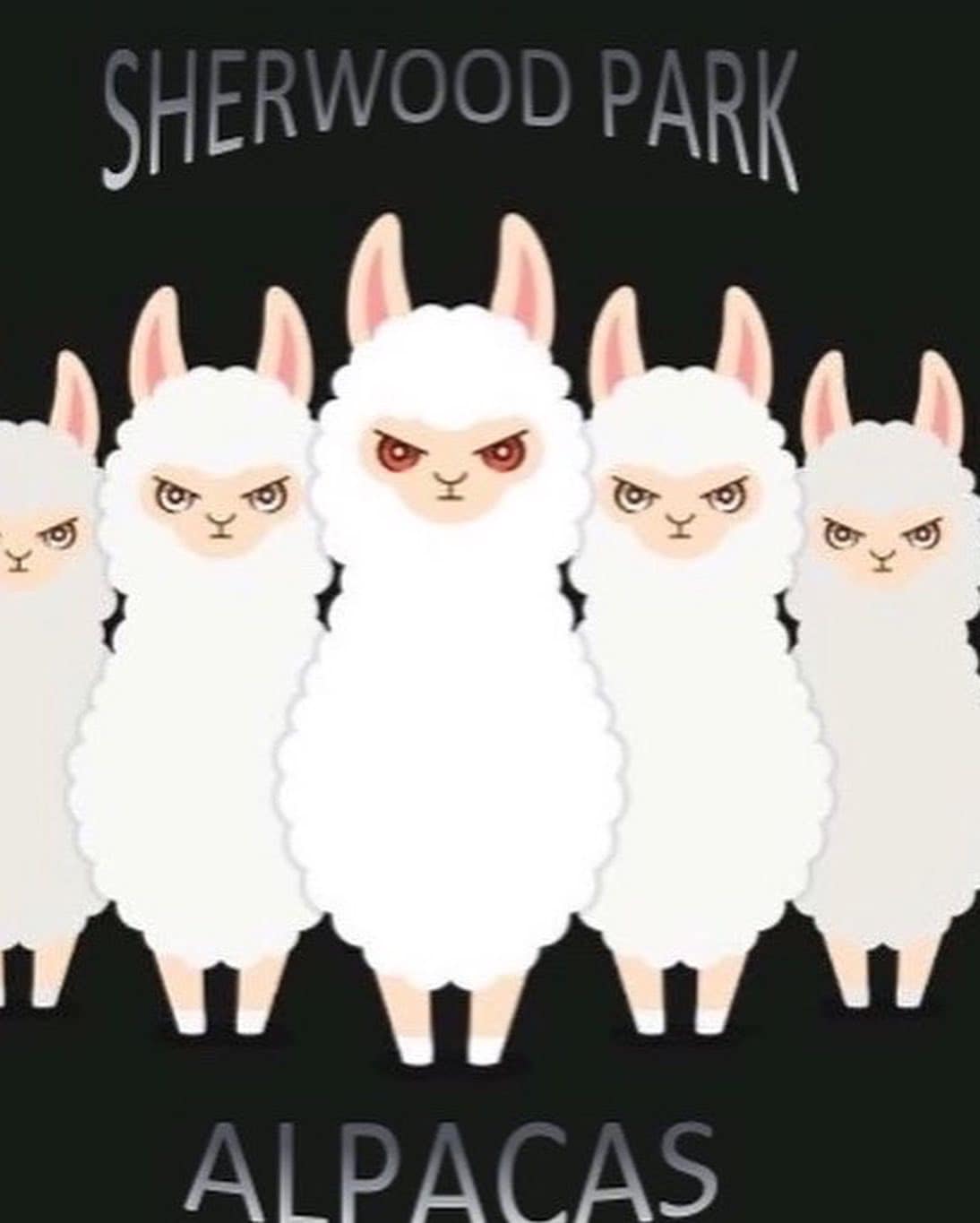 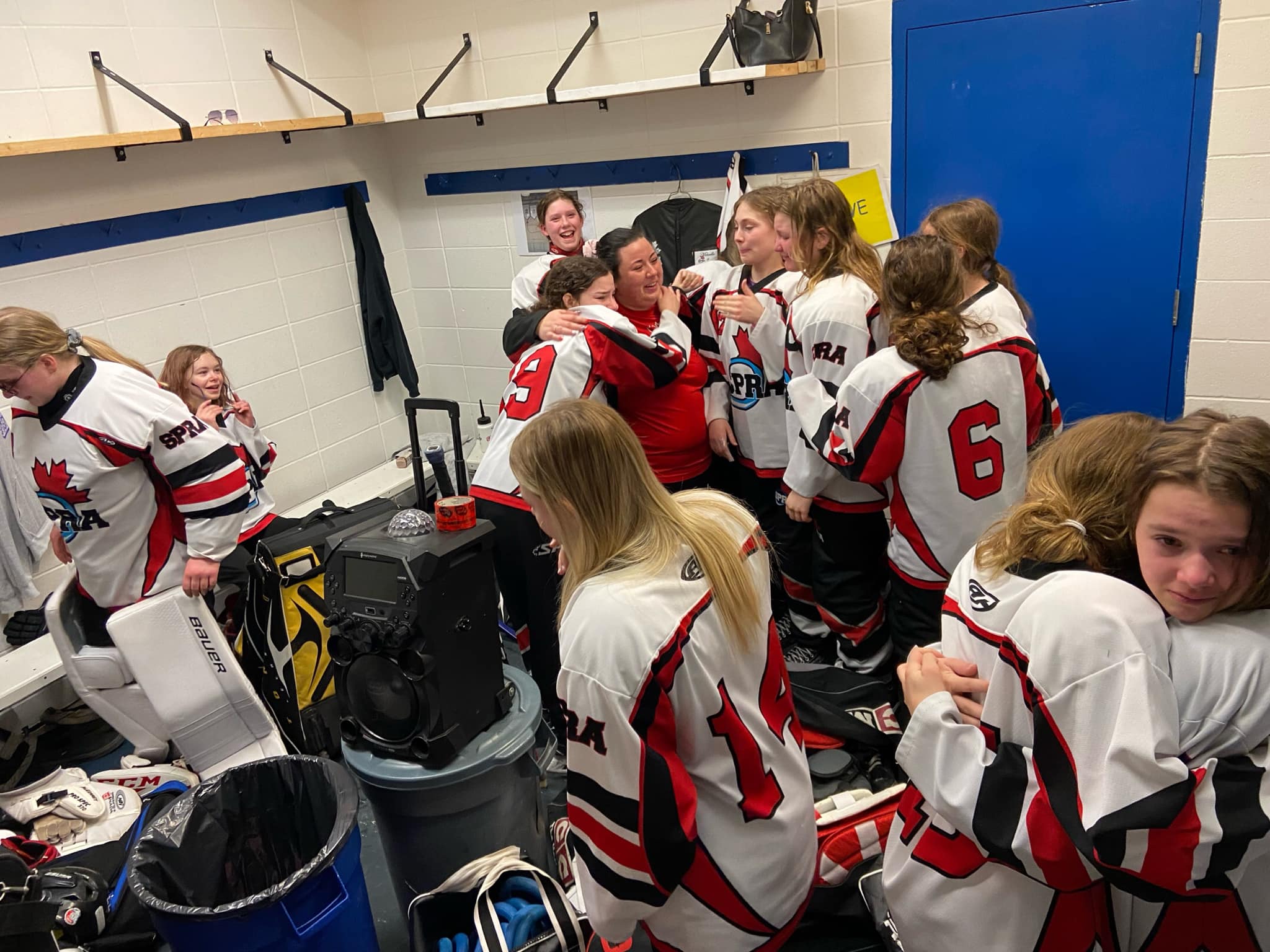 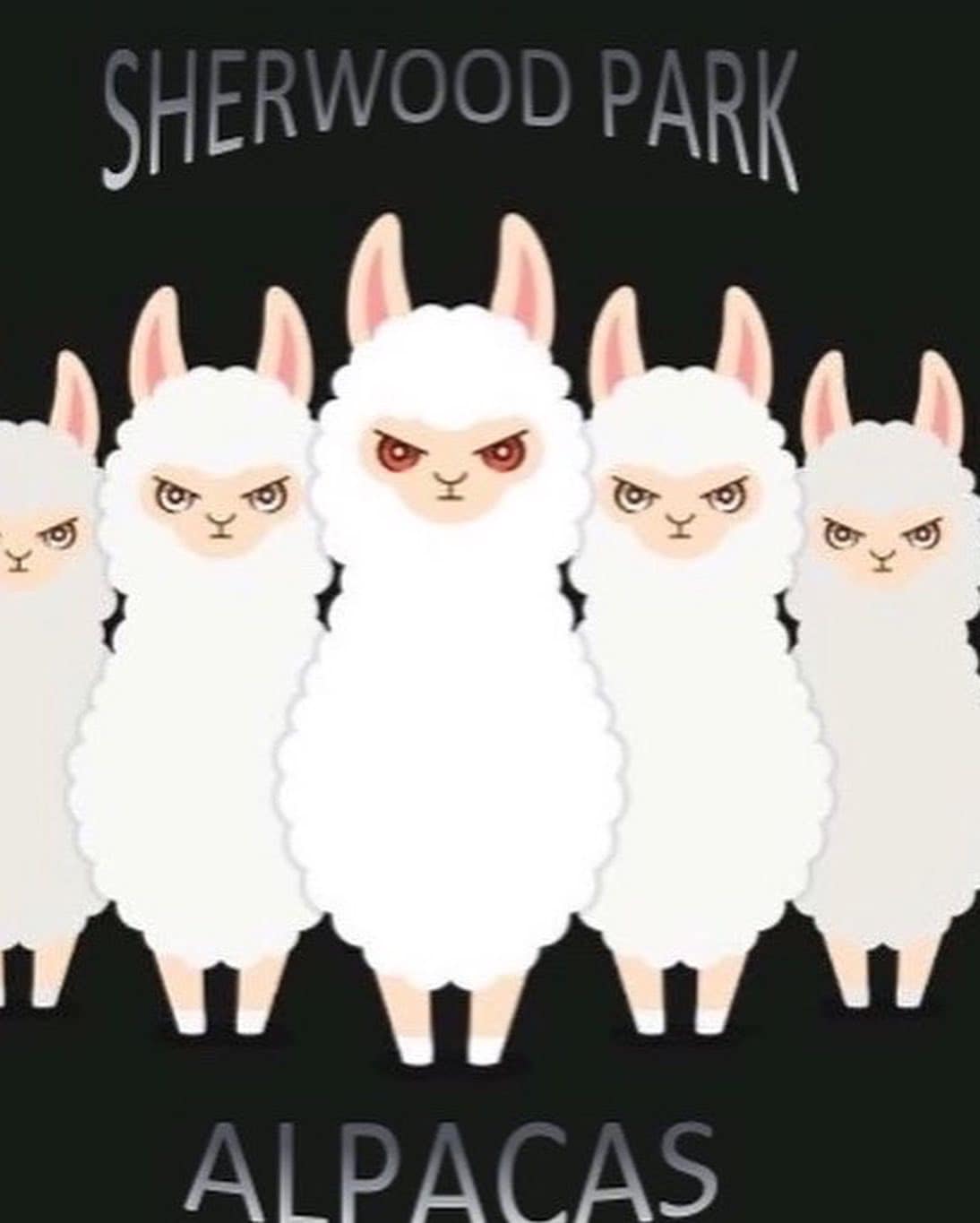 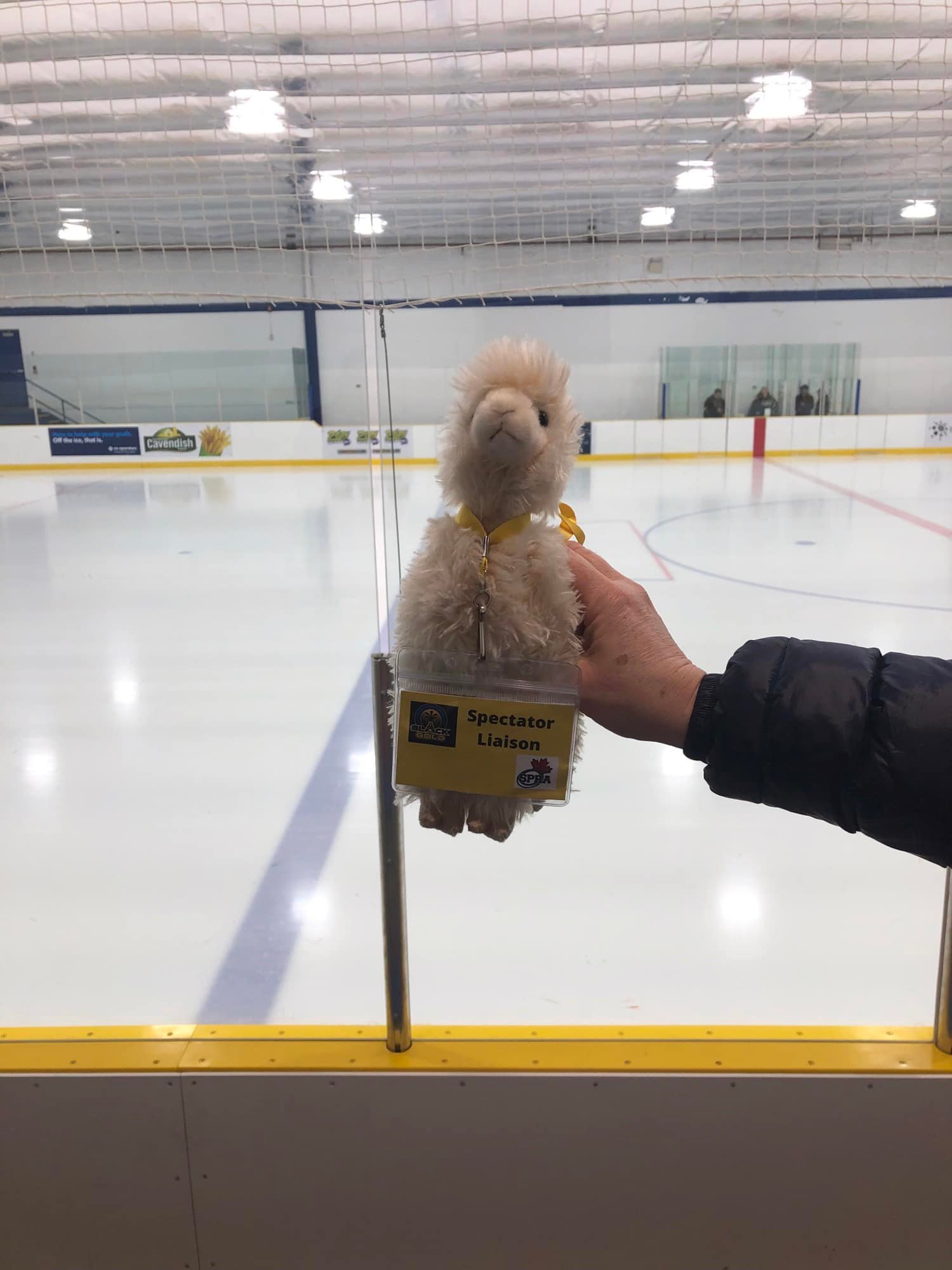 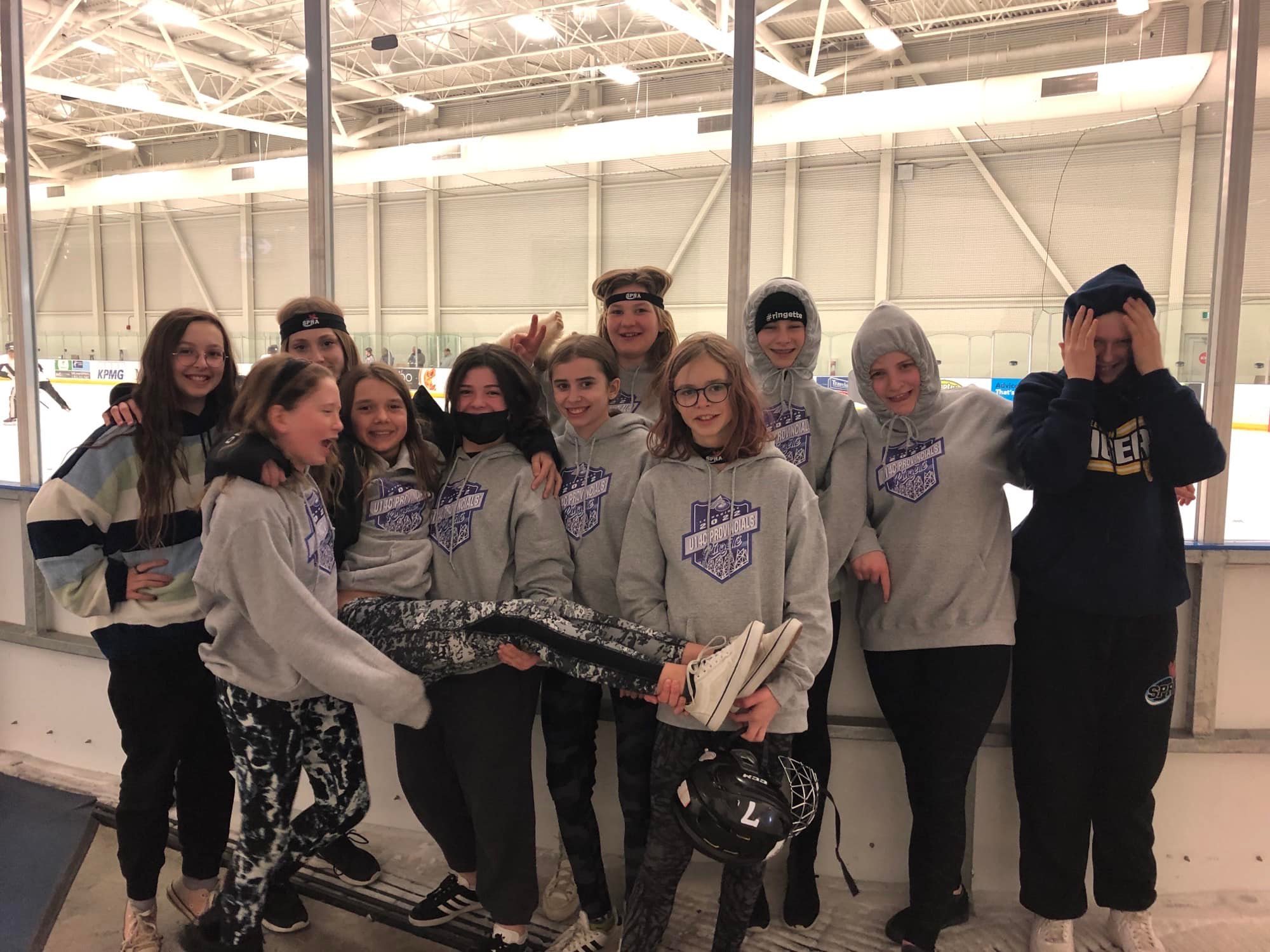 Alpacas!!
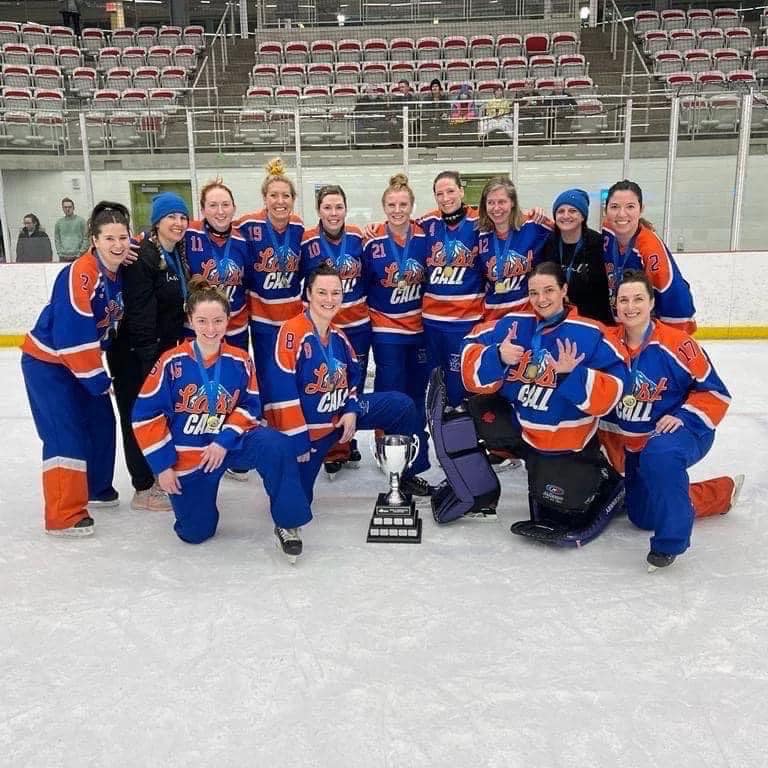 Big congratulations to Open A 6 time Provincial champions Last Call! Shout out to their SPRA coaches Tarin O’Hara and Kari Sadoway who also play on the team!
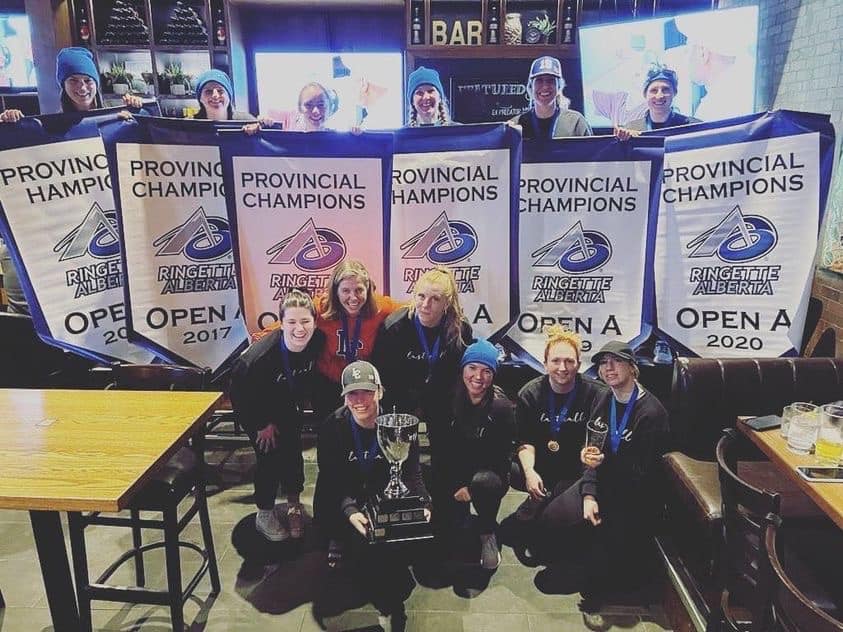 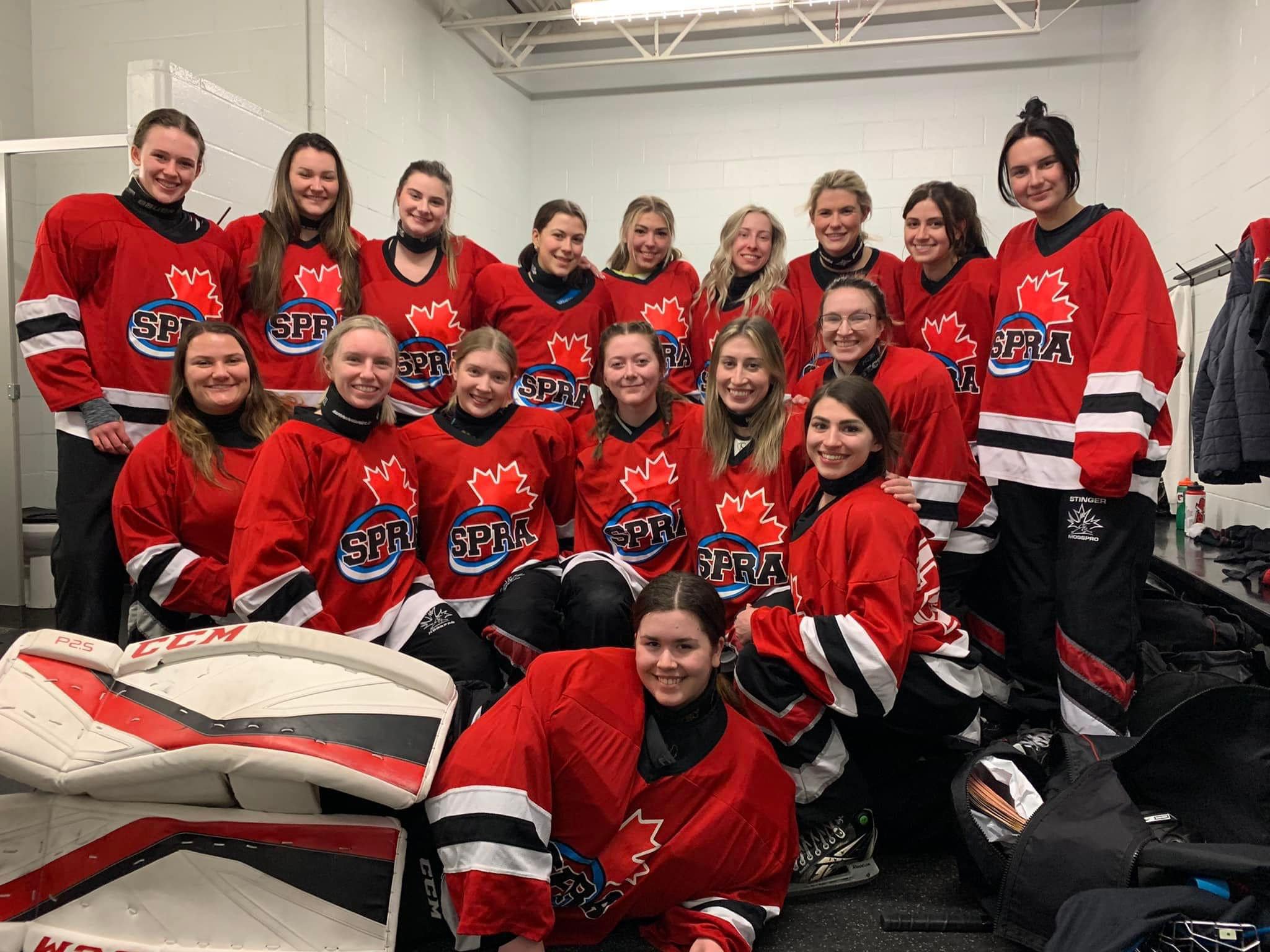 The Rage played hard in Open B Provincials!!
#rabprovincials2022
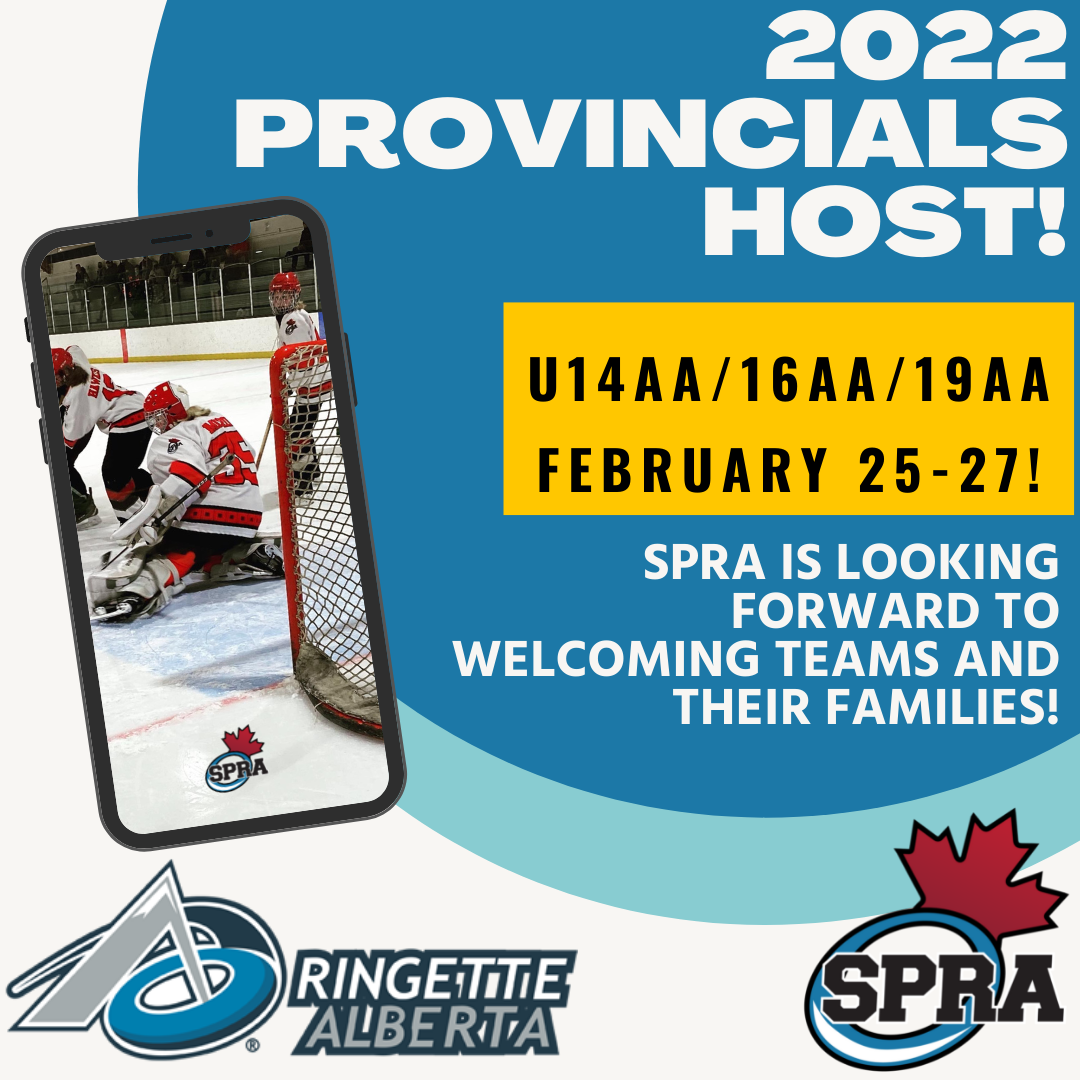 SPRA was proud to host the 2022 AA Provincials.  Lots of great competition and fun for all.  A big thank you to the organizing committee!  It was great to be back!
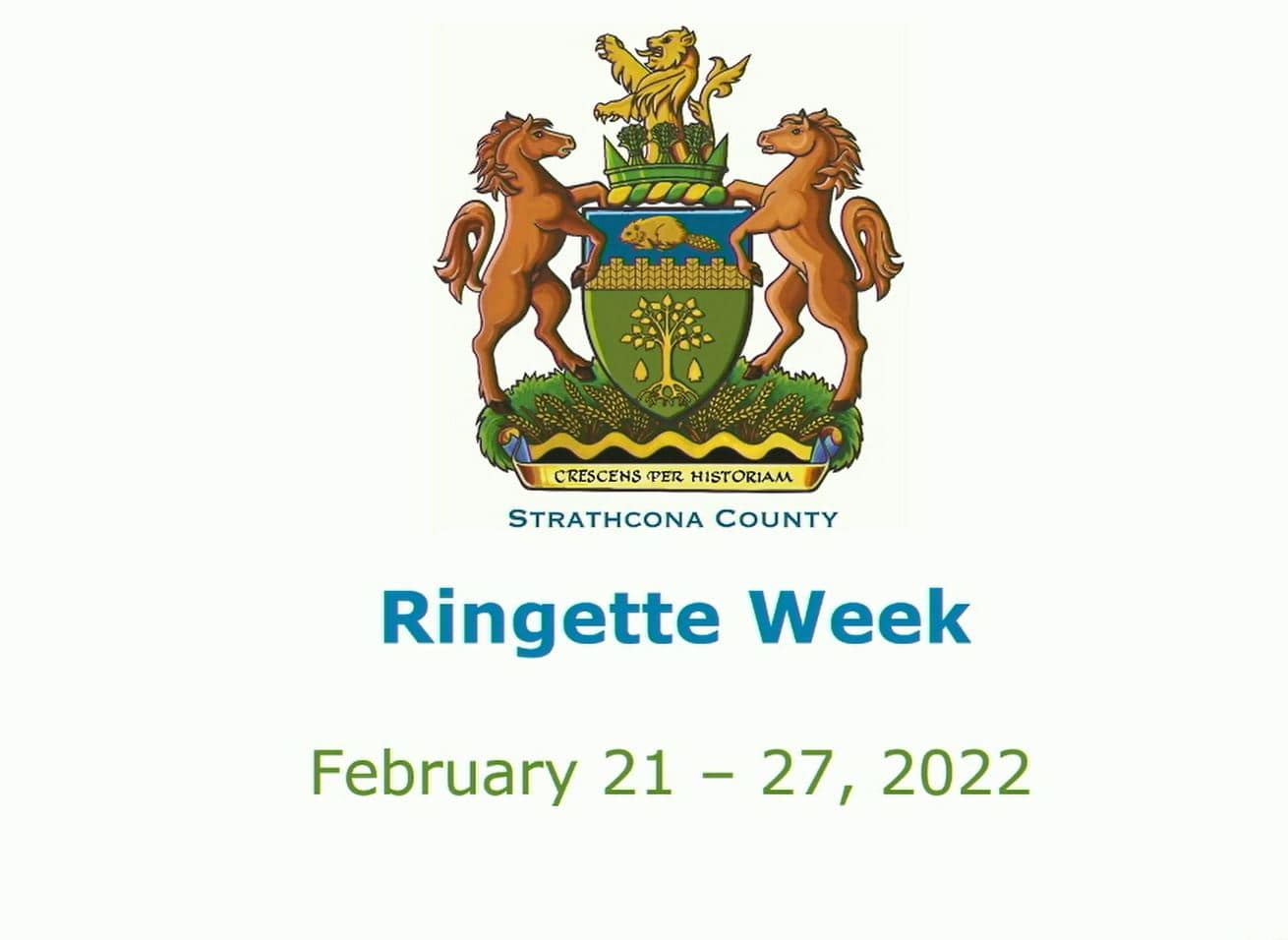 First ever Ringette Week in the County!
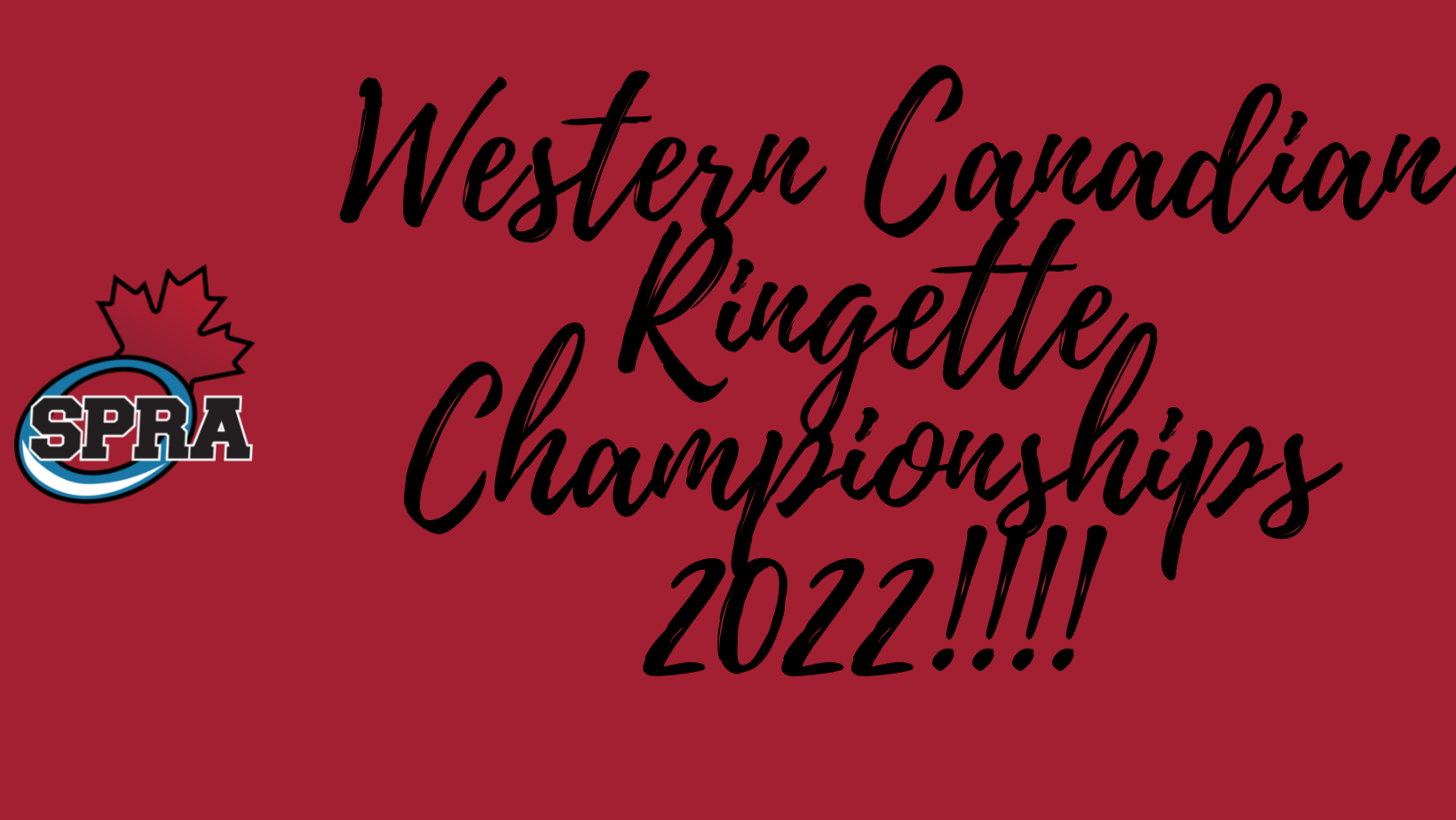 U12 and Active Start siblings :)
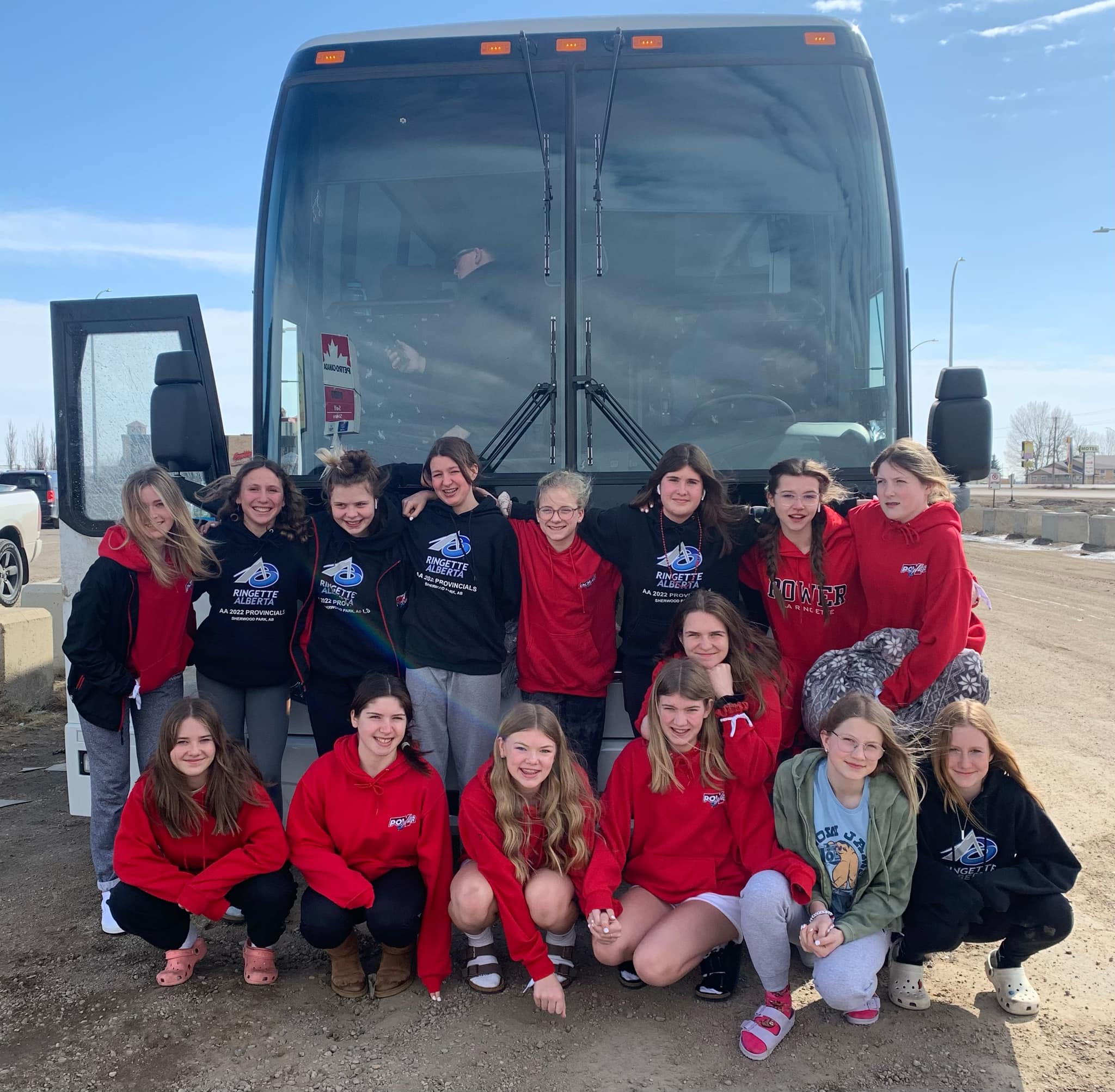 U14AA Power are so excited to be headed to Western Canadian Ringette Championship’s in Regina and to be chauffeured there. Good luck Power!
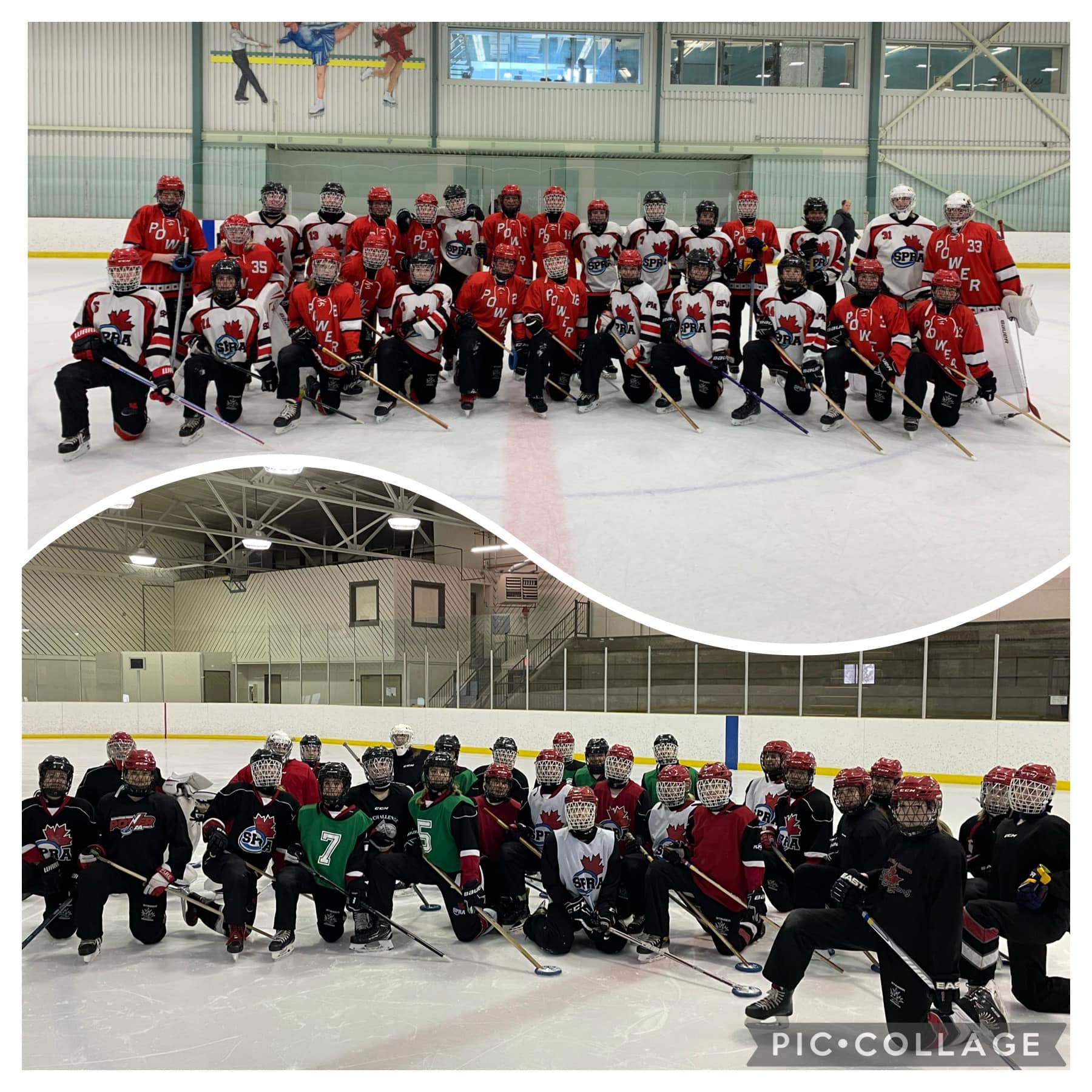 U16A Adrenaline and U14AA Power got ready for Westerns with a shared practice followed by a hard fought game. Both teams are so excited to represent SPRA at the 2022 Western Canadian championship in Regina.
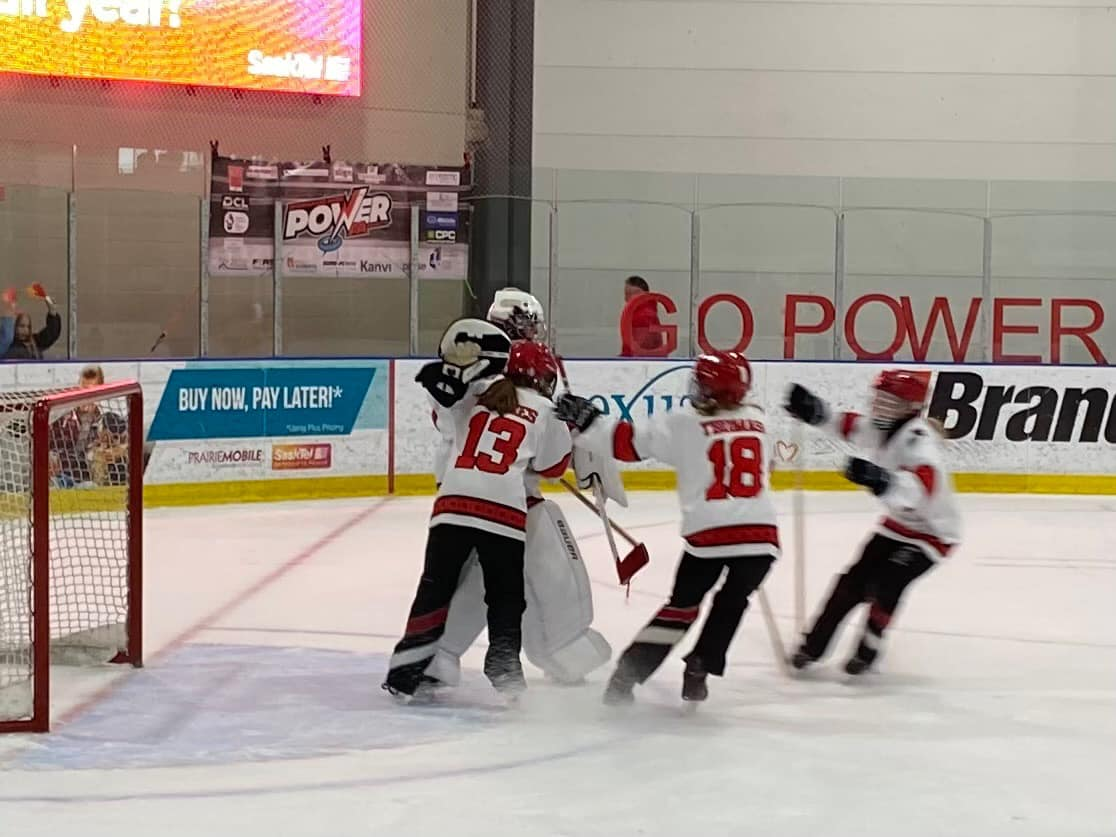 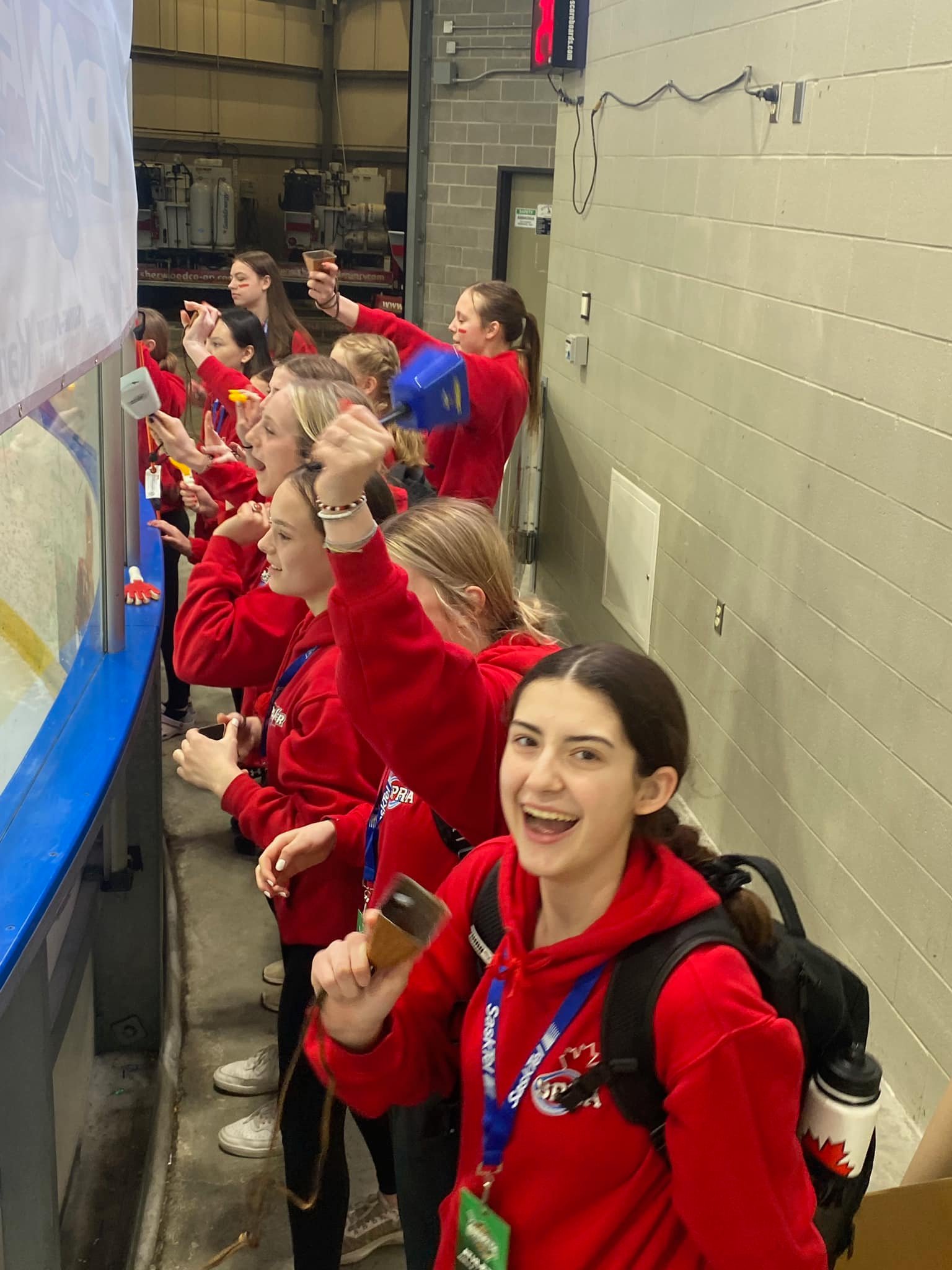 Good luck to the U14AA Power in the semi finals tomorrow morning!  They had some support for their last game from the U16A Andrenaline!
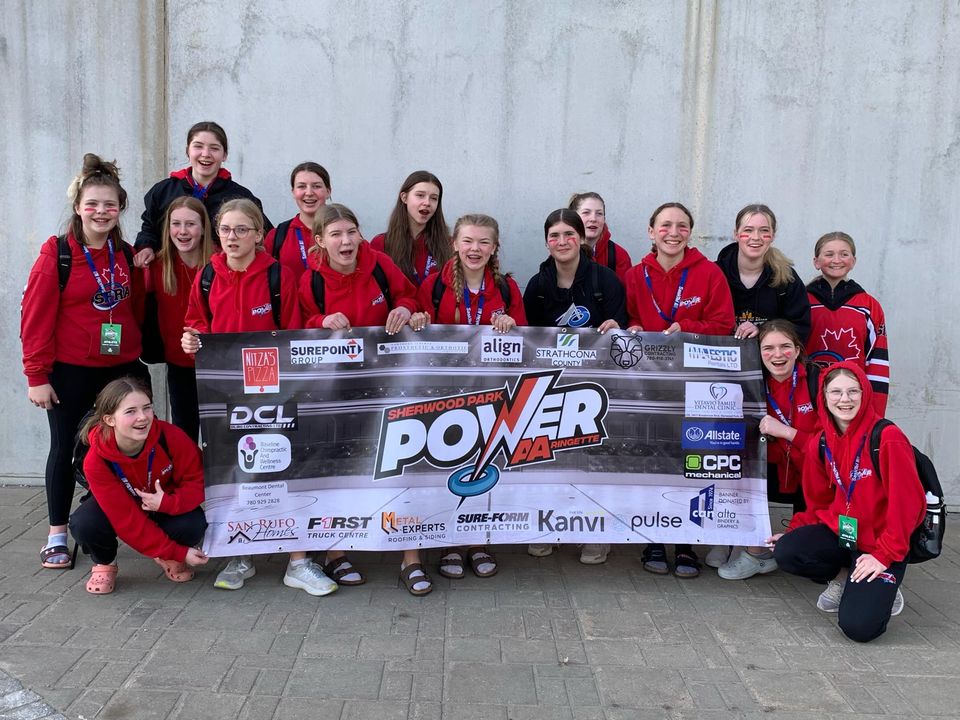 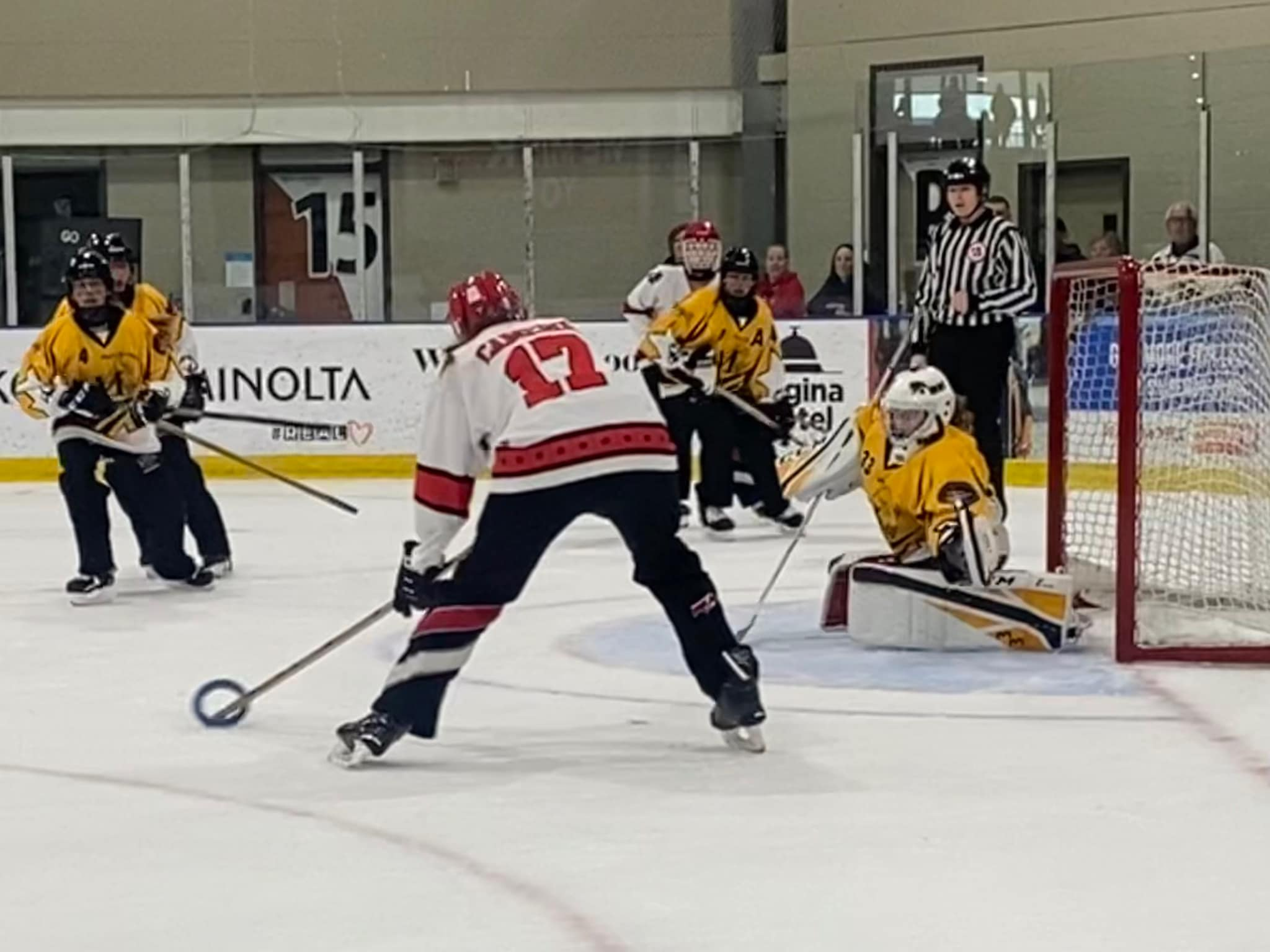 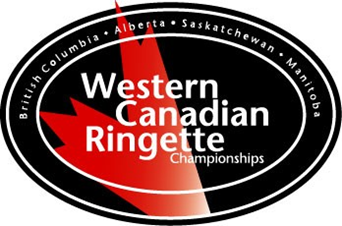 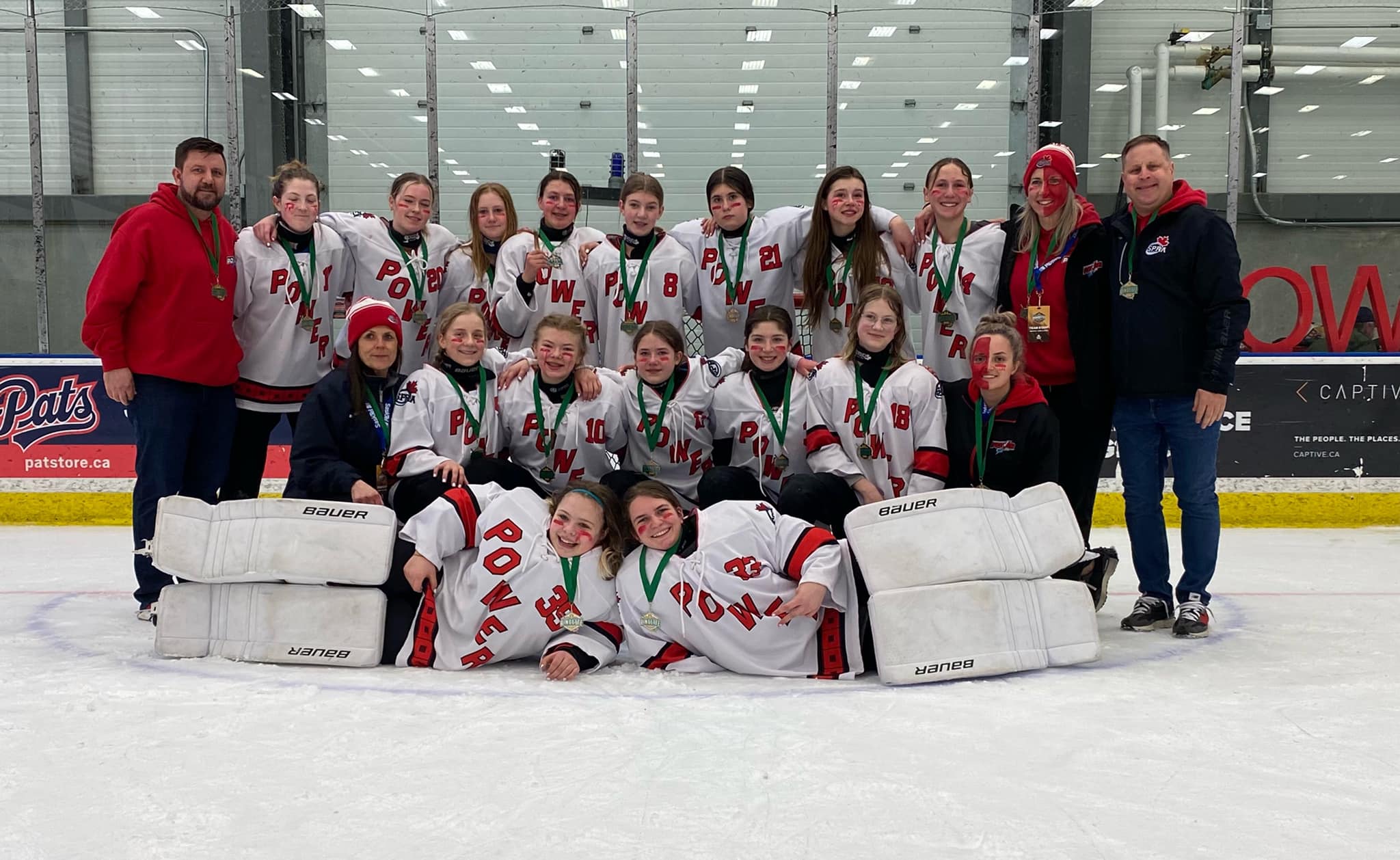 Congratulations to the U14AA Power on their silver medal at Western Canadian Ringette Championship’s! Nice work team!! And a big thank you to Regina Ringette Association for hosting!!
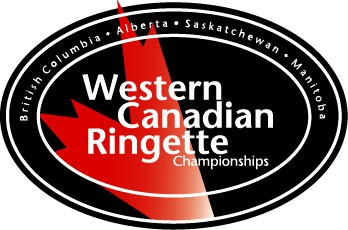 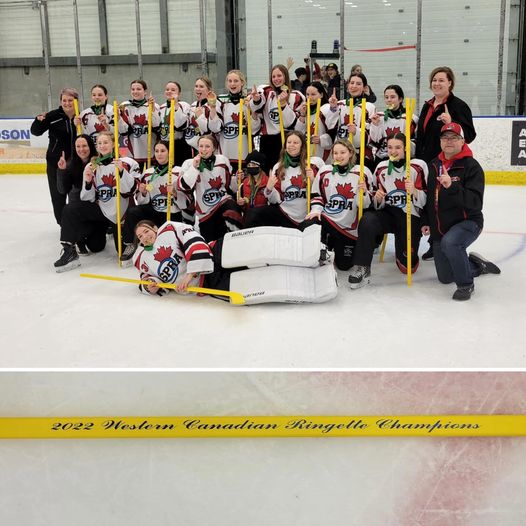 The U16A Andrenaline are the Western Champions!!  Congratulations 🎉 Andrenaline!  They’d like to say a big thank you to their fans for all of the support and to their coaches, team volunteers and parents for a fantastic season!  
Thank you Regina Ringette Association for hosting a great Western Canadian Ringette Championship event!
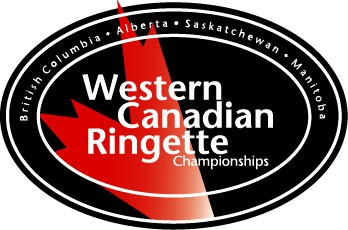 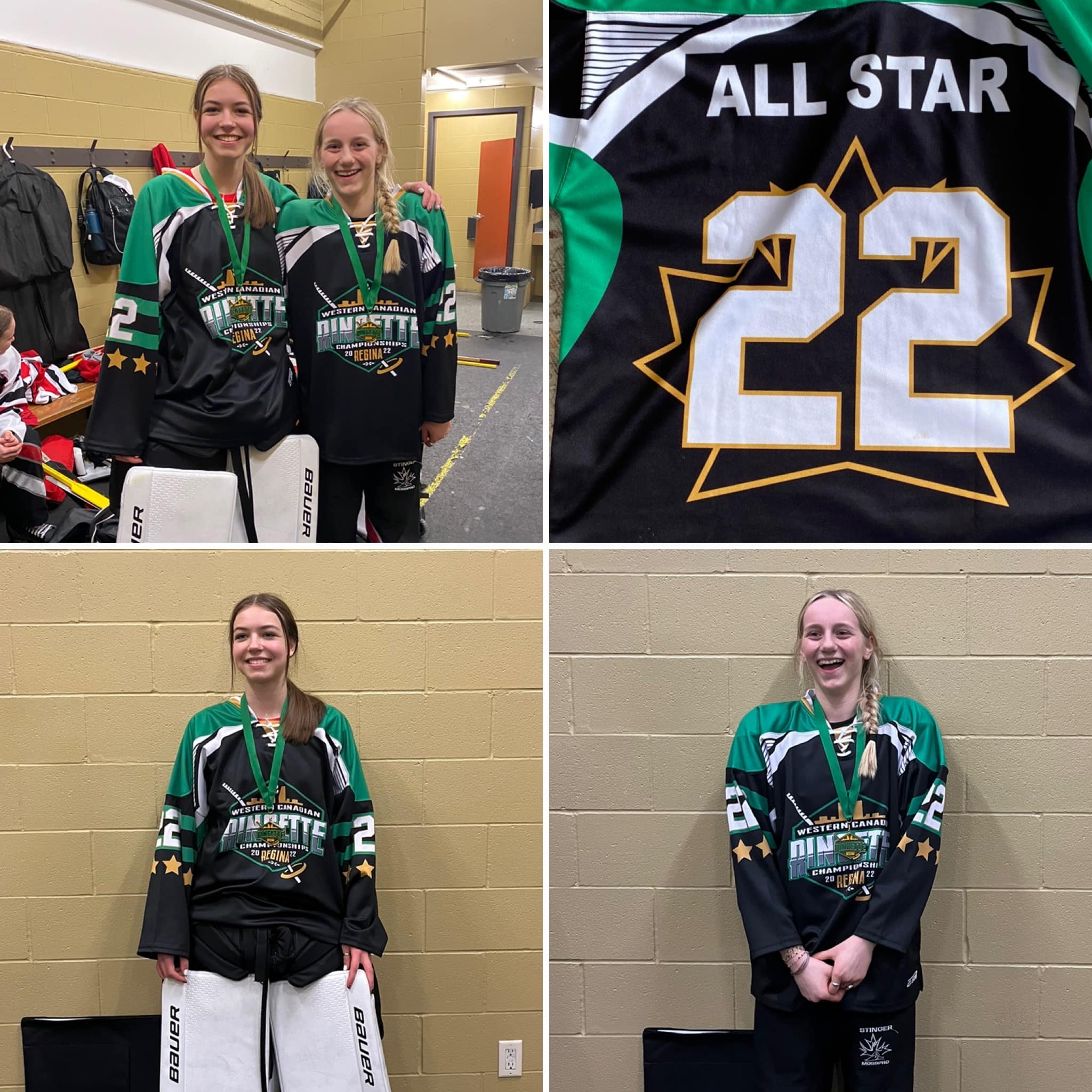 Congratulations to these two U16A Adrenaline players who were named to the Western Allstars team based on their amazing performance this past weekend at the Western Canadian Ringette Championship’s! Way to go!
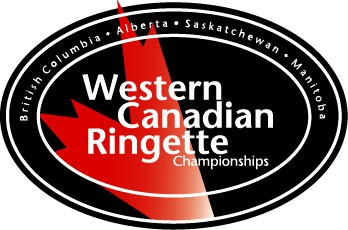 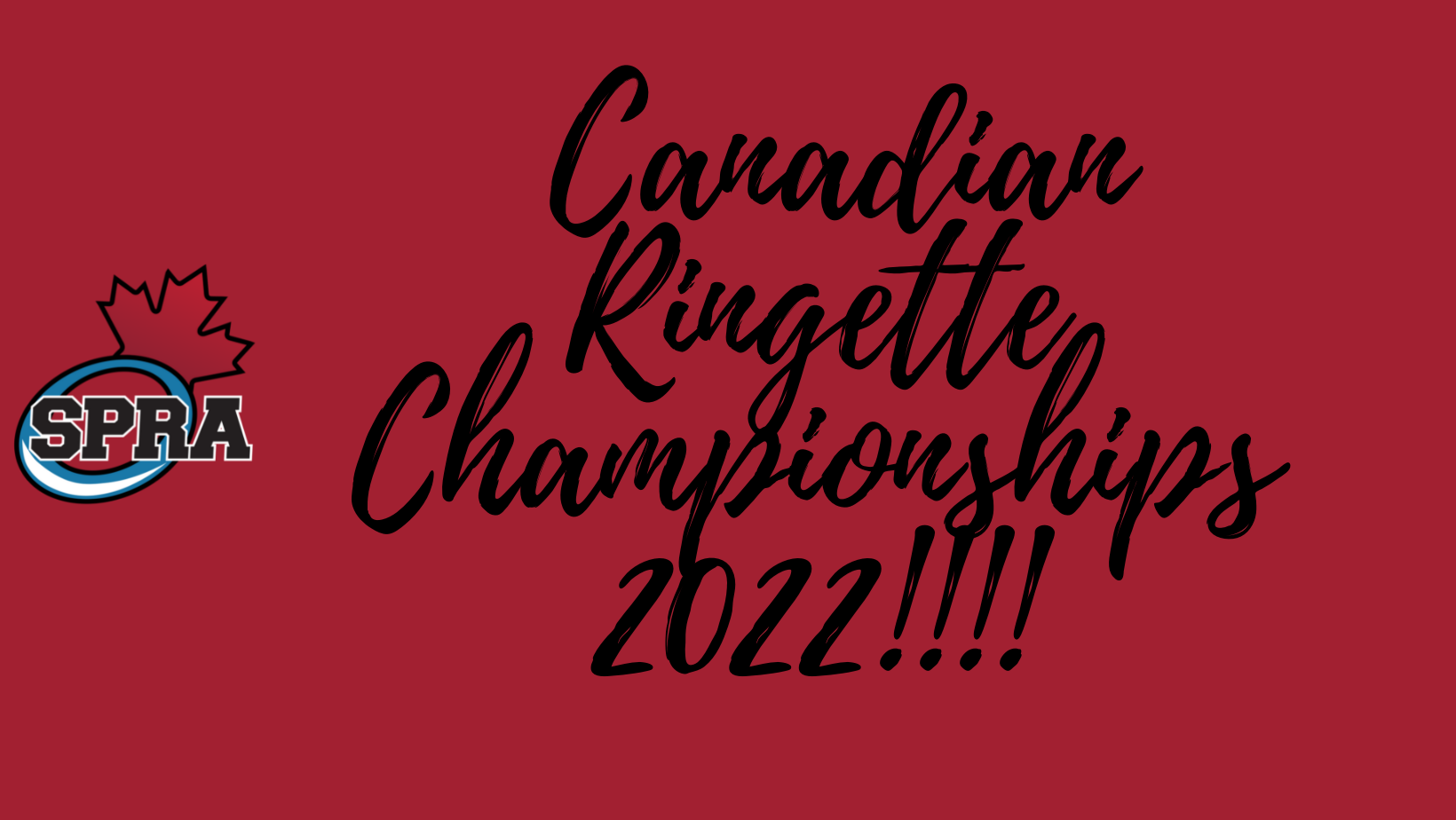 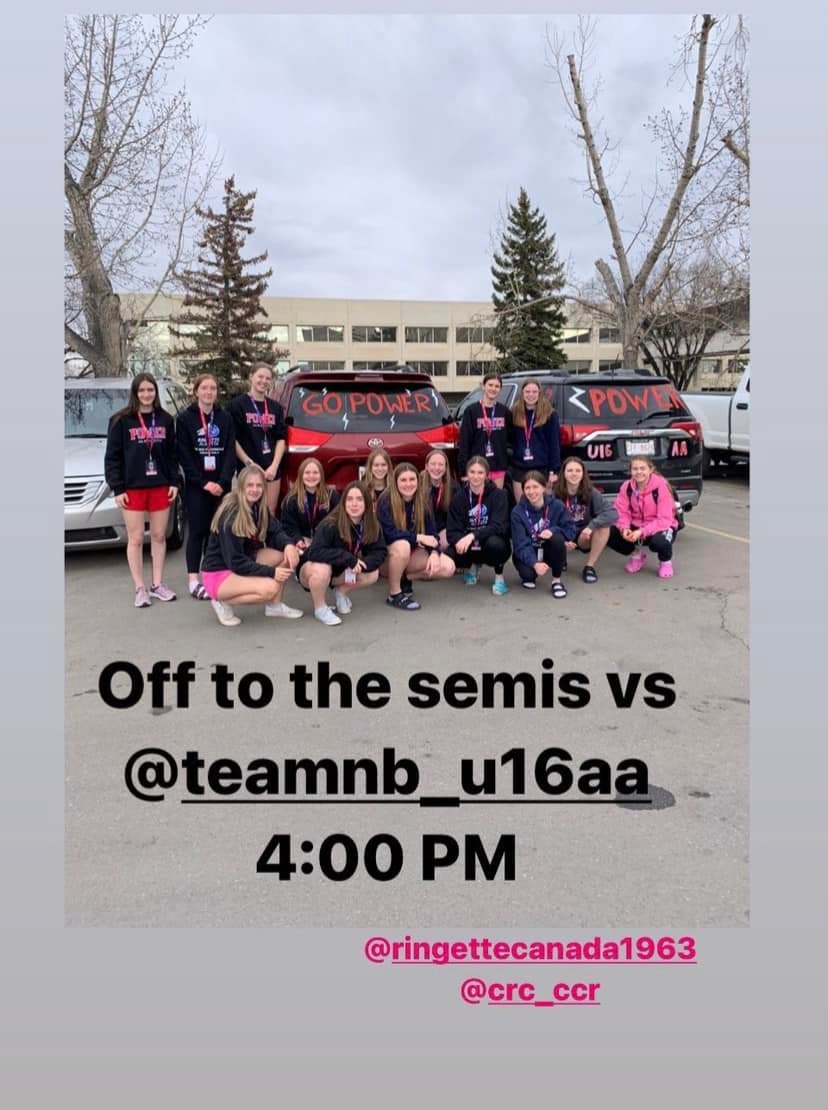 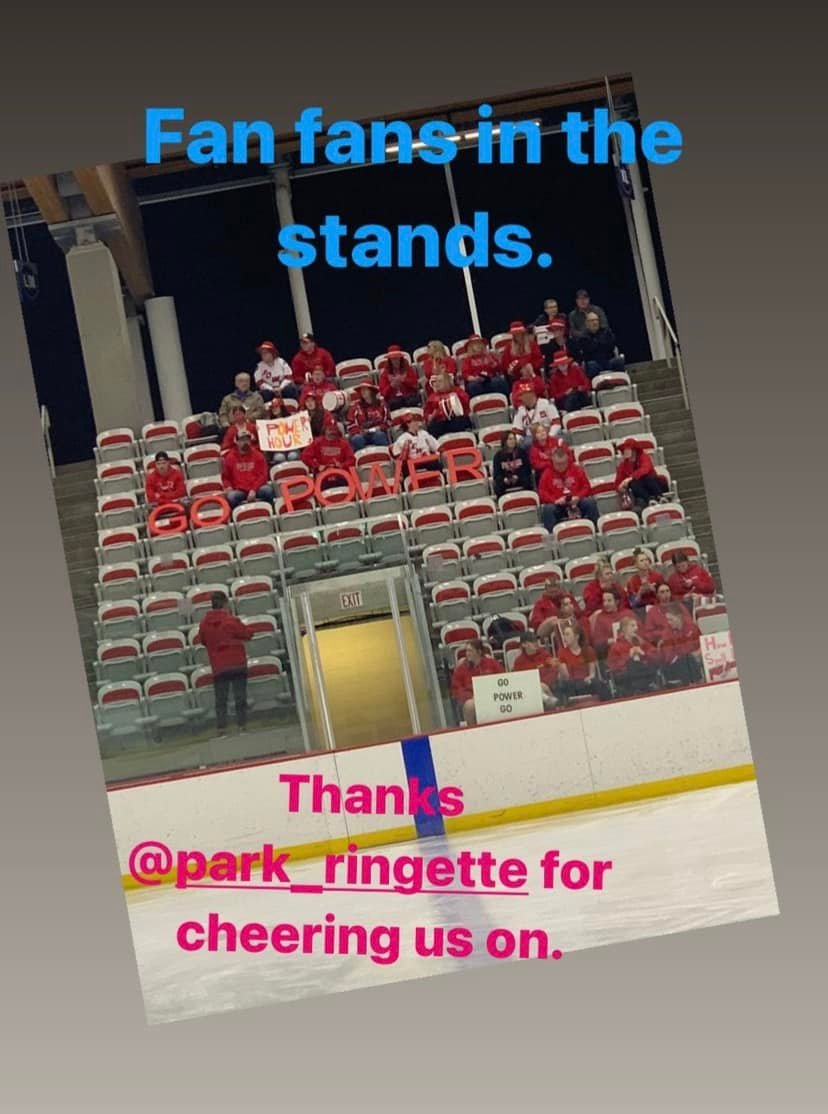 Good luck to the U16AA Power in the semi-finals!! They play at 4 today!  Let’s go!  Canadian Ringette Championships
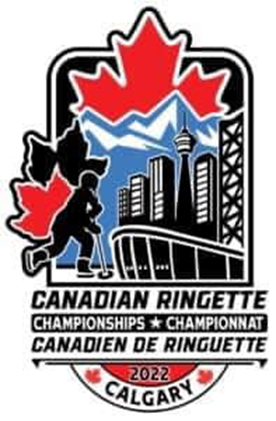 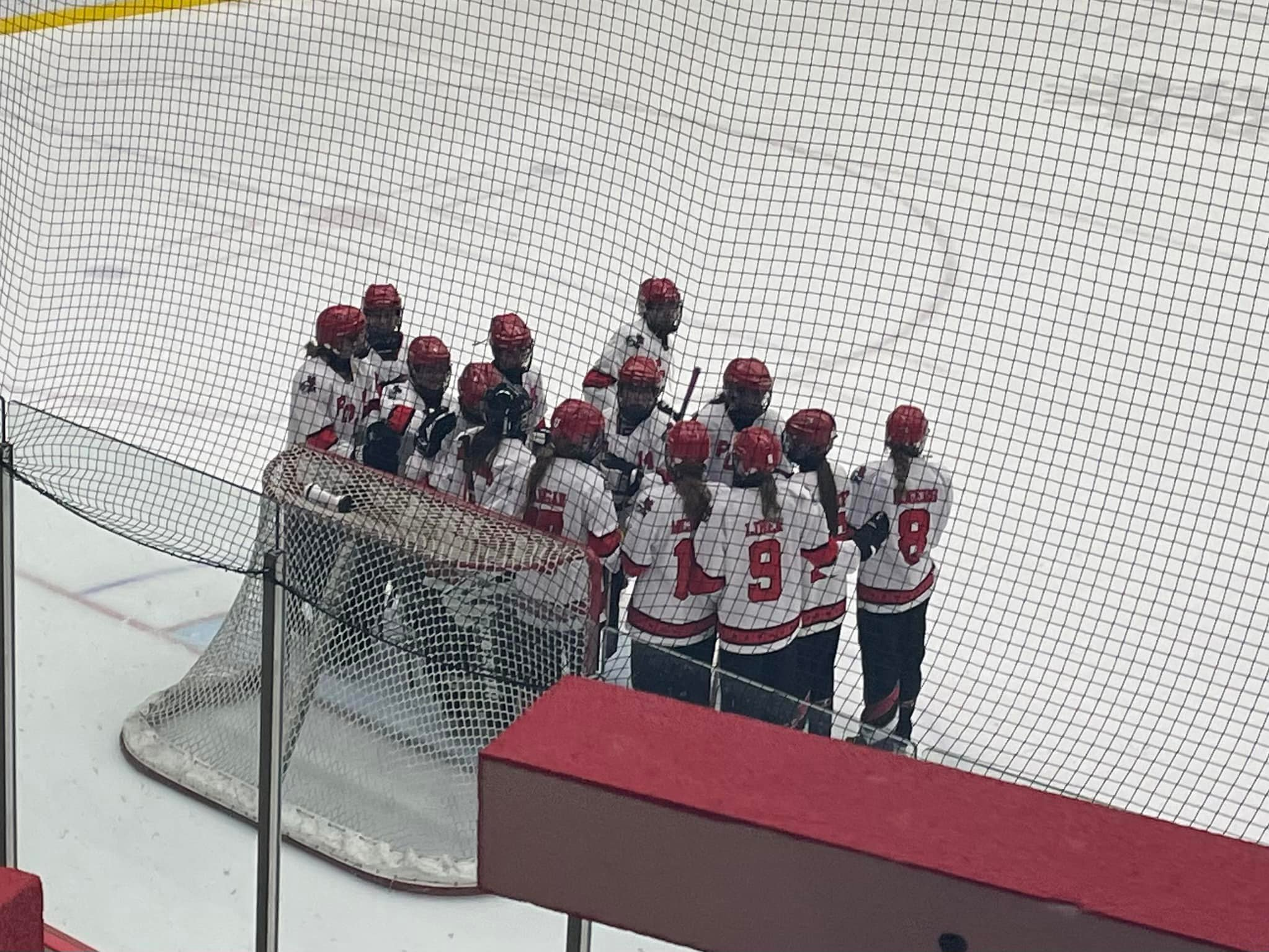 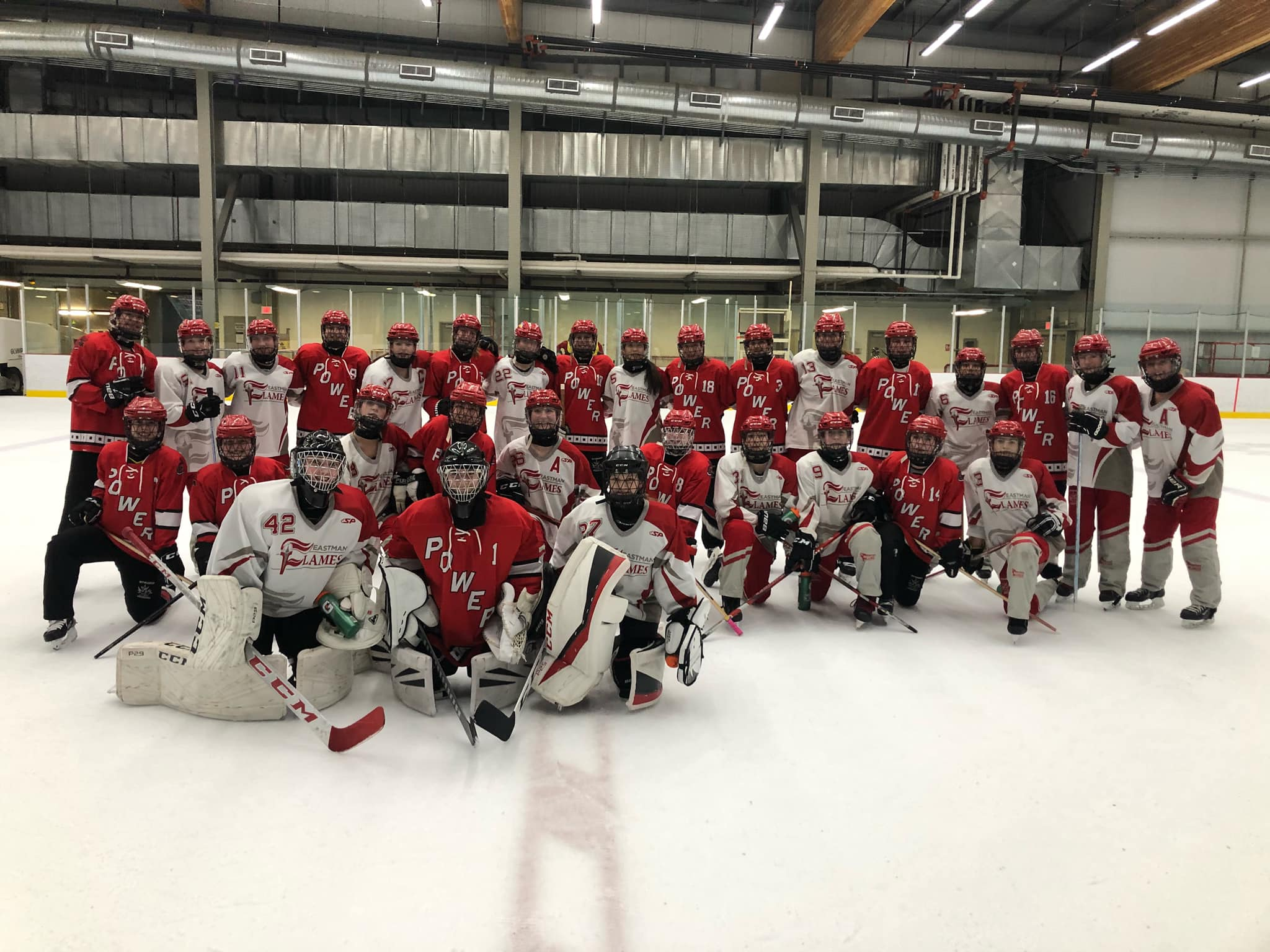 Congrats to the U16AA Power!  4th in the country is pretty amazing!  Enjoy the closing ceremonies! Canadian Ringette Championships #spra
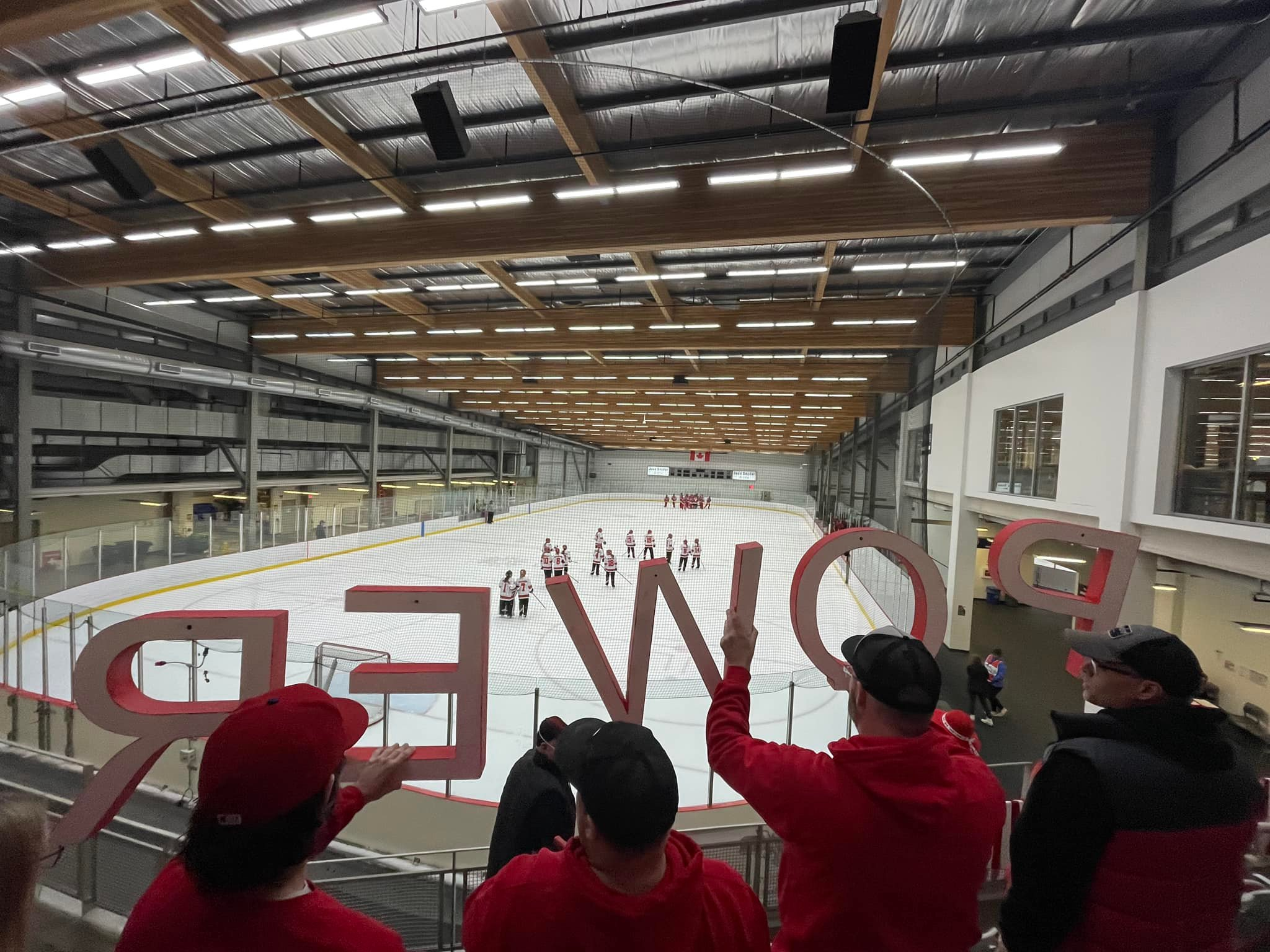 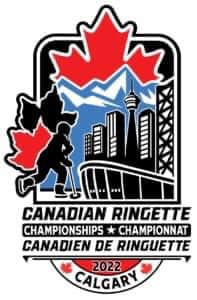 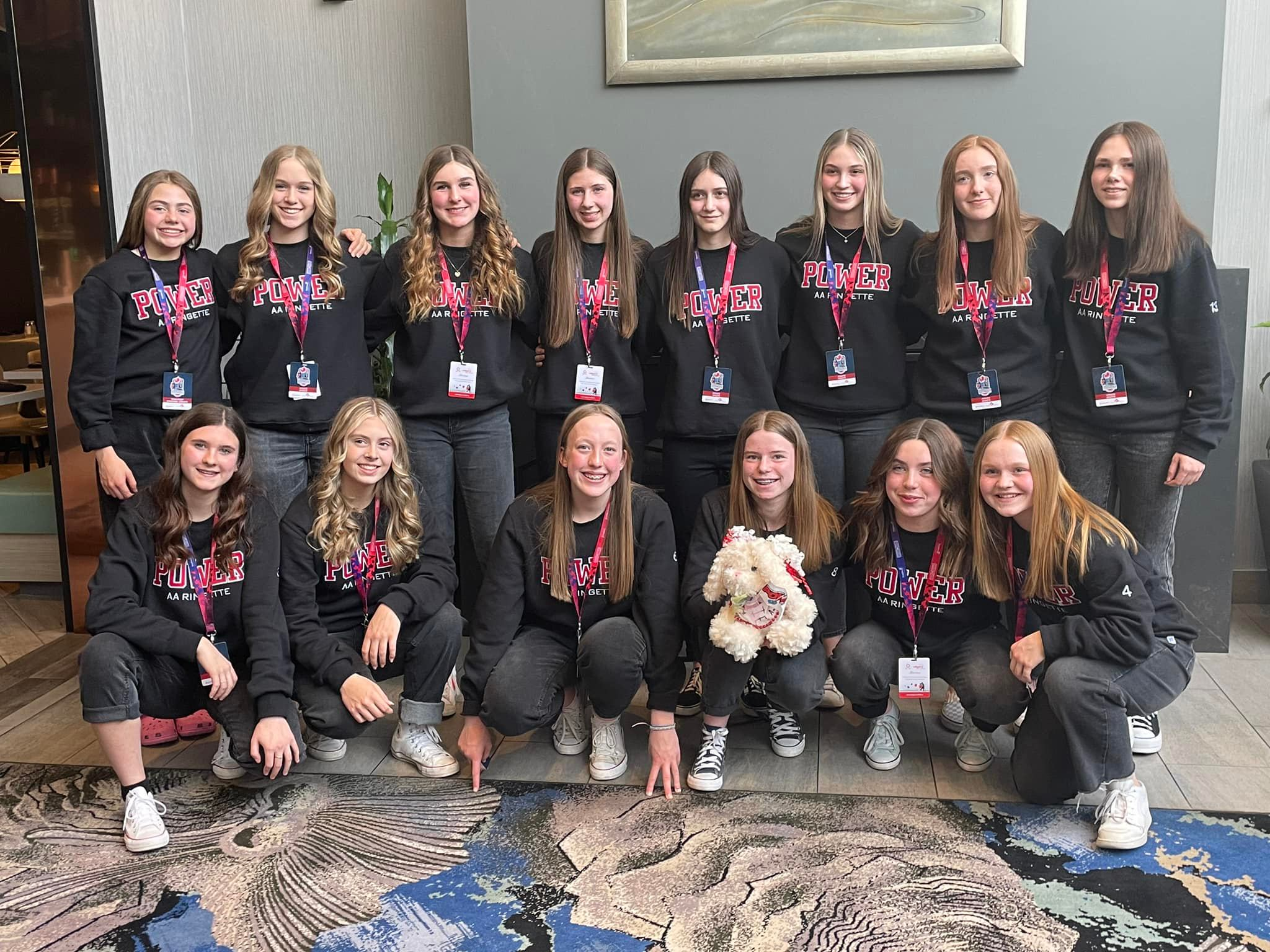 U16AA Power  Canadian Ringette Championships
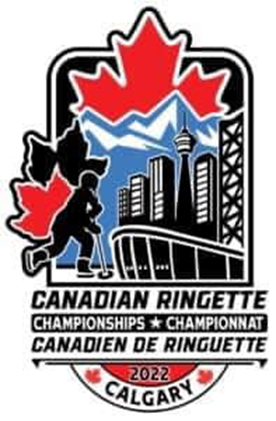 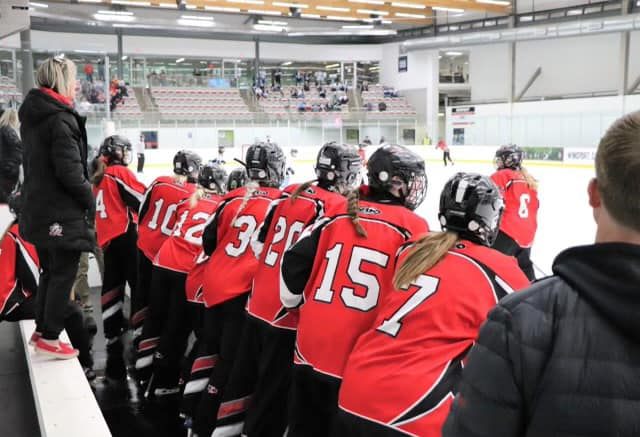 It’s been a fantastic week of ringette for U19AA Power finishing 4th in the country out of 18 teams! Amazing heart, husle and talent. Congrats to Kaeli Woodlife named as U19AA first line goalie for the National All Star Team!! #crc2022
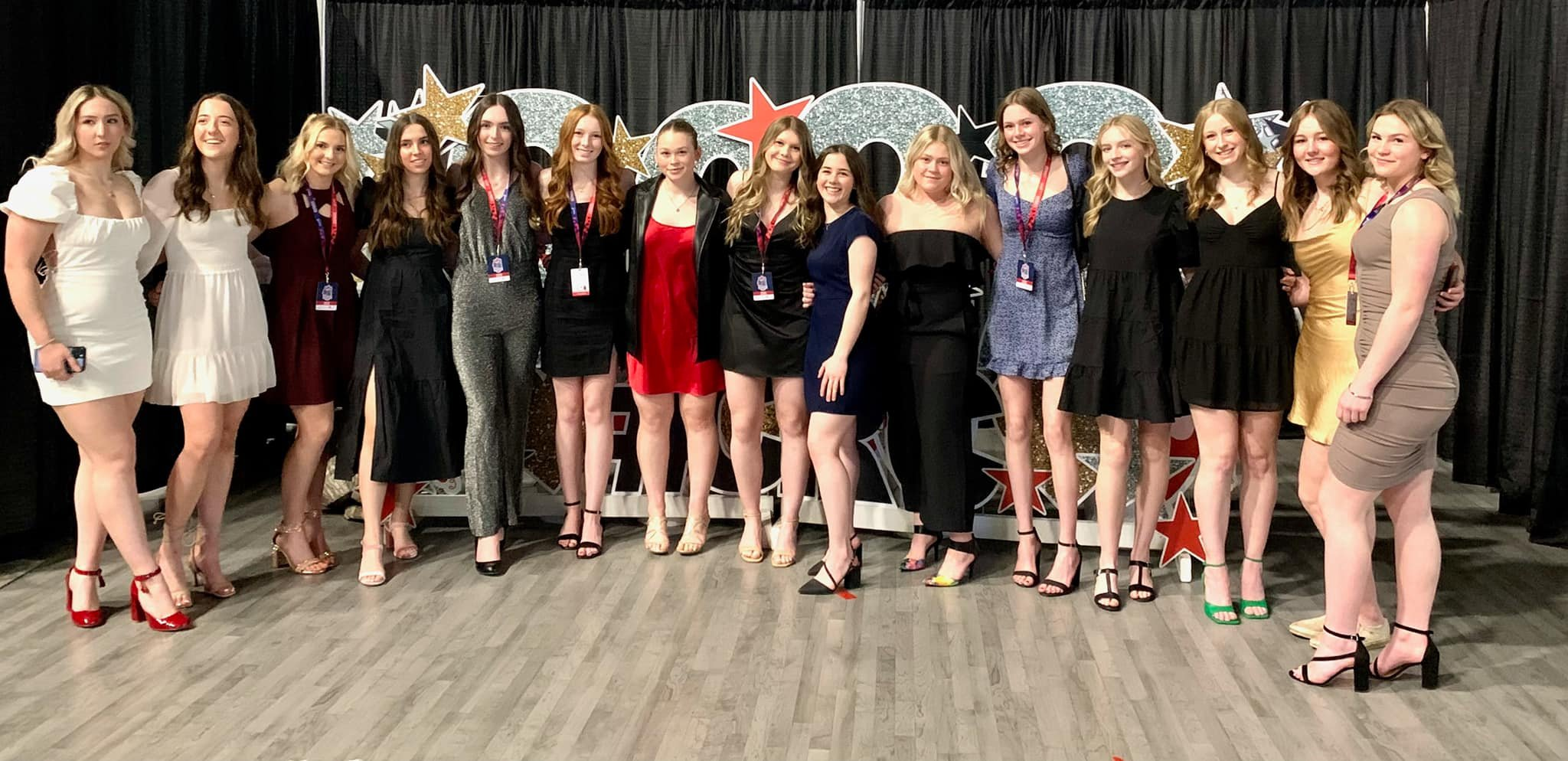 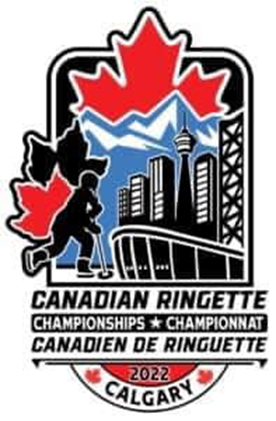 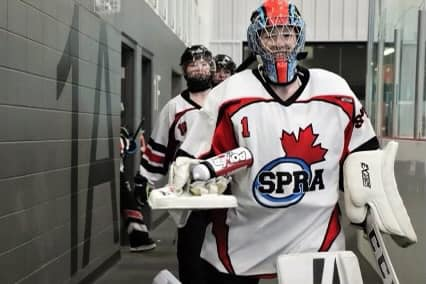 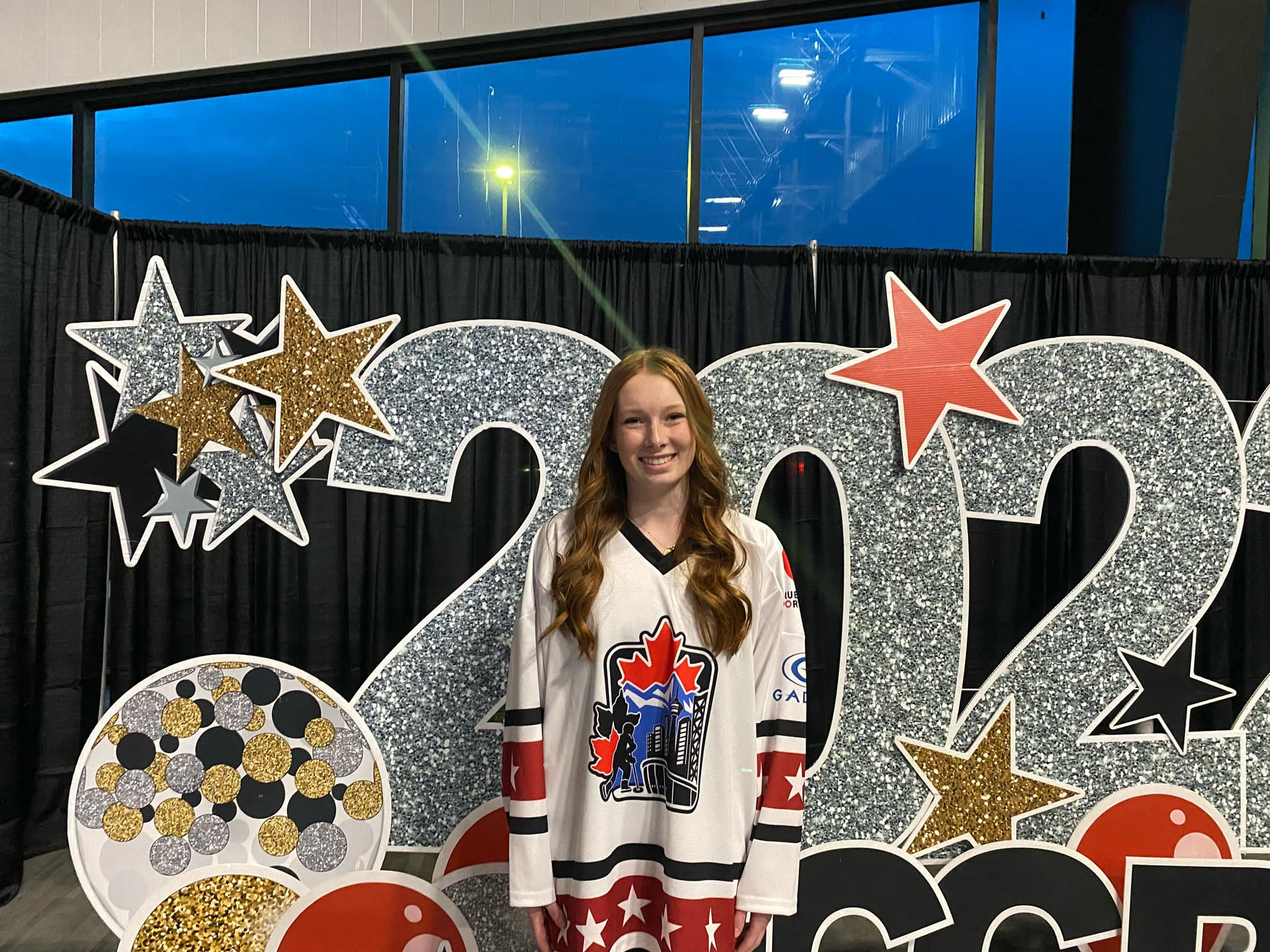 U19AA 
Power
#crc2022
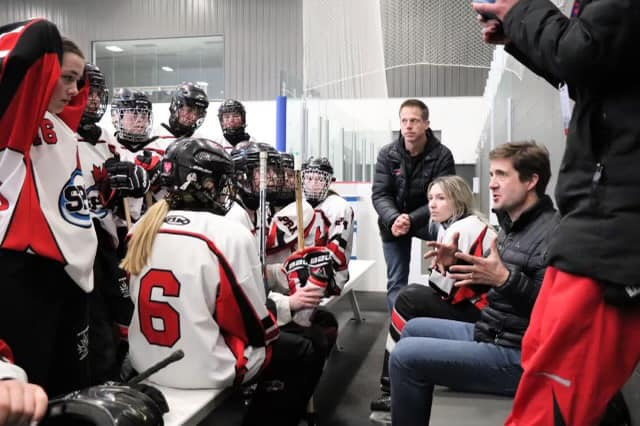 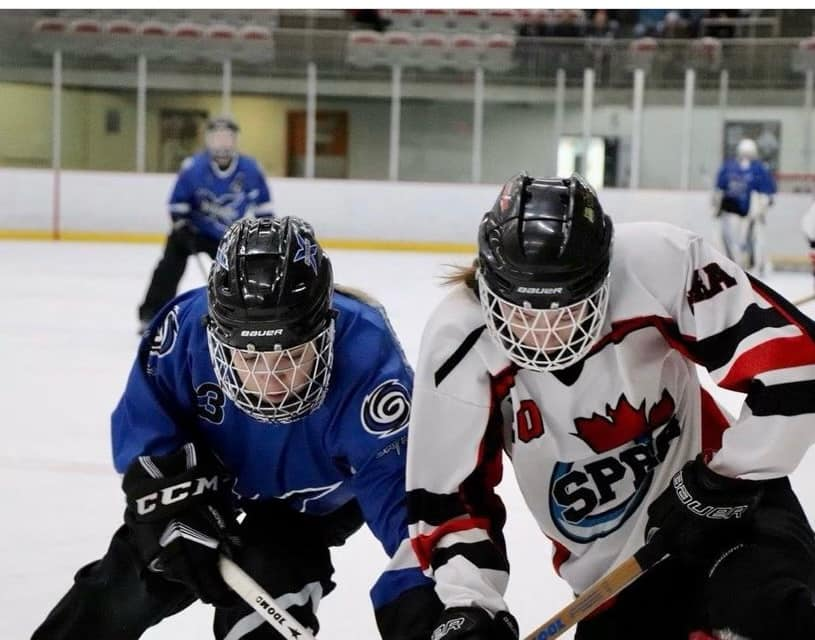 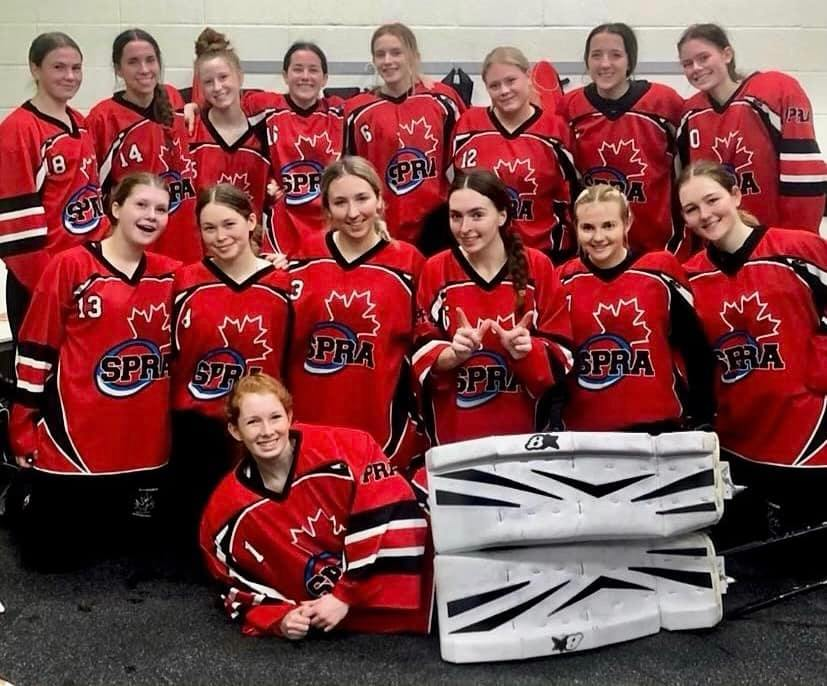 U19AA Power #crc2022
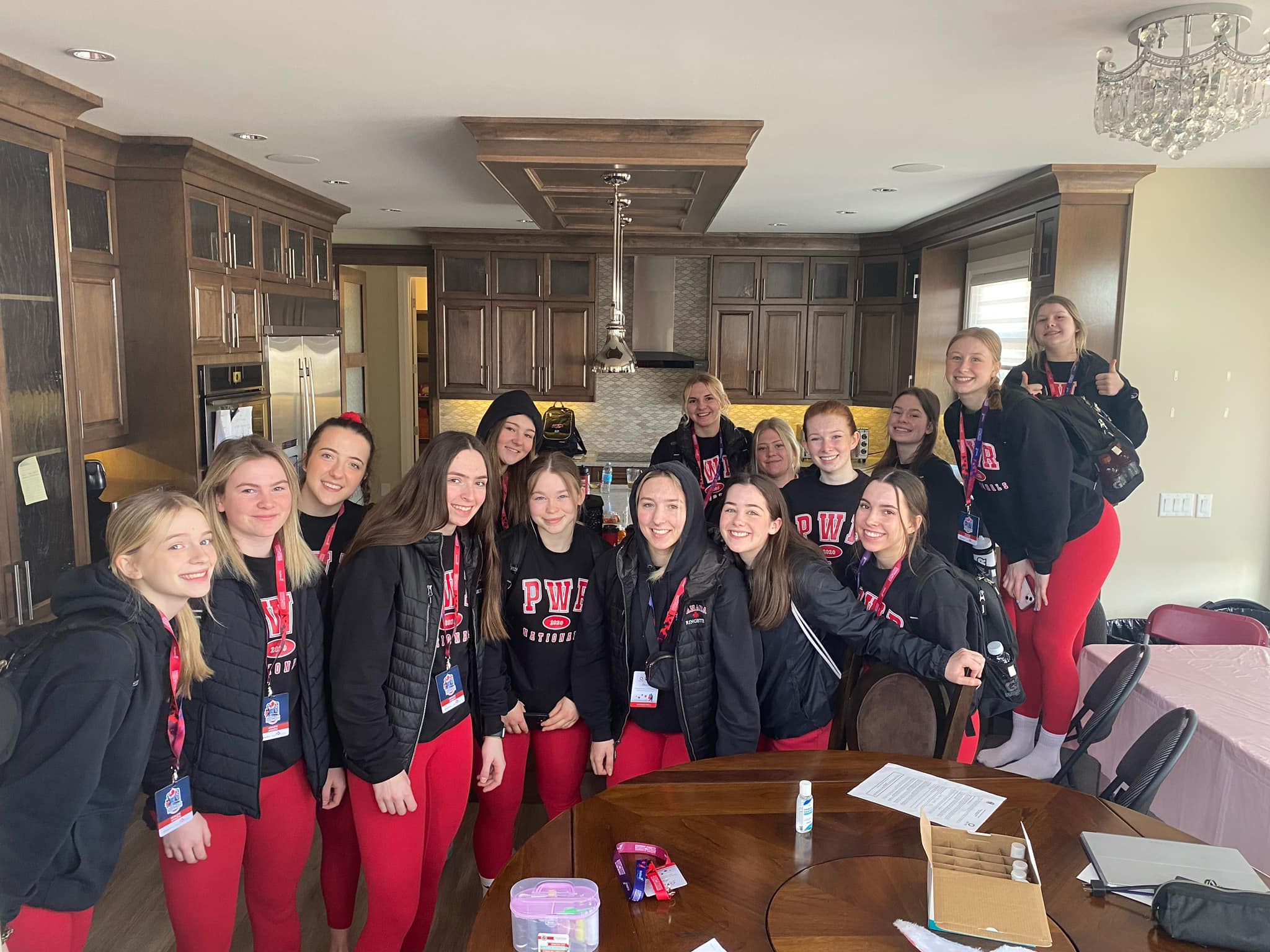 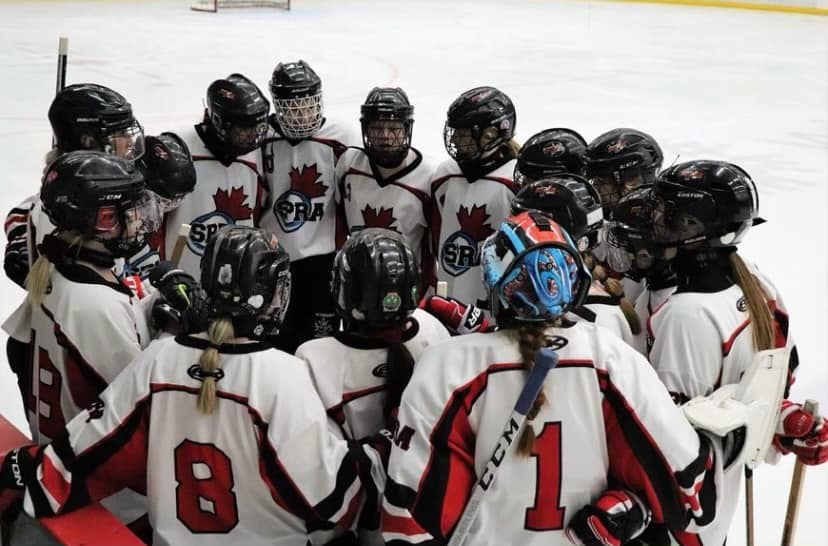 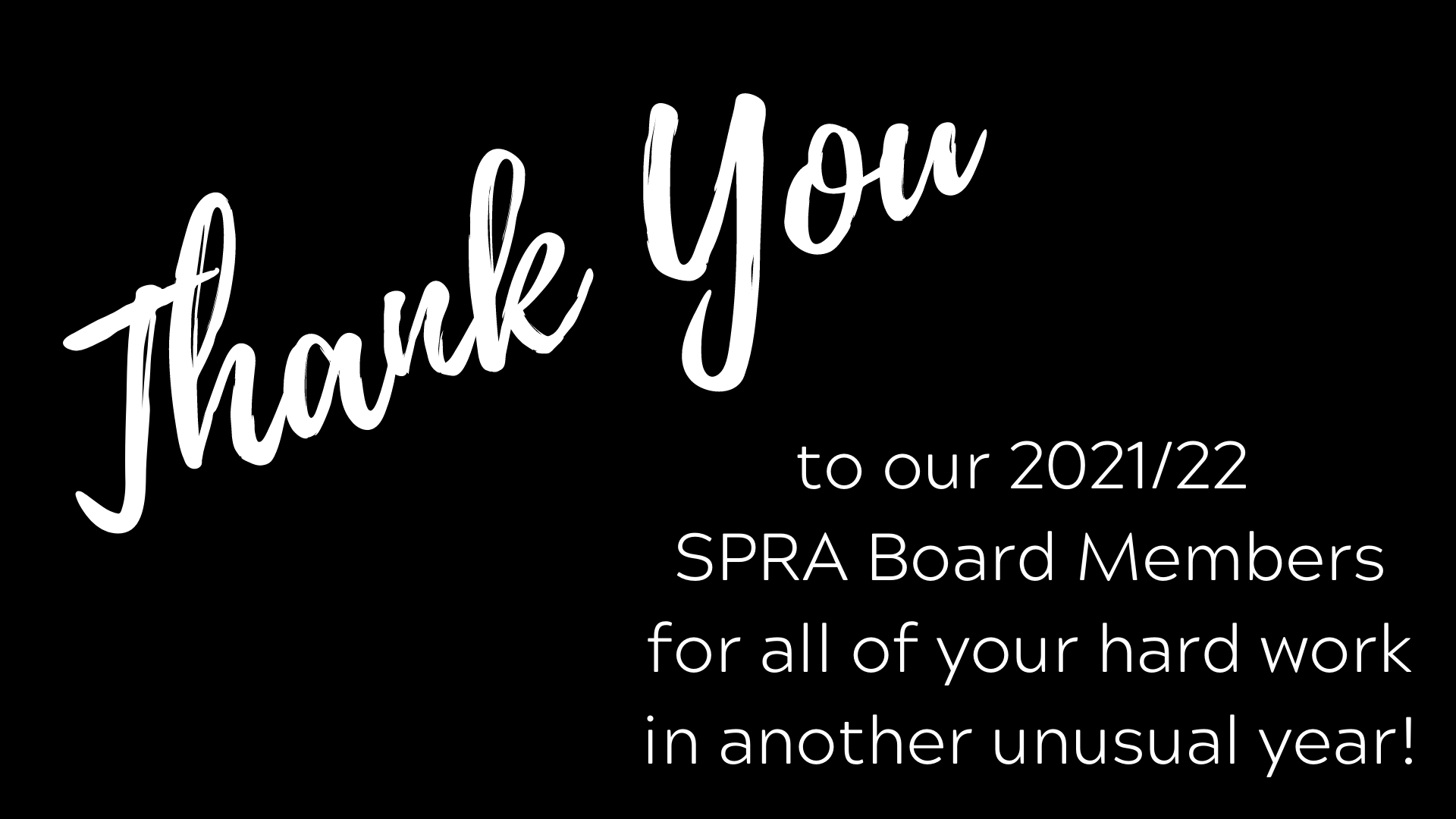 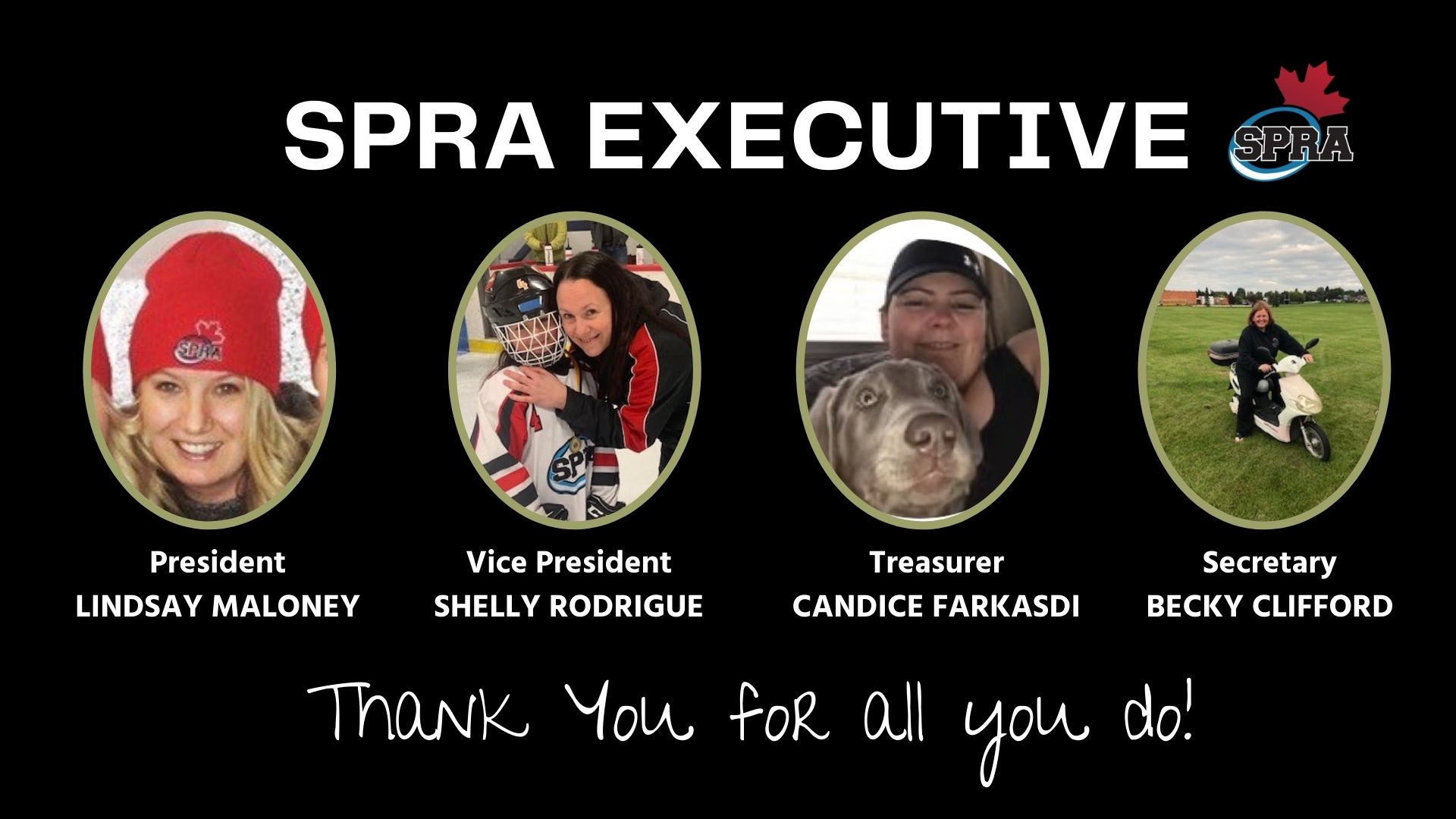 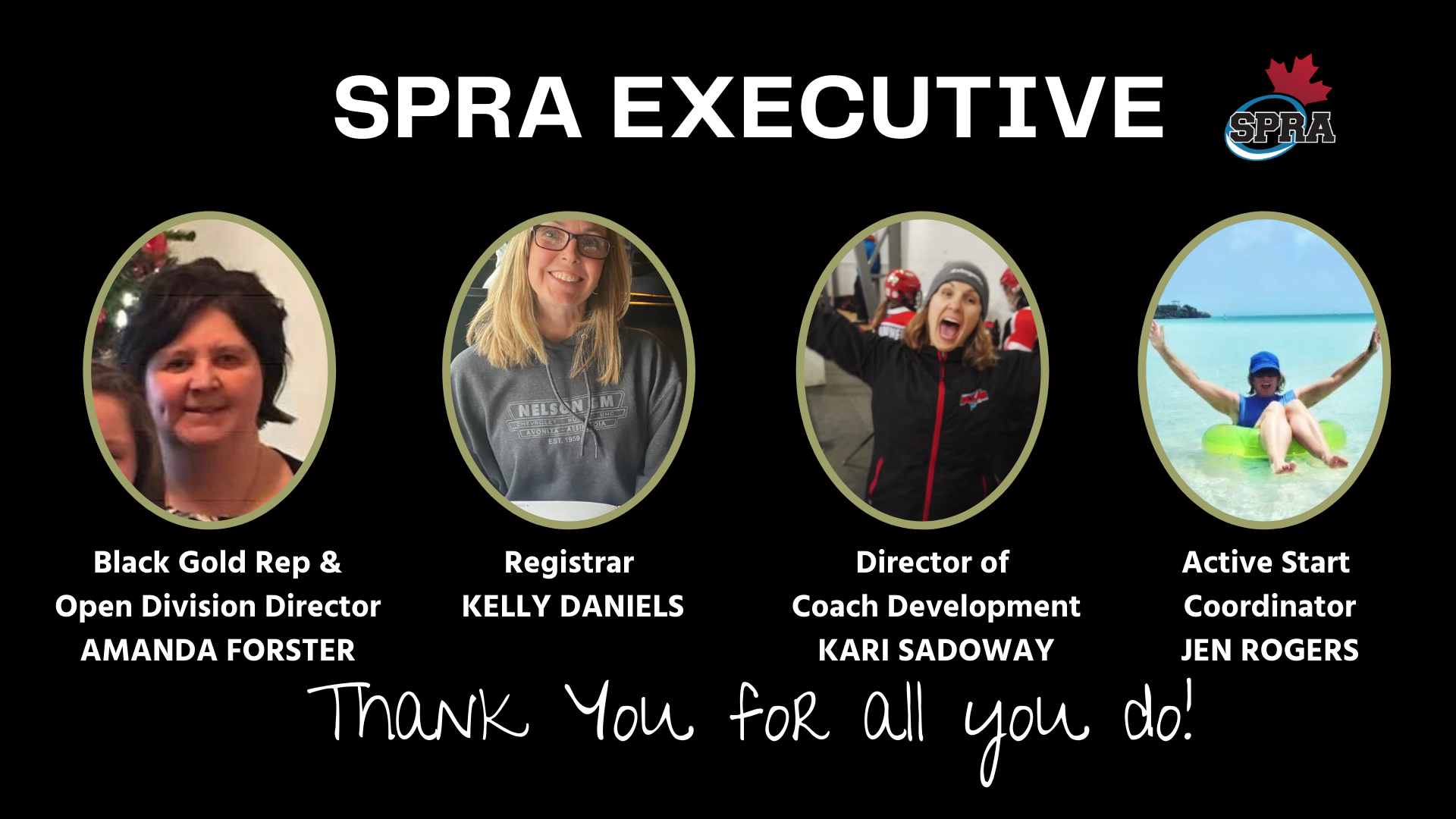 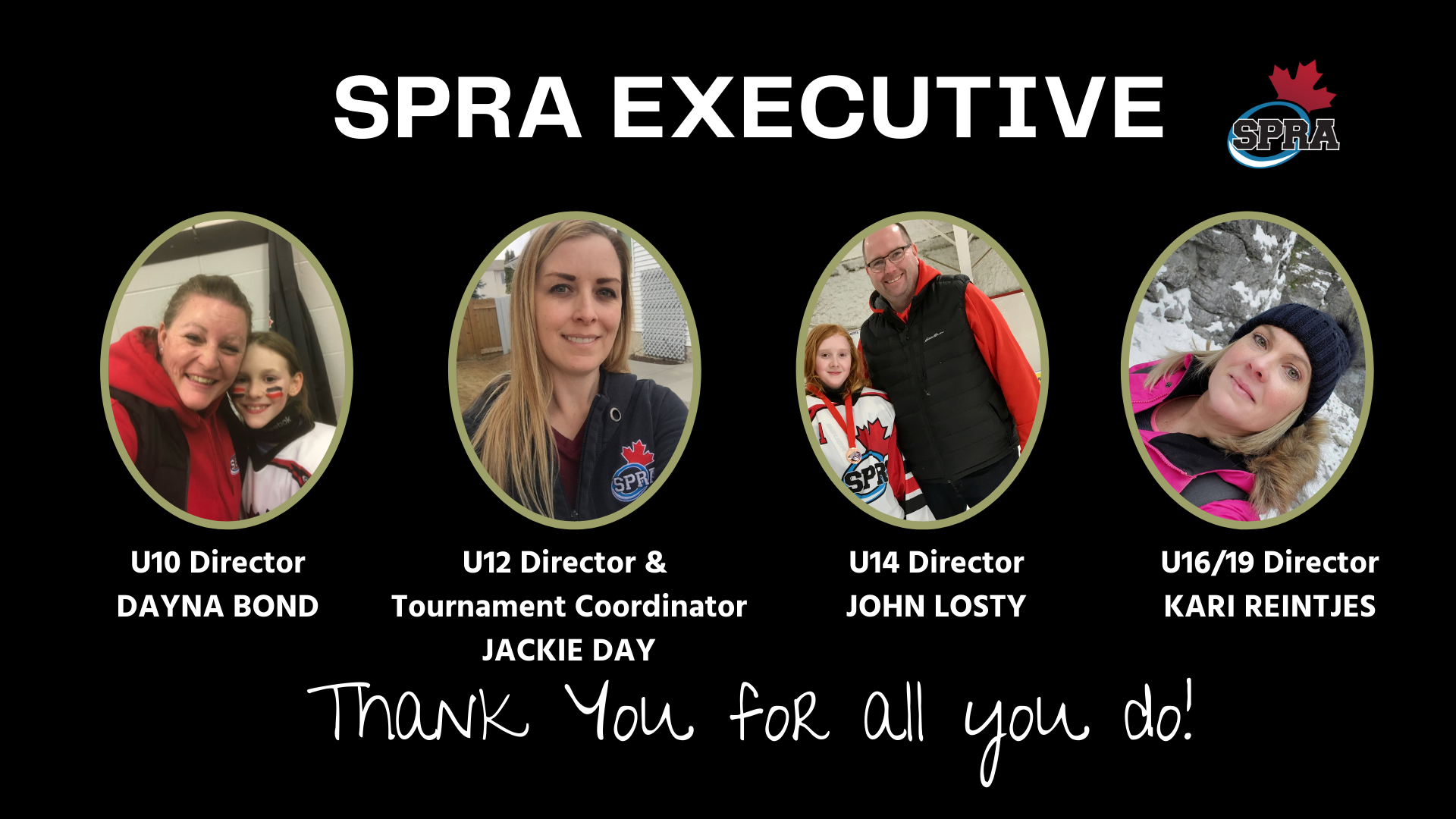 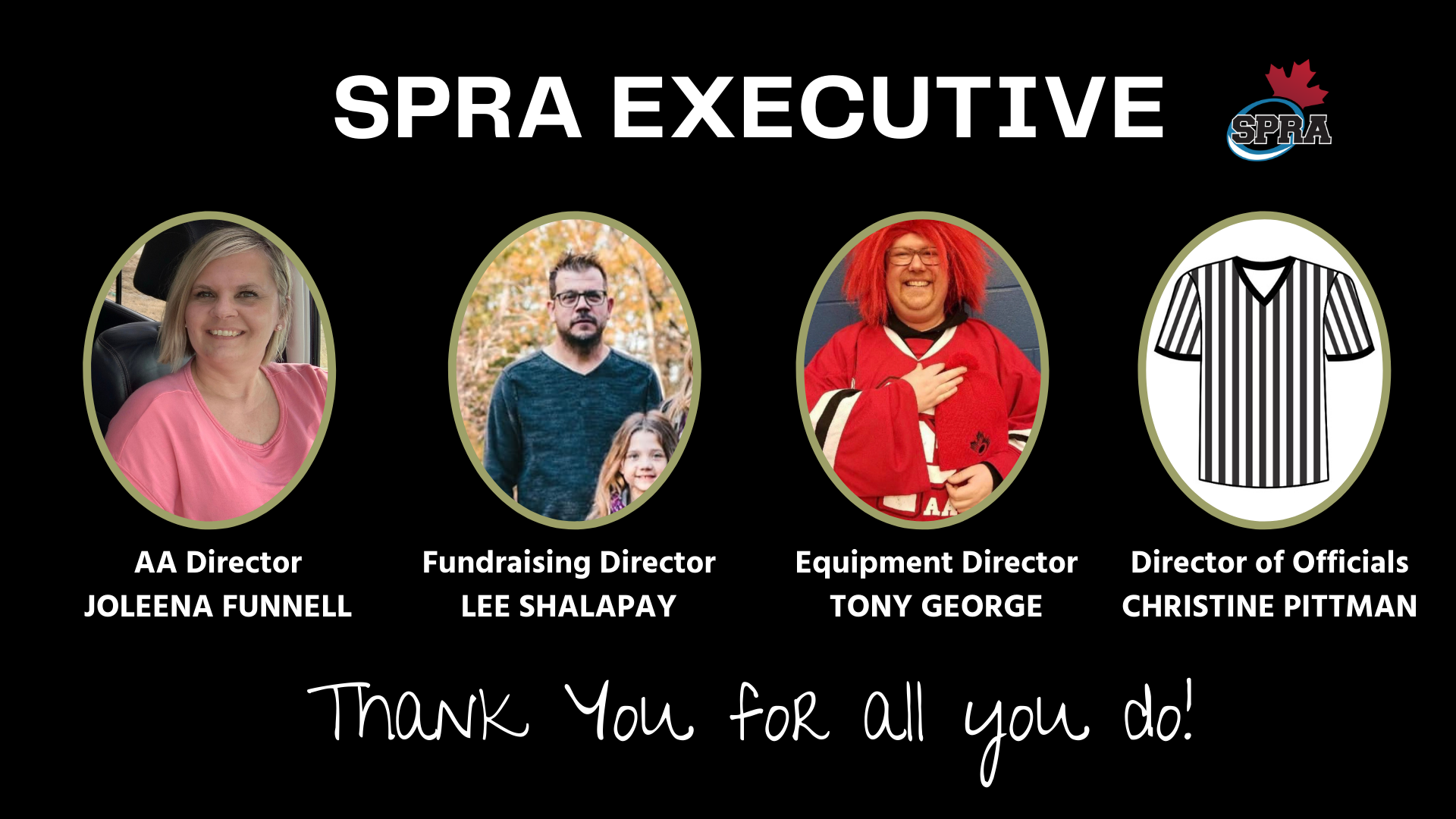 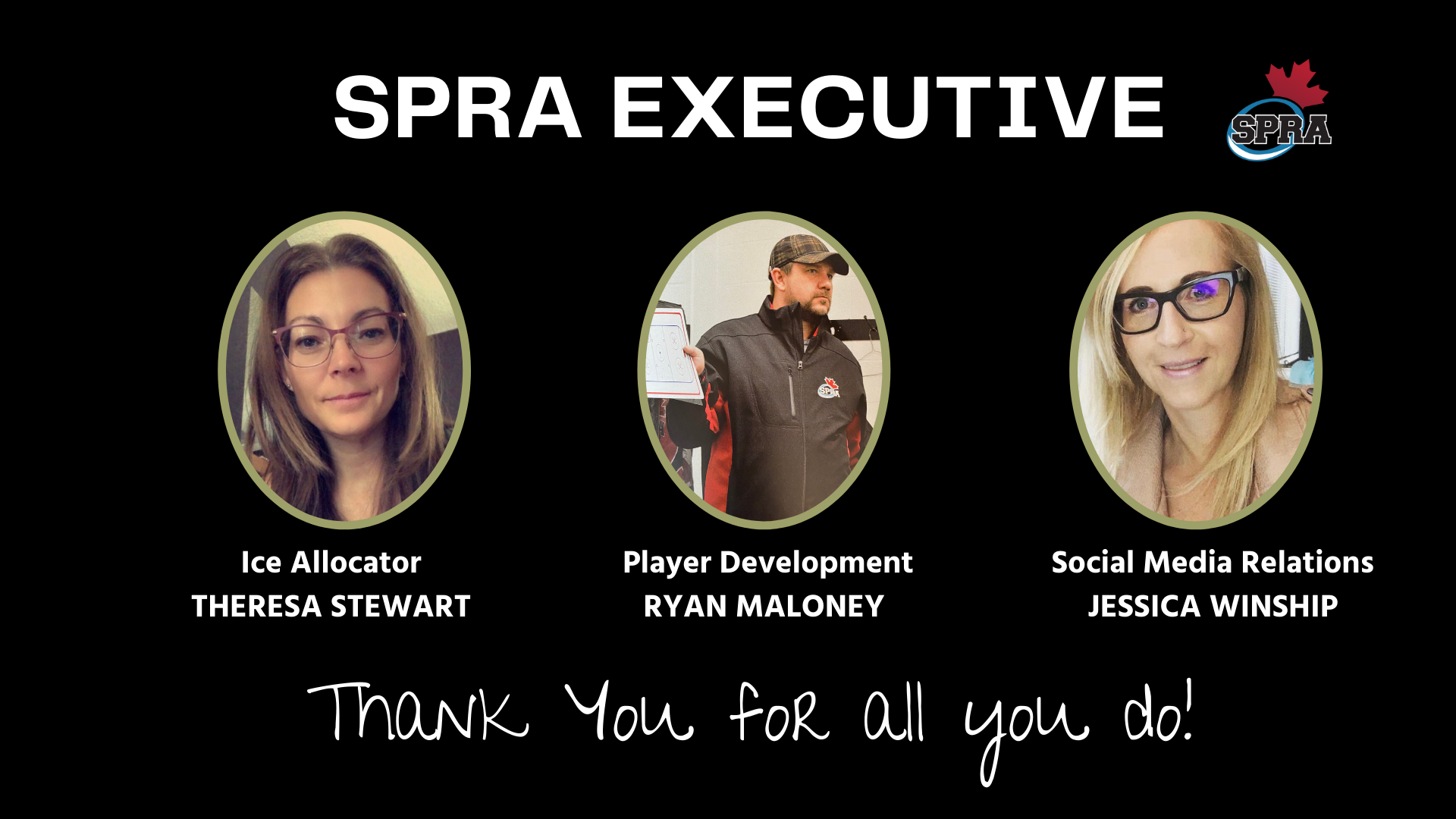 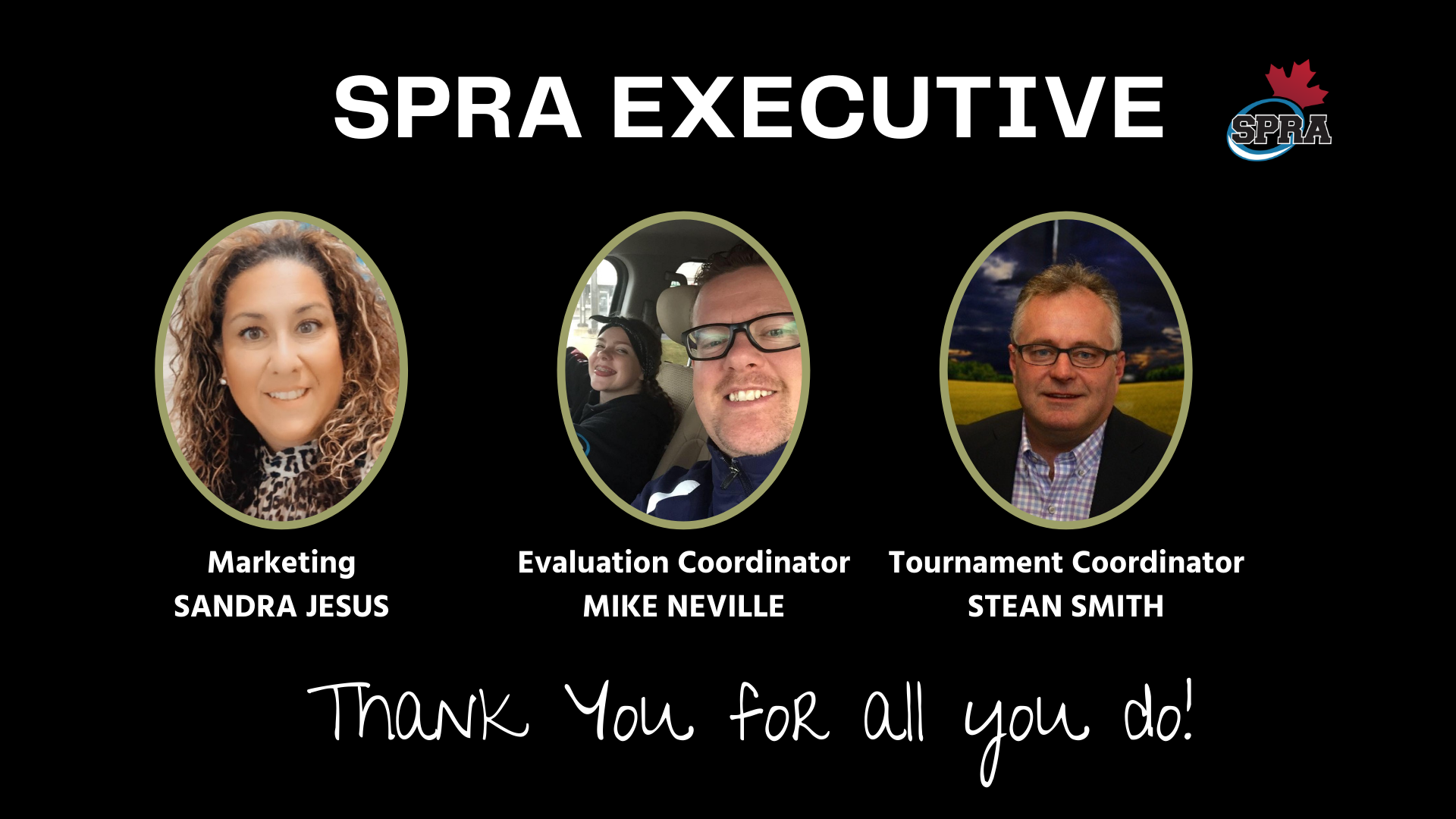 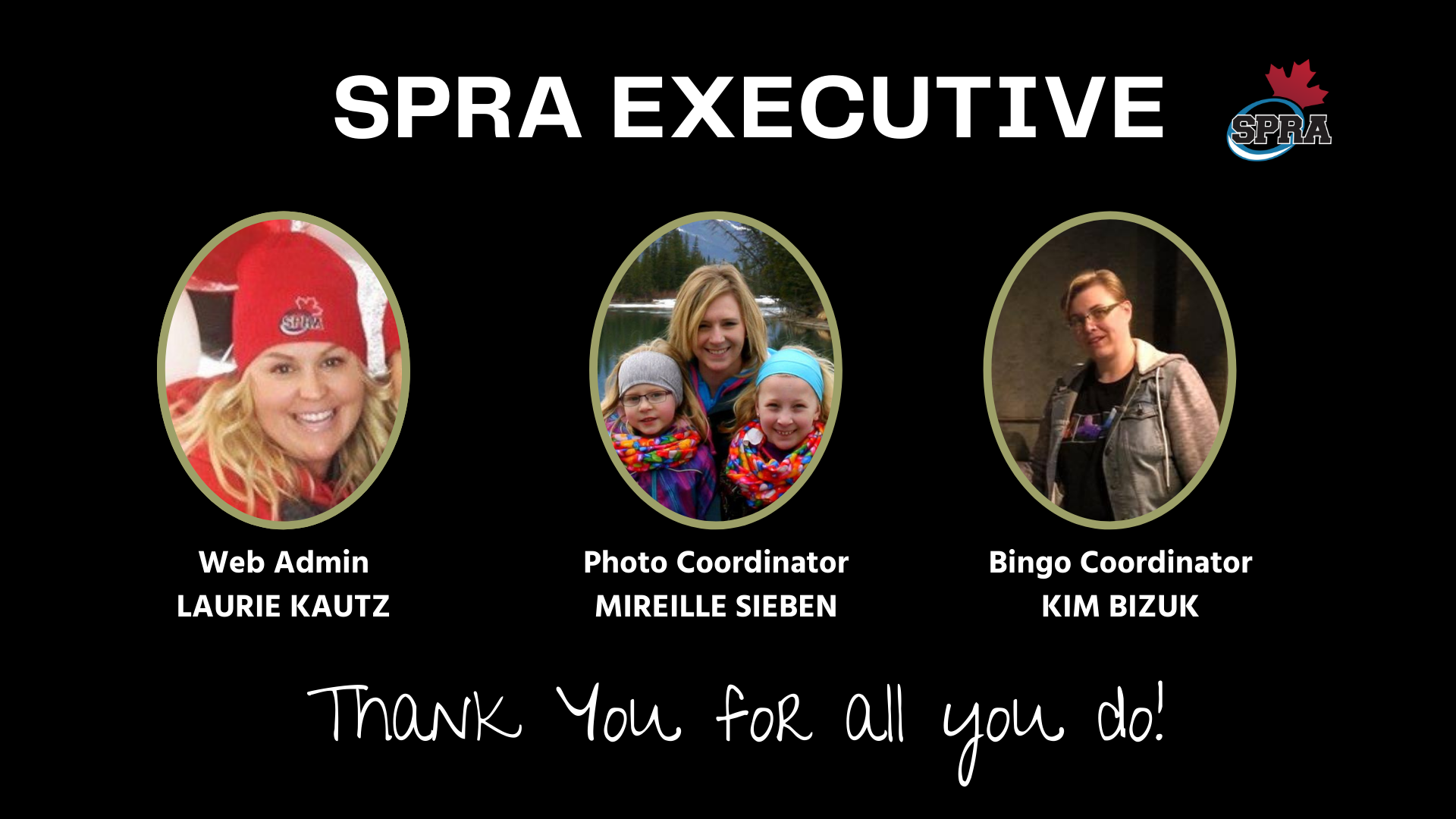 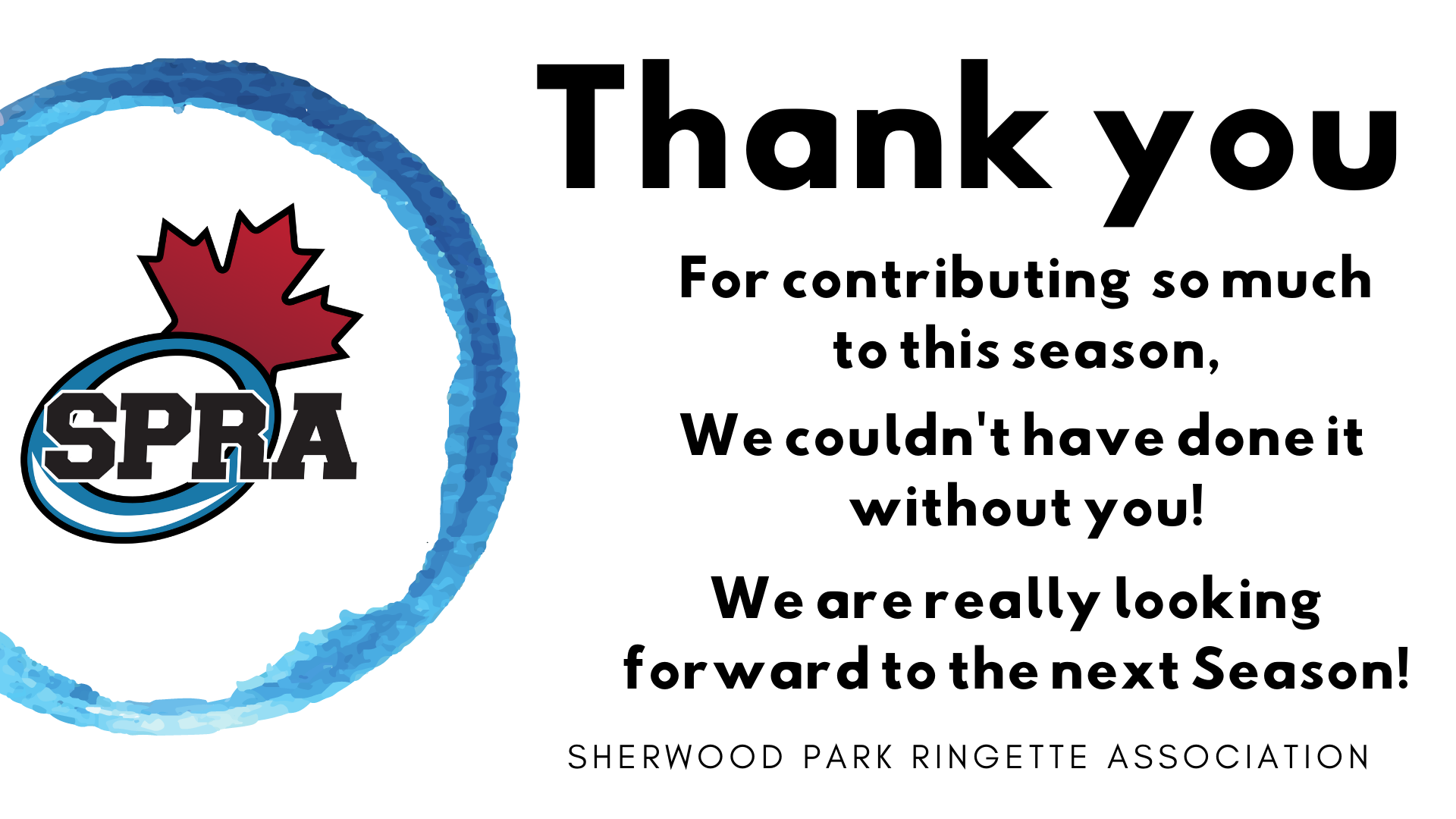 BROUGHT TO YOU BY:
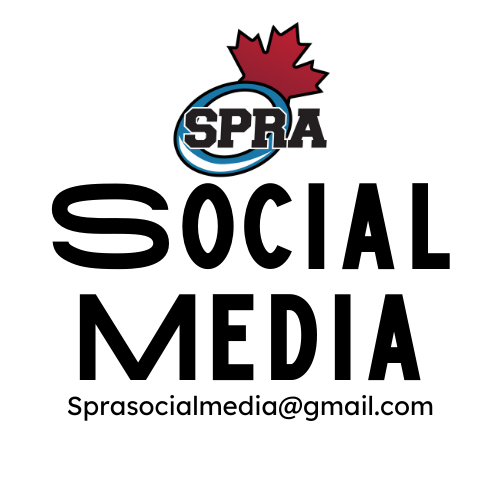